How Western Science is Leaving Room for Faith in How the University Works
By Jim Graham
Contents
1000N Scale
Energy
Fabric of Space
Quarks
The Big Bang
Matter
Atoms
Forces
Strong Force
Weak Force
Electromagnetism
Gravity
Energy repulsion
Time
1000N Scale
Universe
Solar System
Cell
Quark
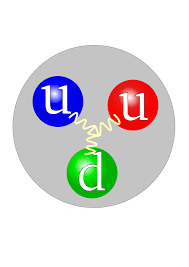 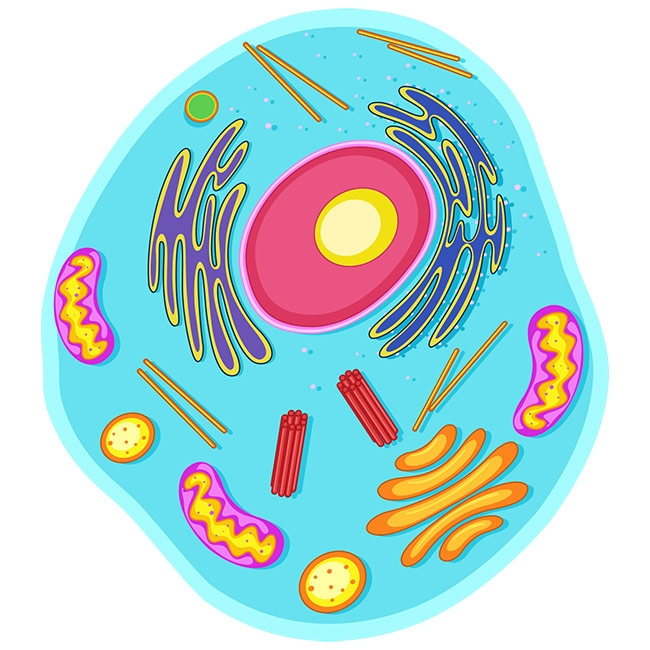 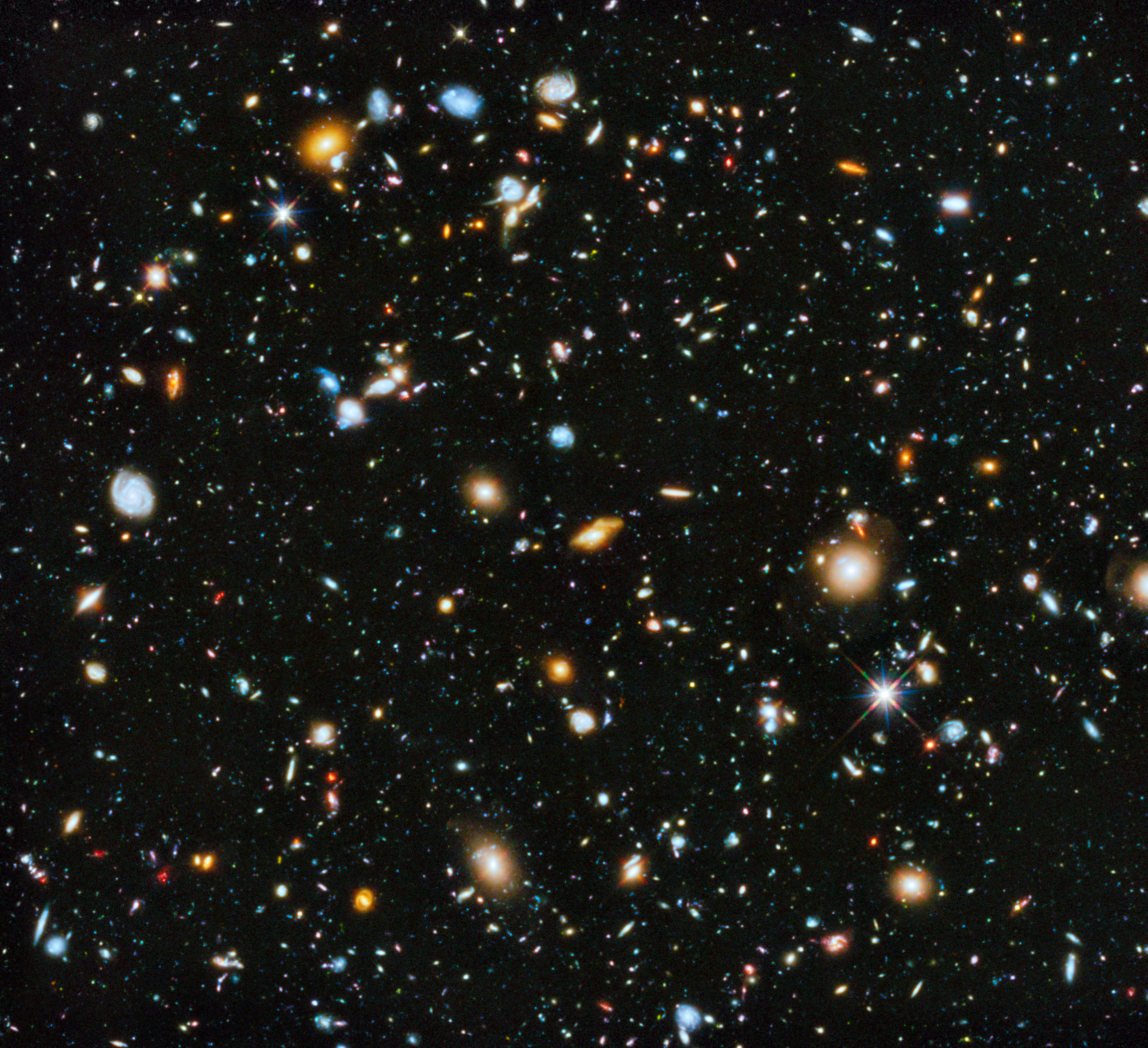 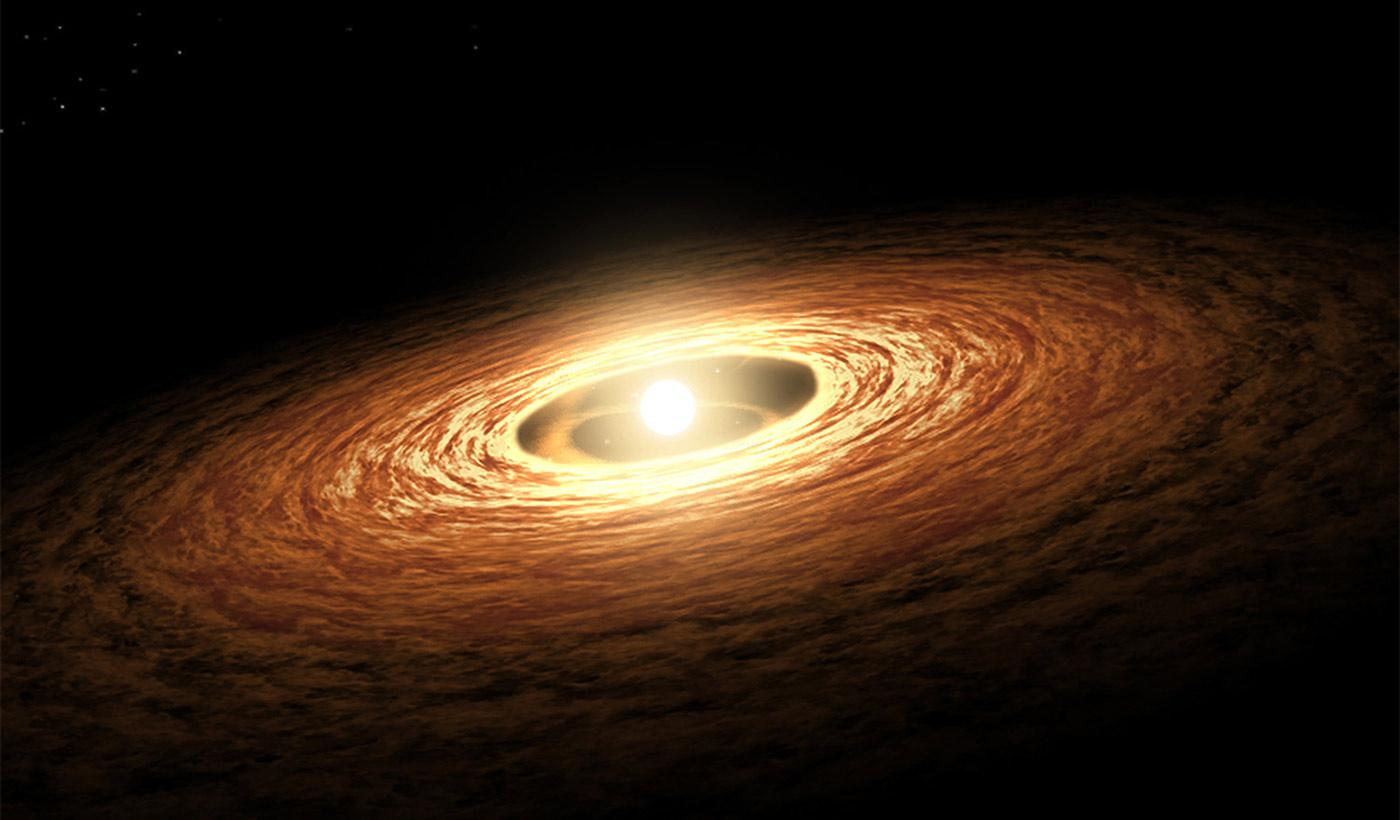 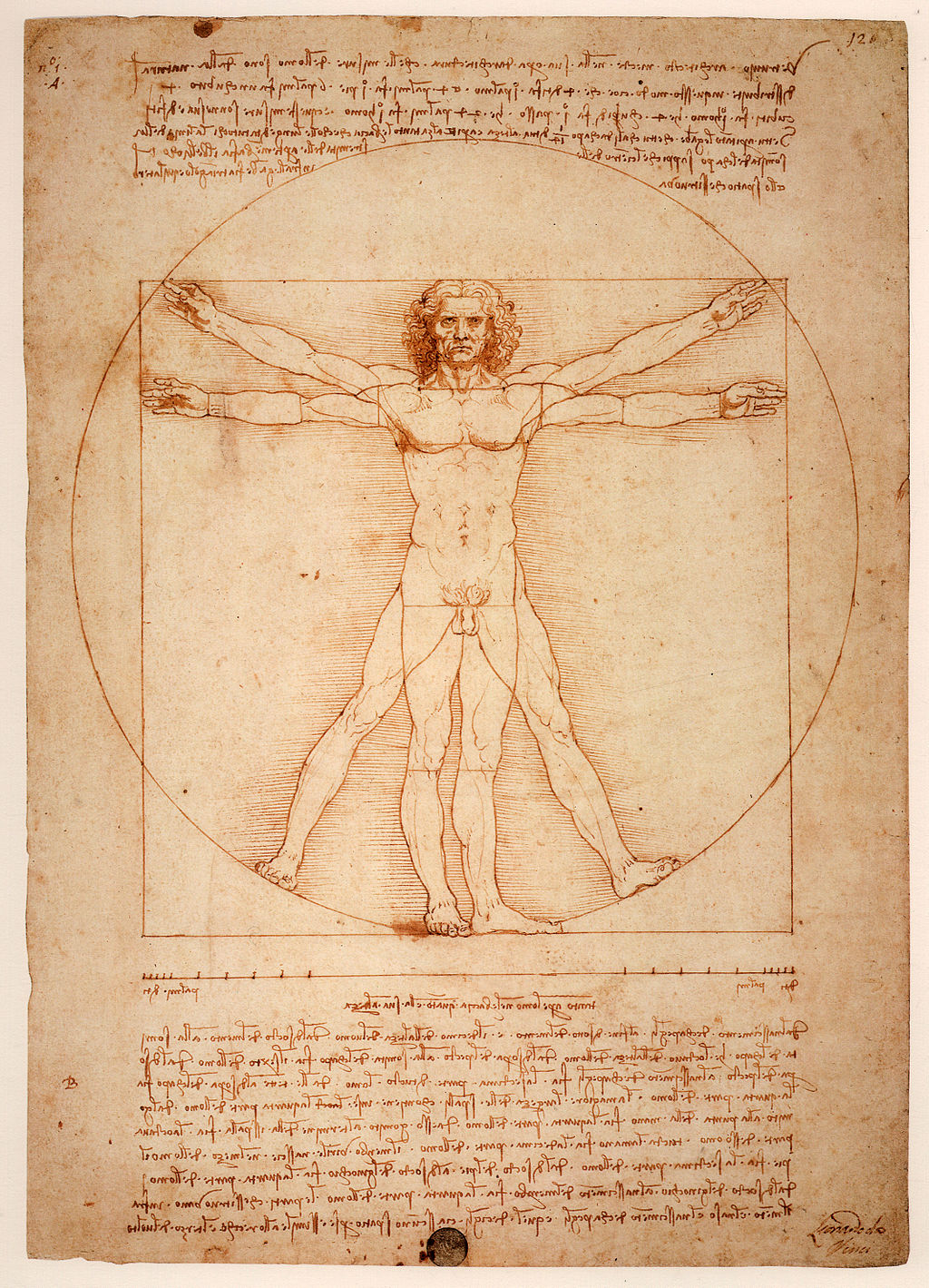 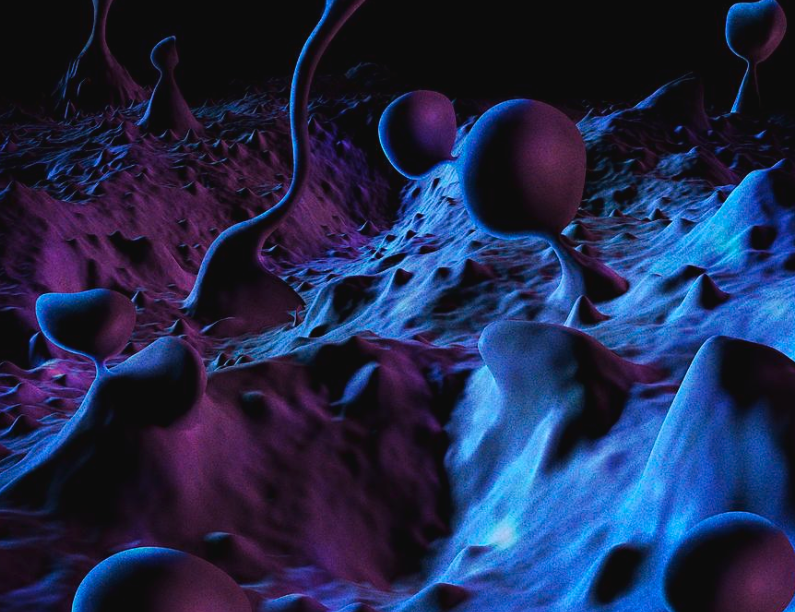 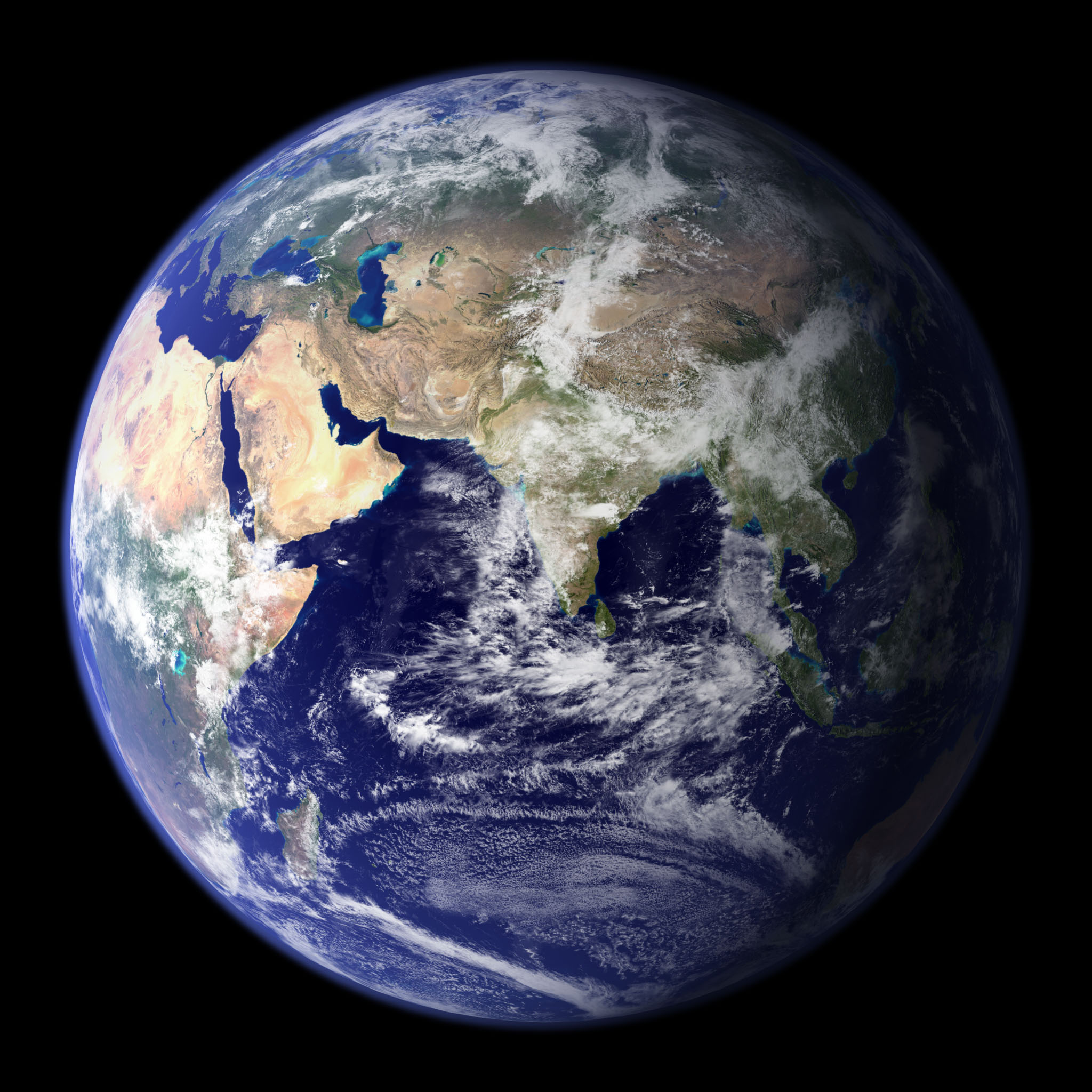 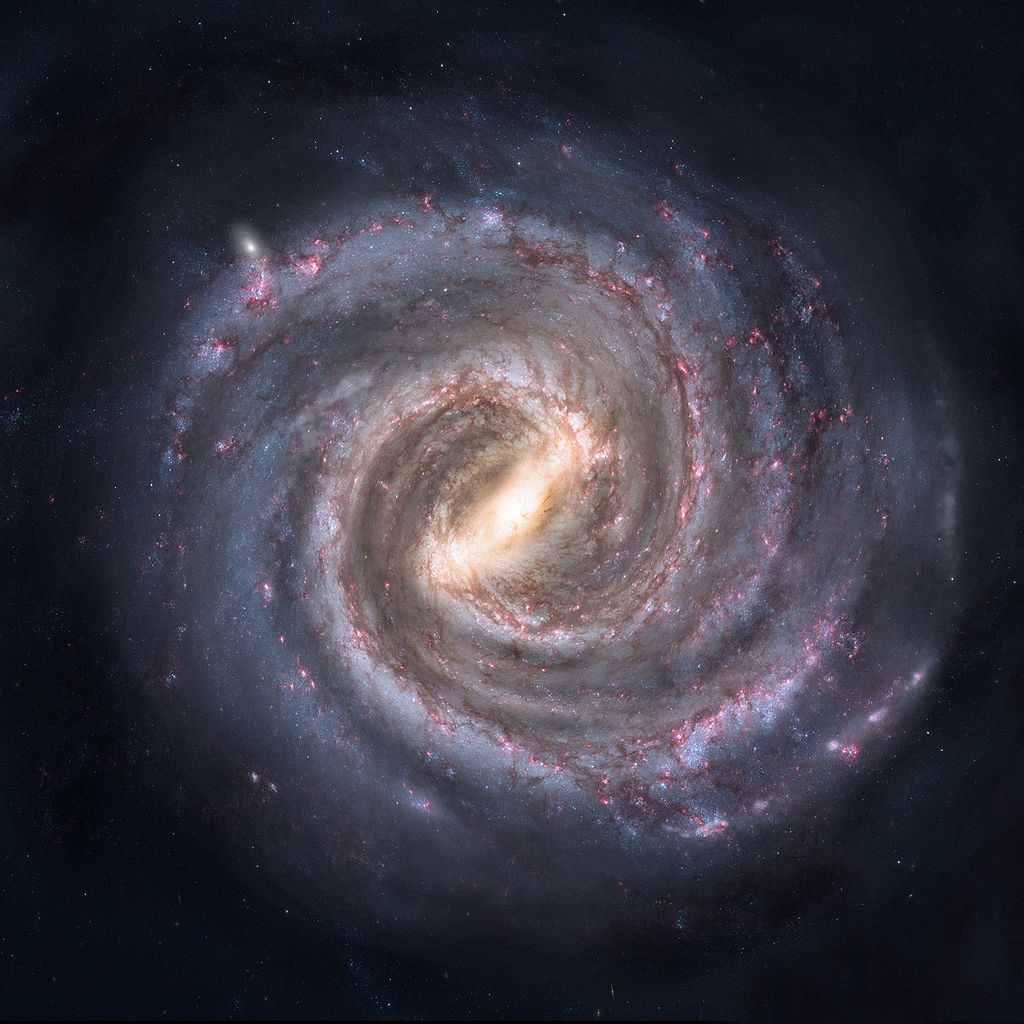 Hydrogen 
Atom
Planck 
Length
Earth
Galaxy
Humans
10
8
6
4
2
0
-2
-4
-6
-8
-12
[Speaker Notes: Photo credits:
-https://www.giantmicrobes.com/us/products/animal-cell.html
http://www.epsnews.eu/2013/06/quantum-microscope/
https://en.wikipedia.org/wiki/Human

Light year: 9 10^15m ~ 10^16
Size of universe 943 billion light years ~ 10^12 light years = 28

Milky way: 105,700 light years = 10^21

Planck Length is 20 powers of 10 smaller than the diameter of a hydrogen nucleus]
Energy Moves in Waves
The energy we know is Electro-Magnetic Radiation and includes: light, heat, radio waves, micro-waves and x-rays.
Energy all moves at the speed of light or about:
186,000 miles per second
1 billion kilometers per hour
From the sun to the earth in 8.3 minutes
1 foot in 1 Nano second (one billionth of a second)
The Universe is Like Jell-O
The “fabric of space” is like Jell-O and energy travels through it like pulses of sound move through the air.
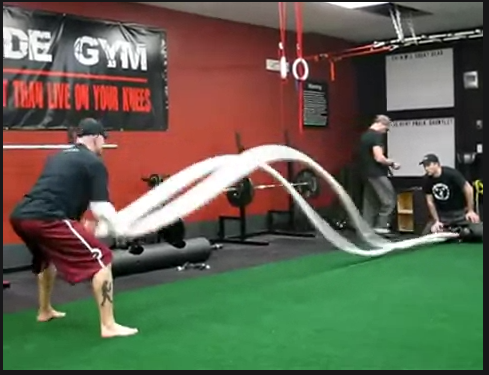 Fabric of Space
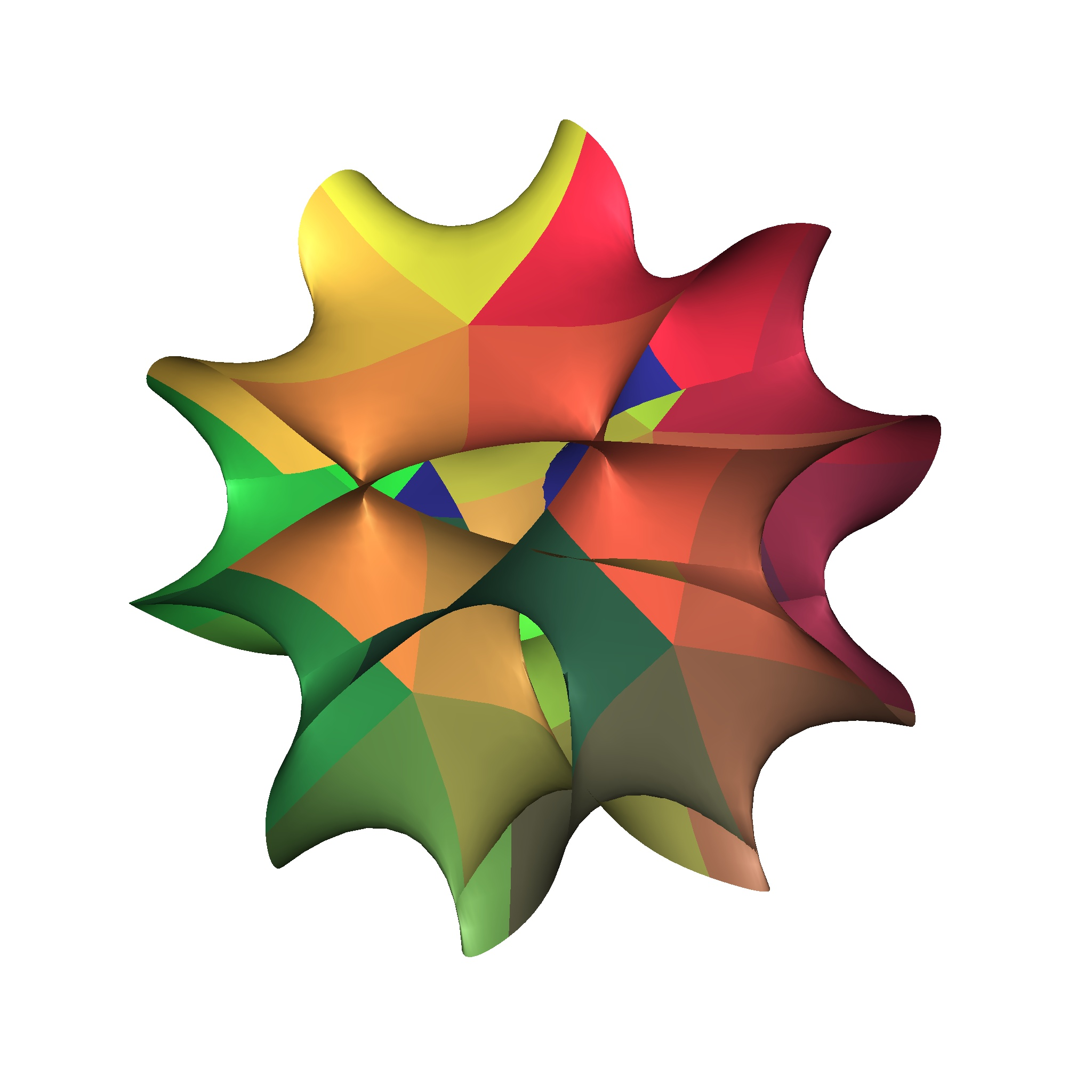 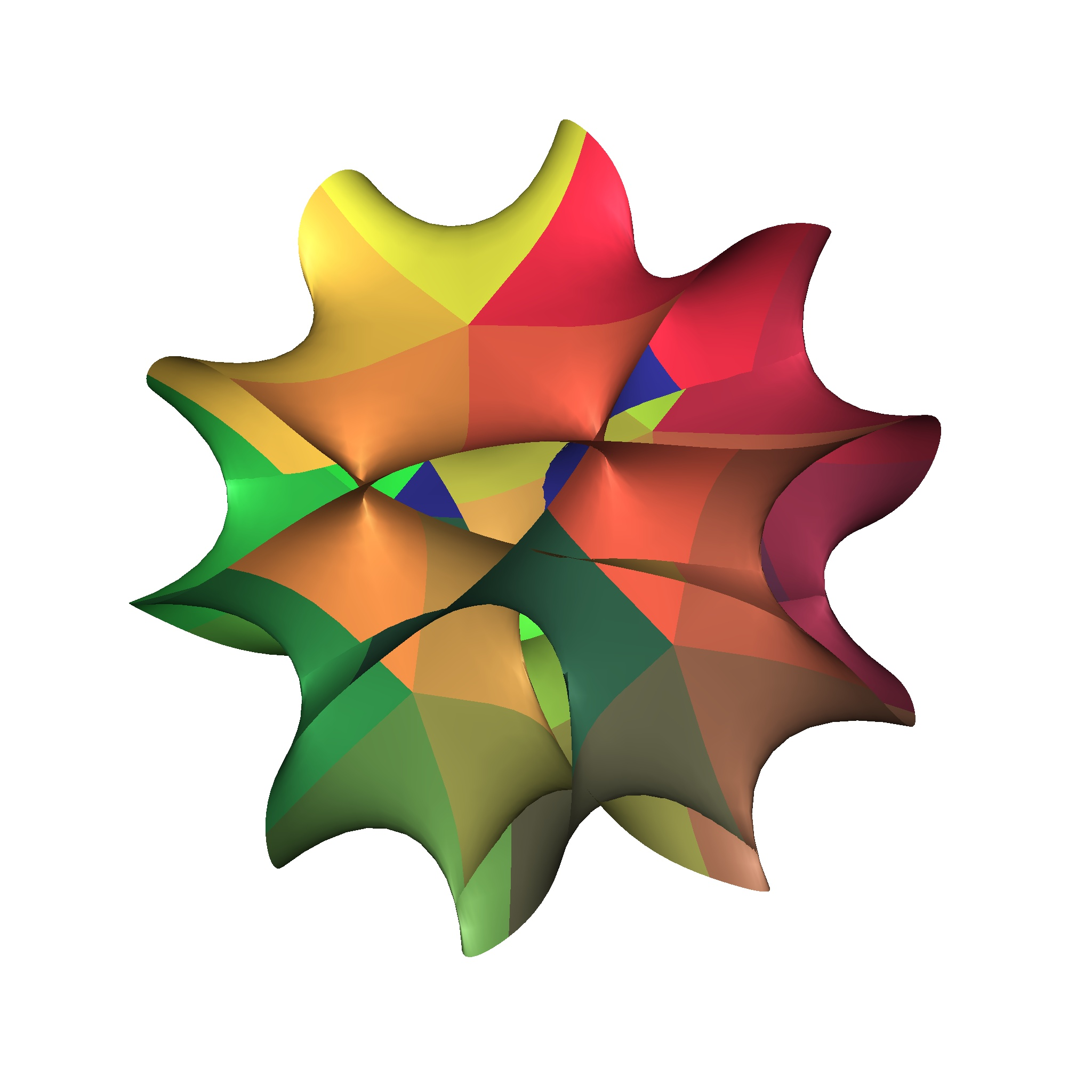 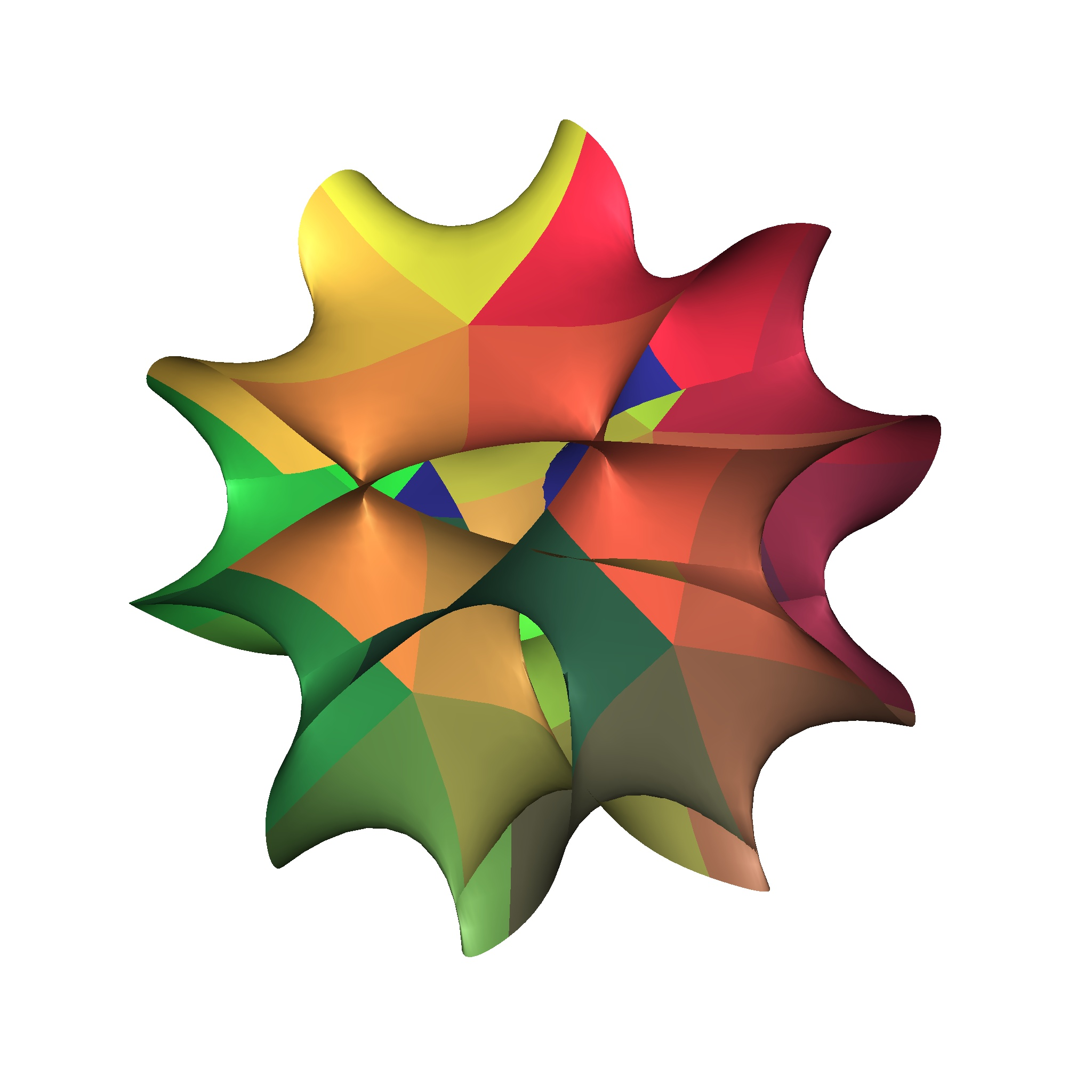 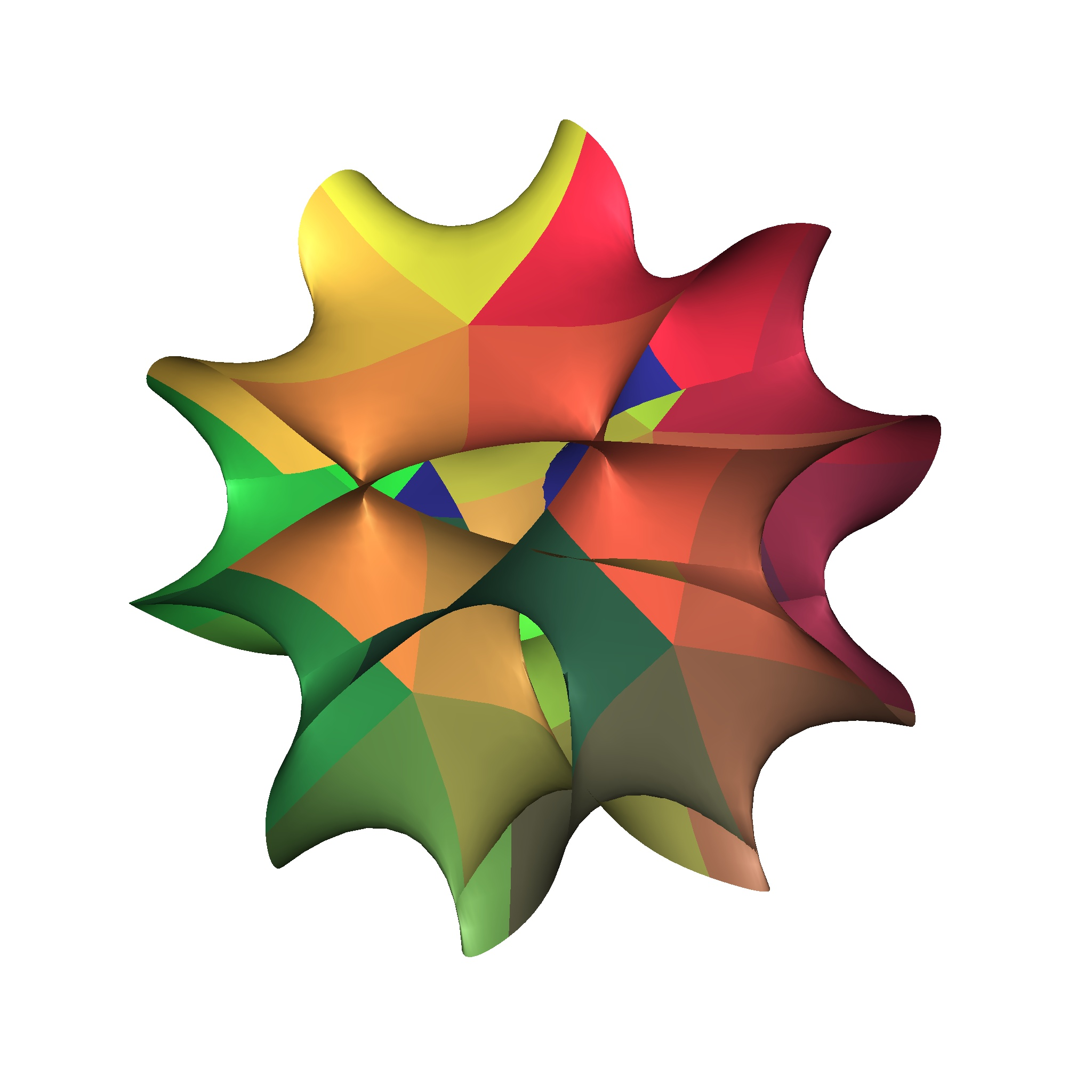 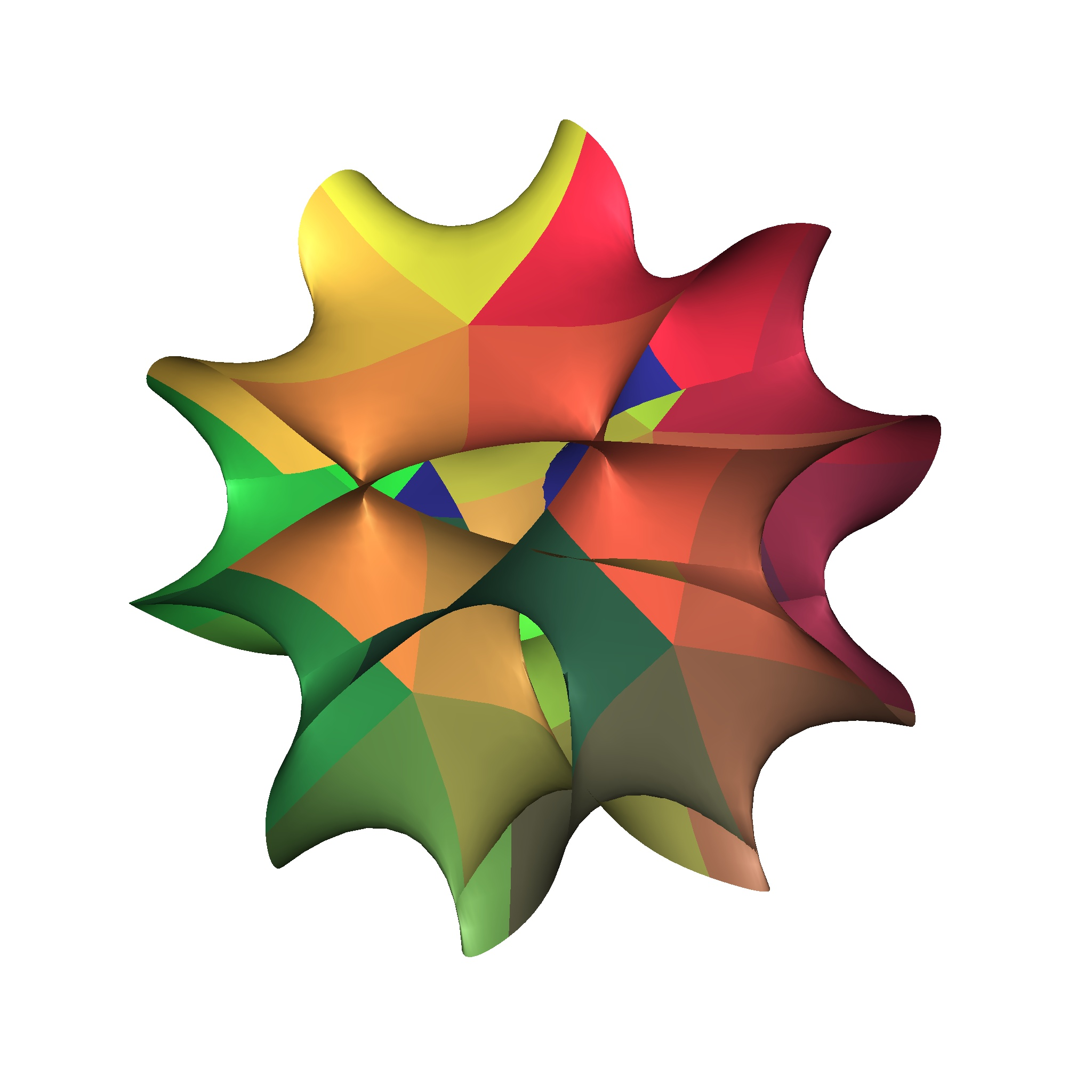 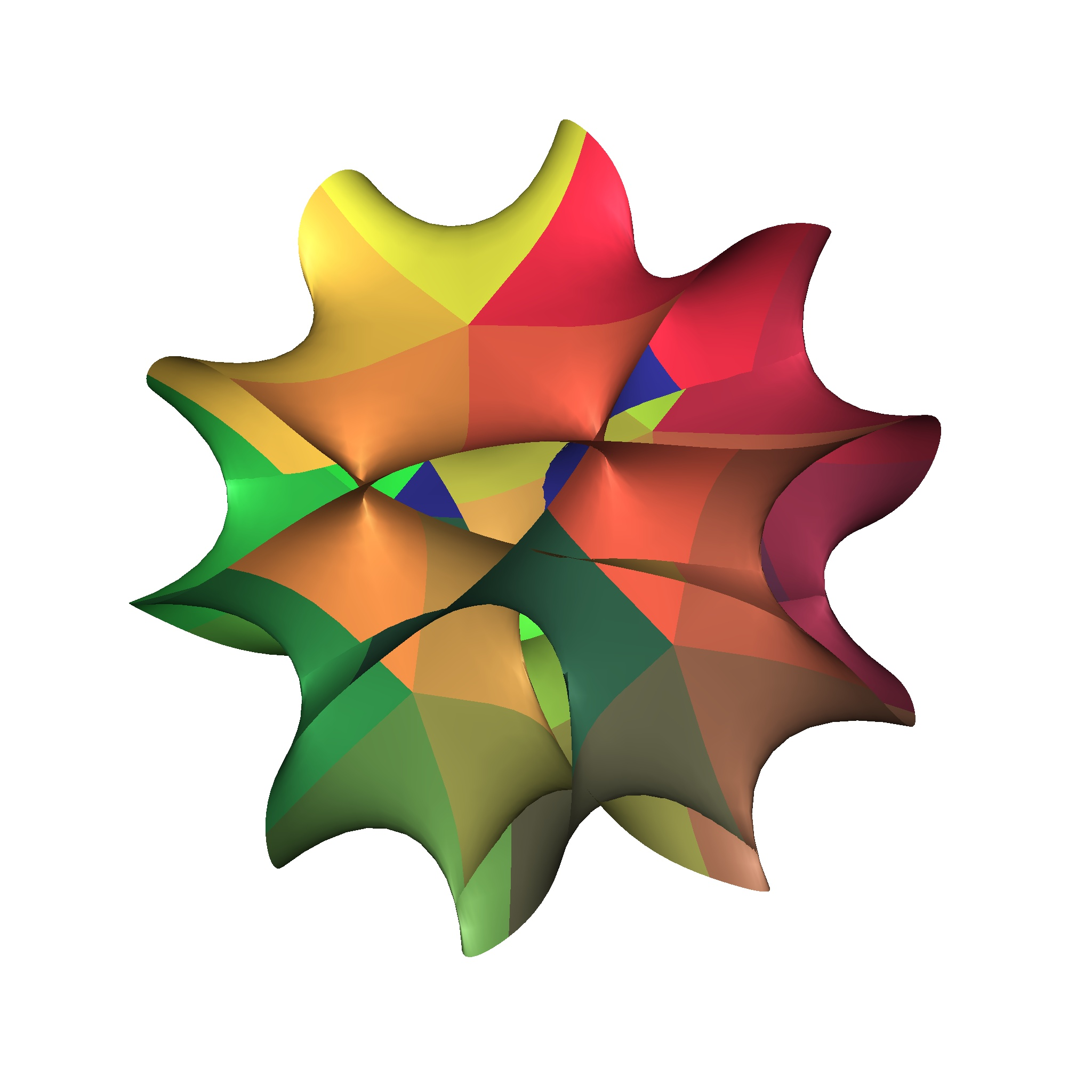 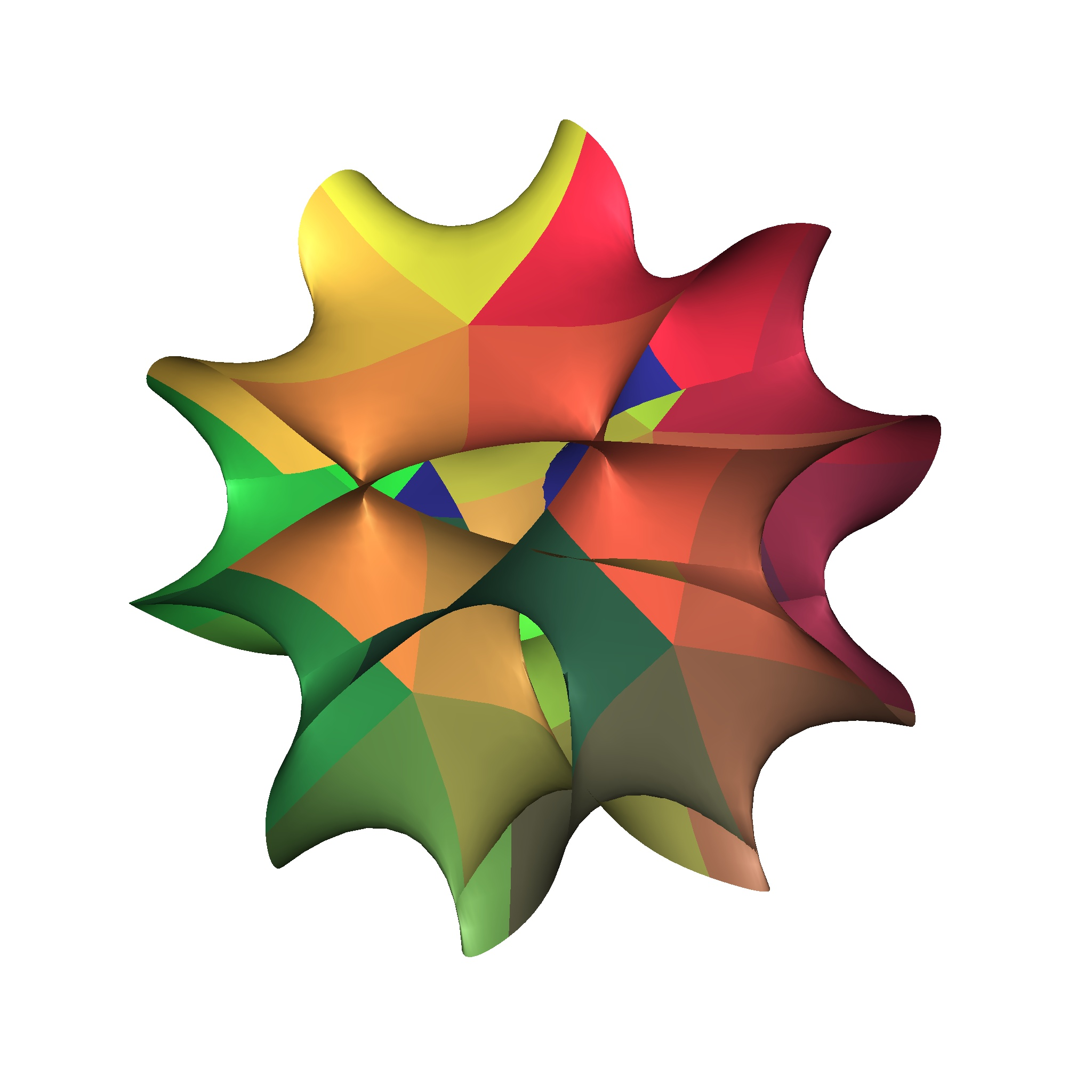 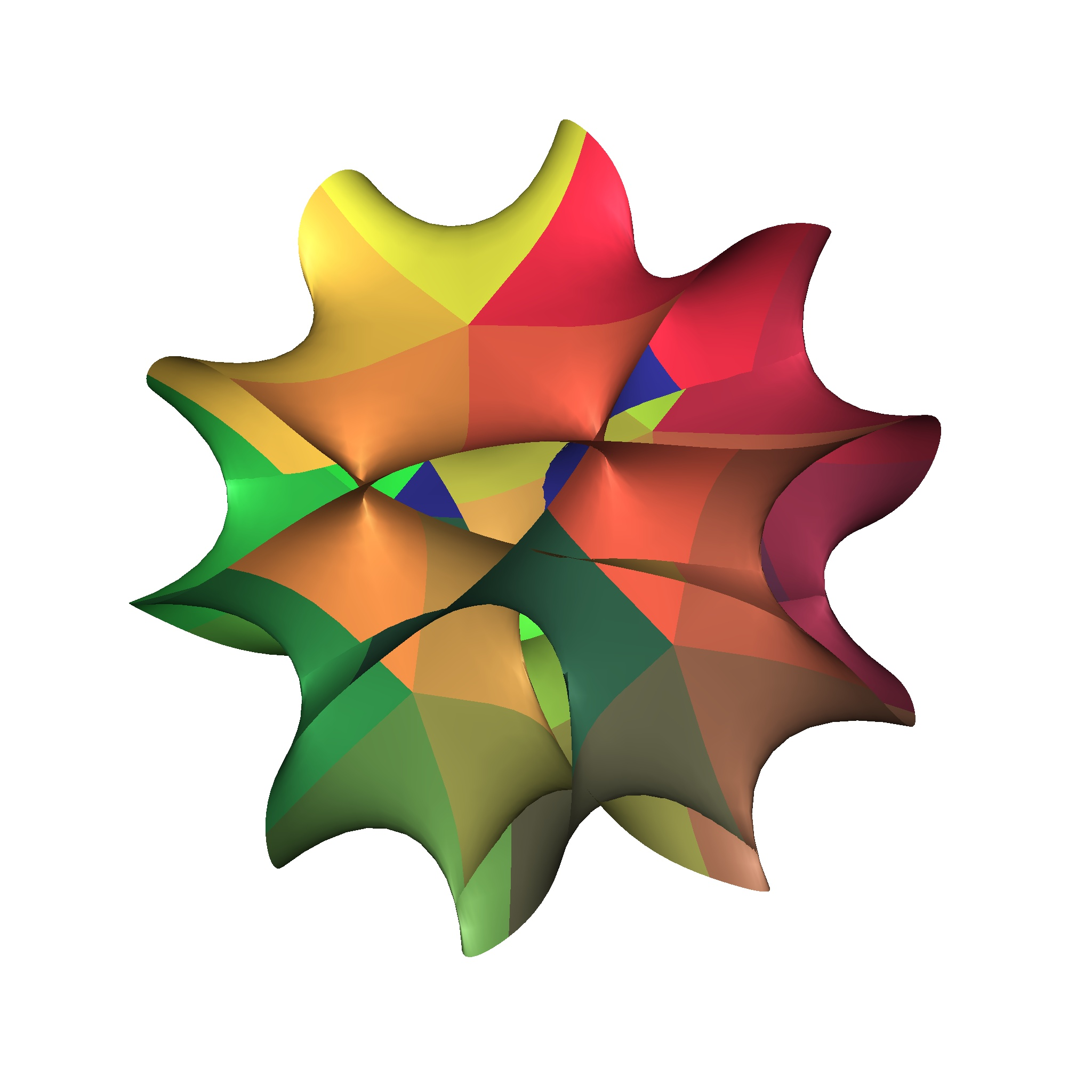 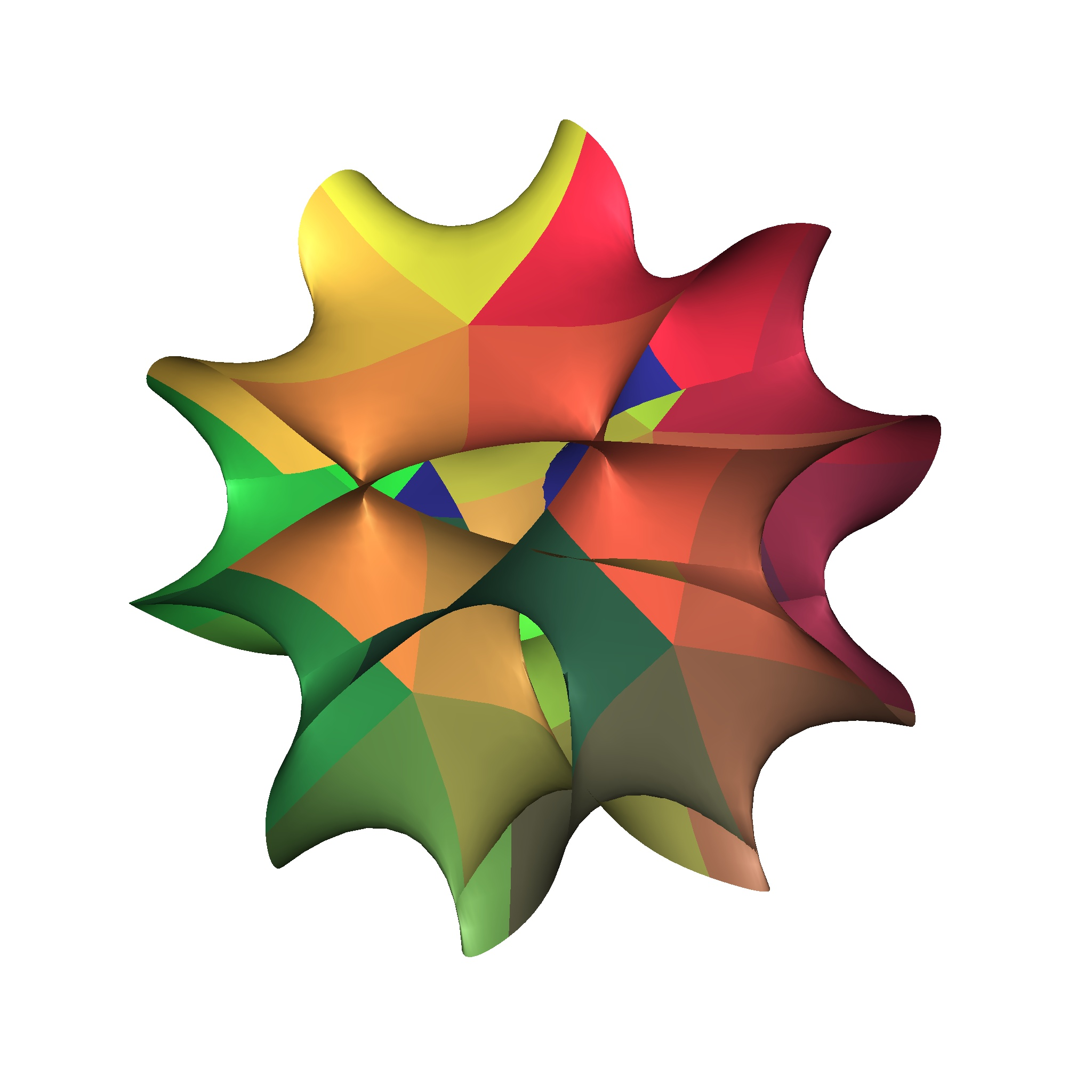 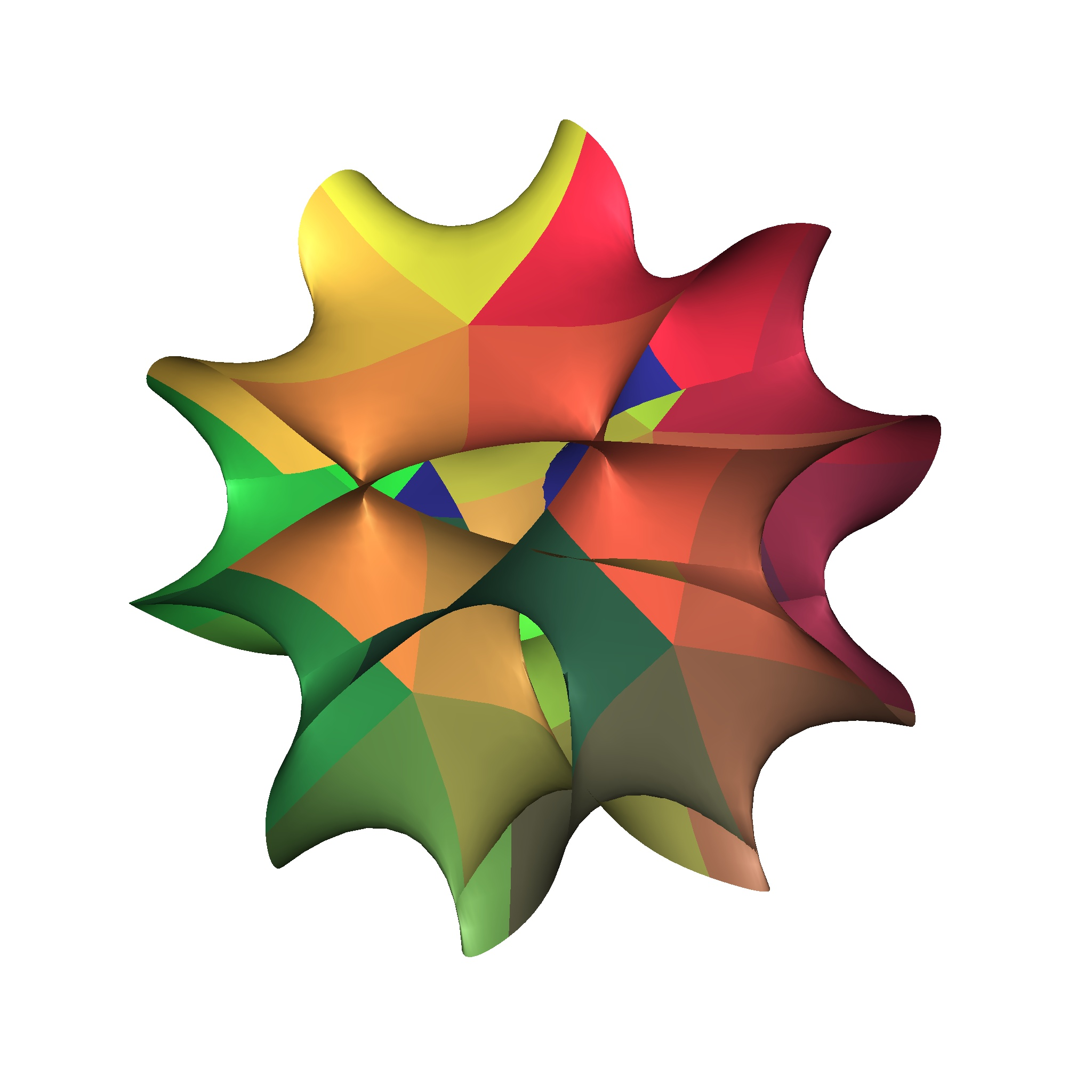 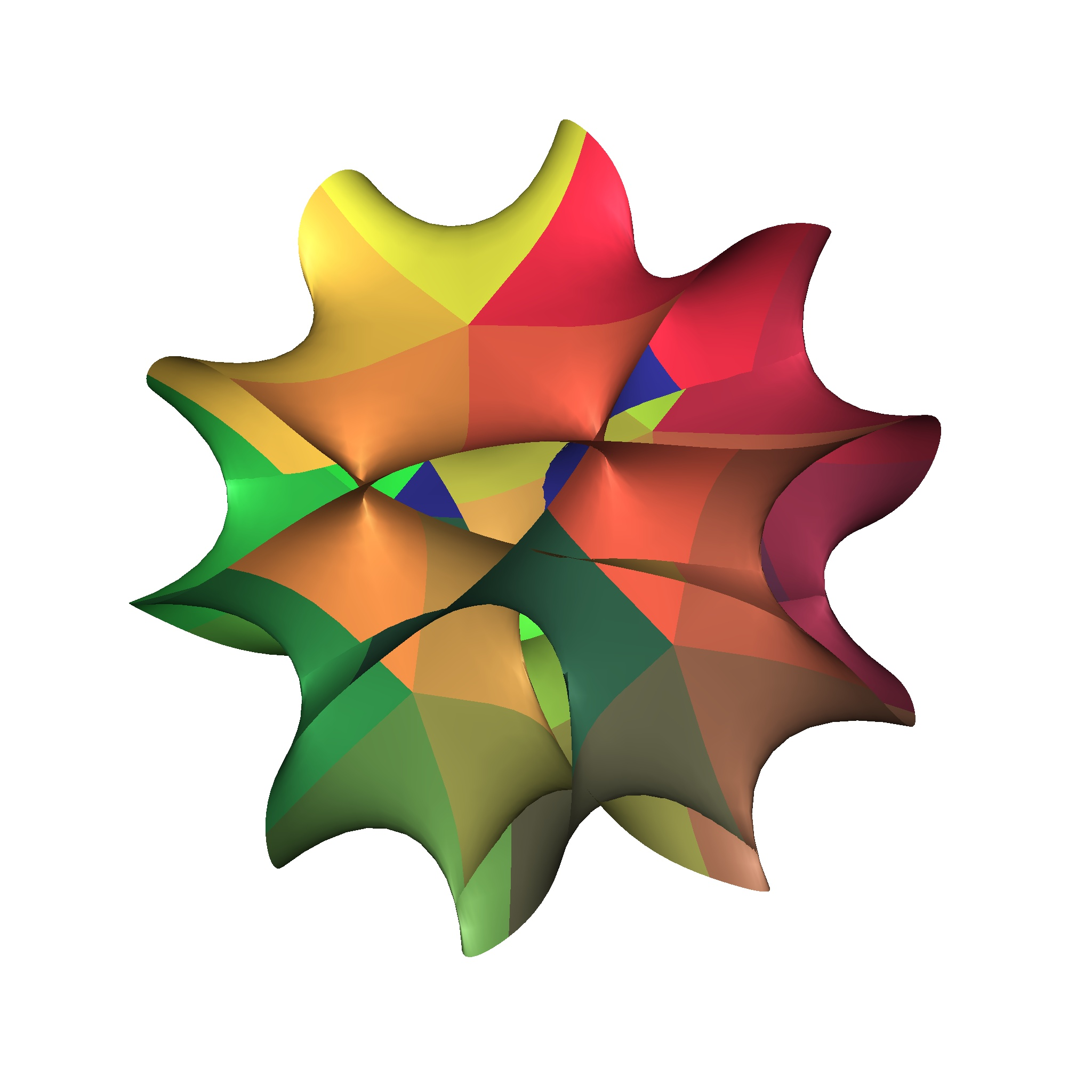 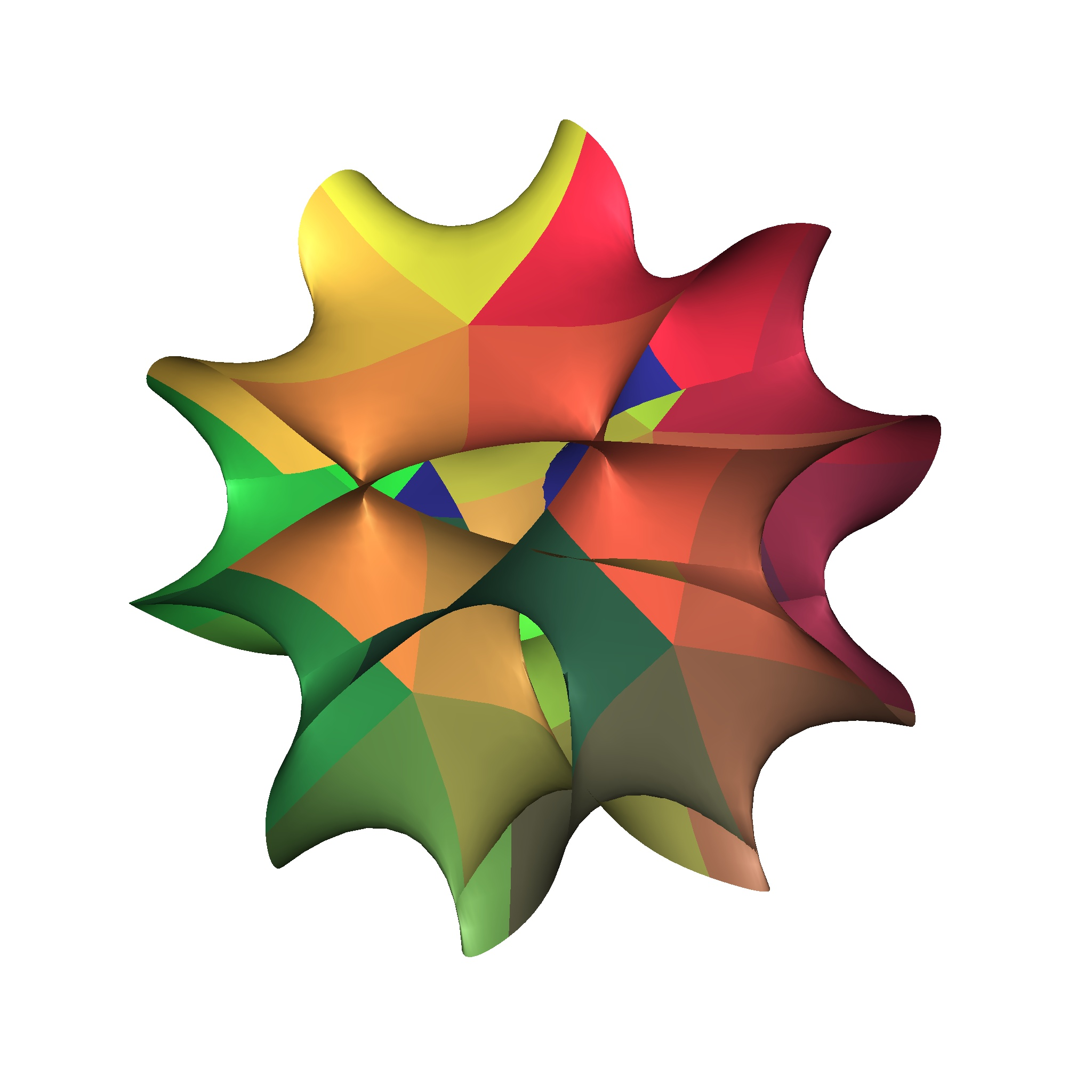 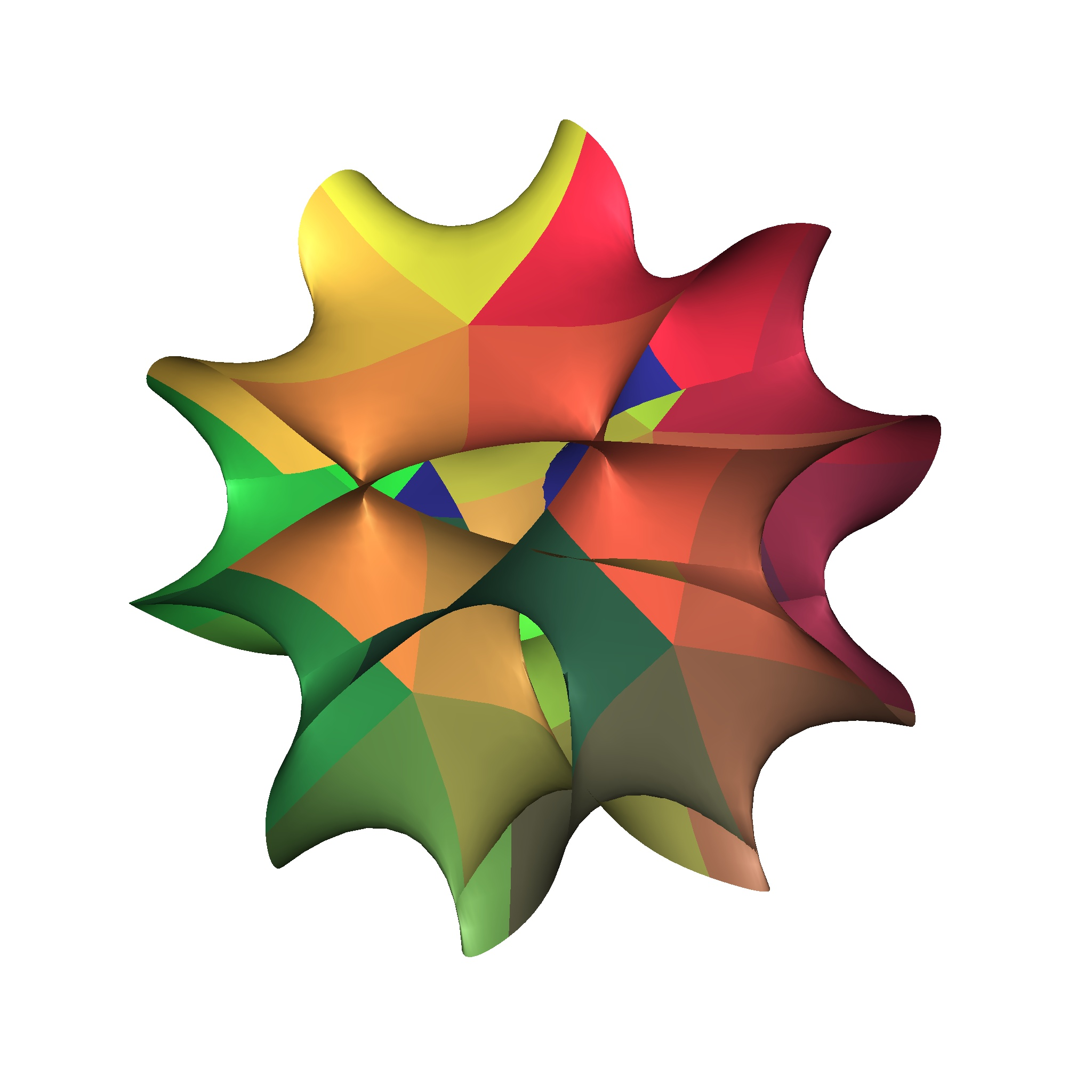 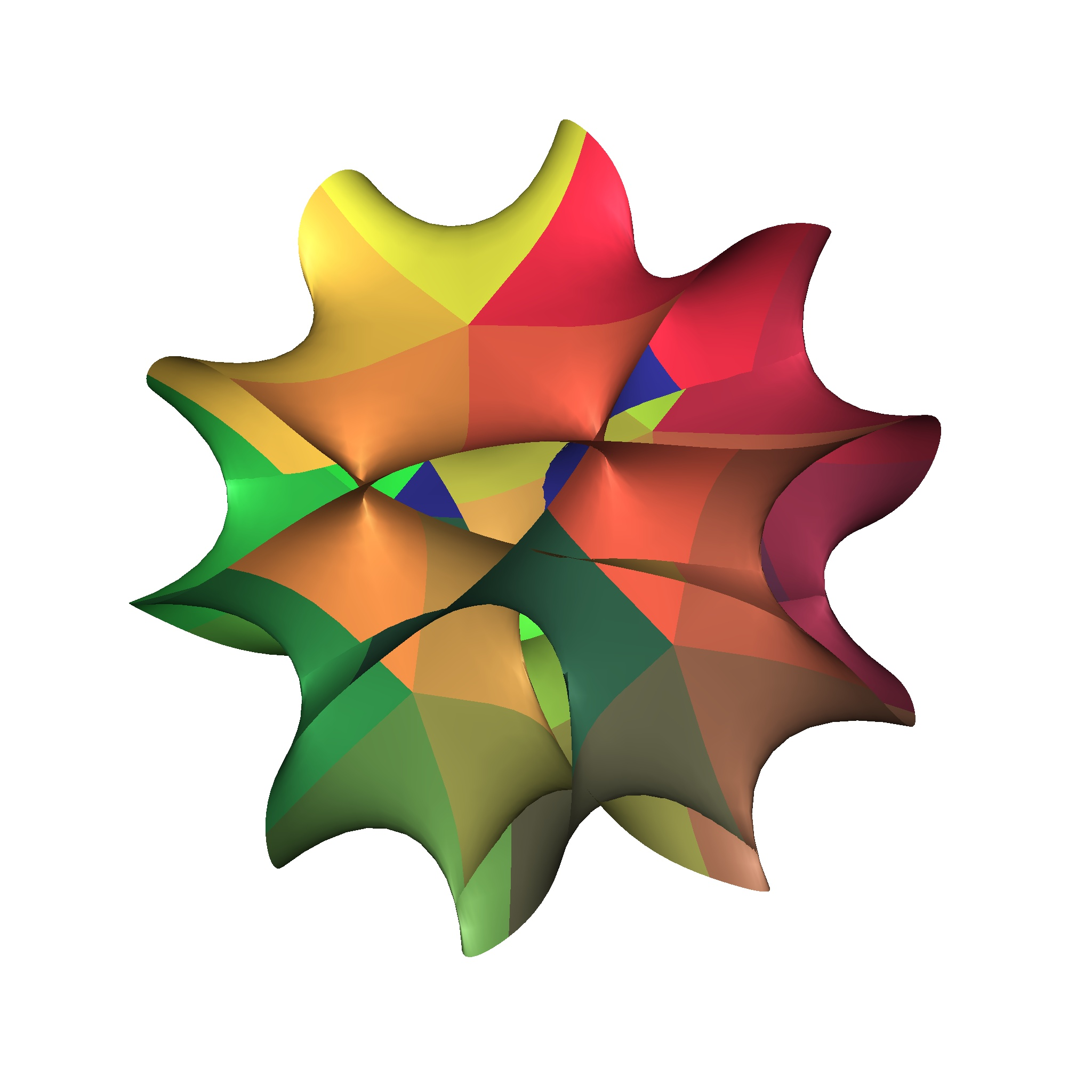 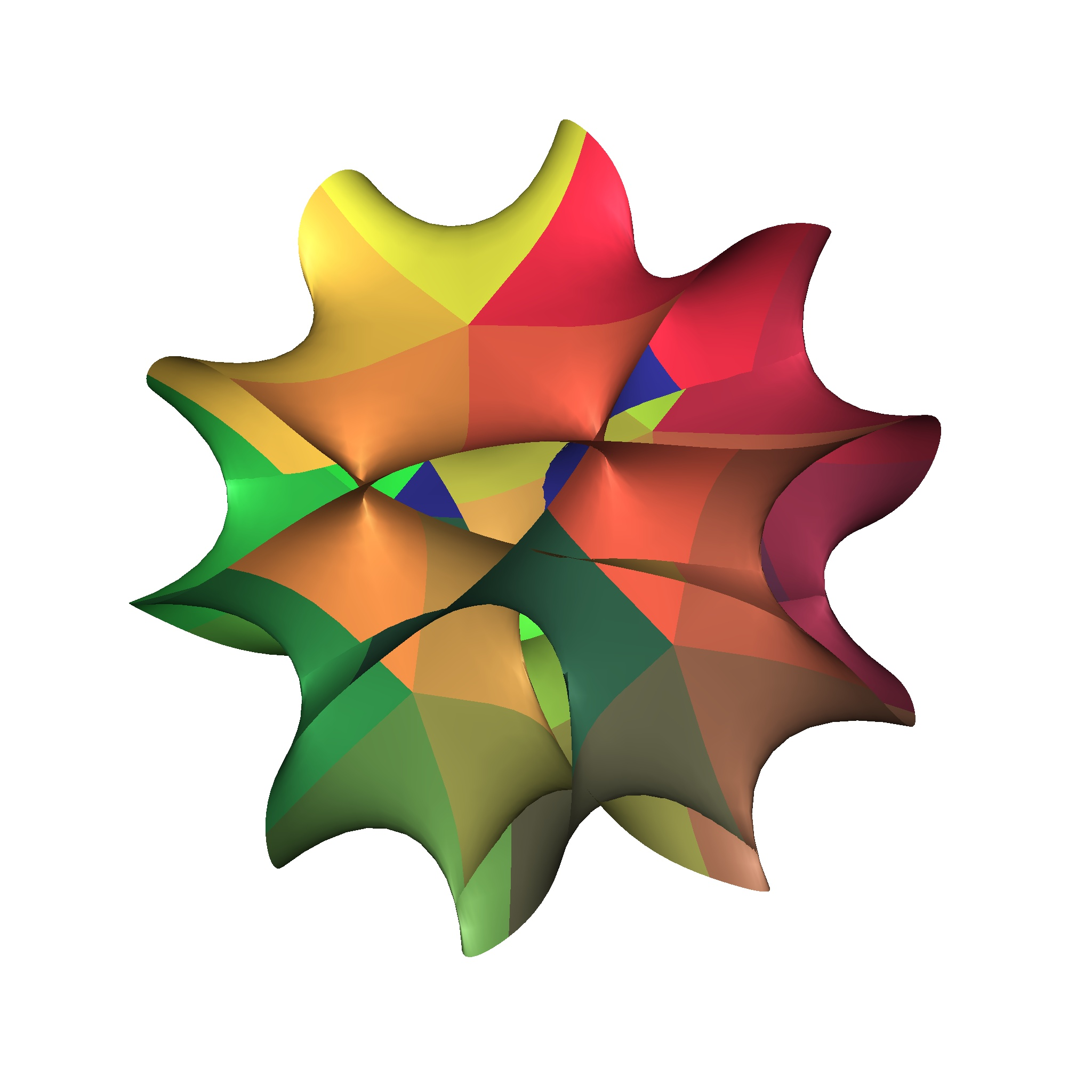 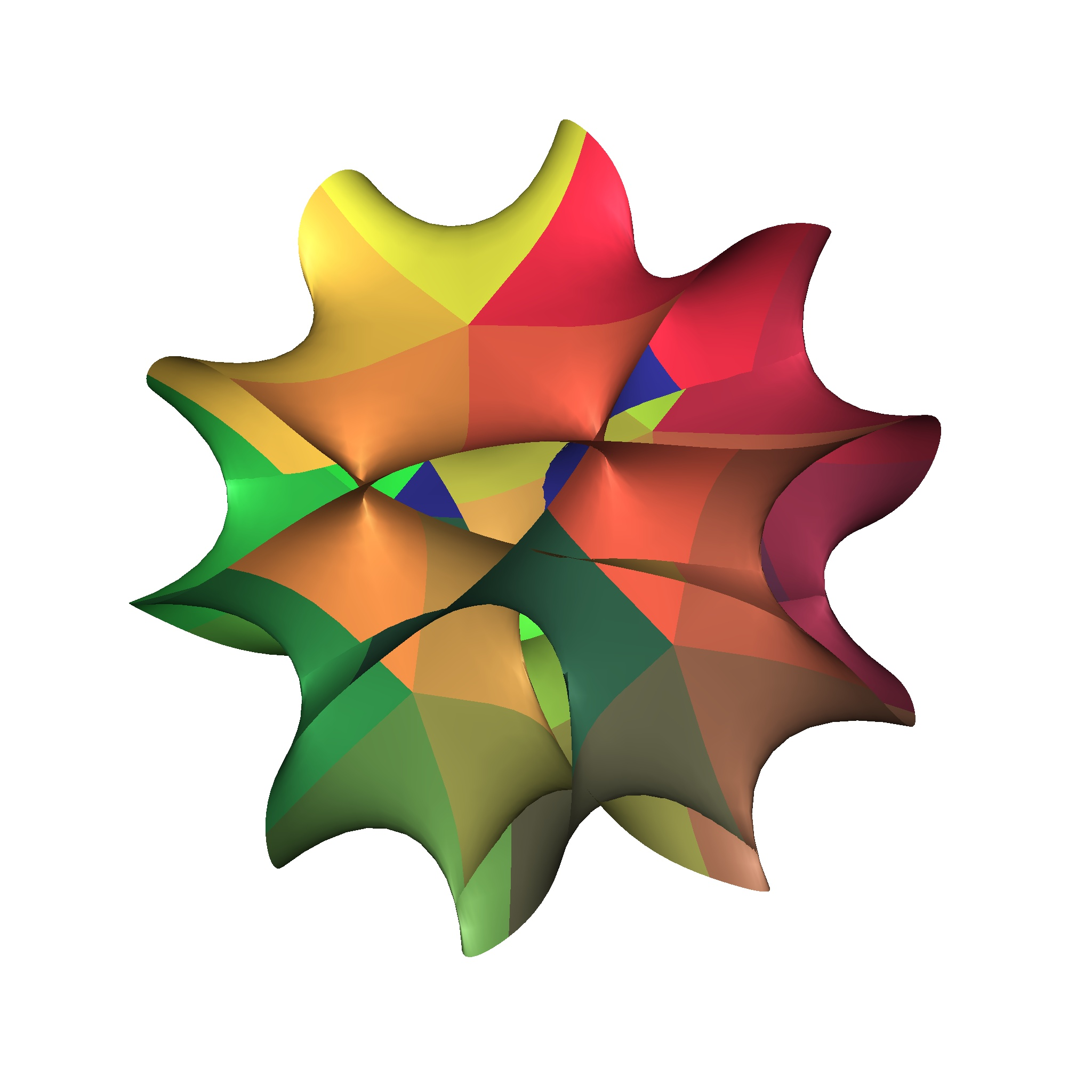 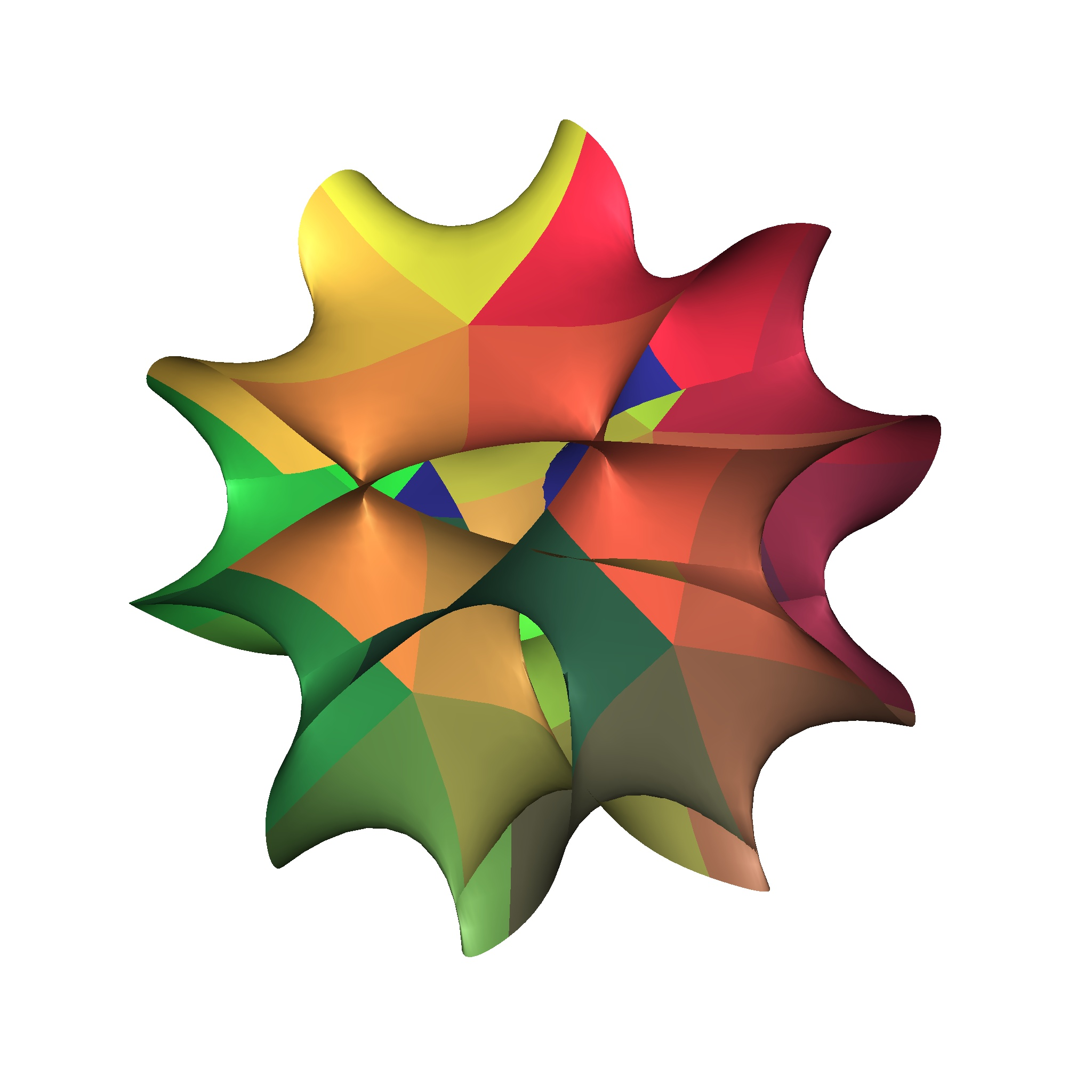 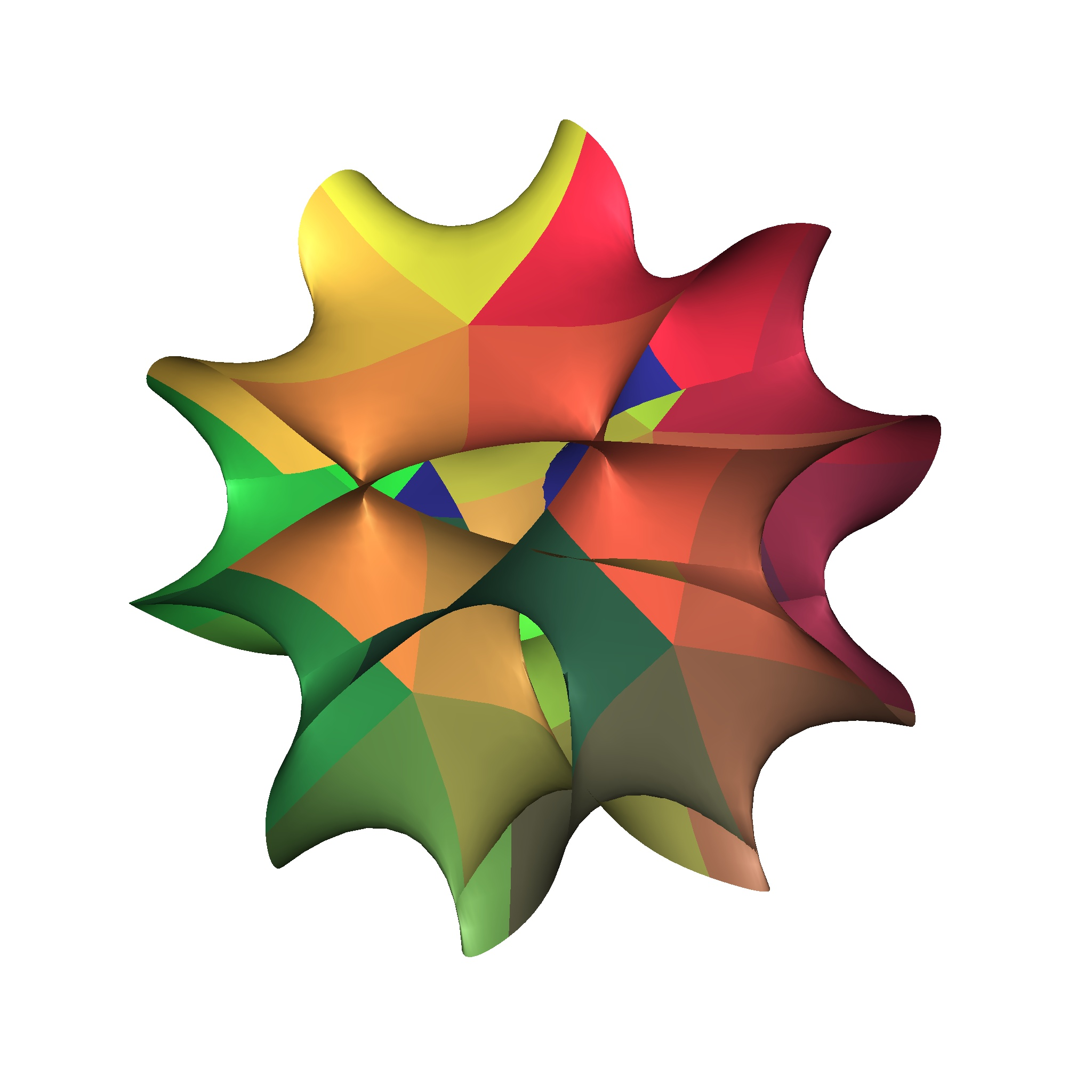 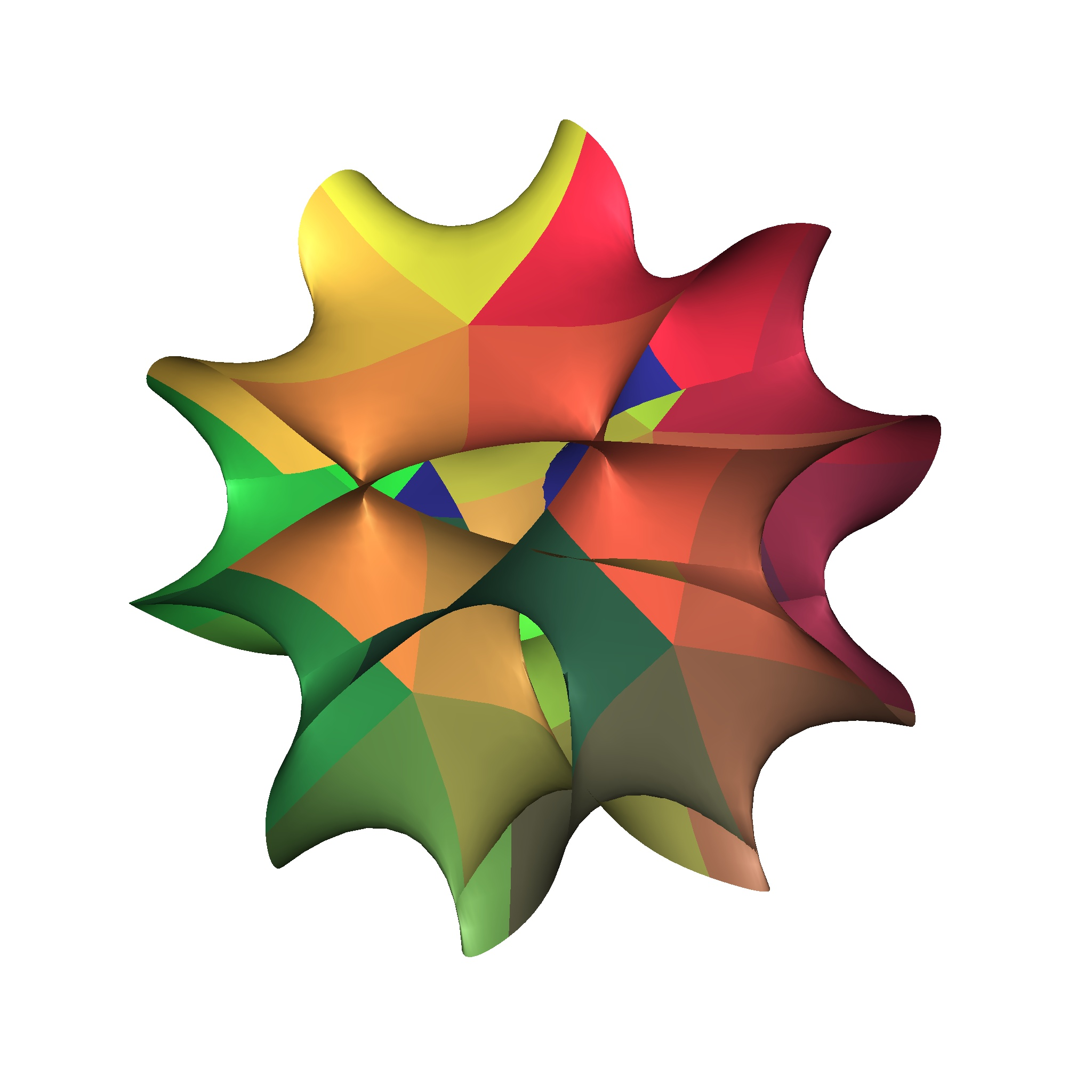 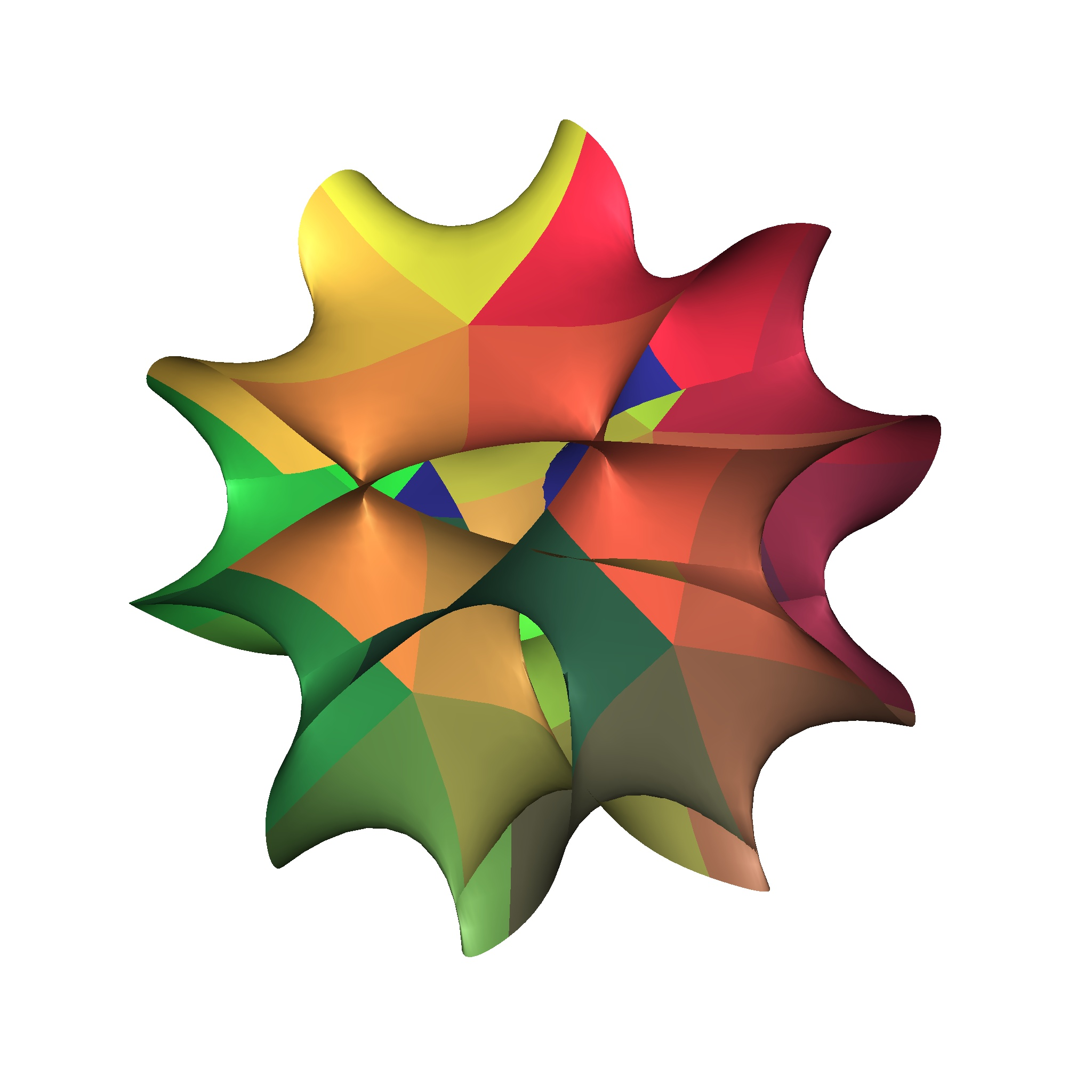 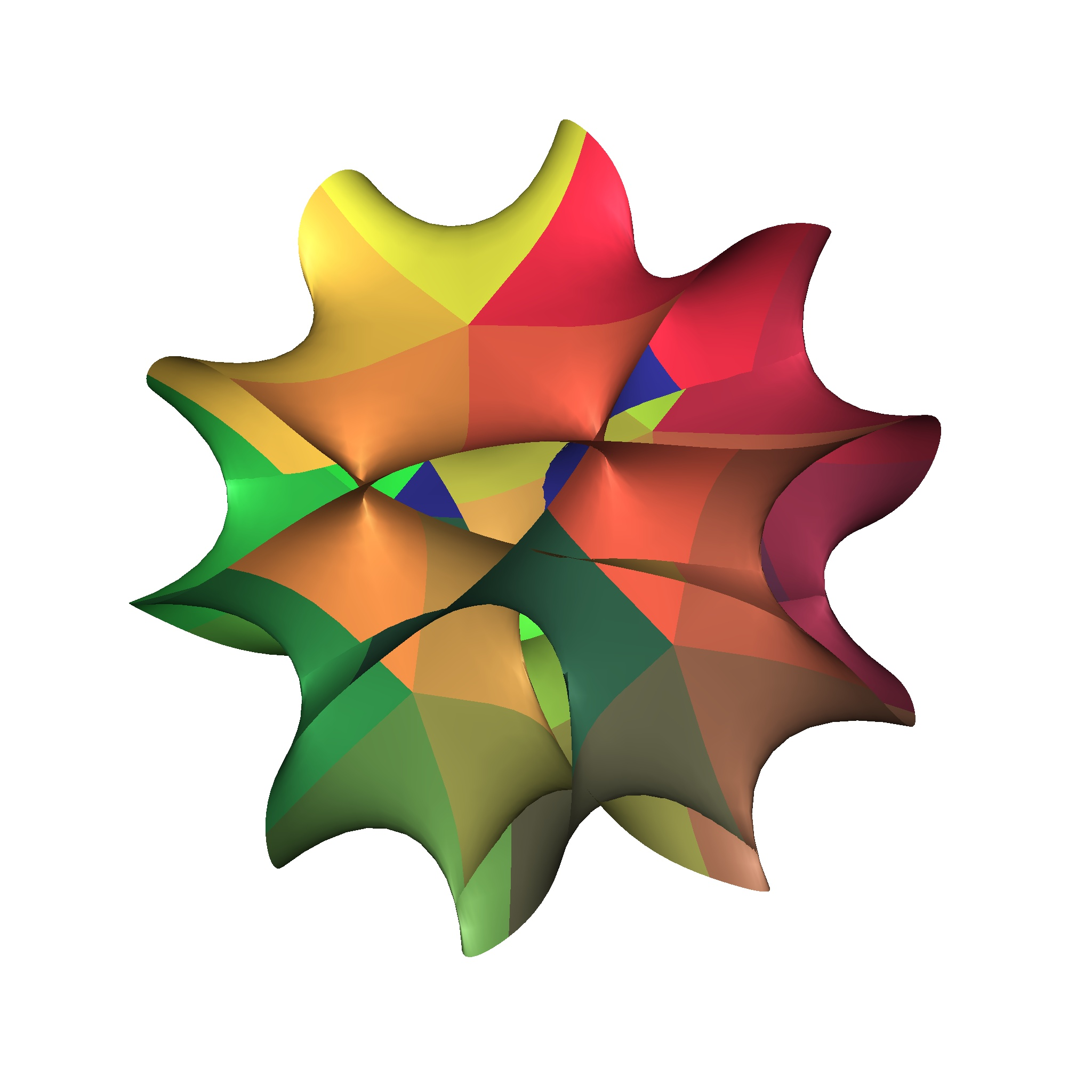 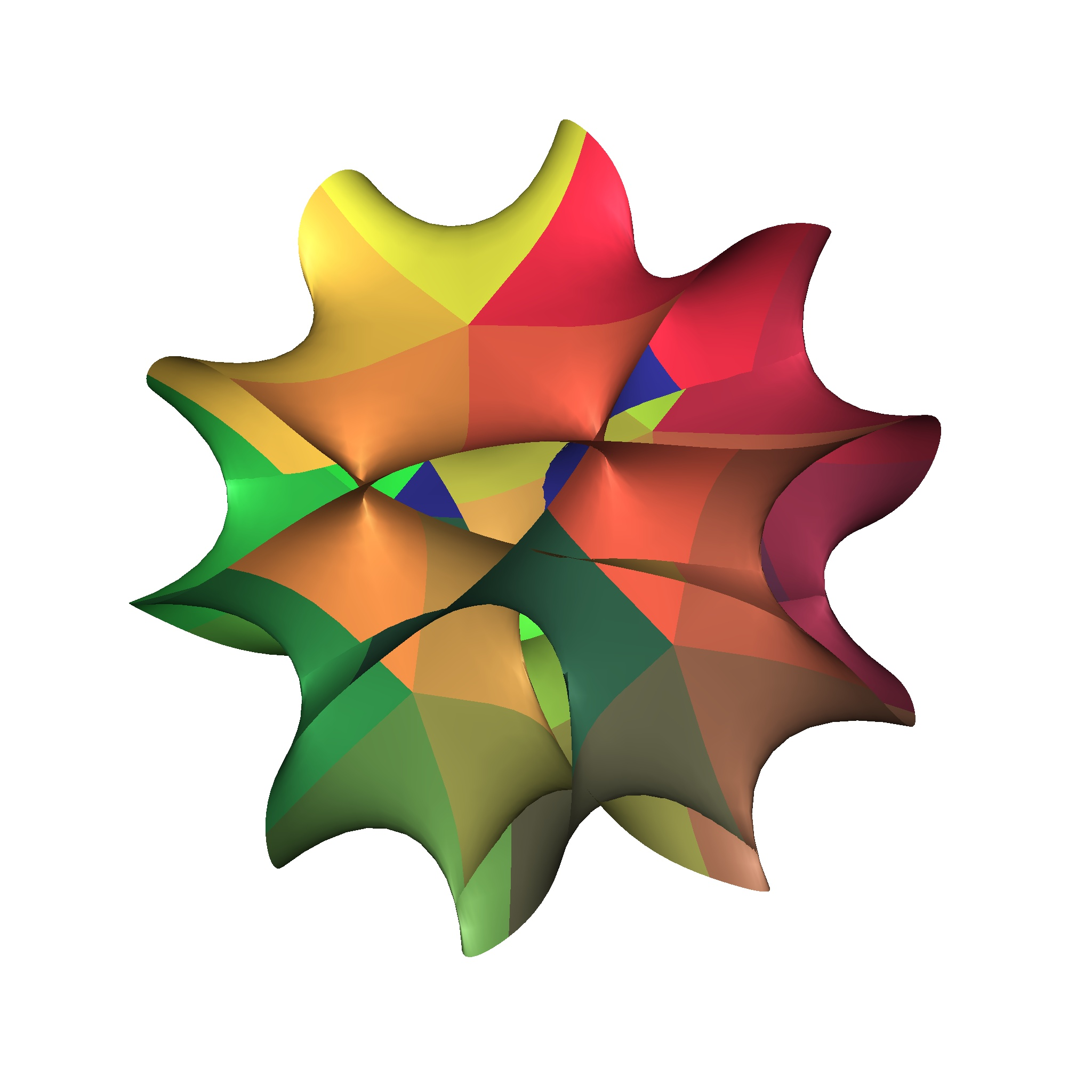 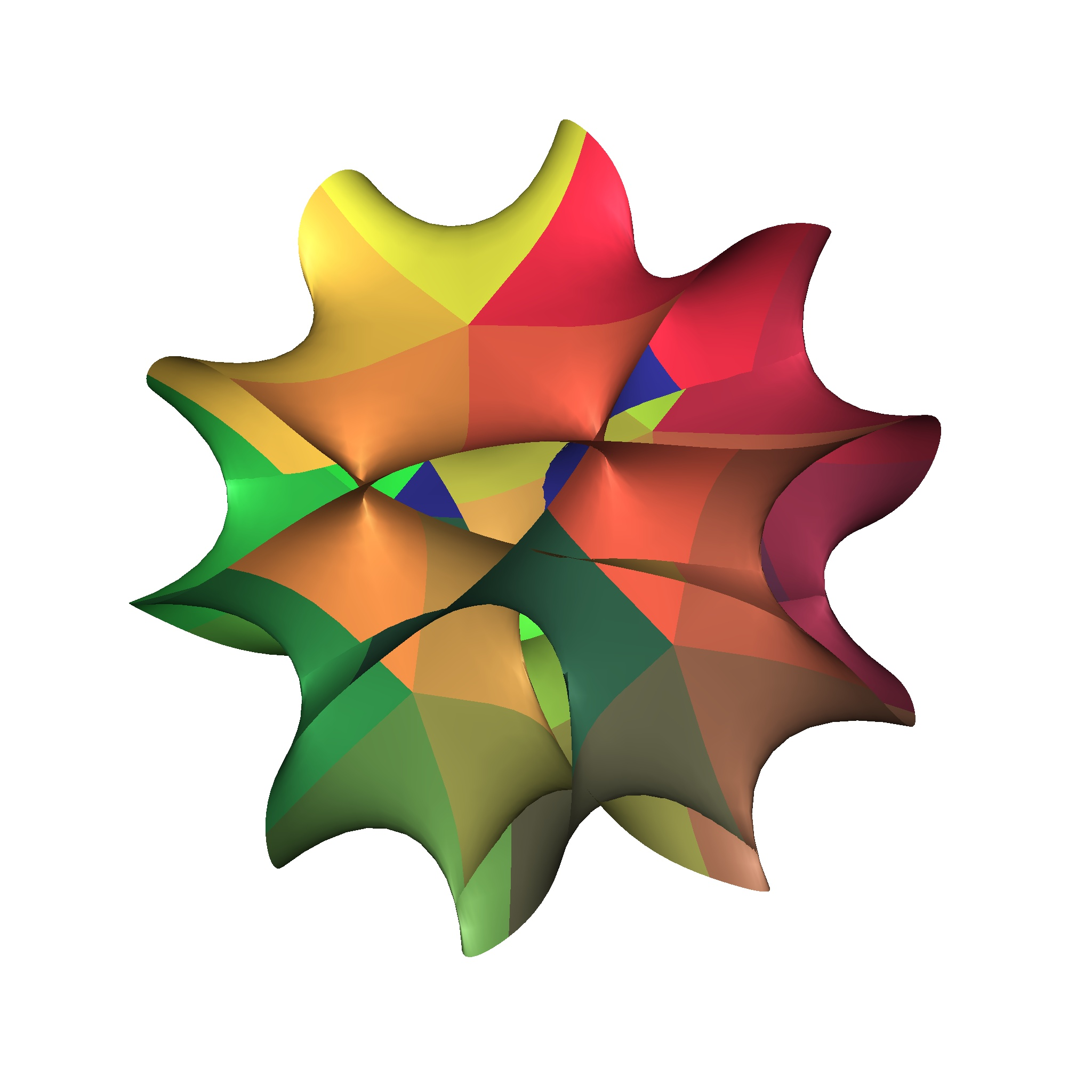 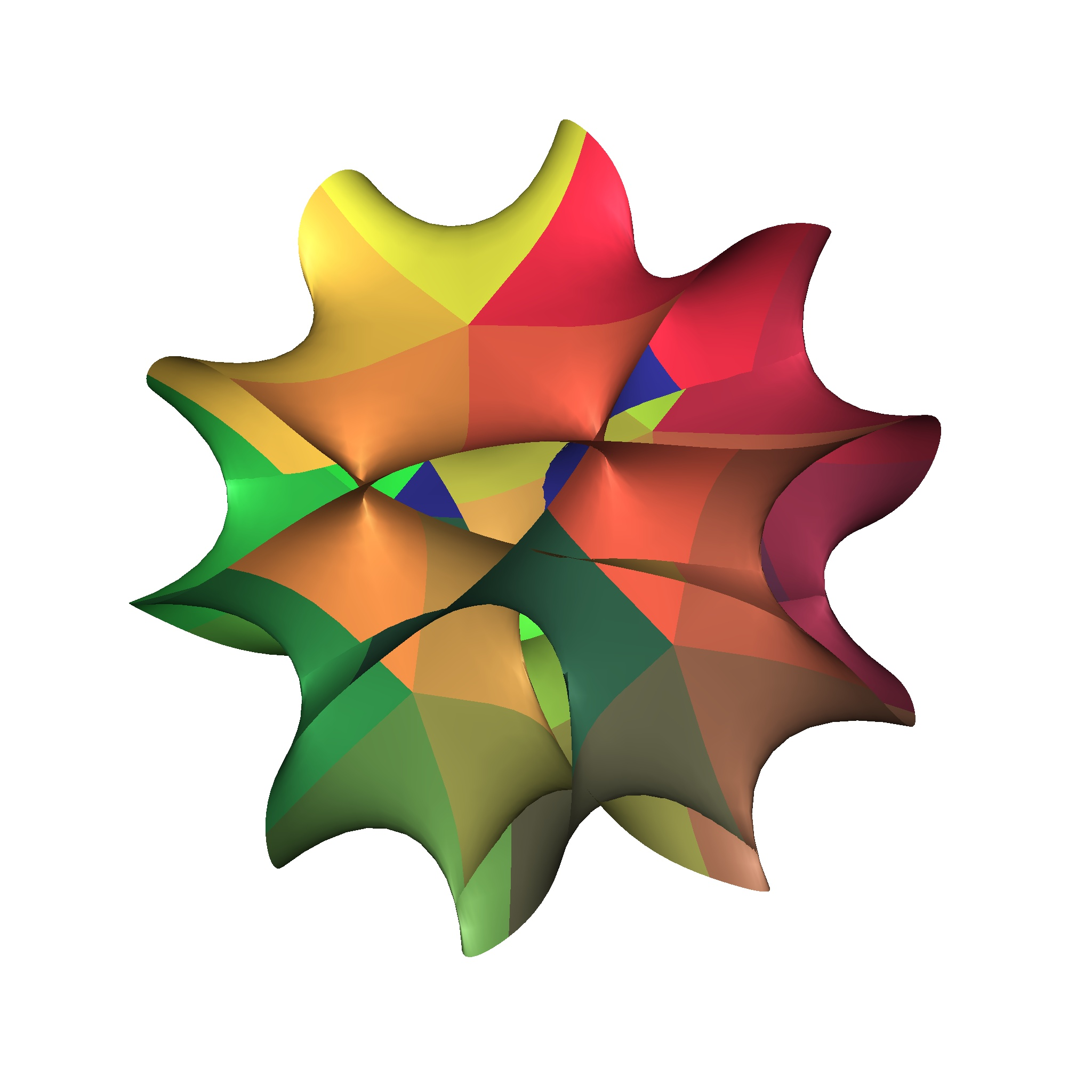 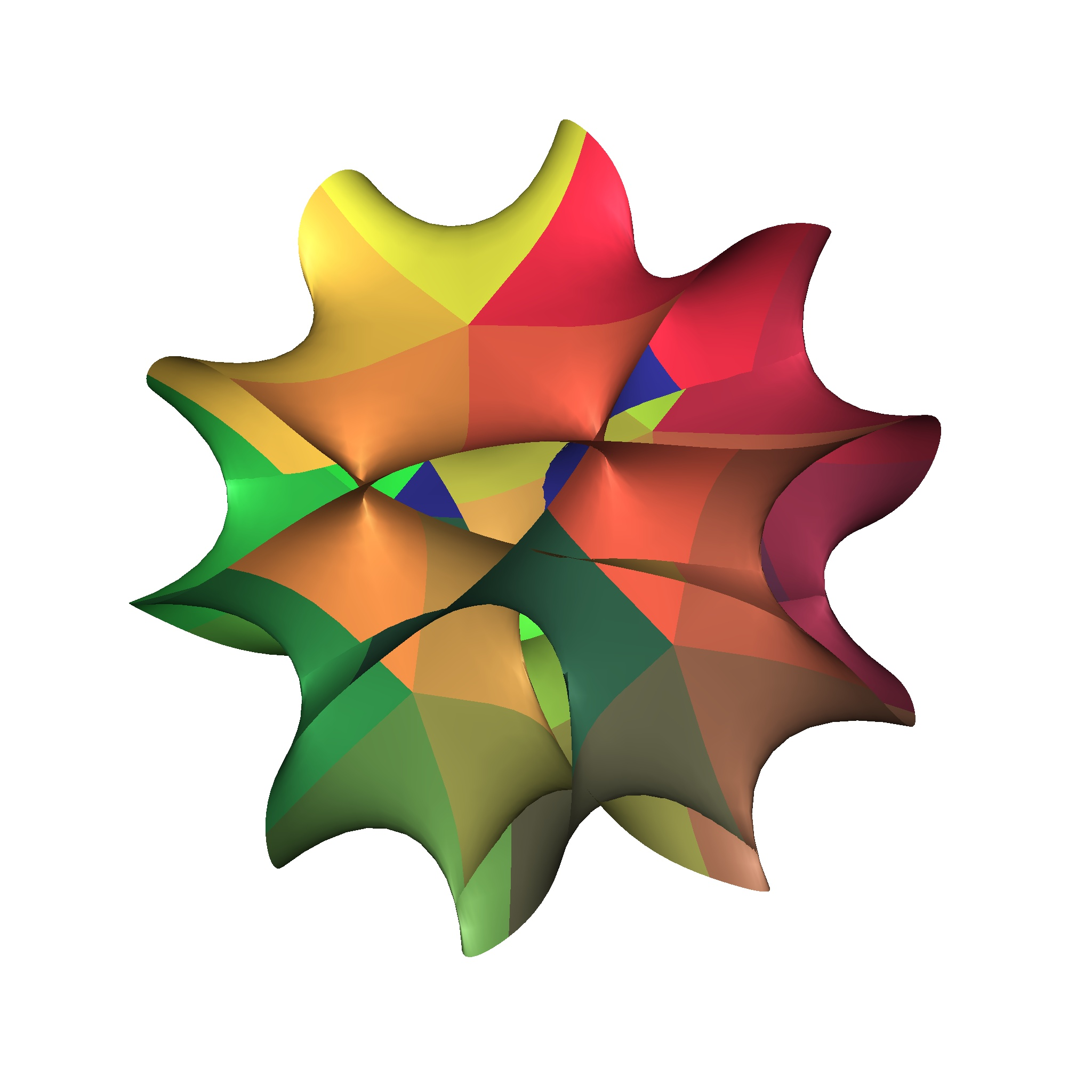 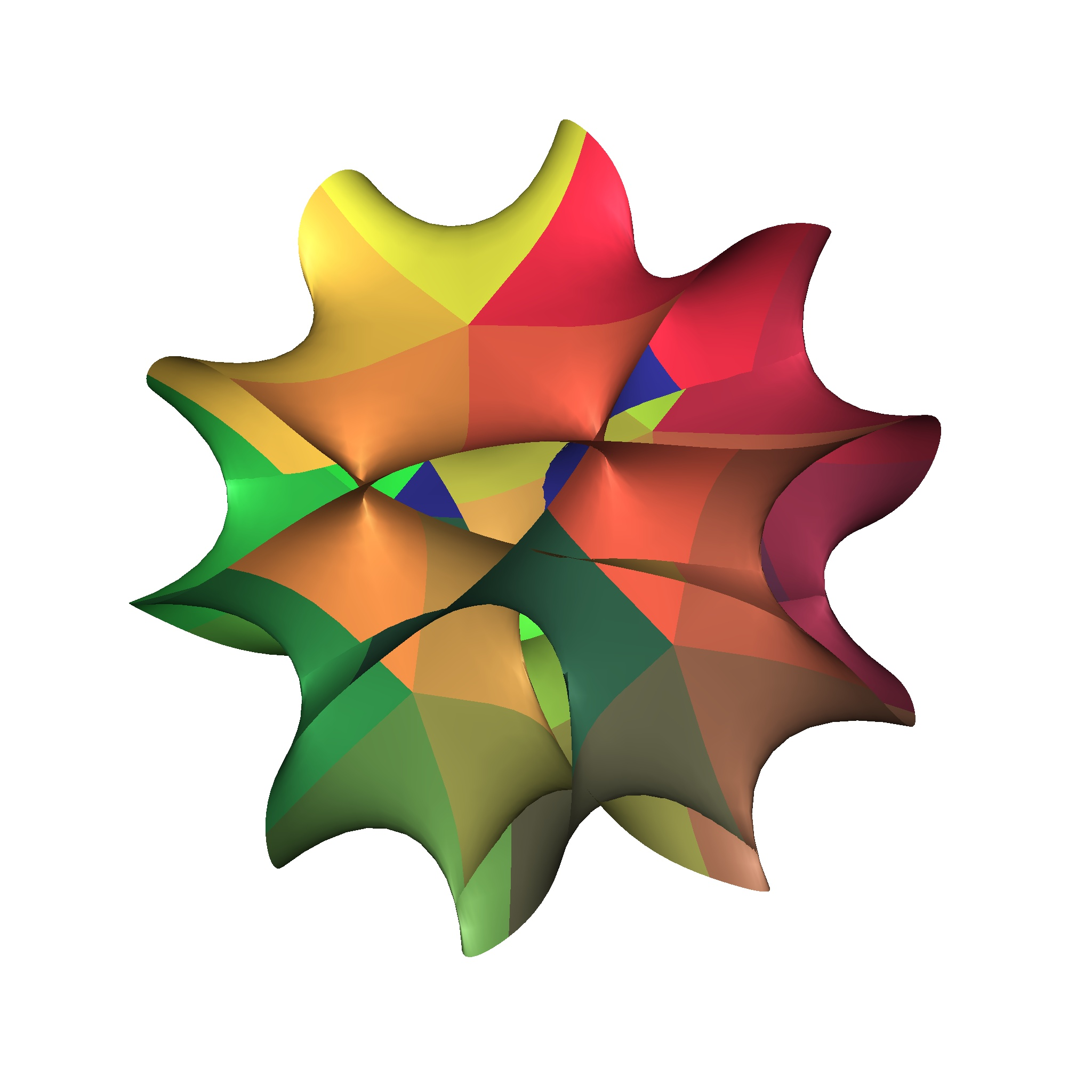 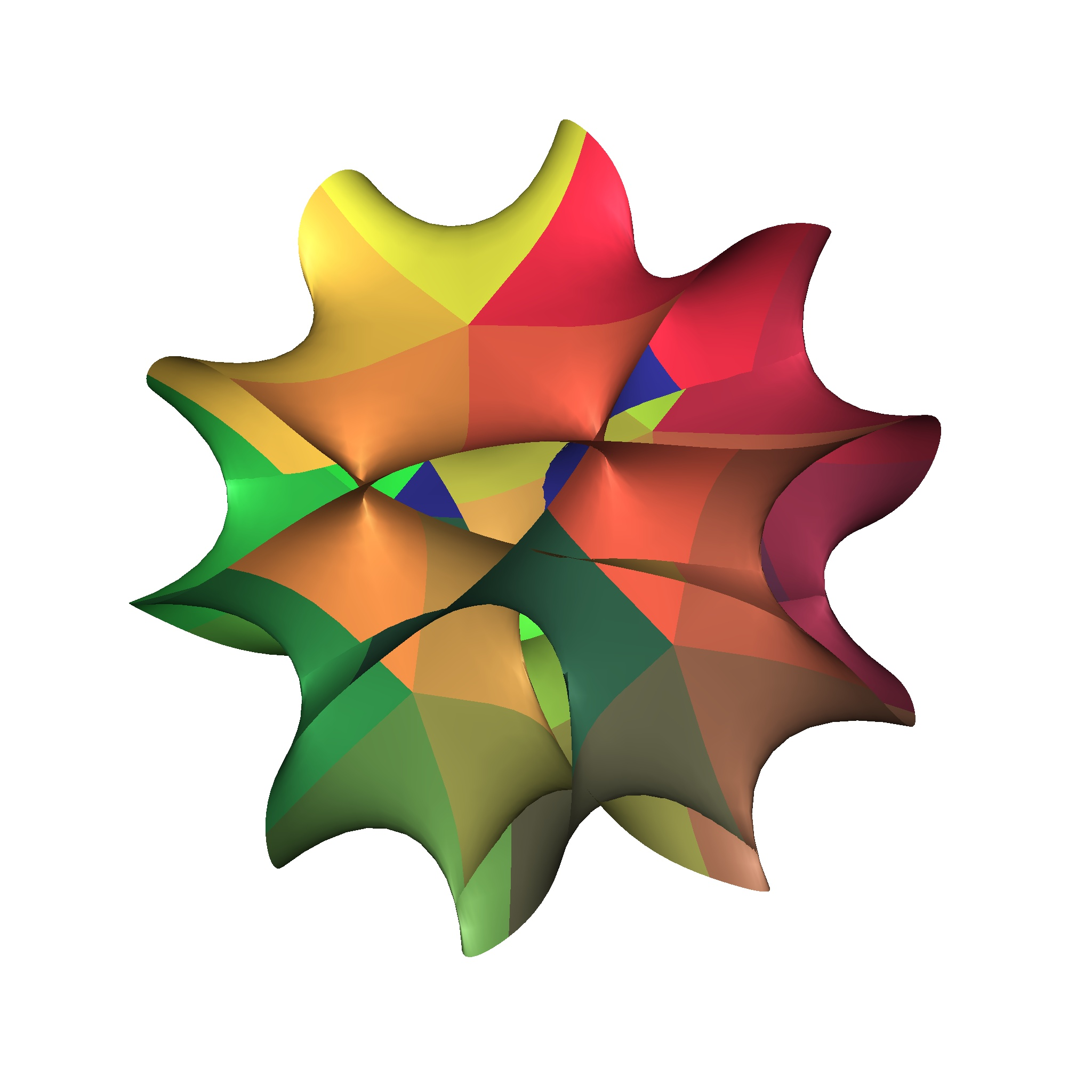 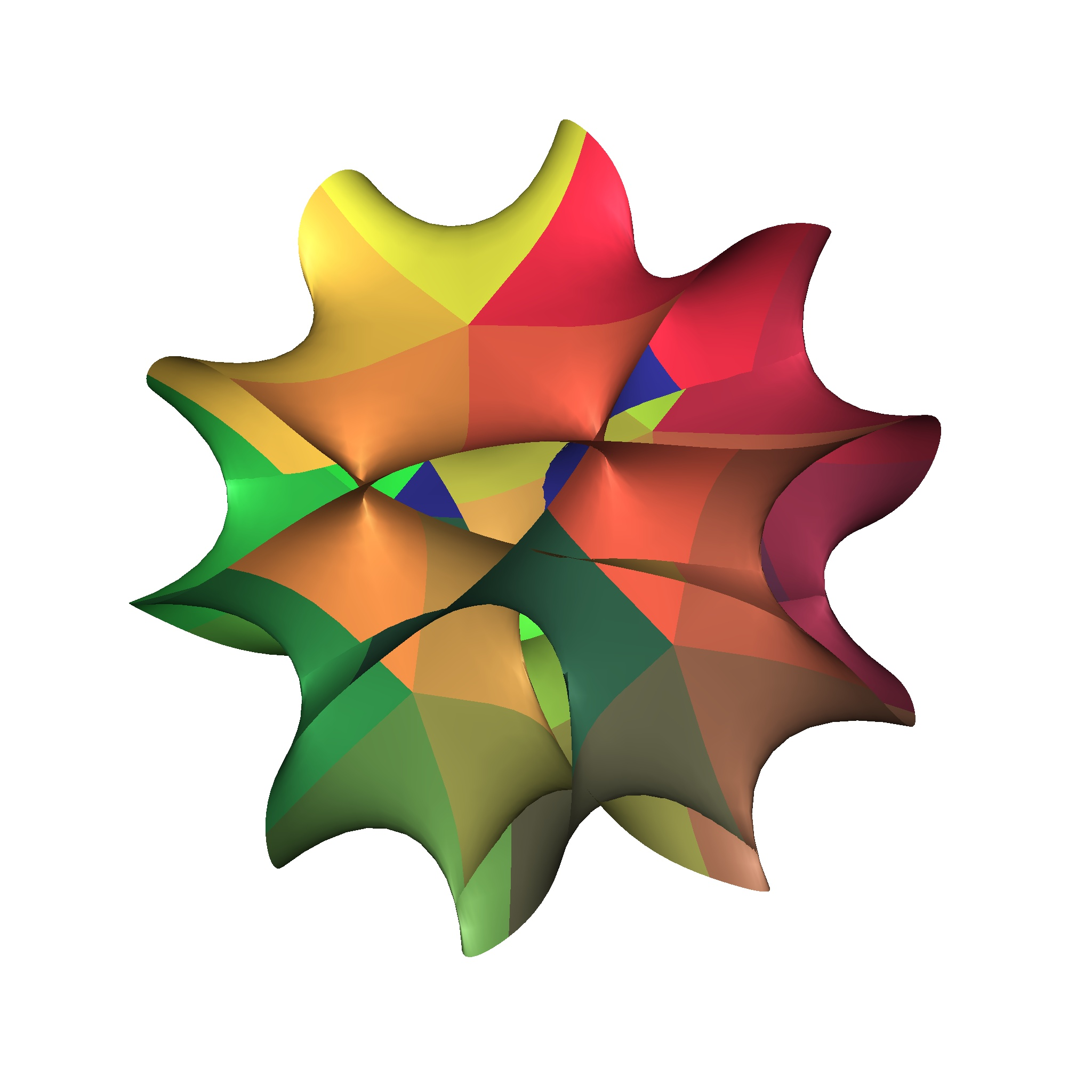 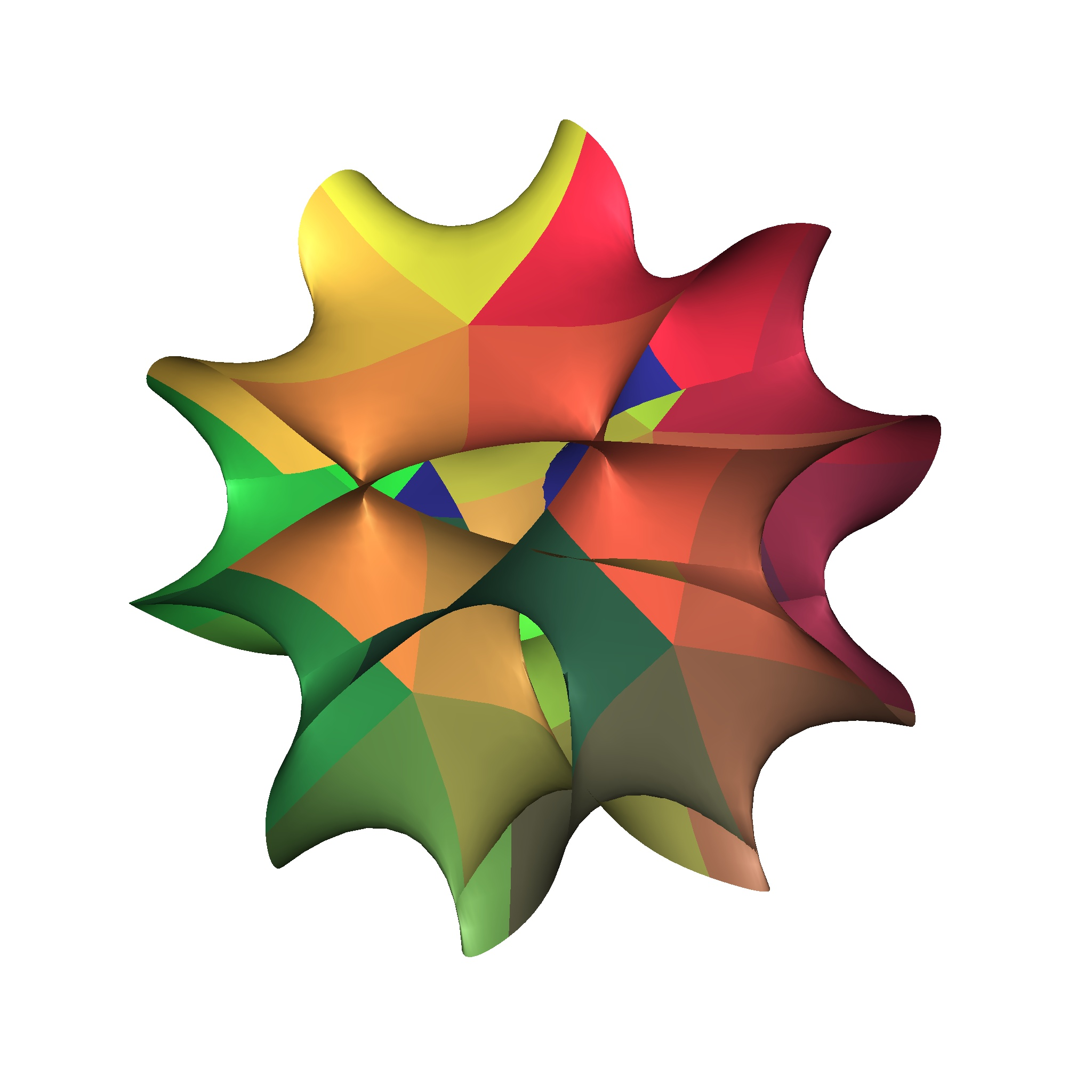 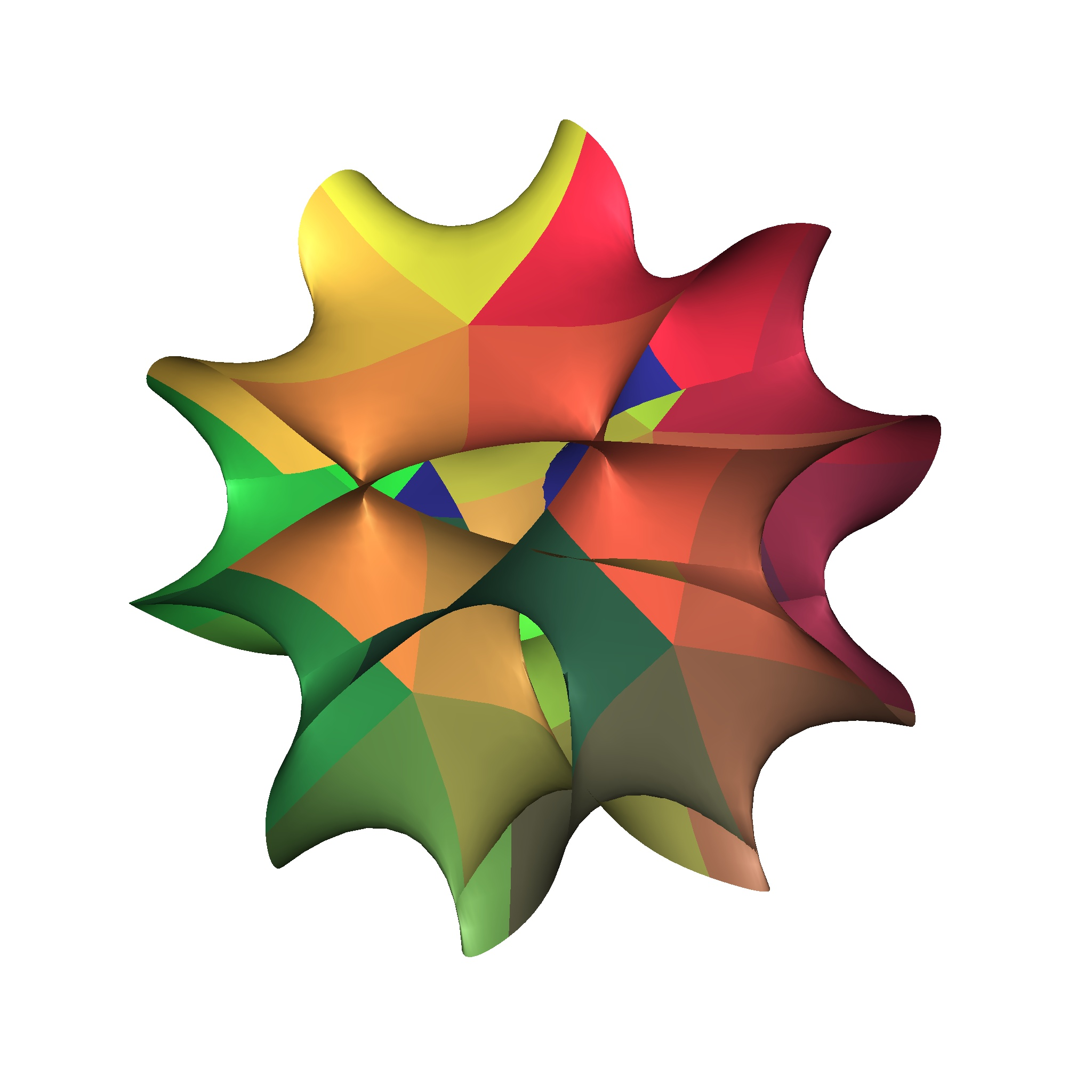 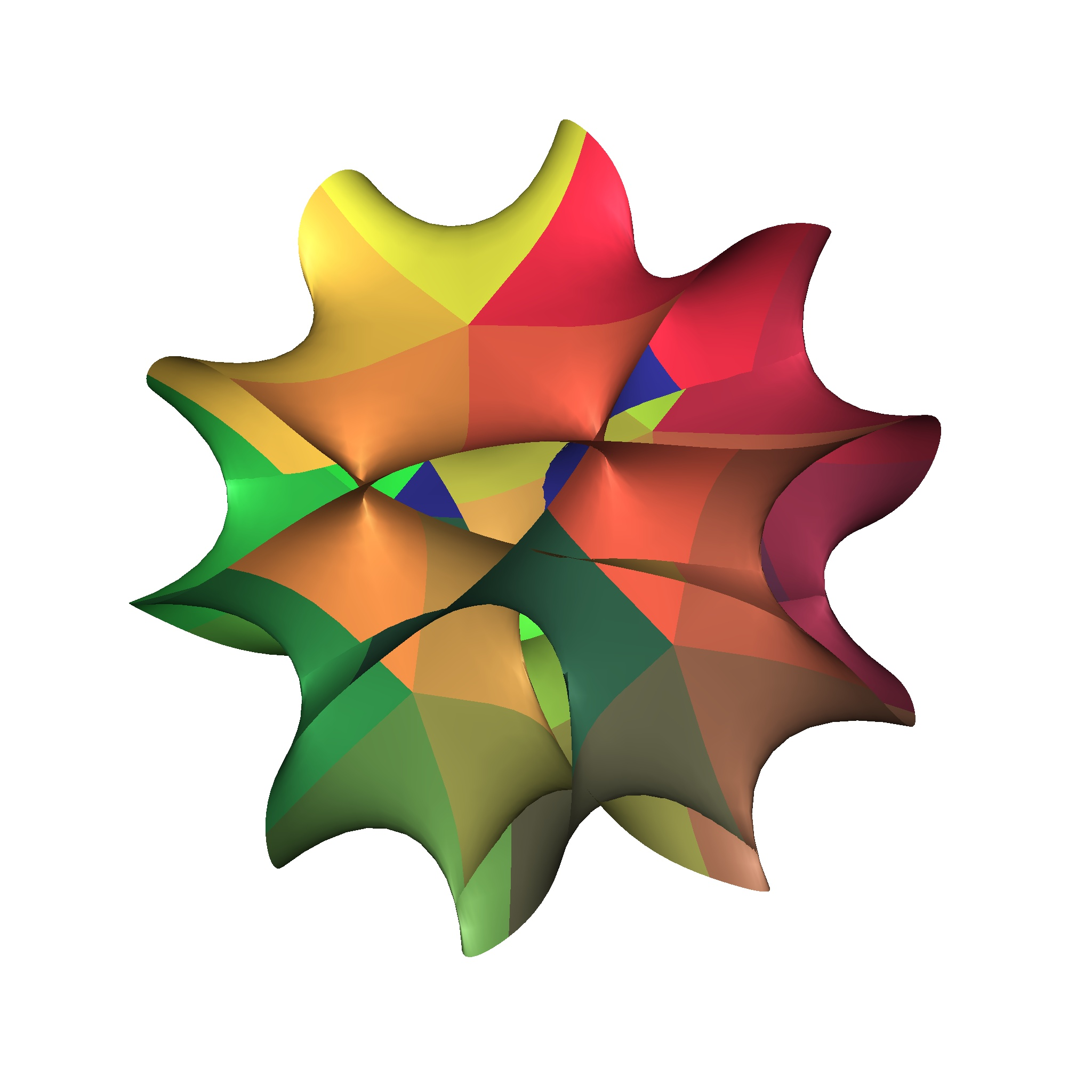 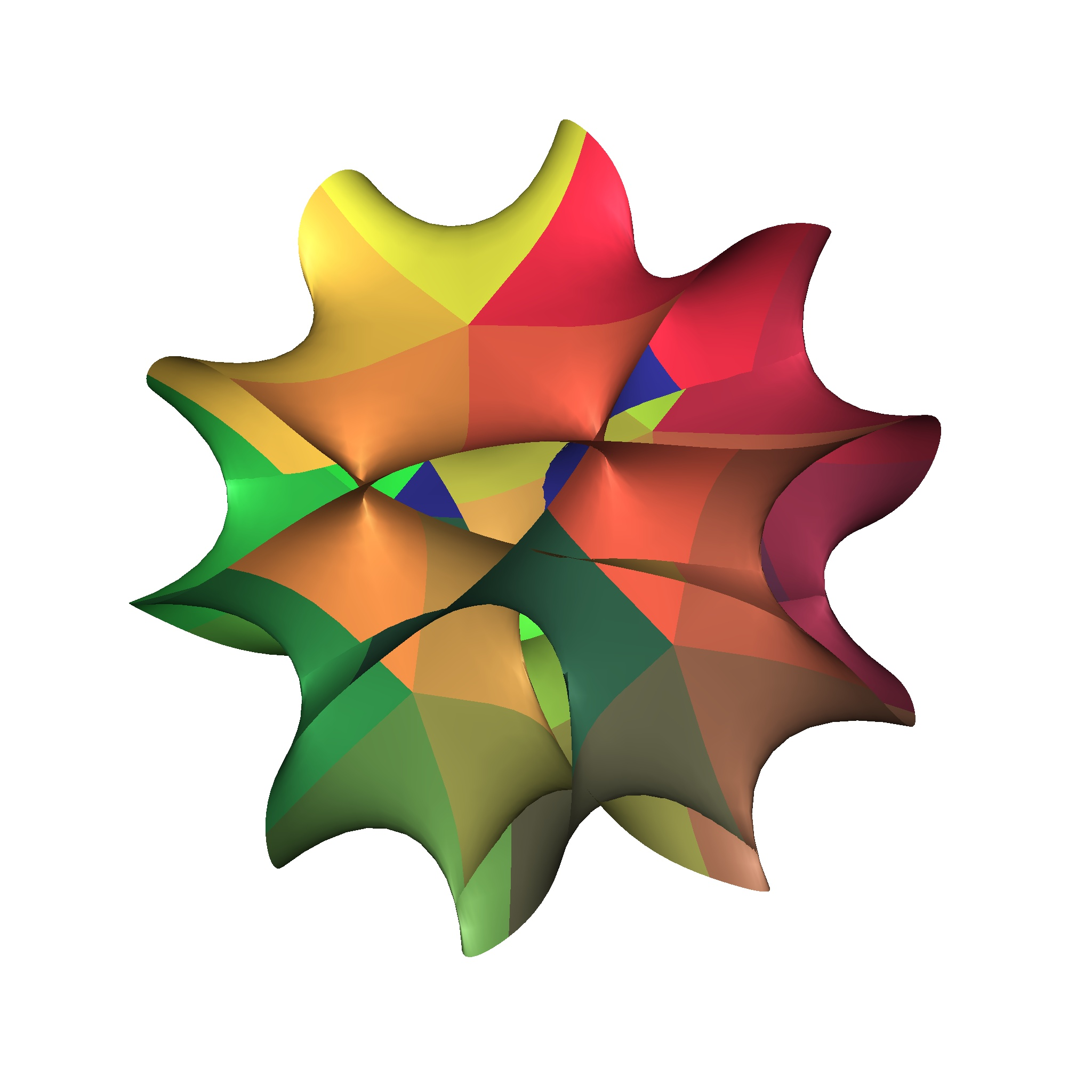 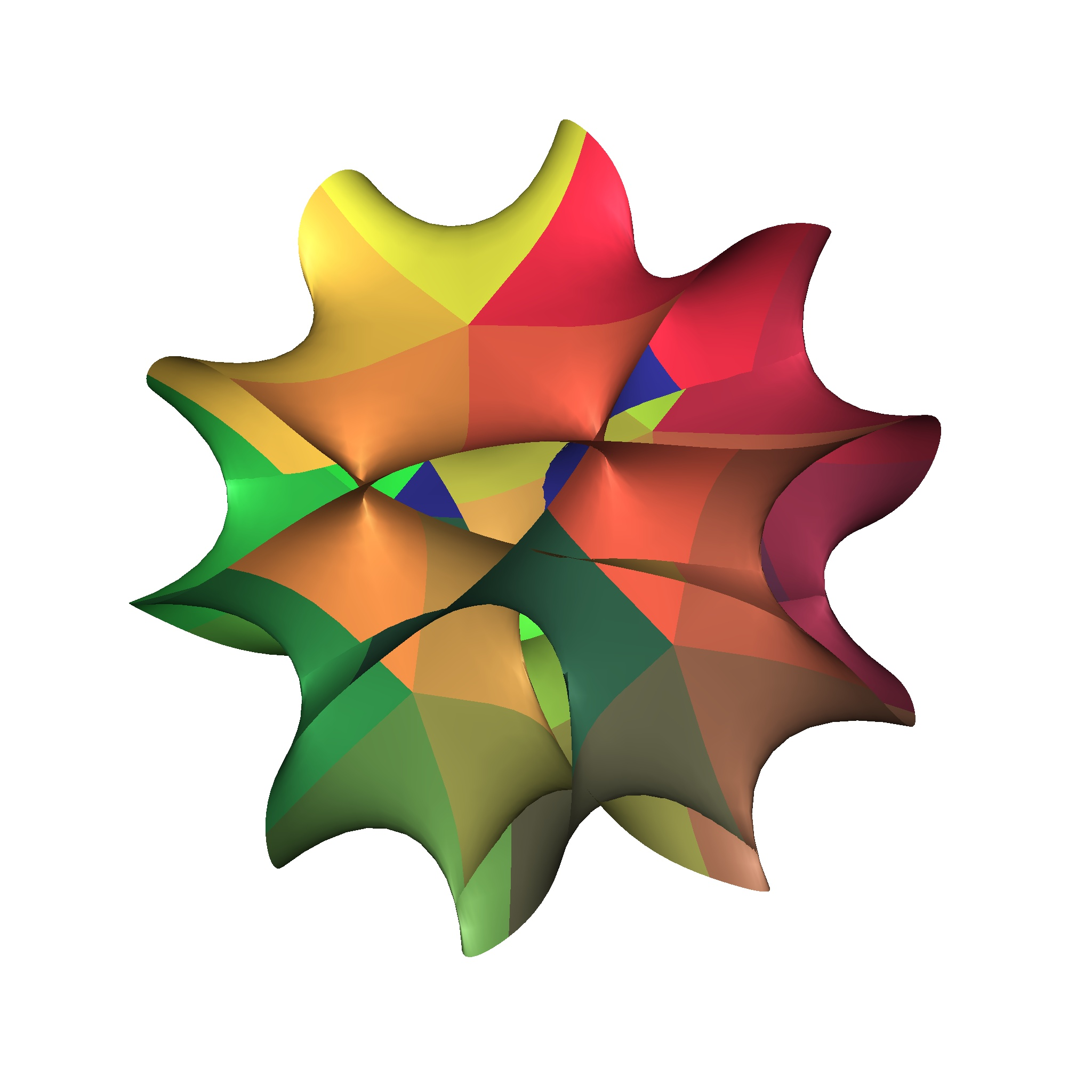 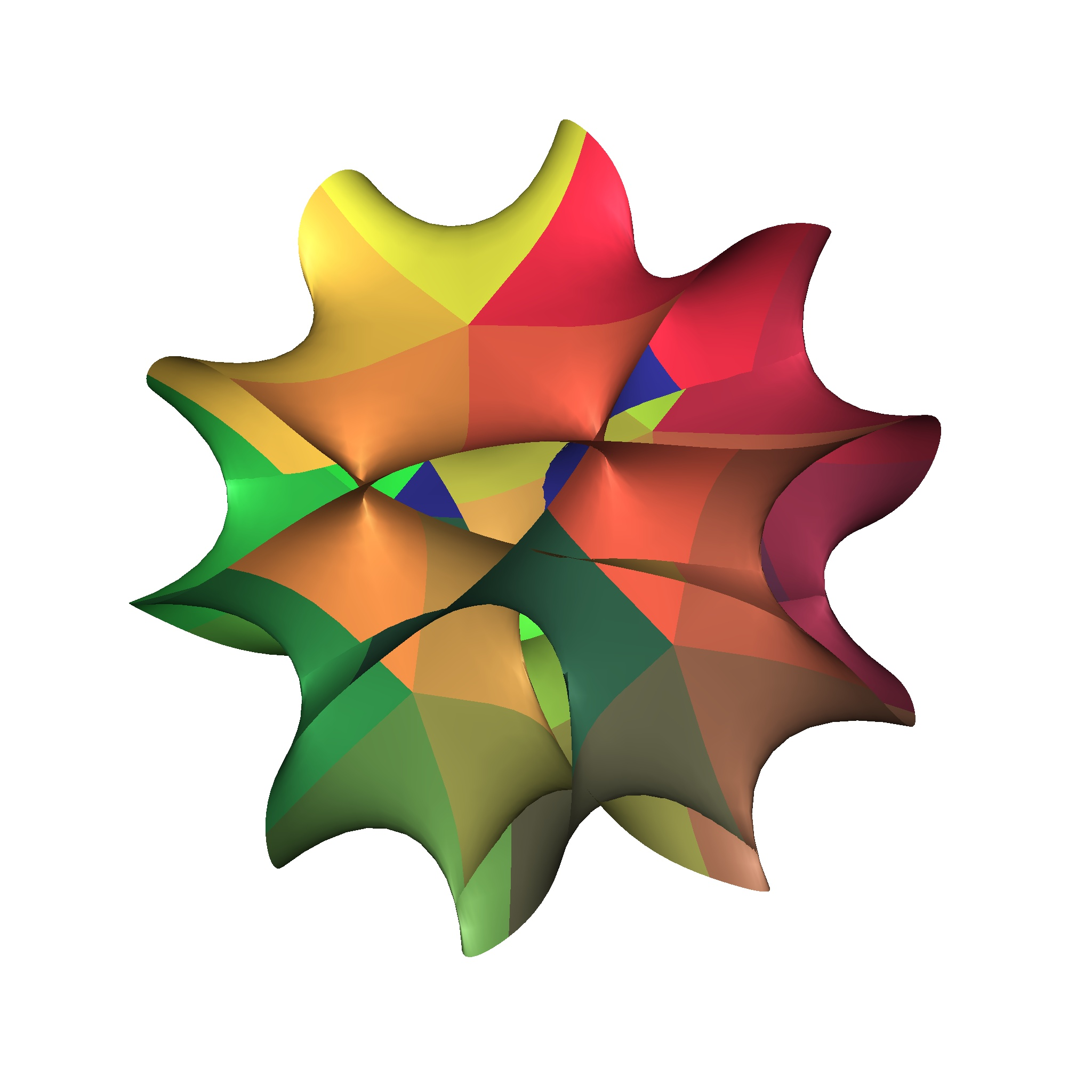 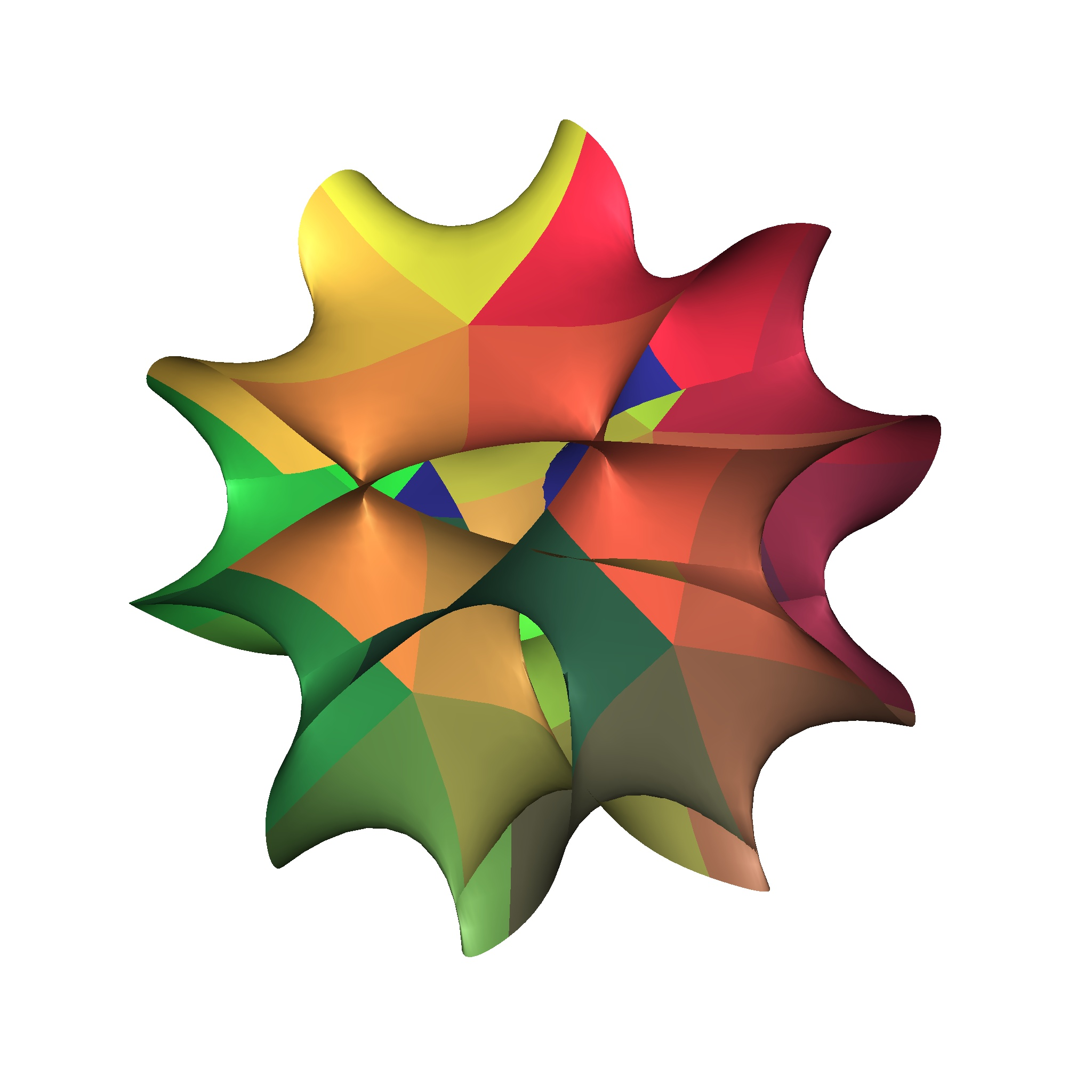 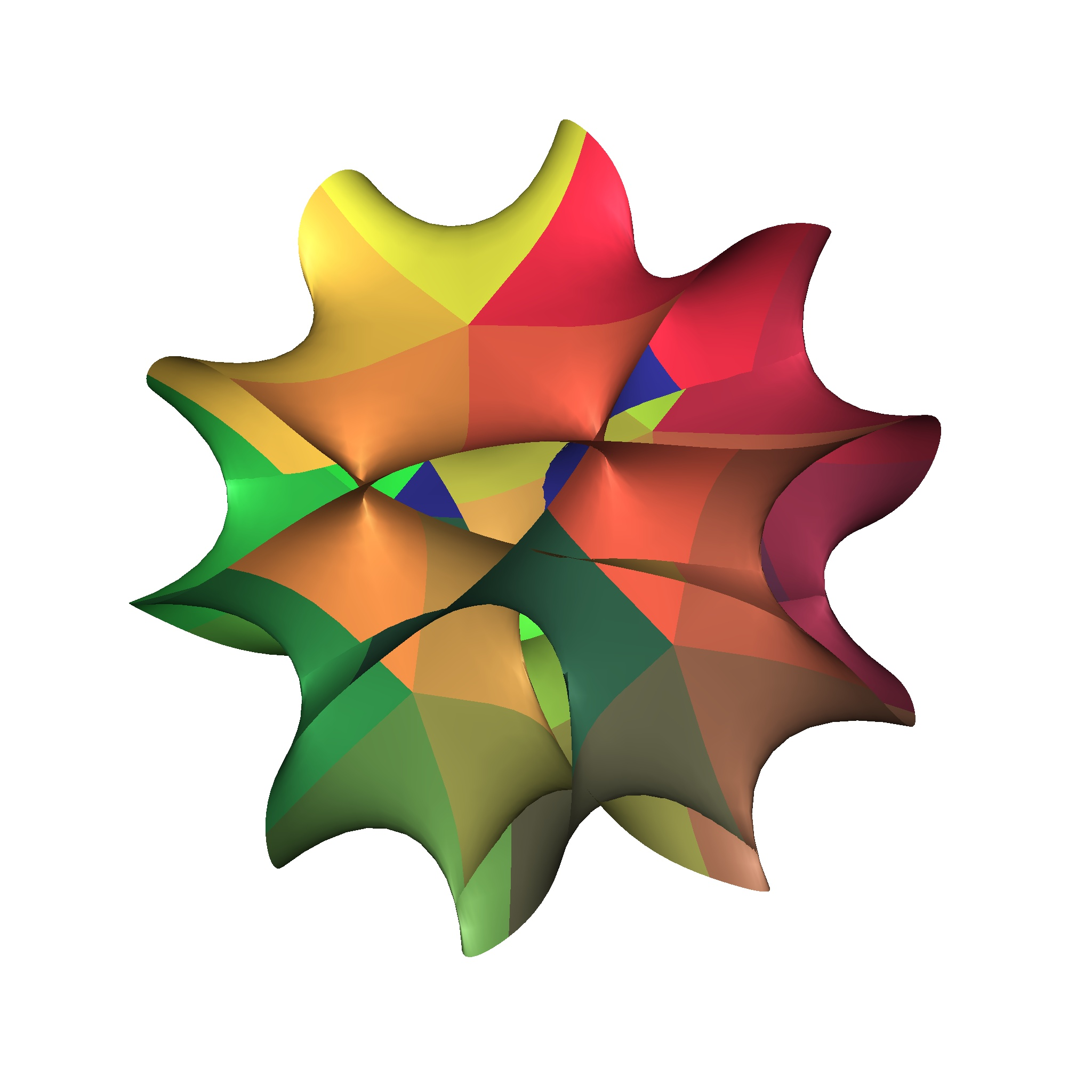 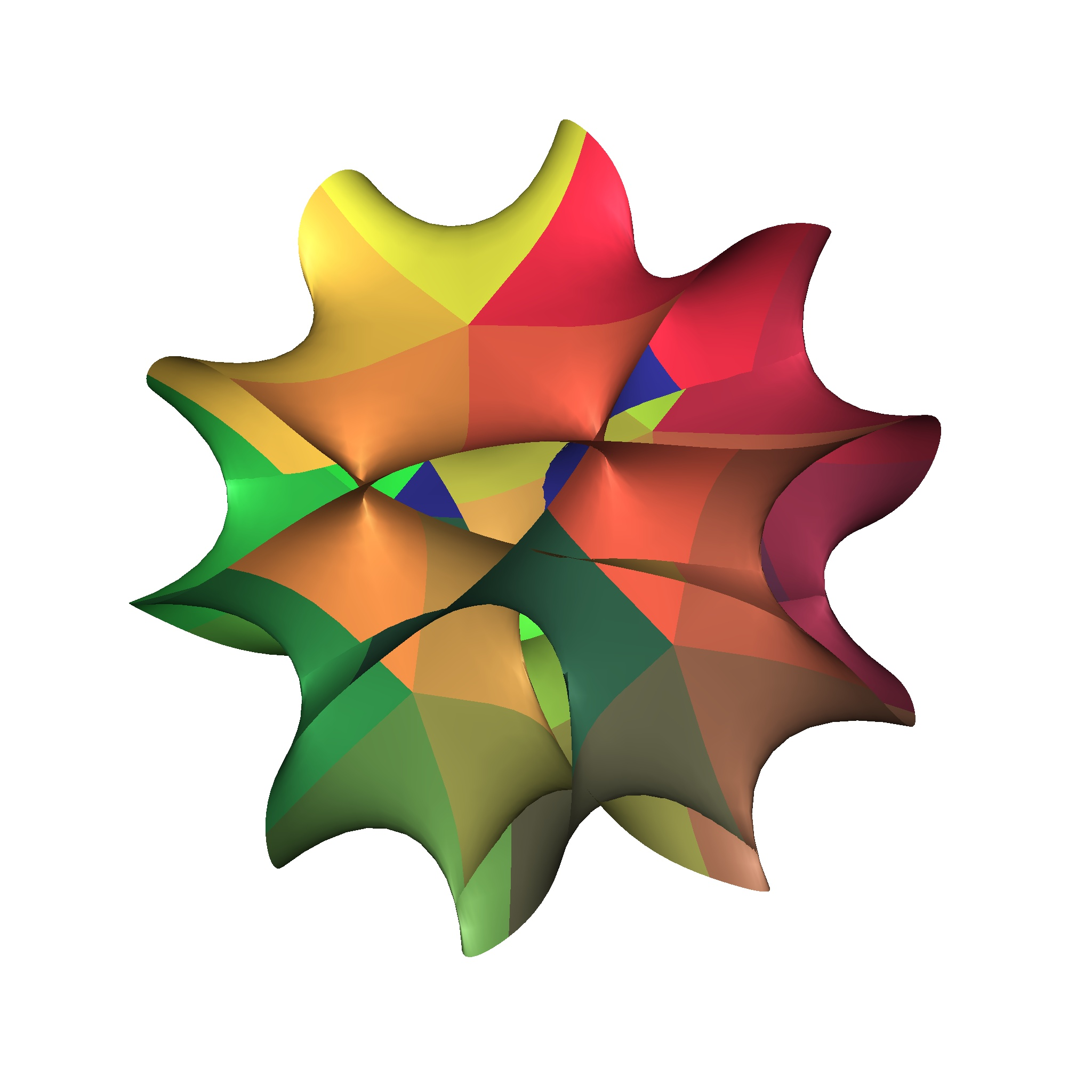 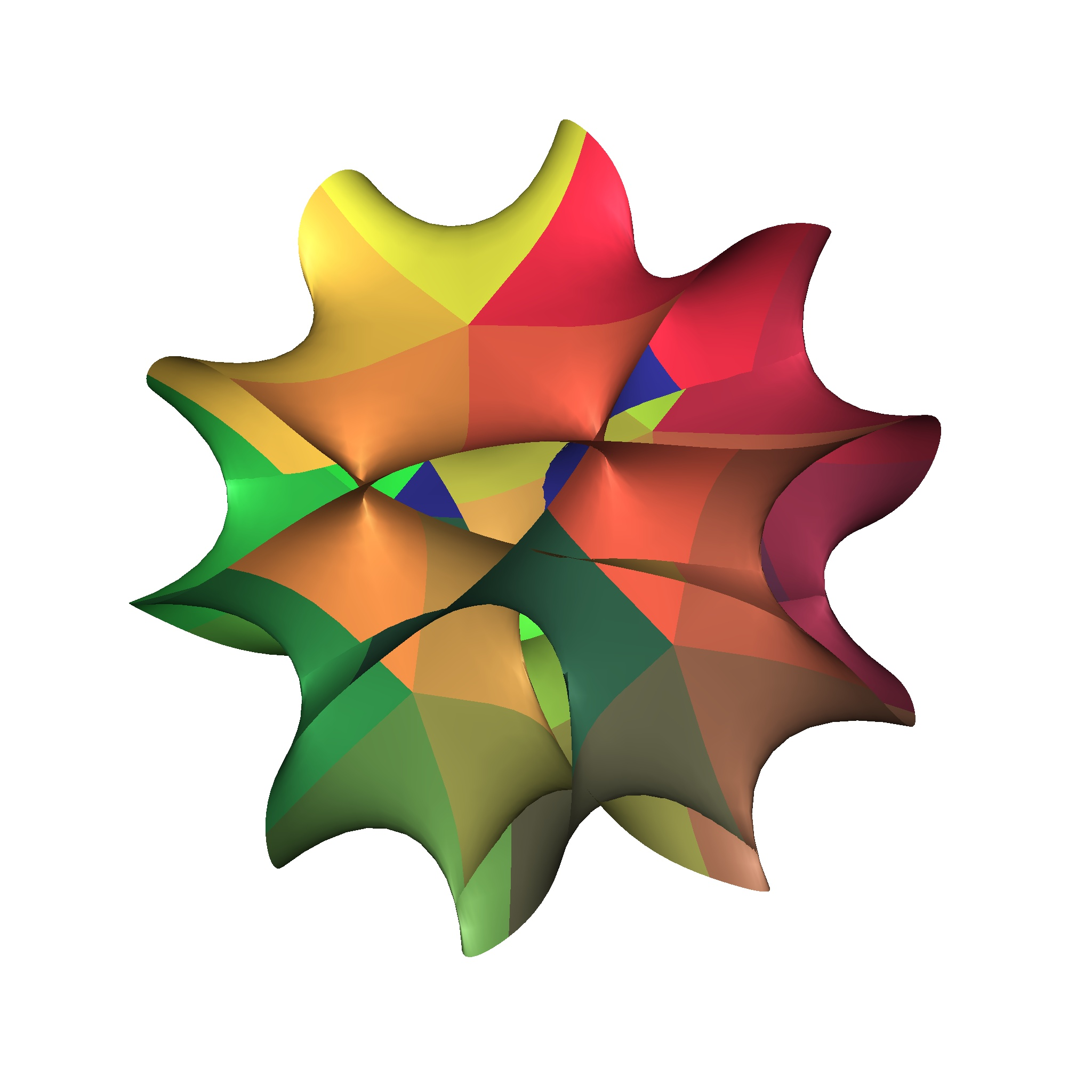 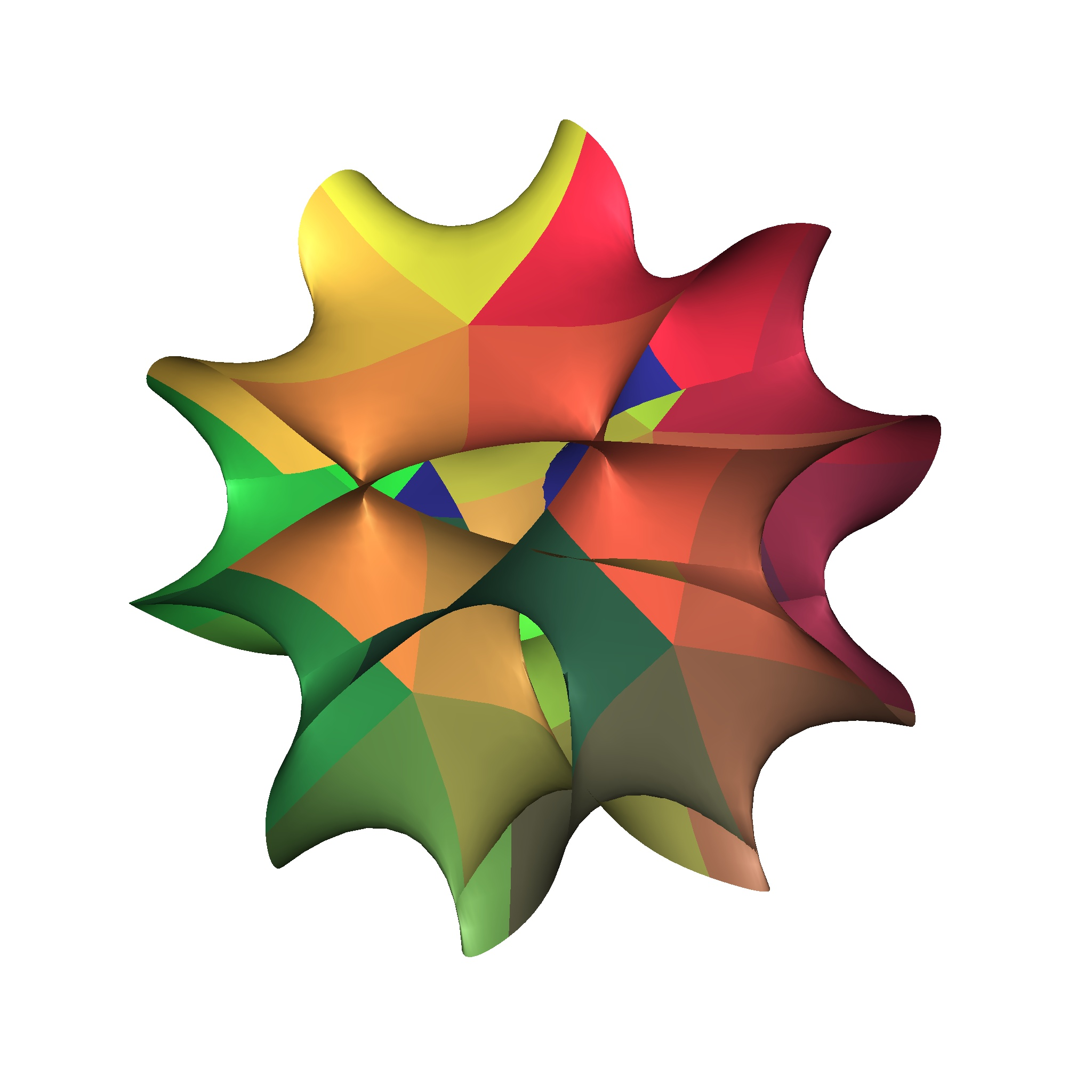 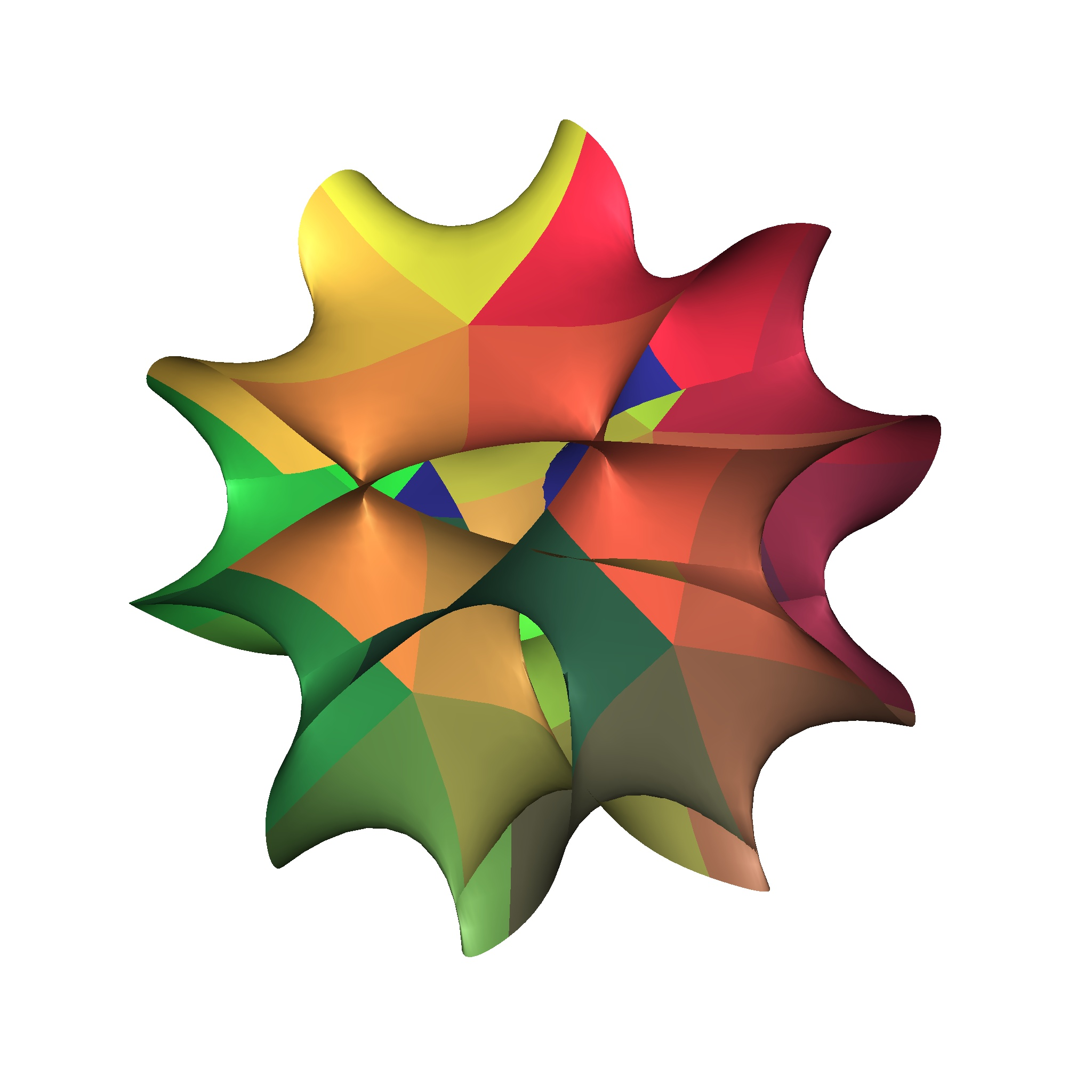 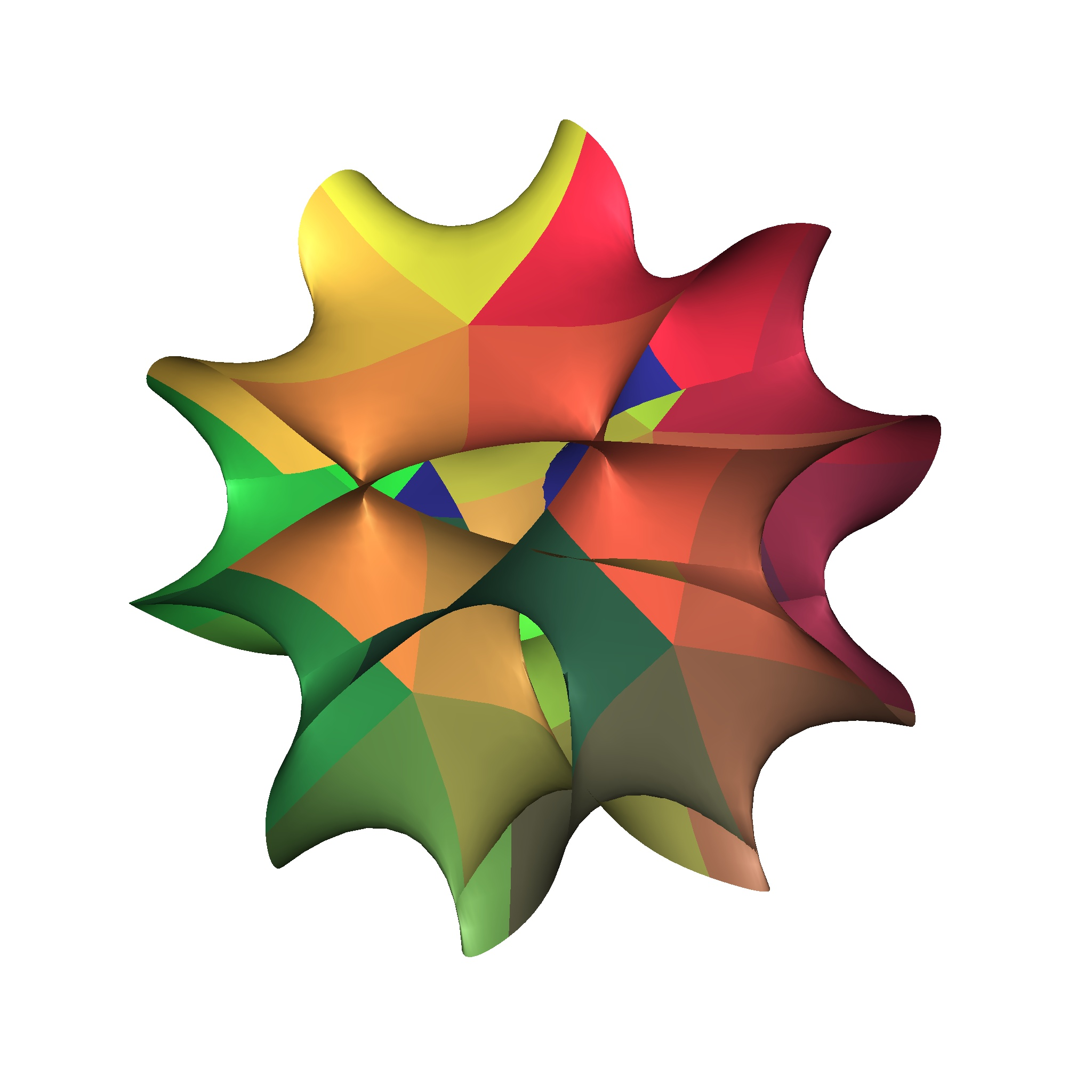 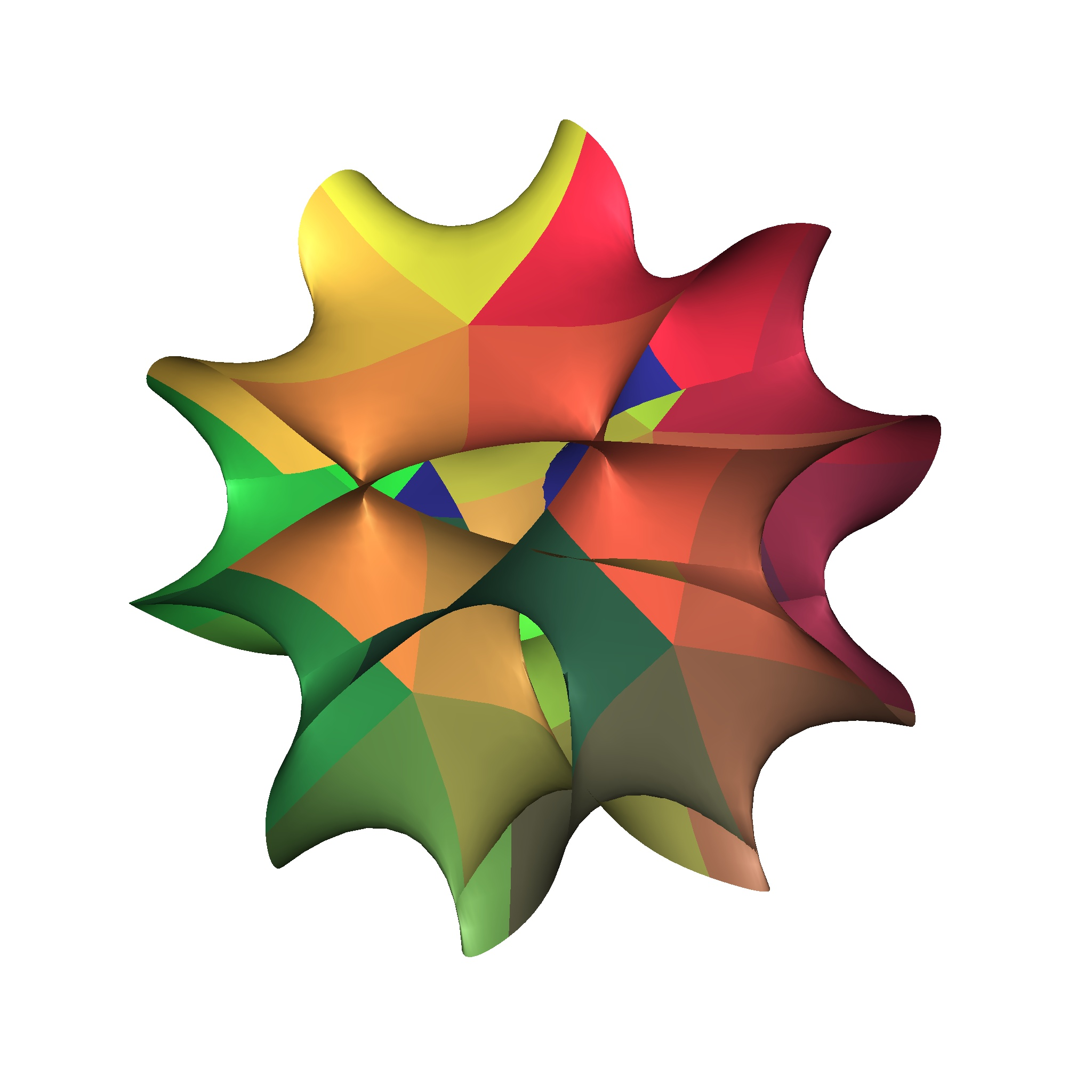 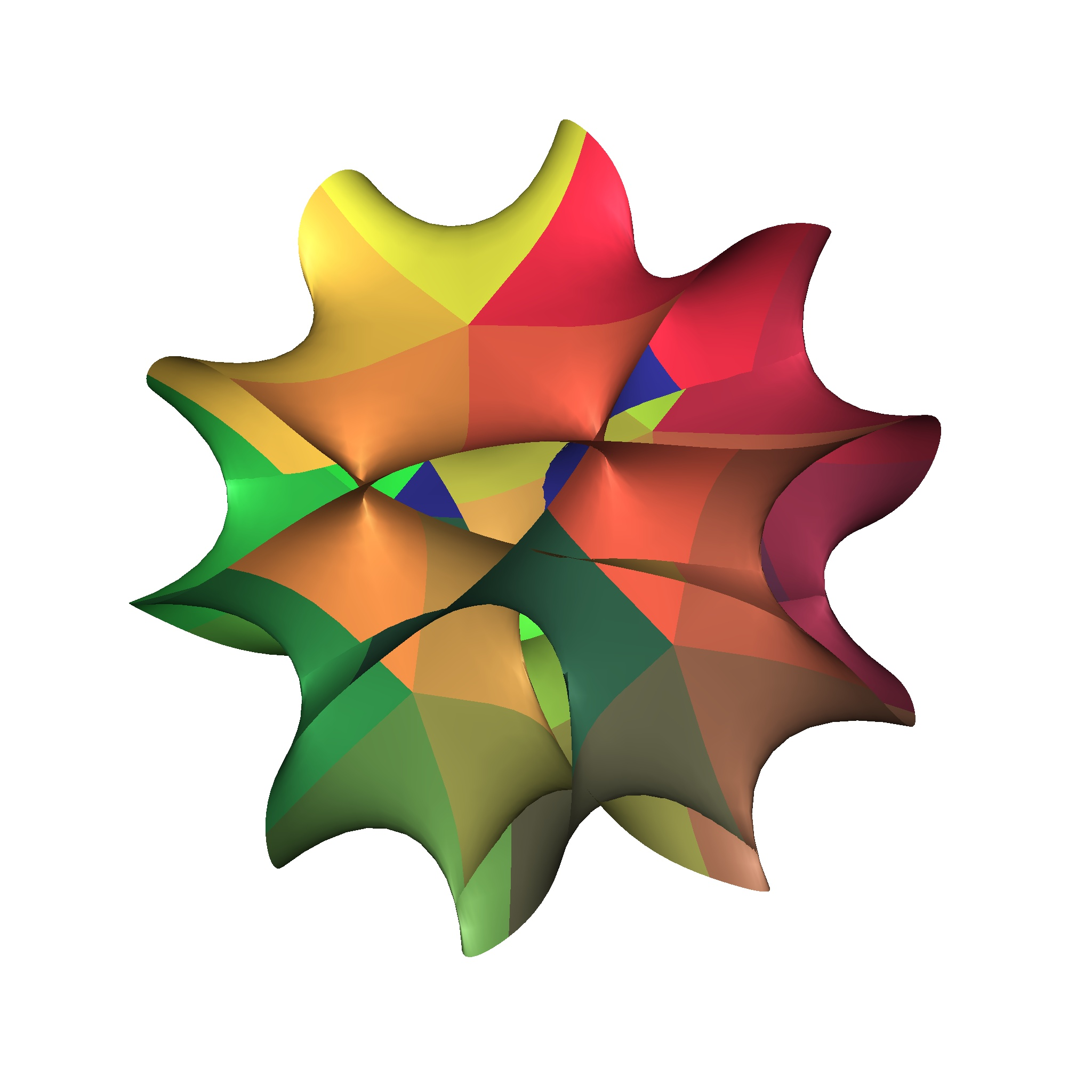 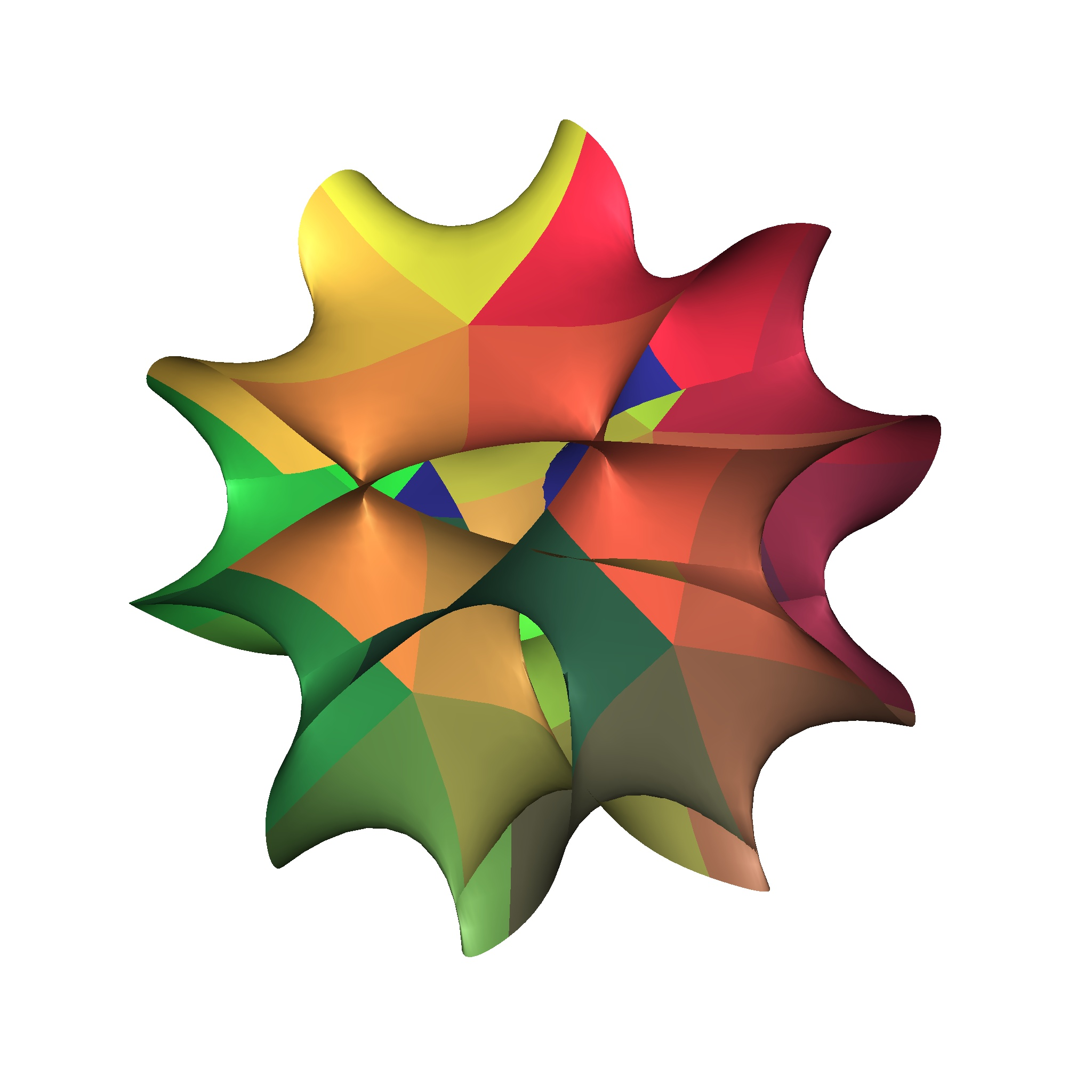 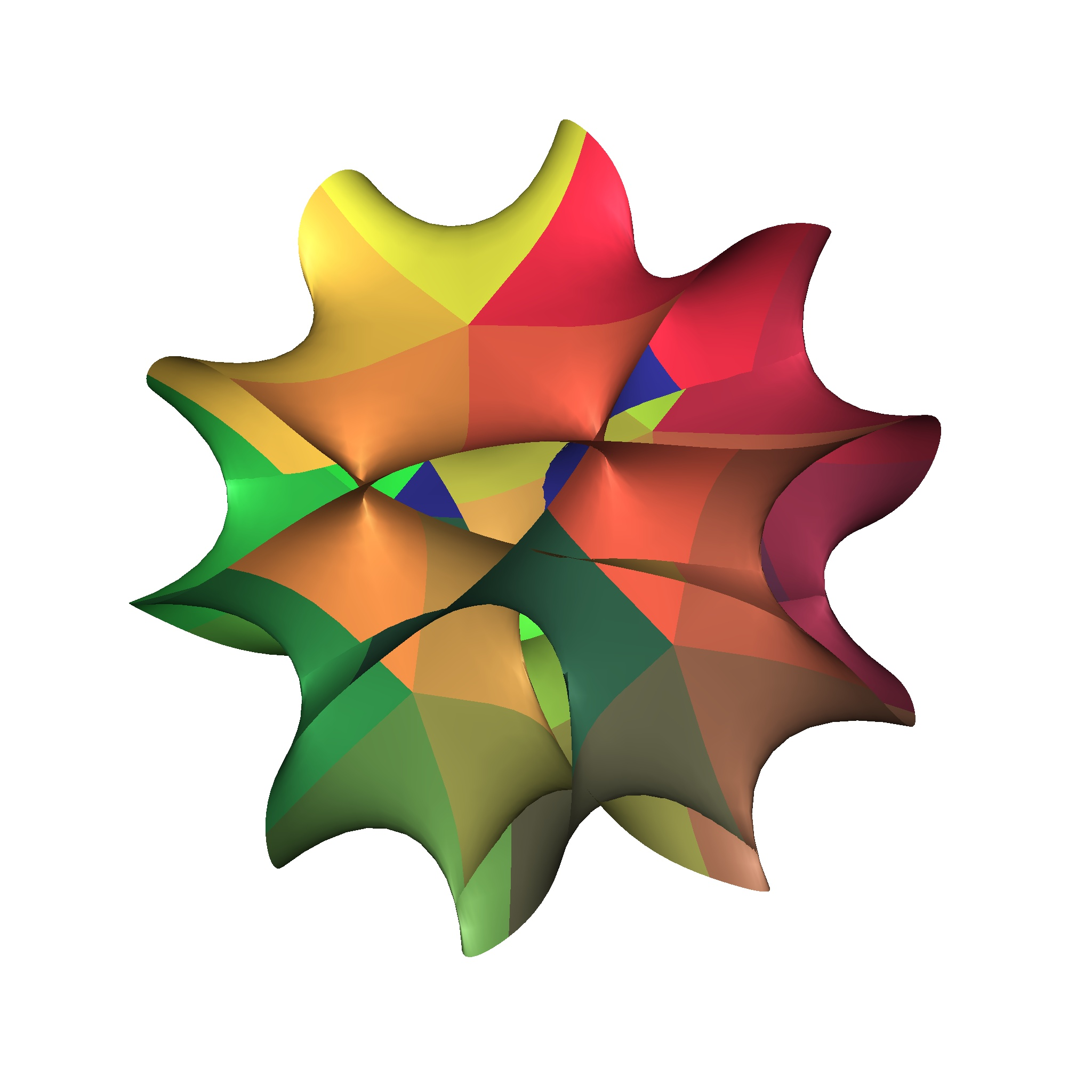 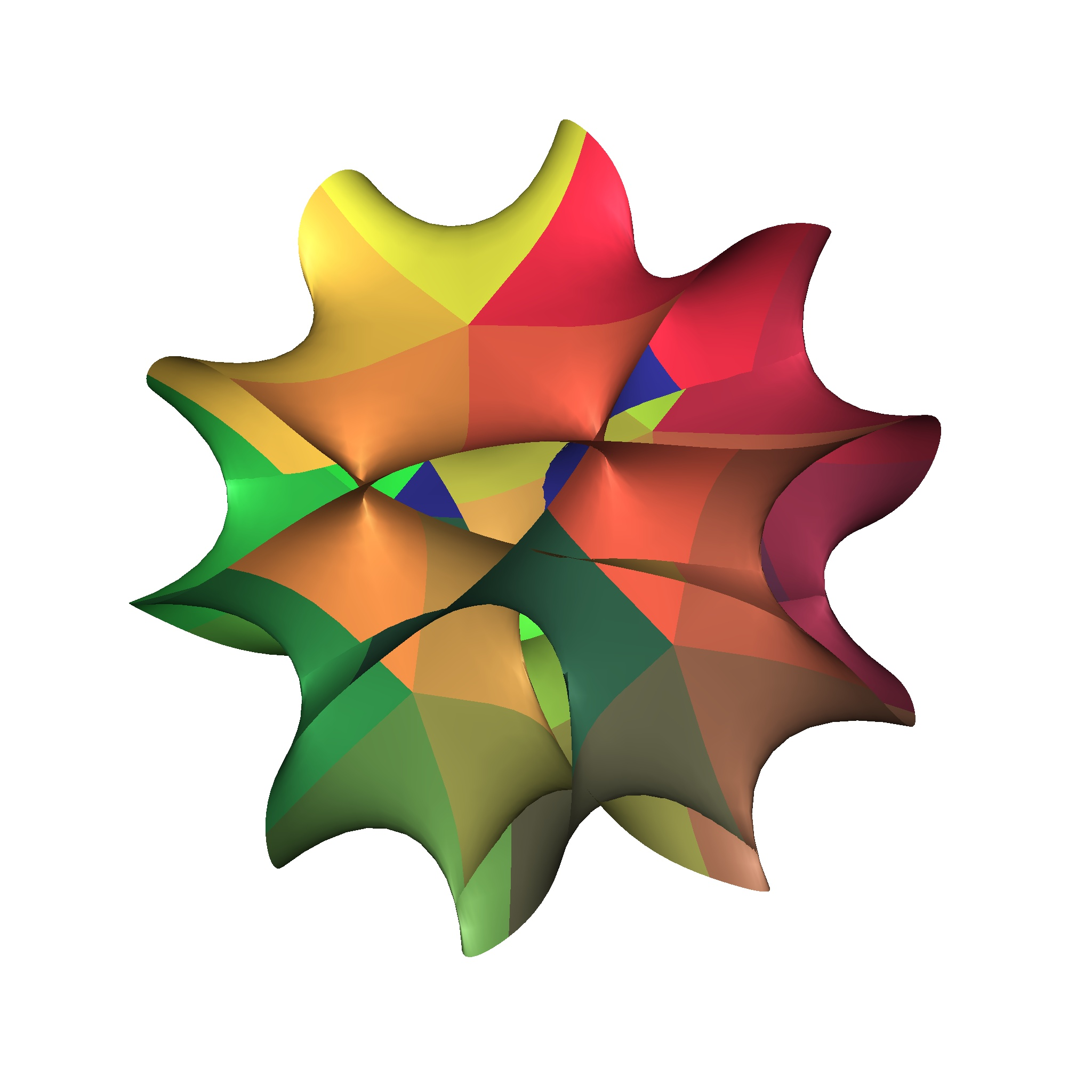 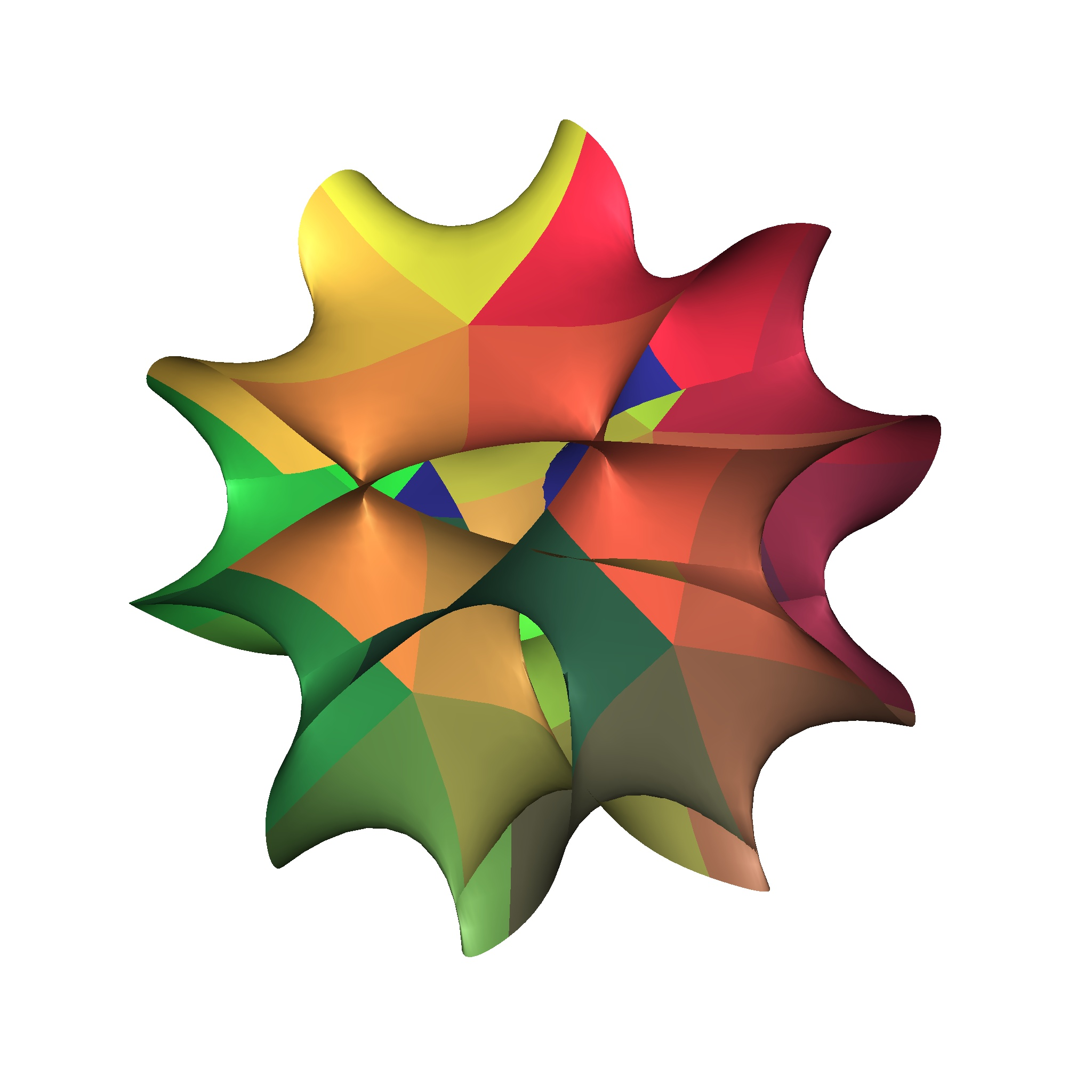 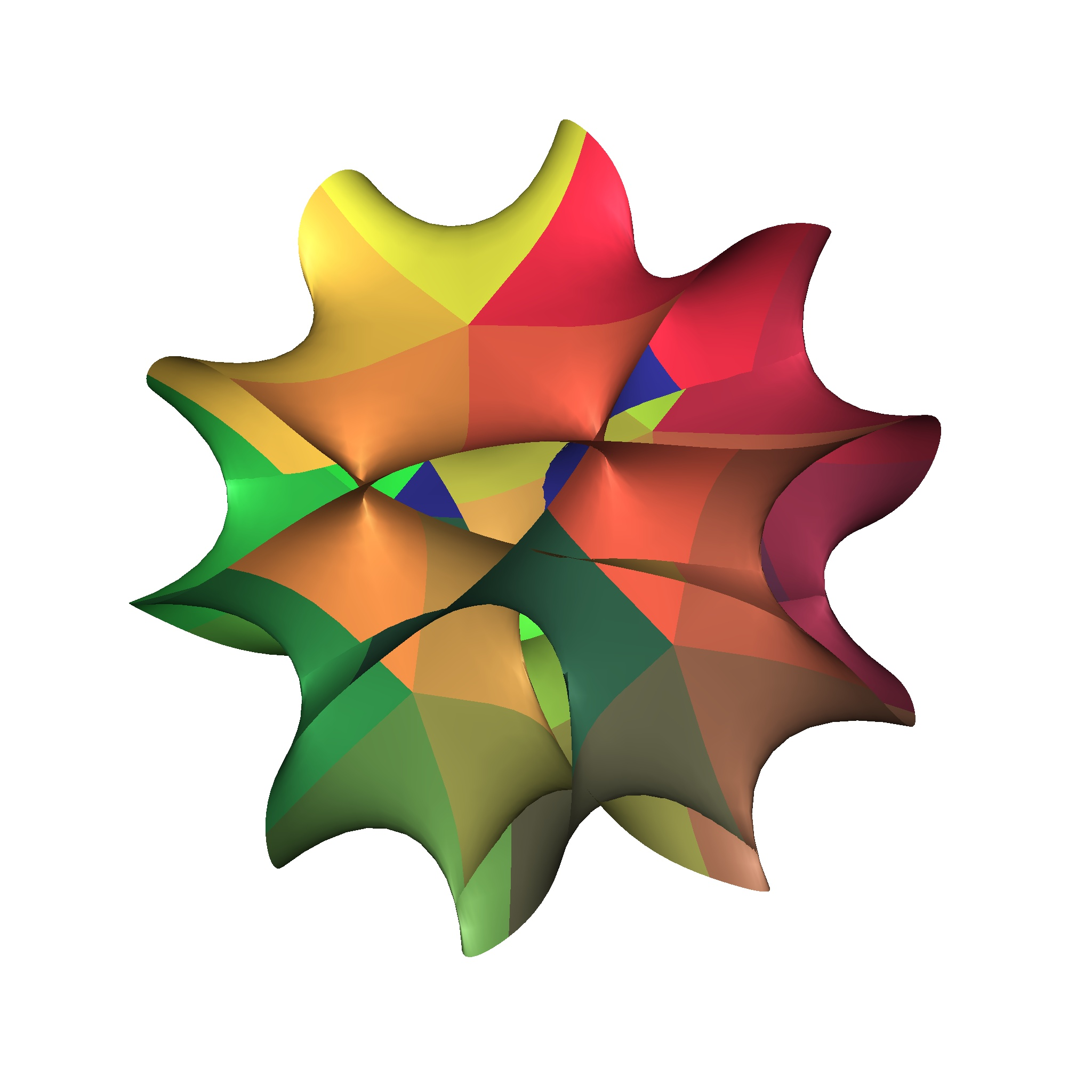 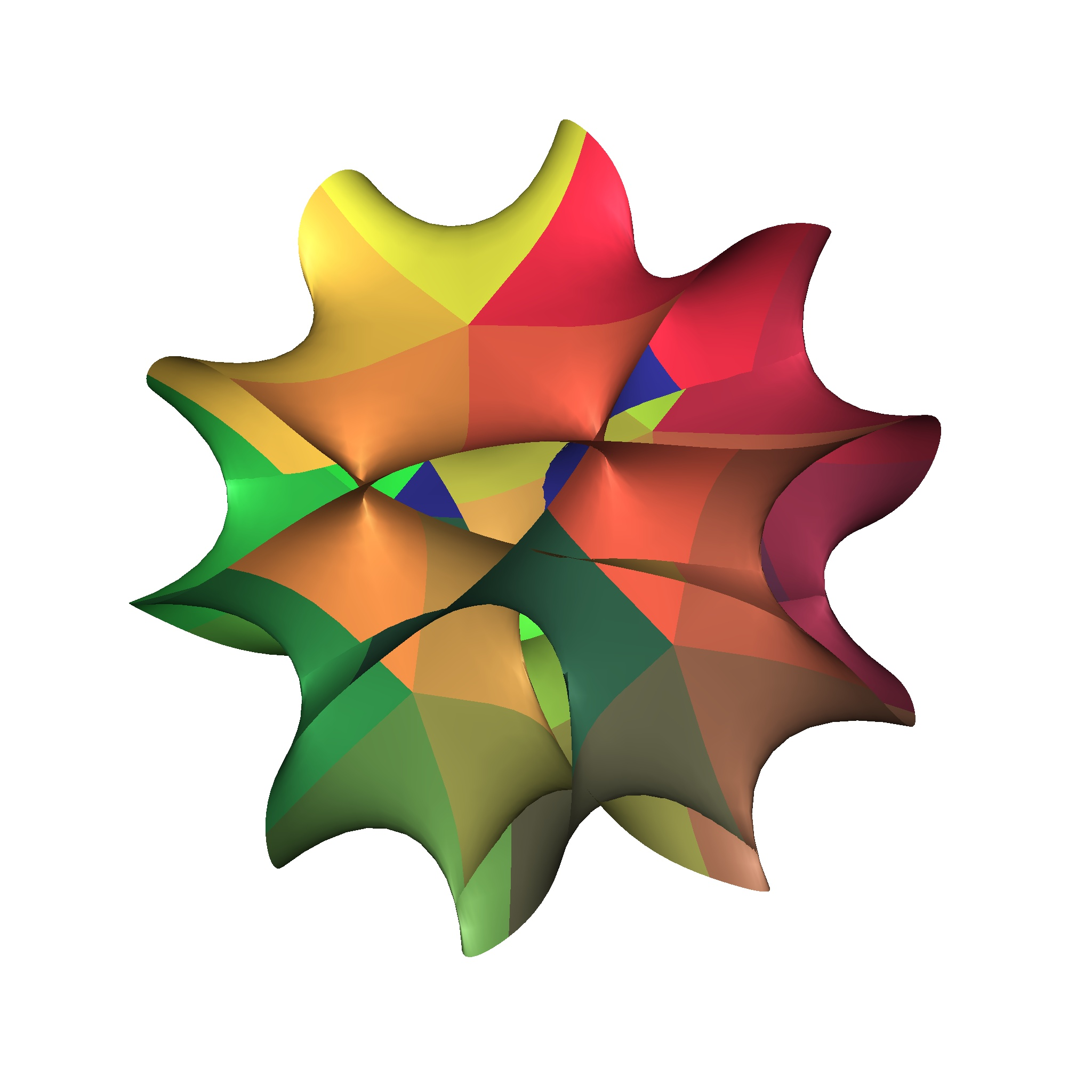 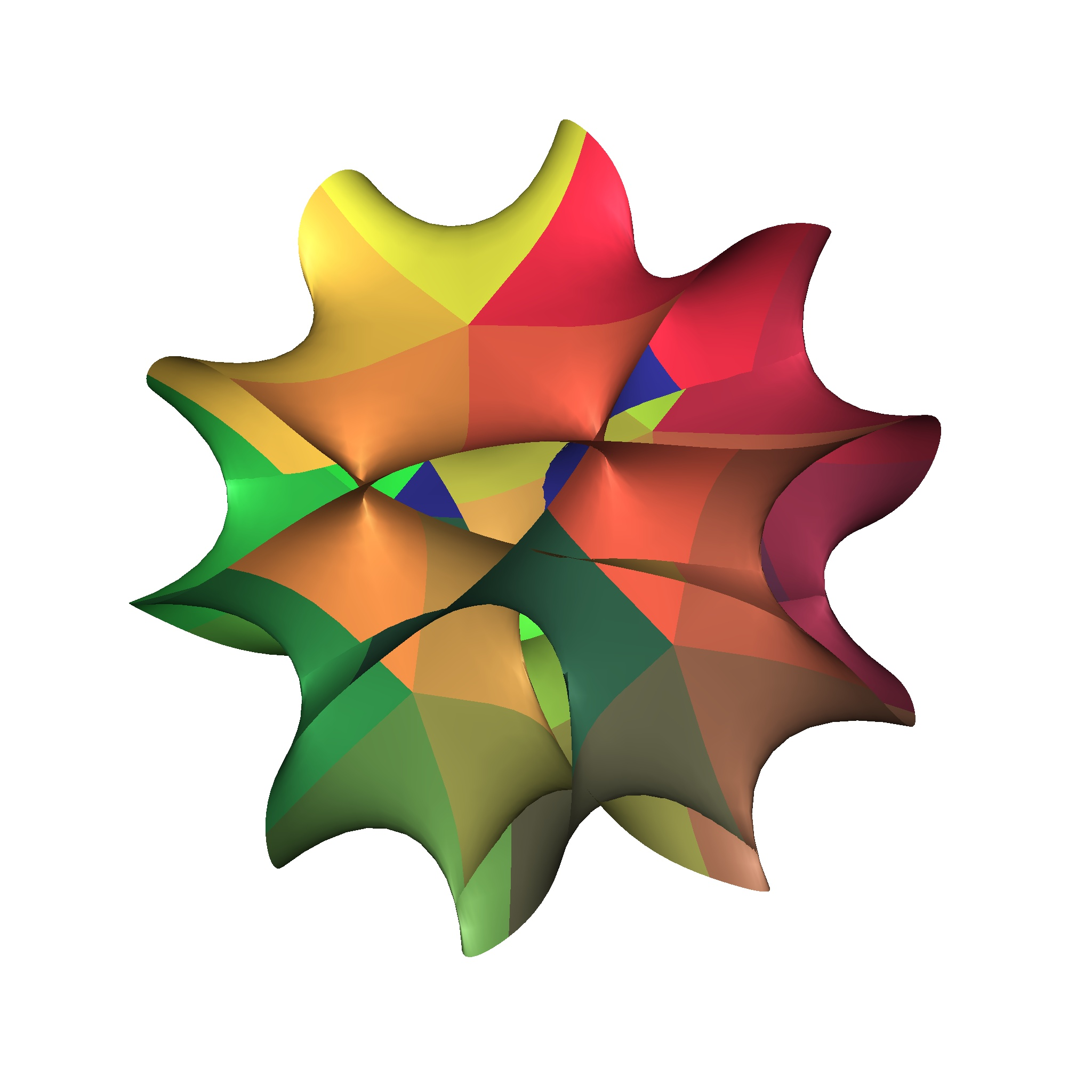 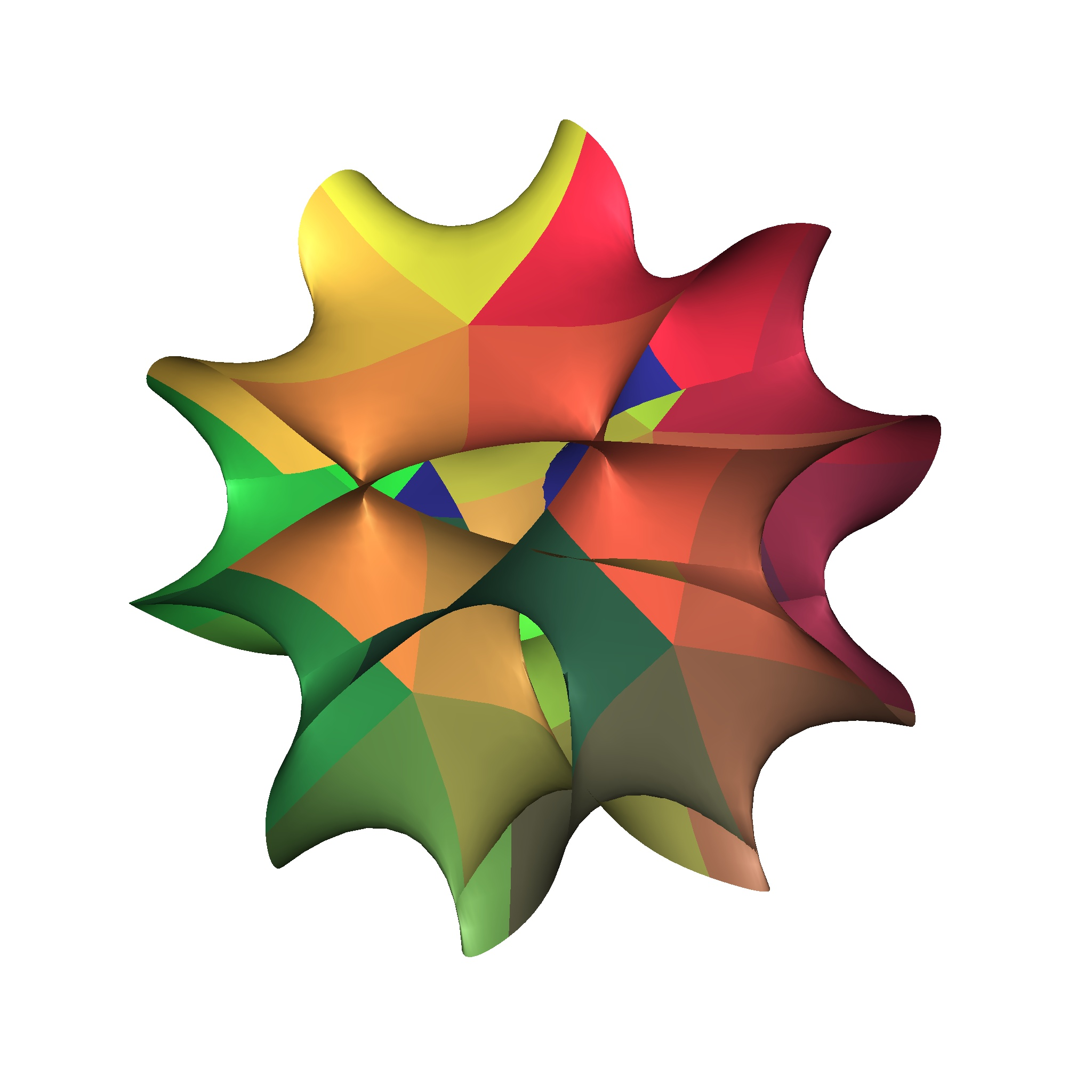 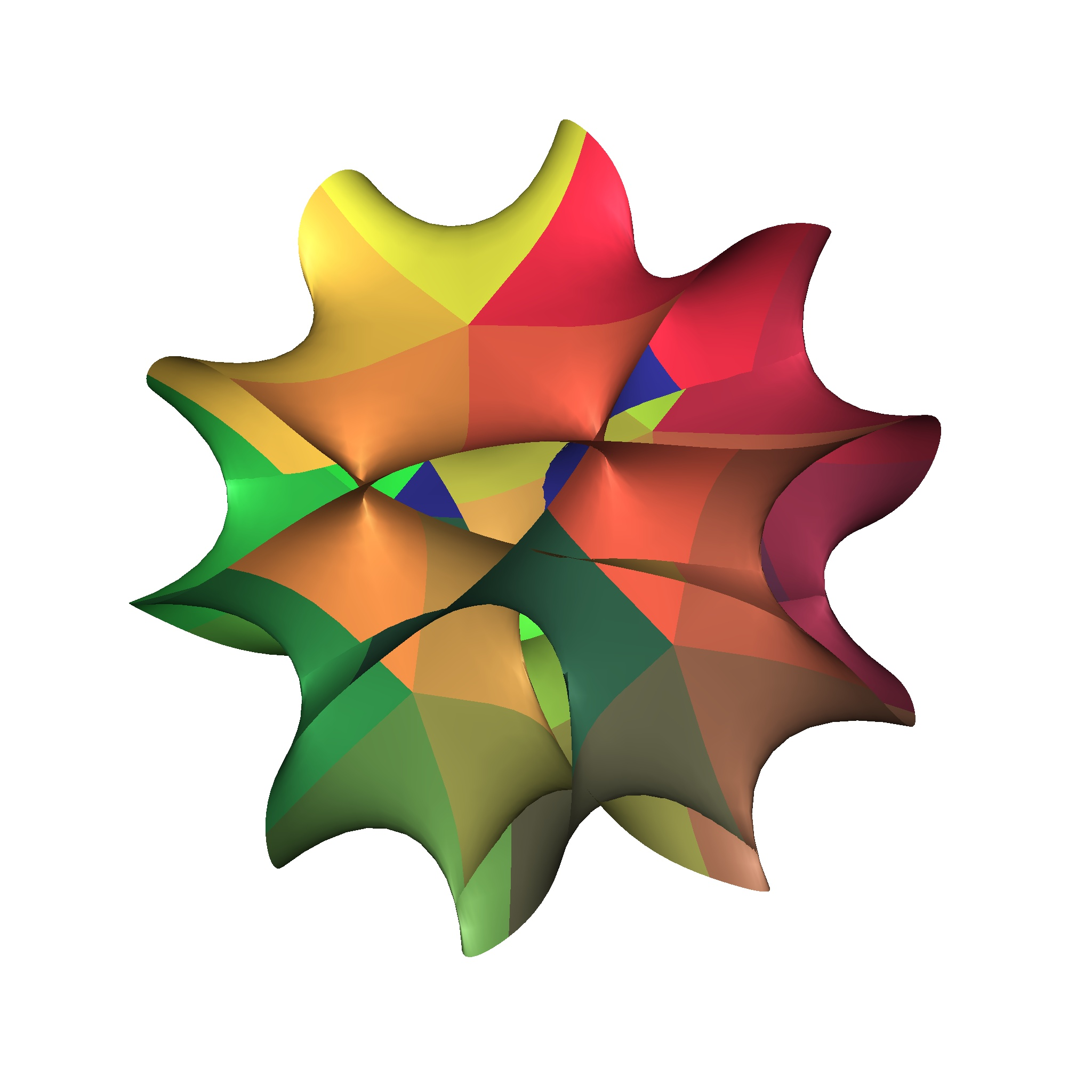 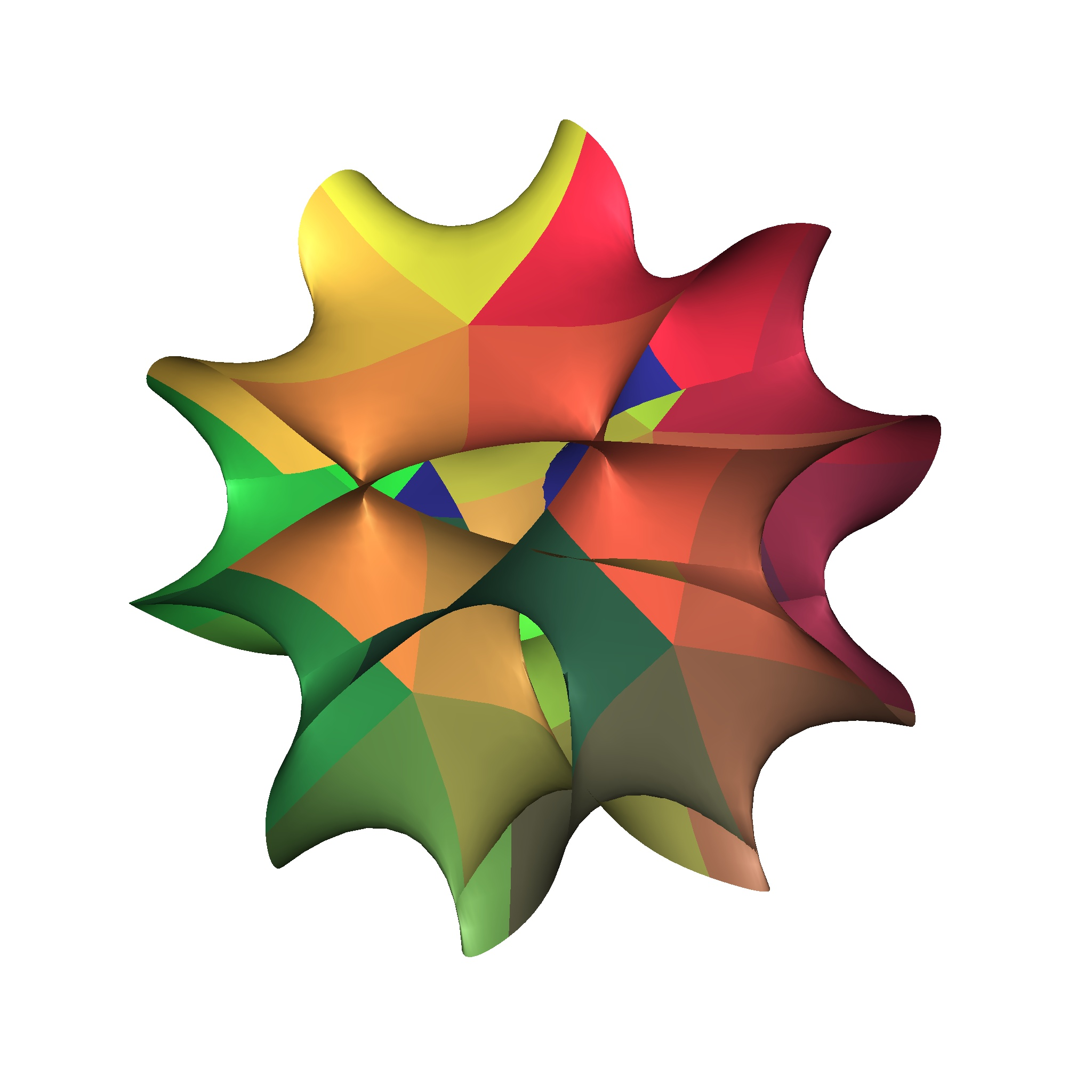 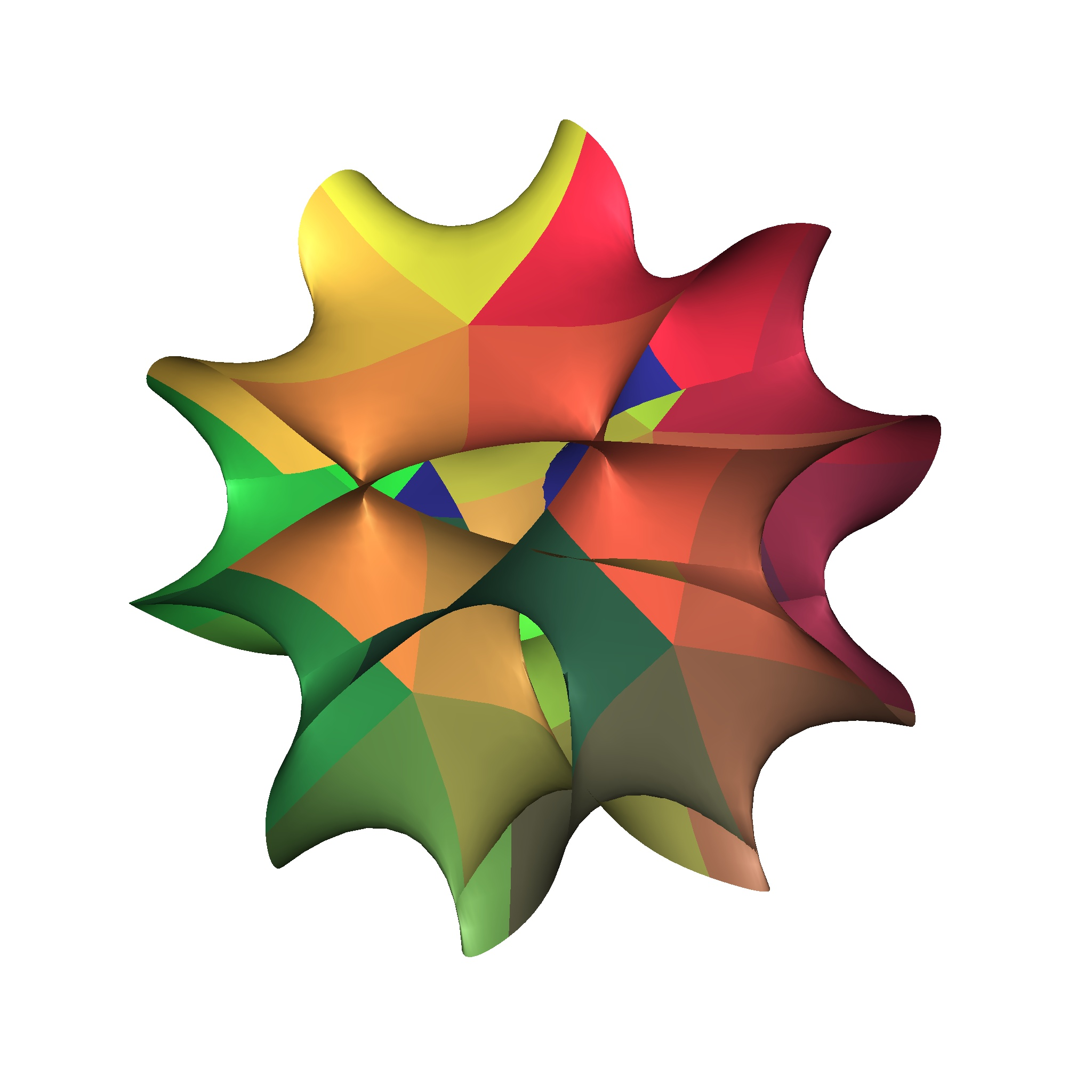 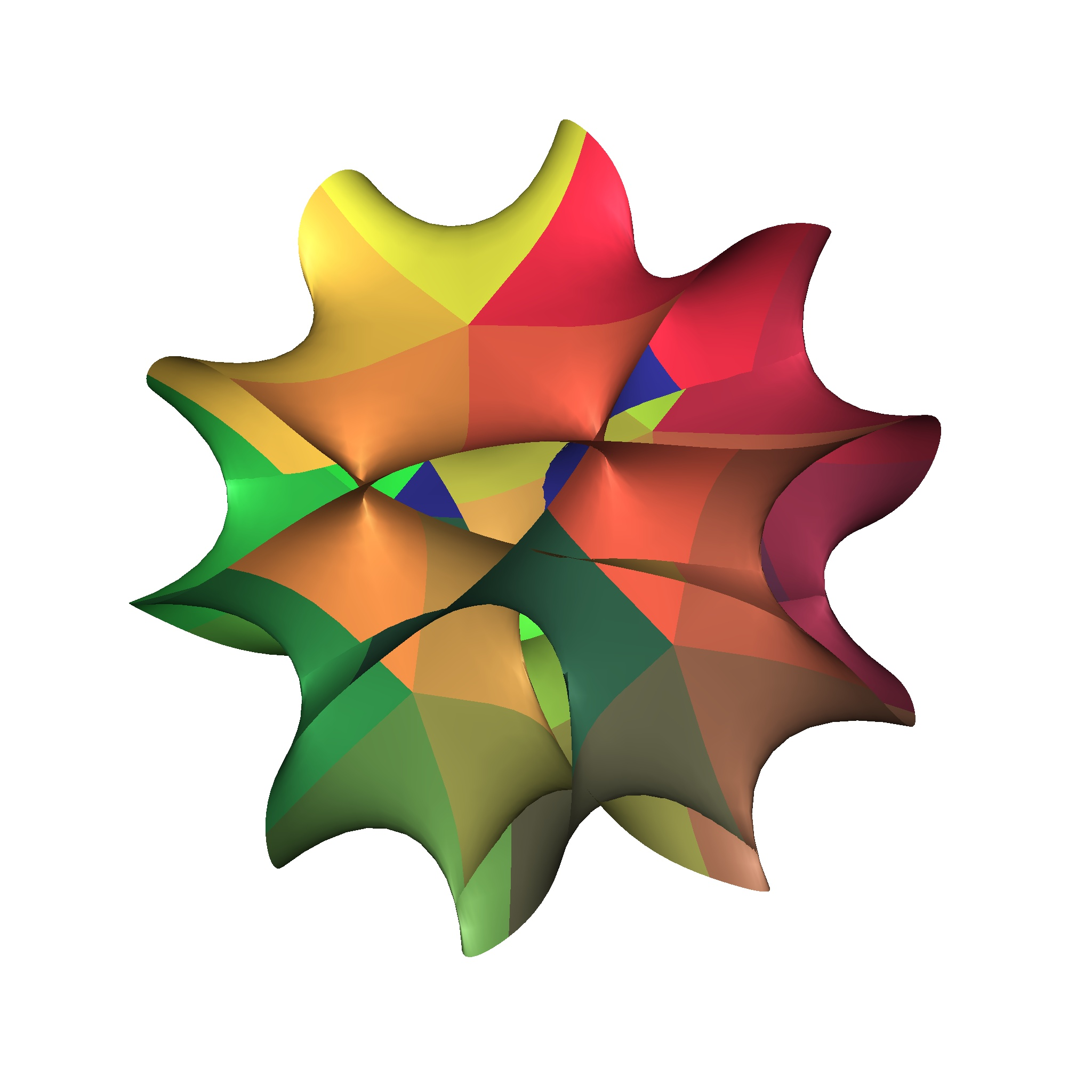 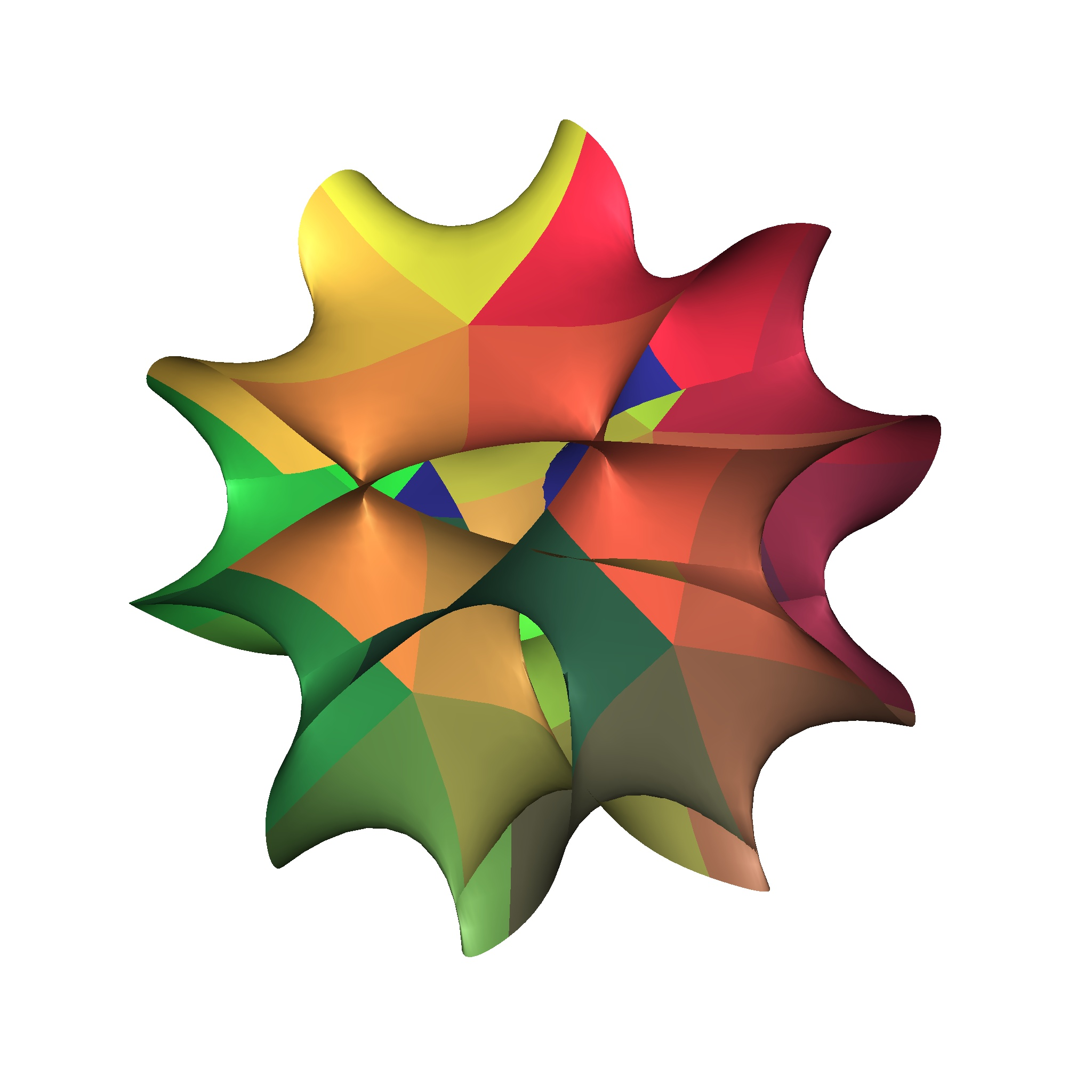 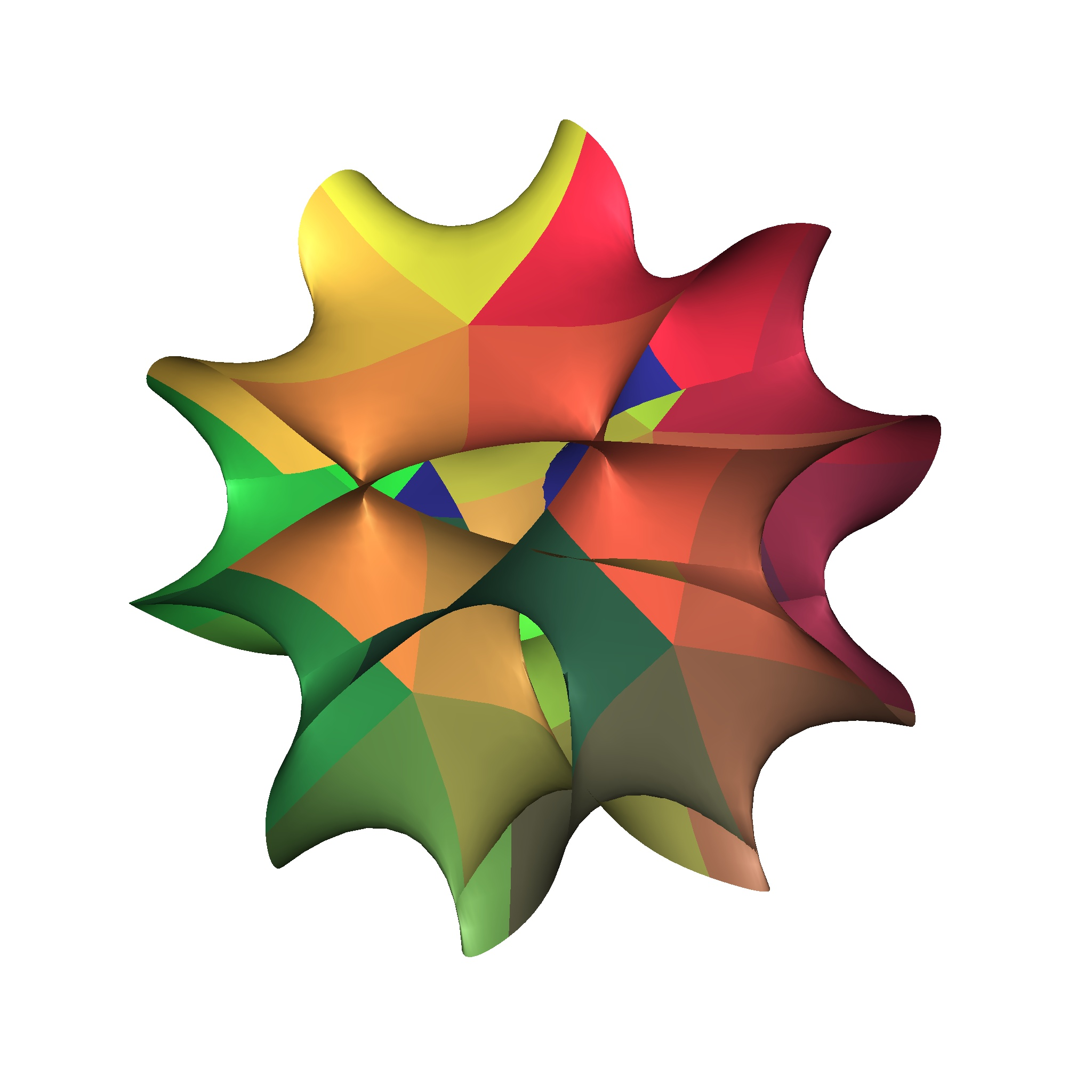 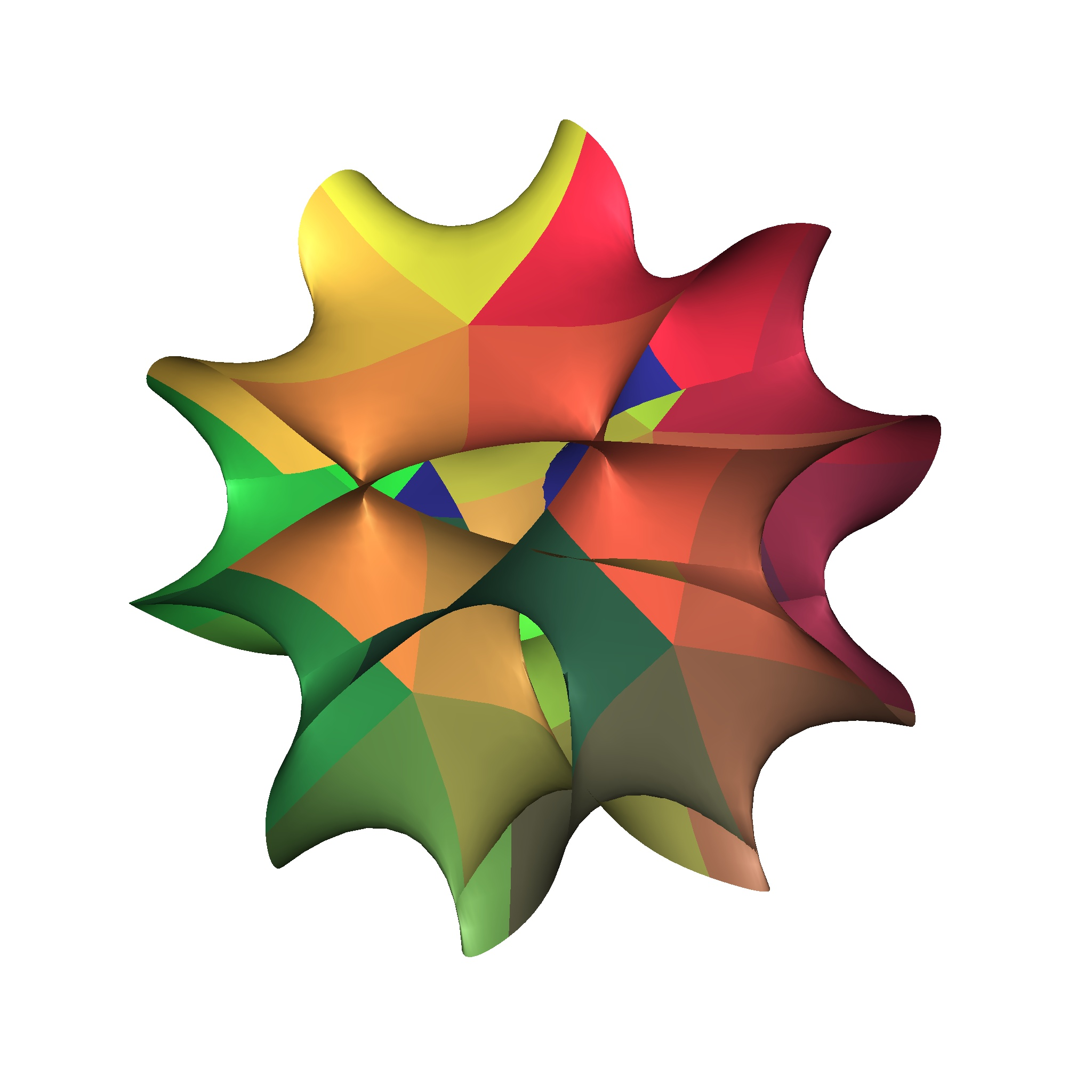 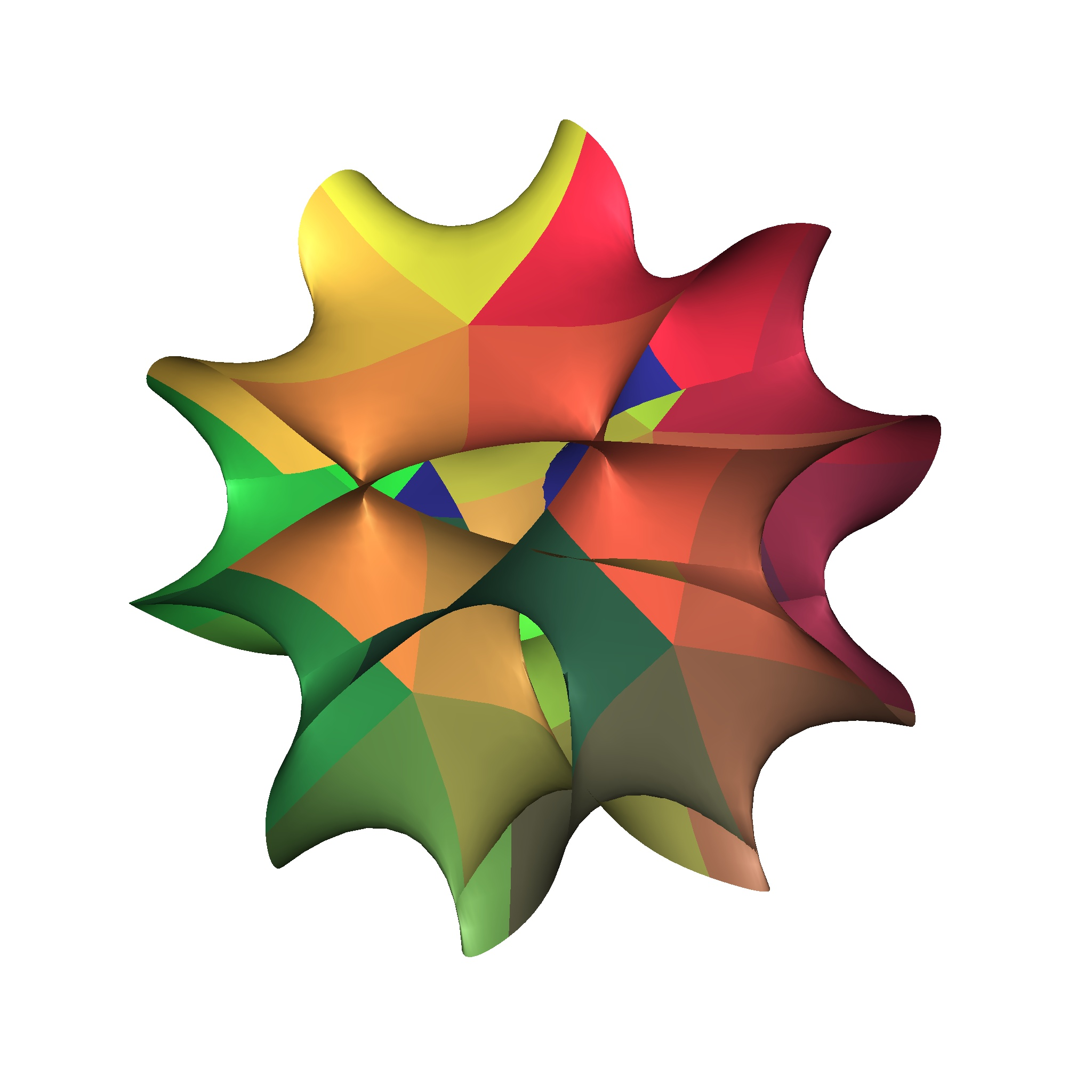 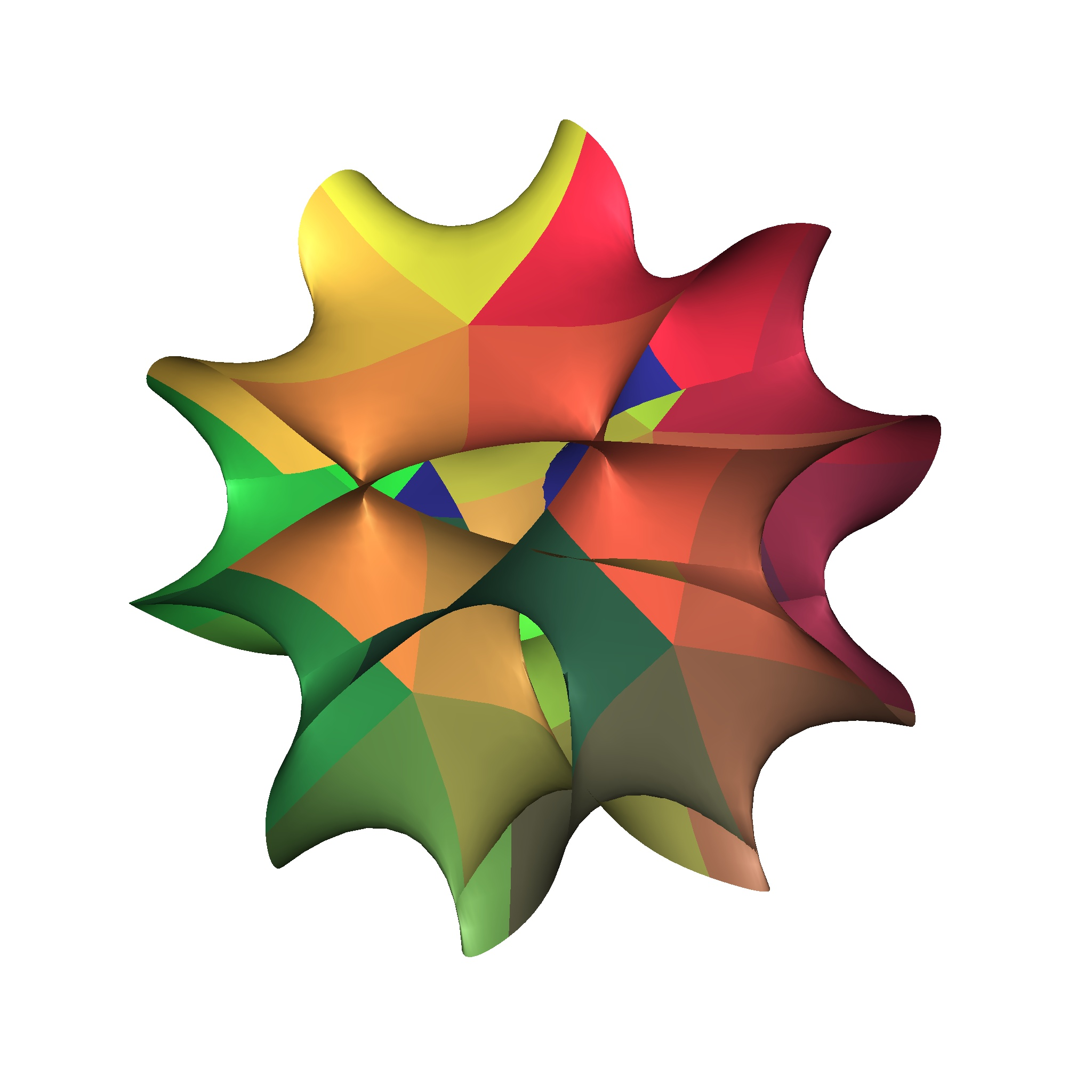 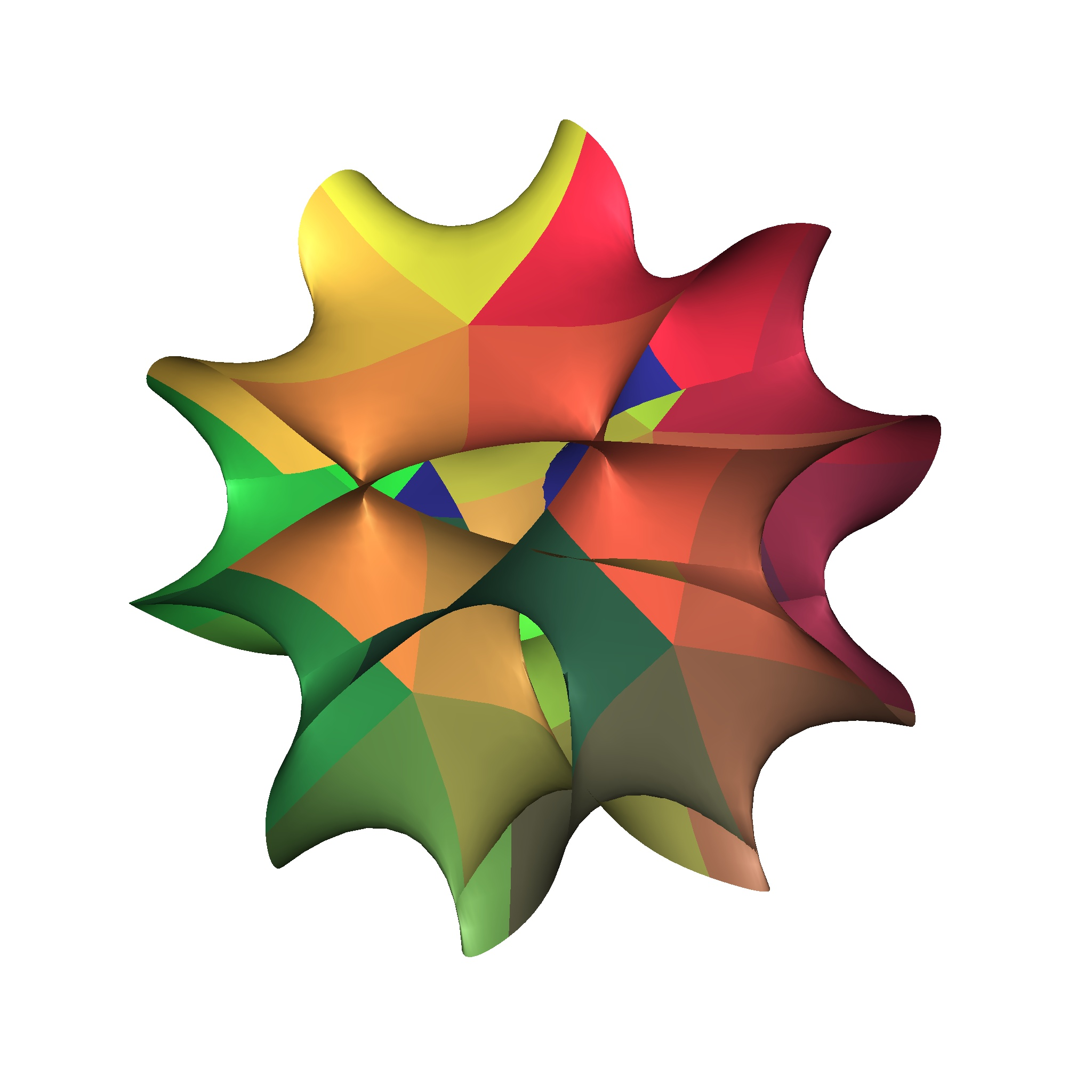 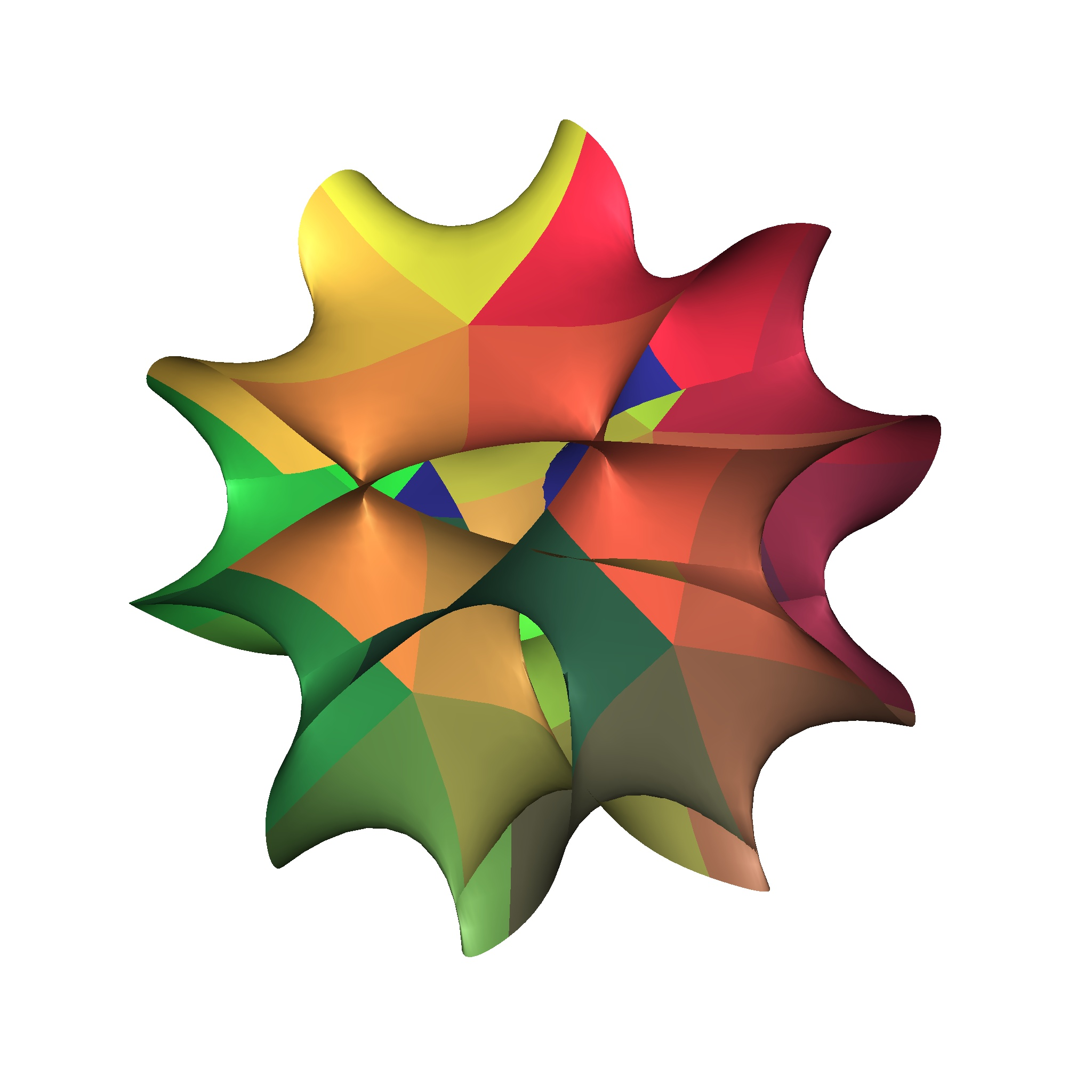 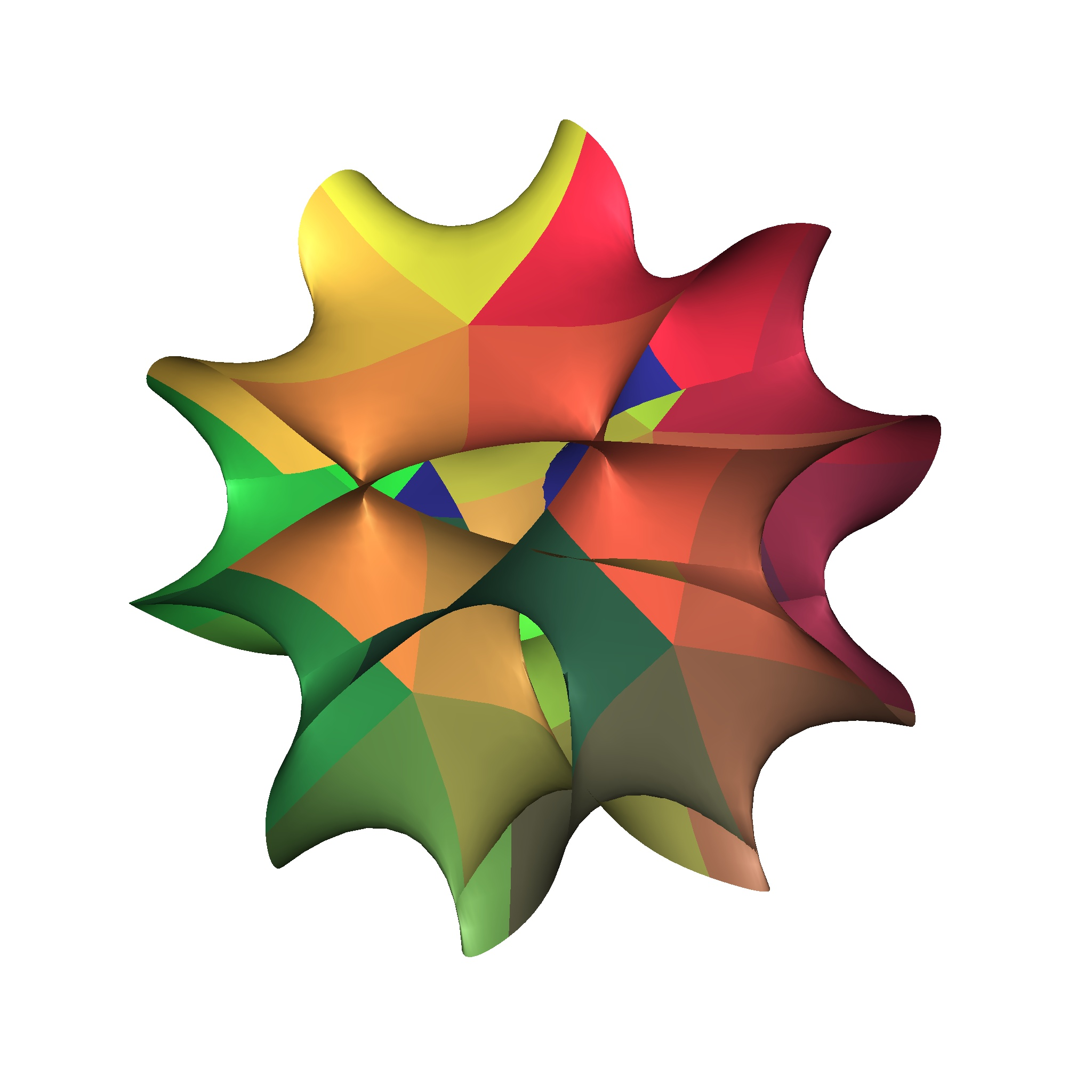 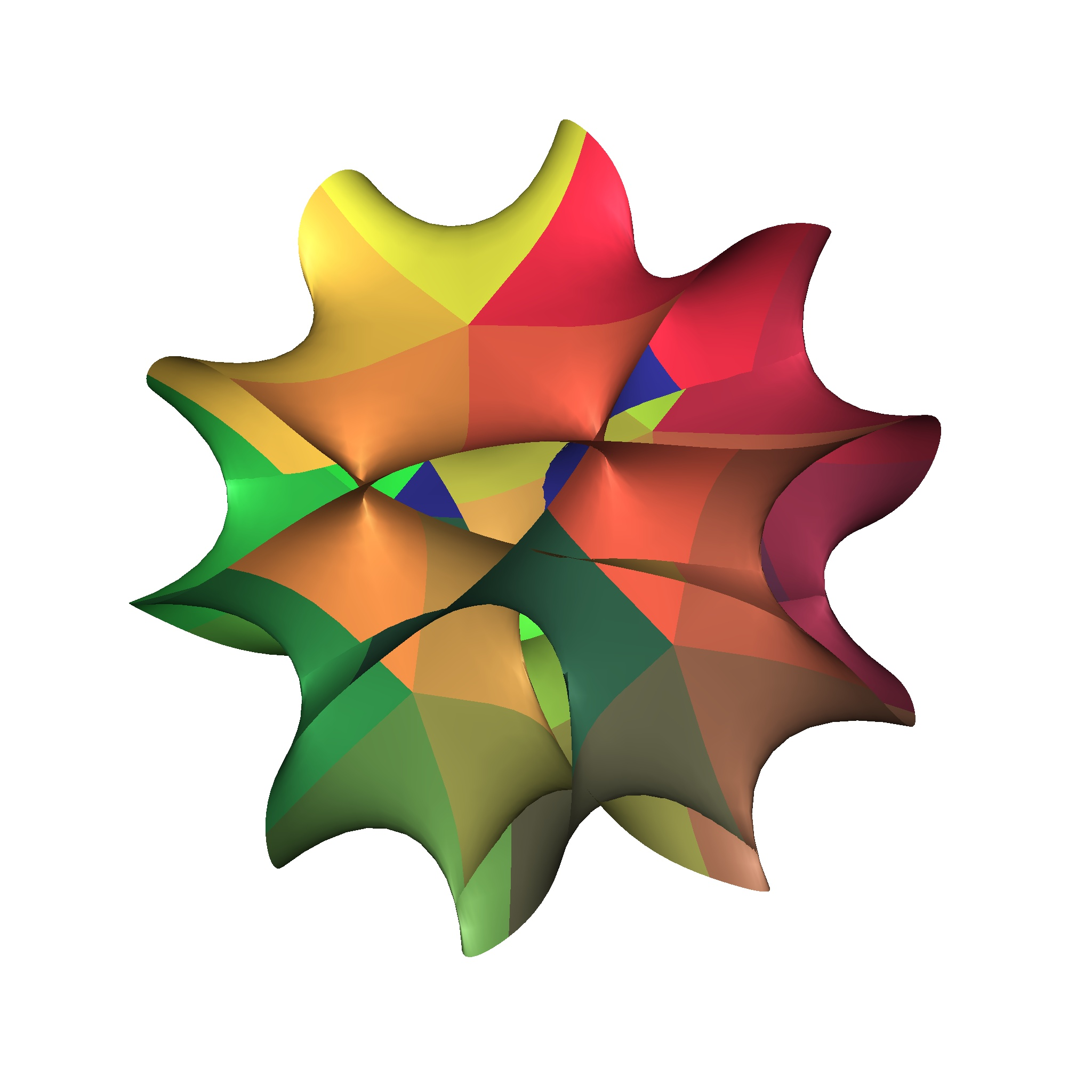 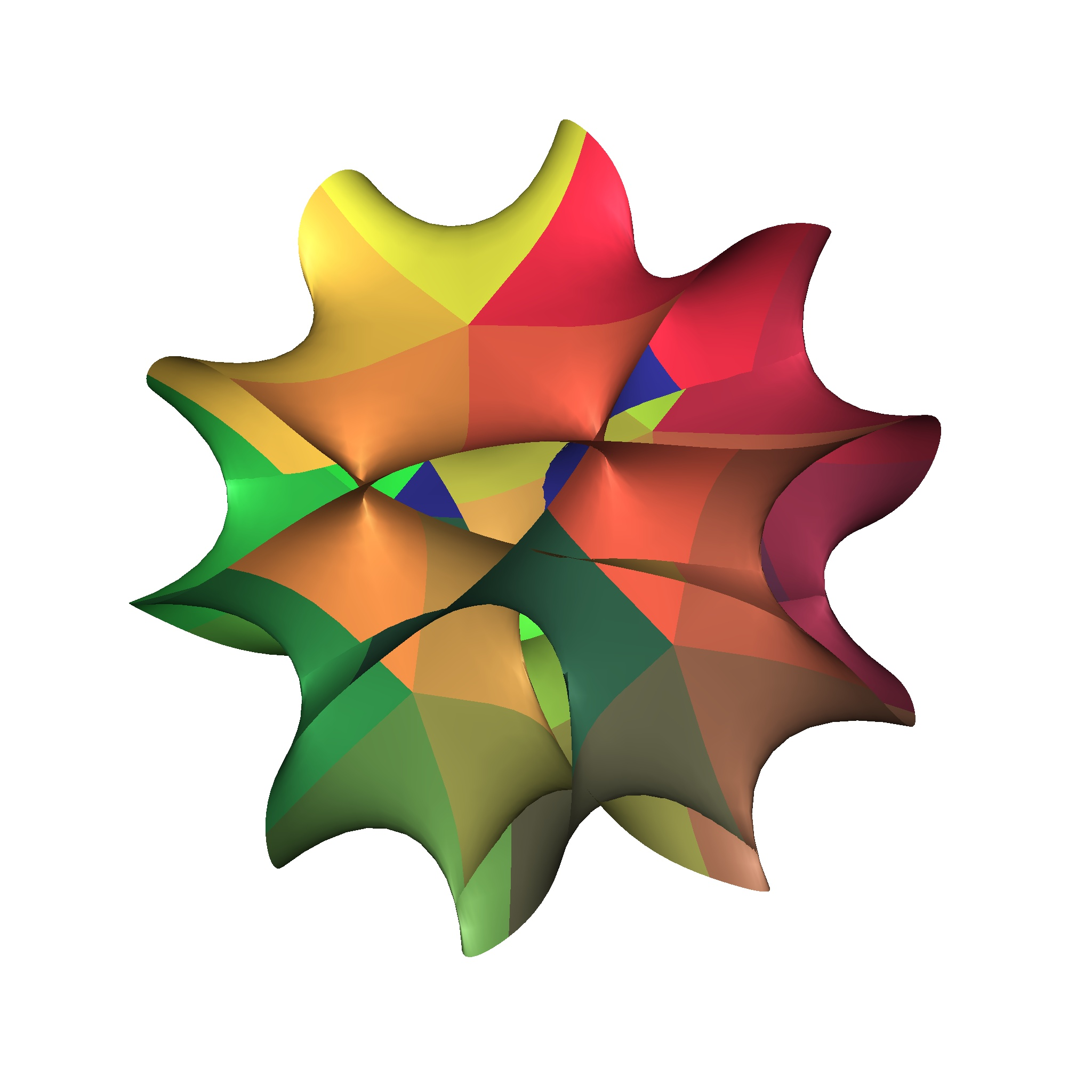 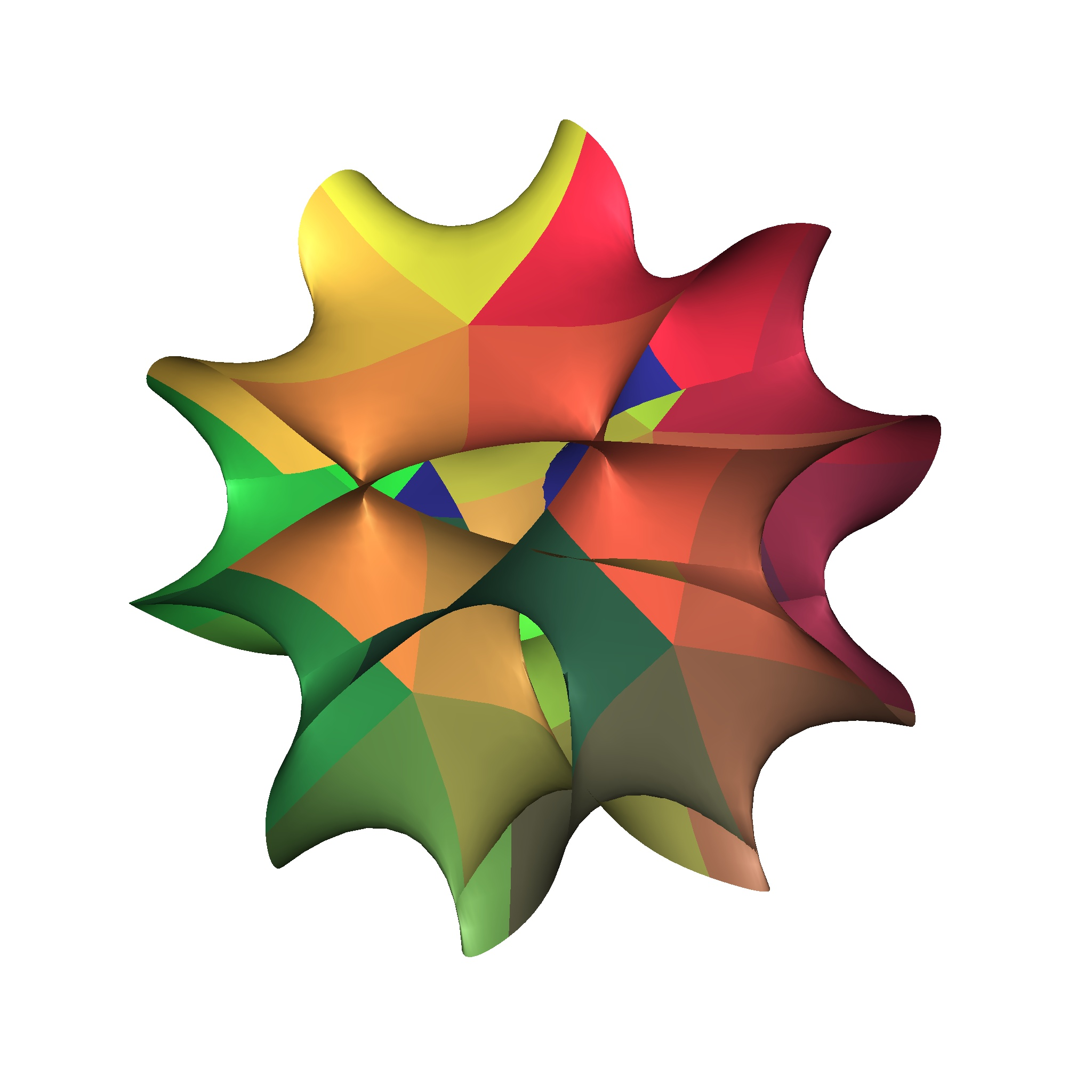 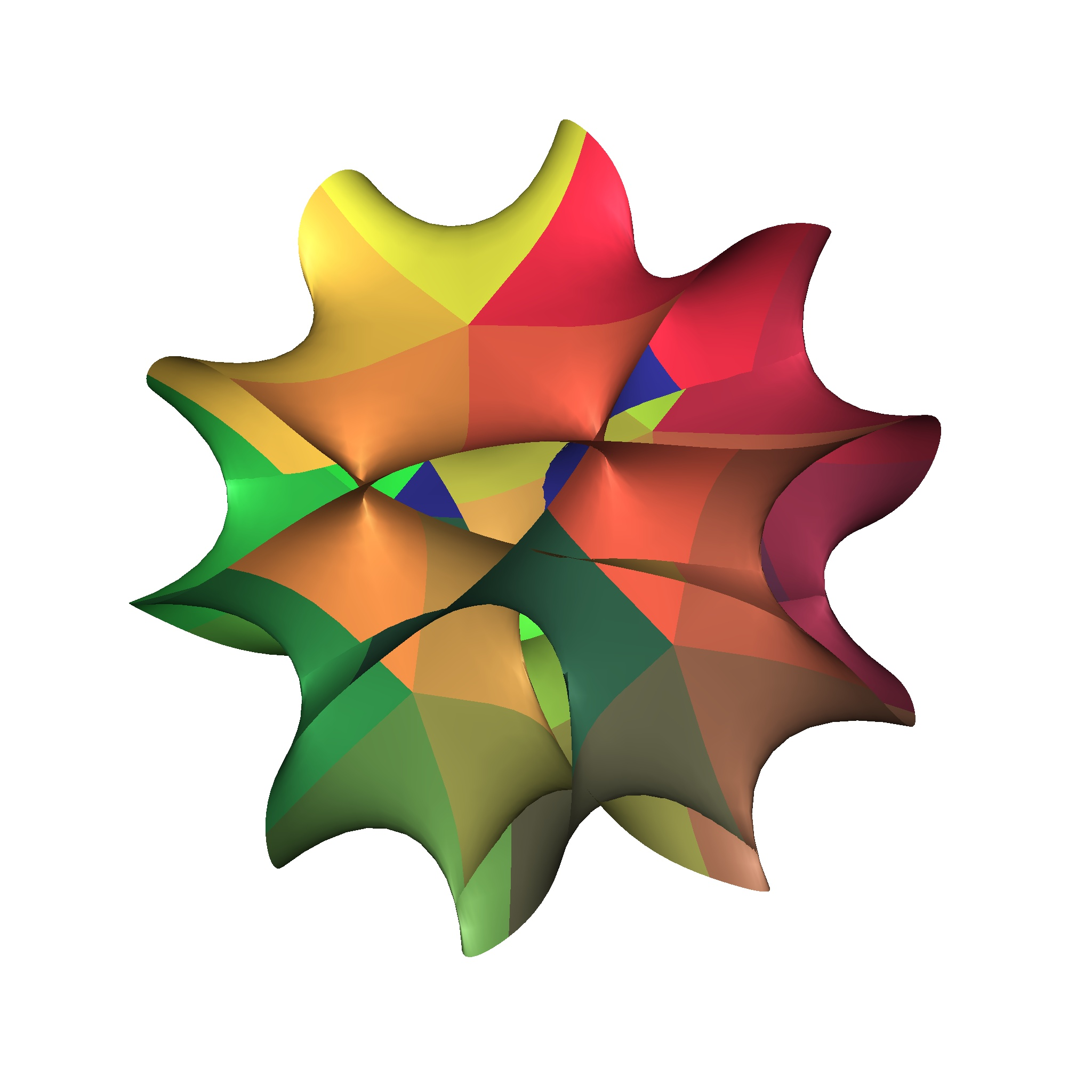 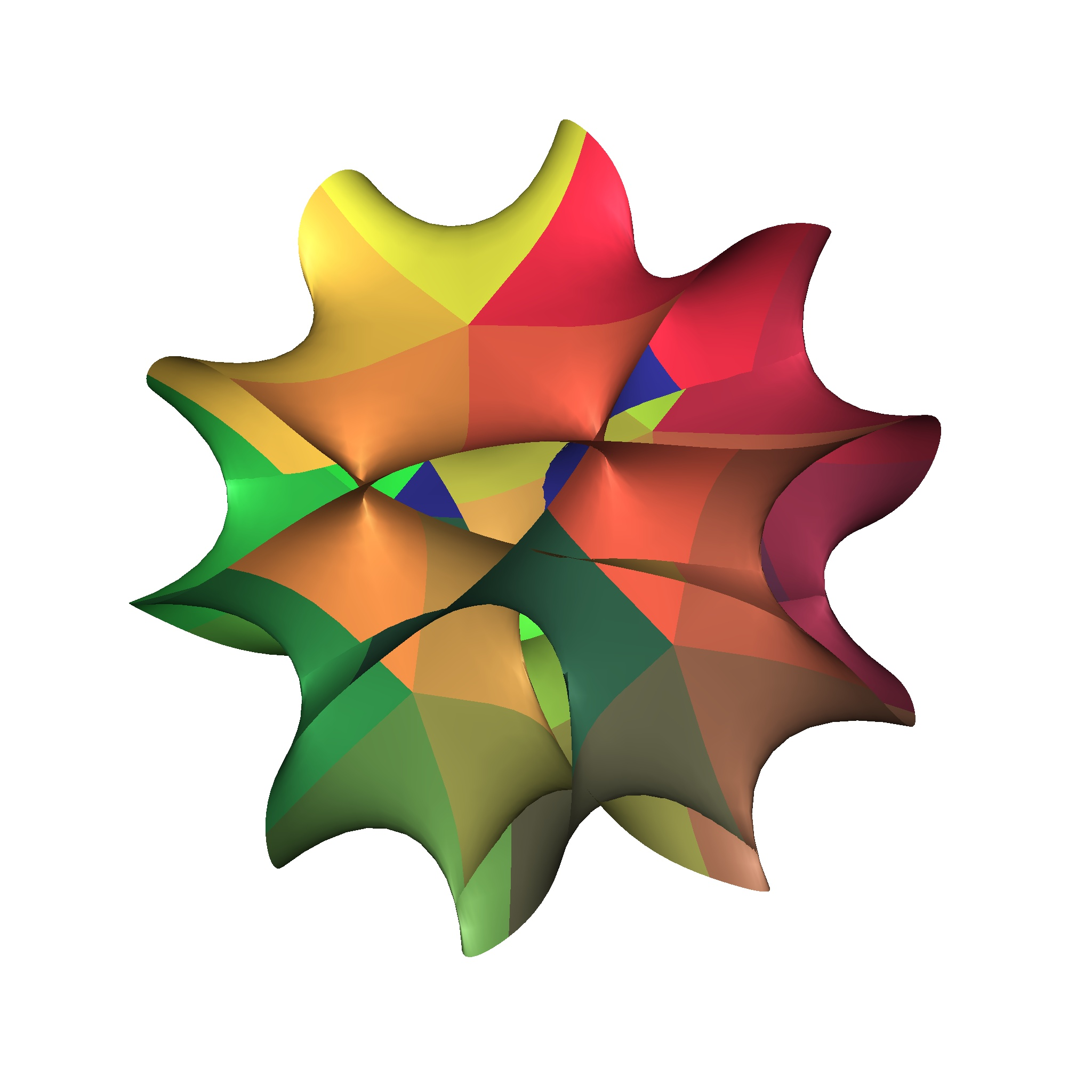 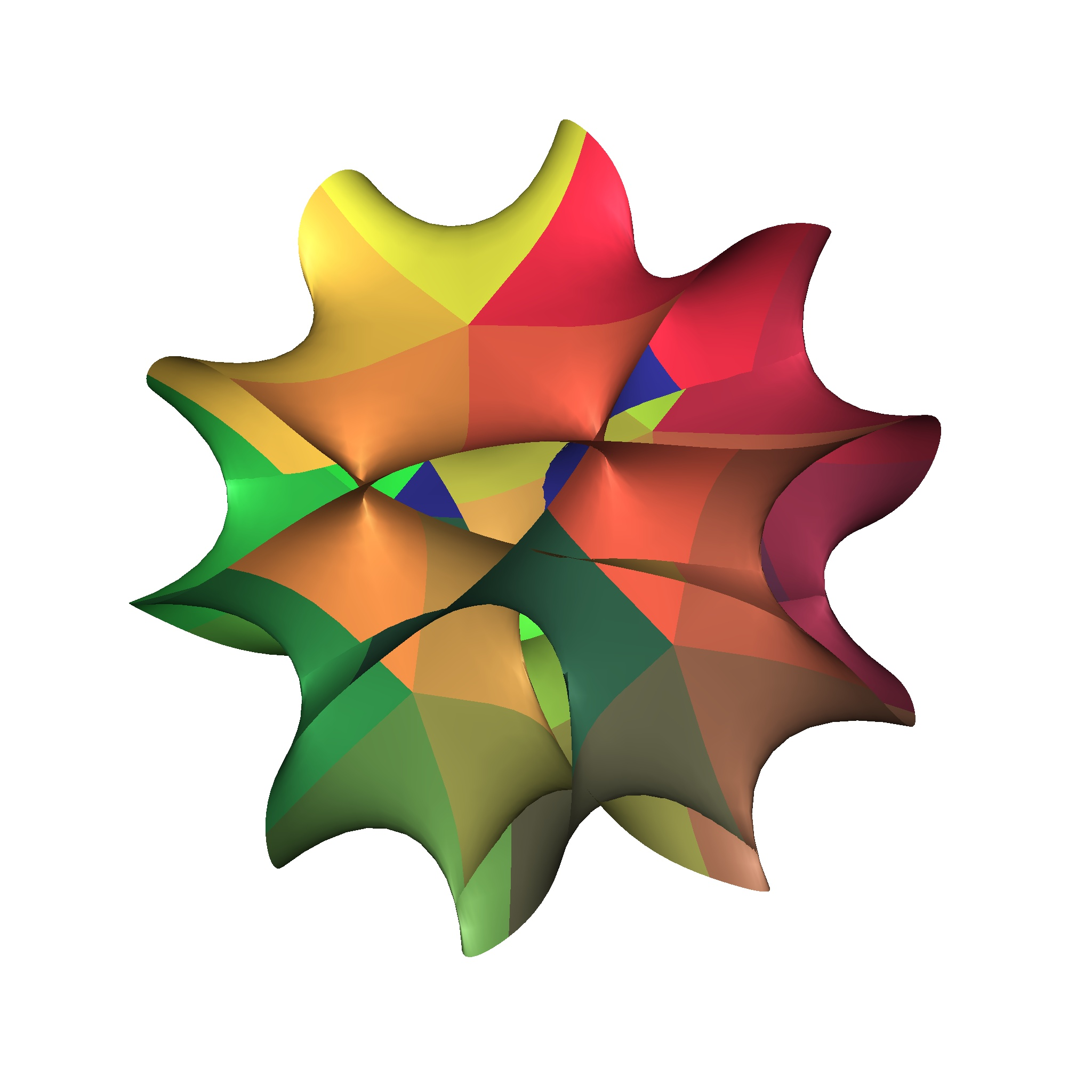 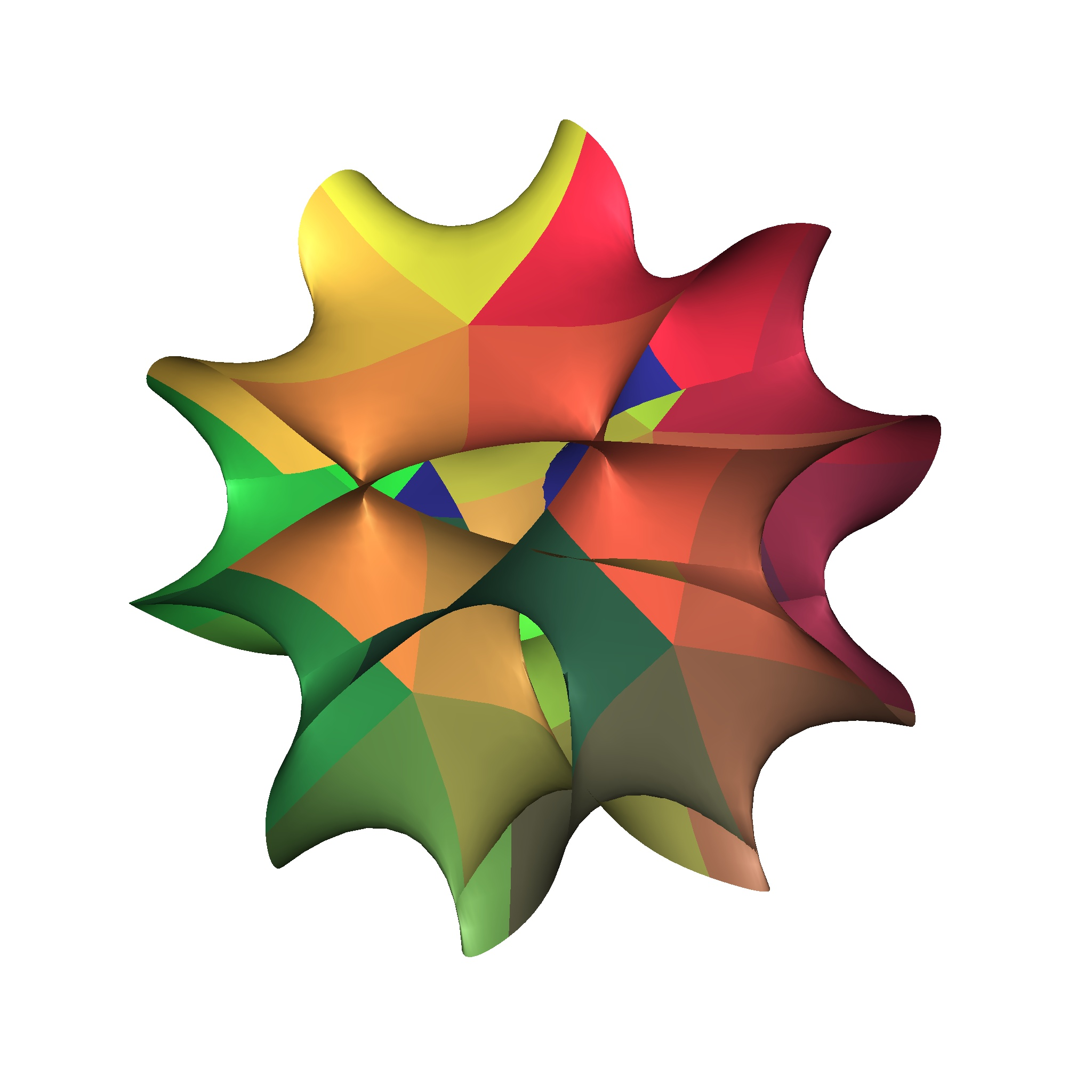 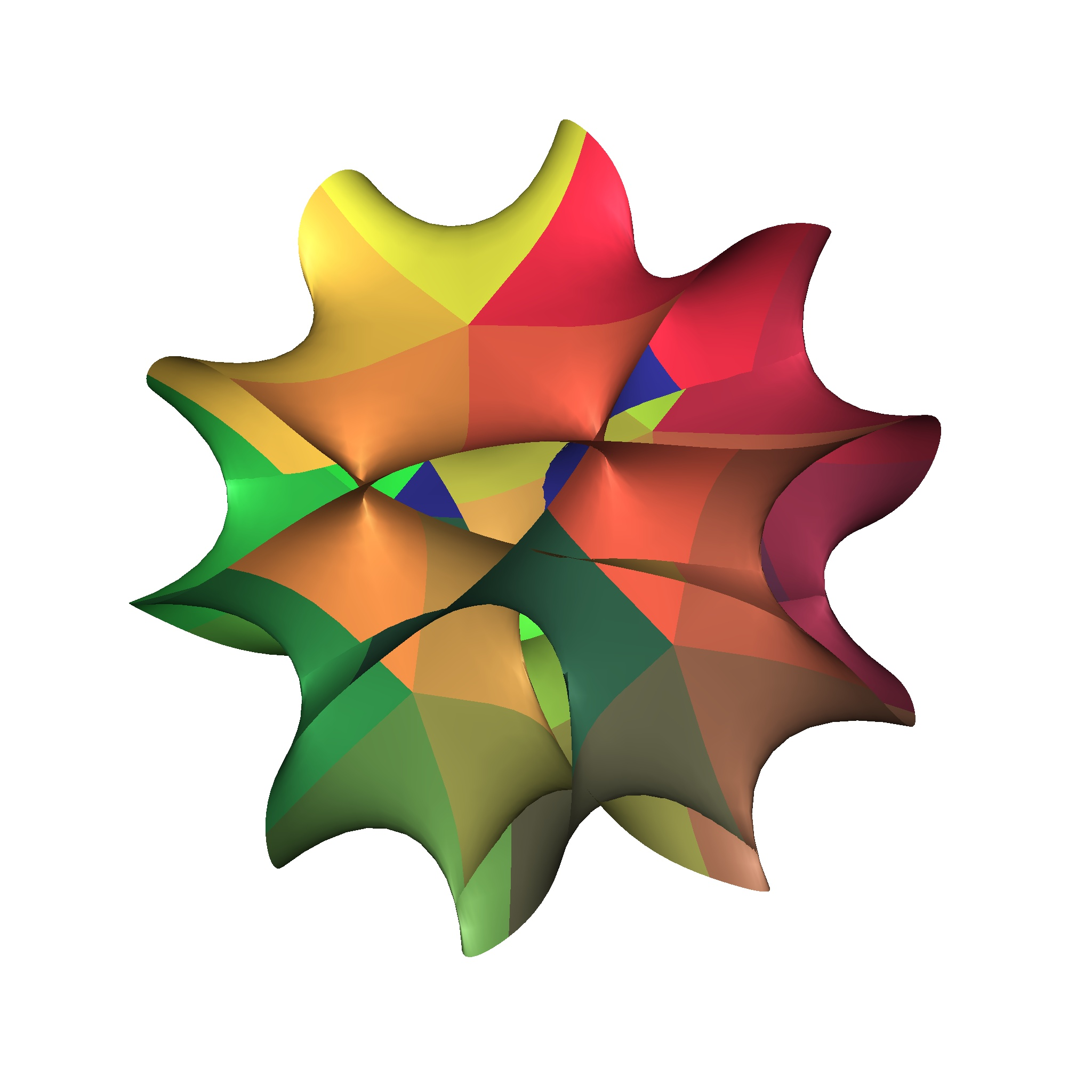 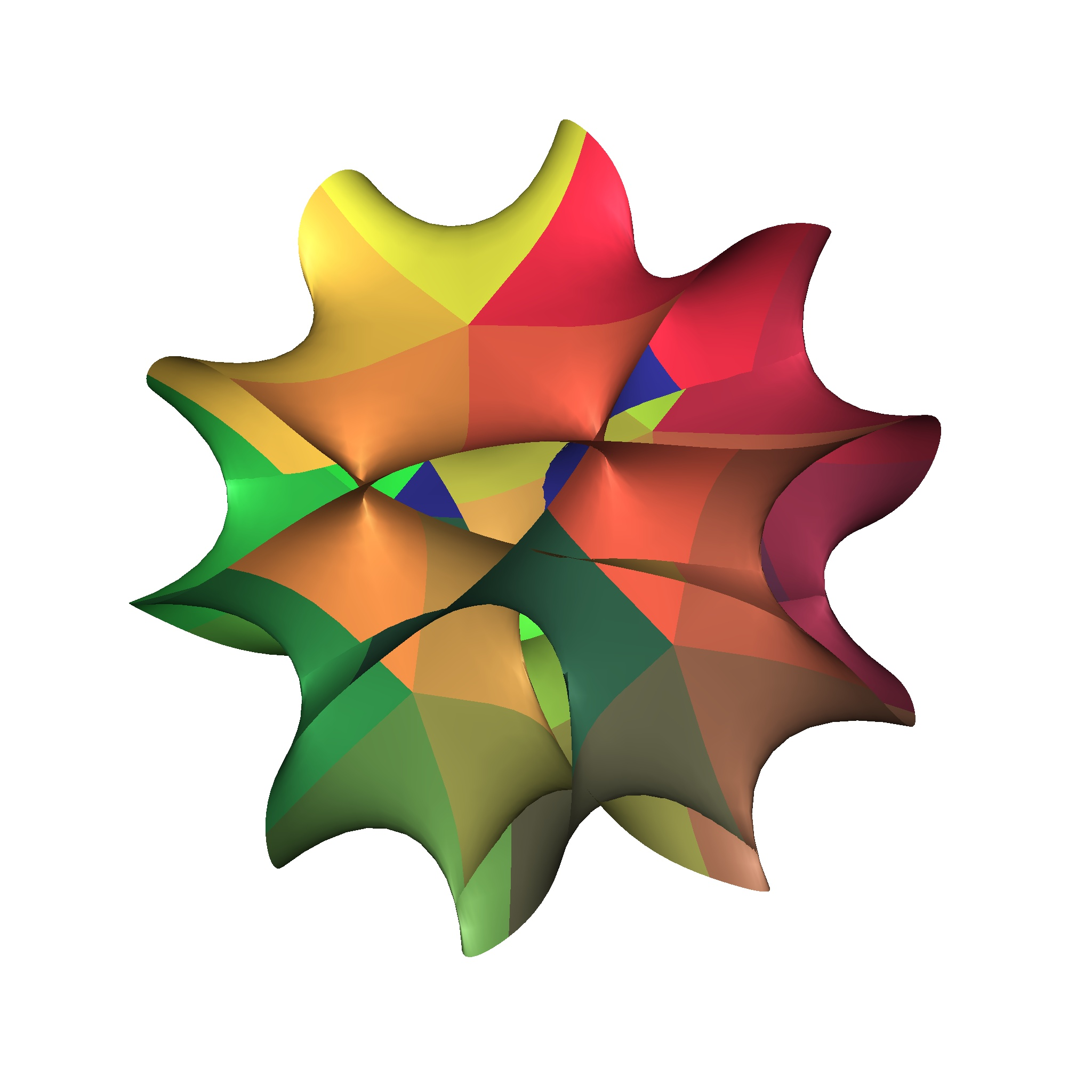 Quarks
The Big Bang
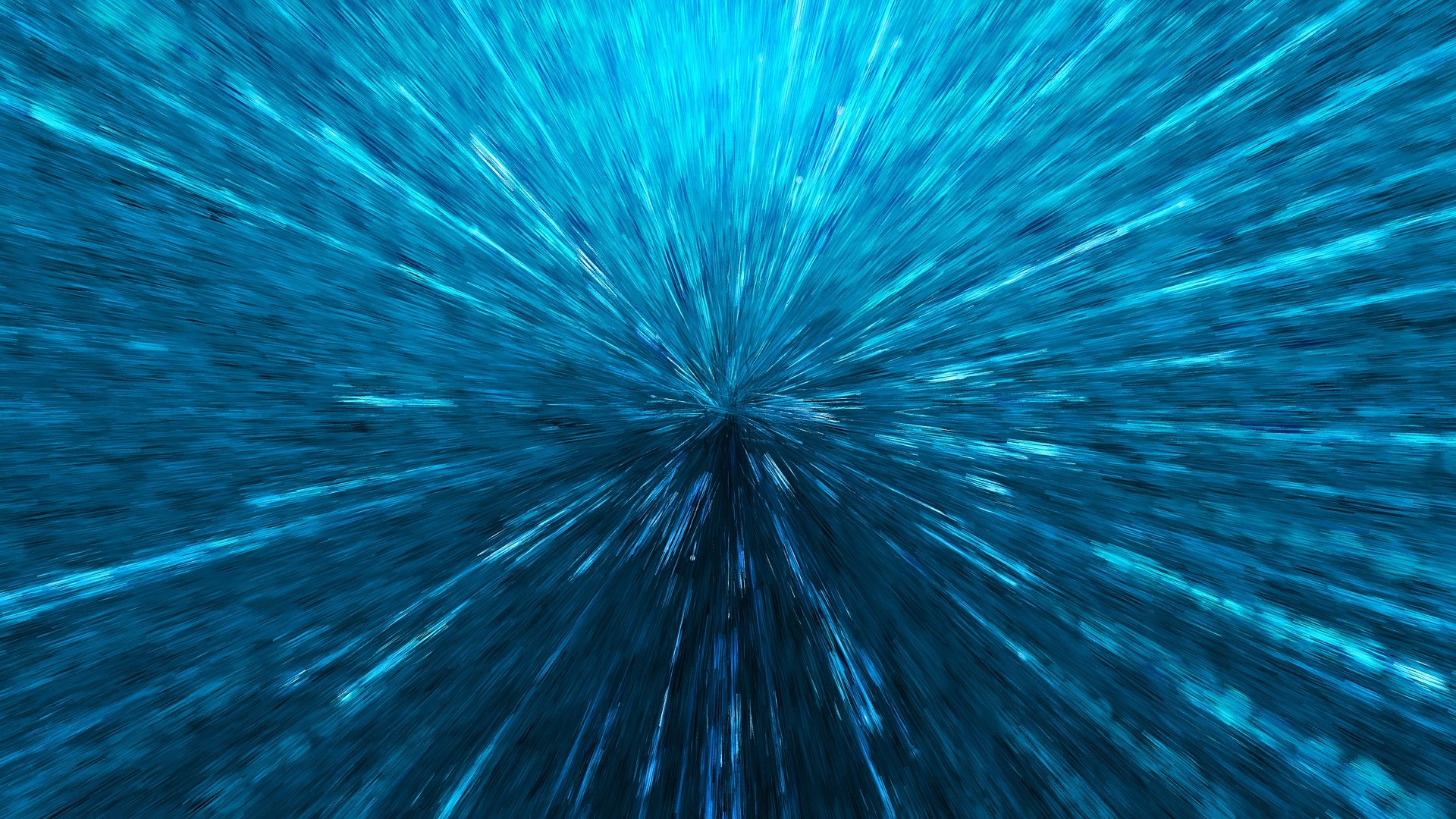 [Speaker Notes: The universe appears to be about 15 billion years old, and is expanding at an increasing rate]
The Universe Is Expanding
Red shifts indicated the universe is expanding
Recent observations indicate the universe is increasing its rate of expansion
Energy repulses other energy
Its like god threw a really big rock in a 3 dimensional lake and the energy is moving outward
https://www.youtube.com/watch?v=RRPP73QM_4k
Matter and Forces
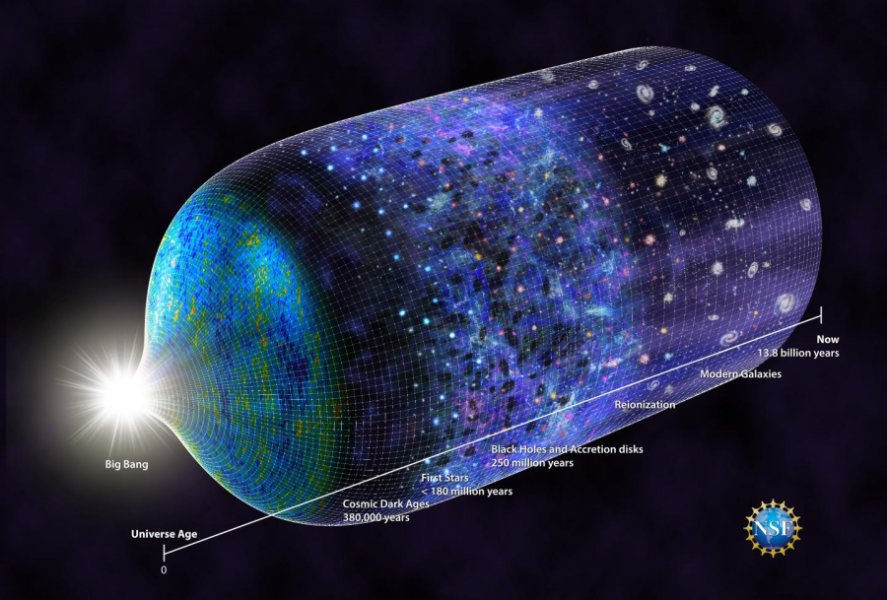 [Speaker Notes: The universe is increasing it’s rate of expansion]
Matter is Energy
Einstein discovered: E=mc2
Energy can be converted into “matter” and back again
Photons are energy
Electrons, Up and Down quarks are called “matter” but can be converted into energy
My interpretation:
There is no matter, only energy moving at the speed of light and energy that is moving much slower or is “trapped” (a.k.a. vibrating)
[Speaker Notes: http://animatedphysics.com/insights/particles-of-the-standard-model/]
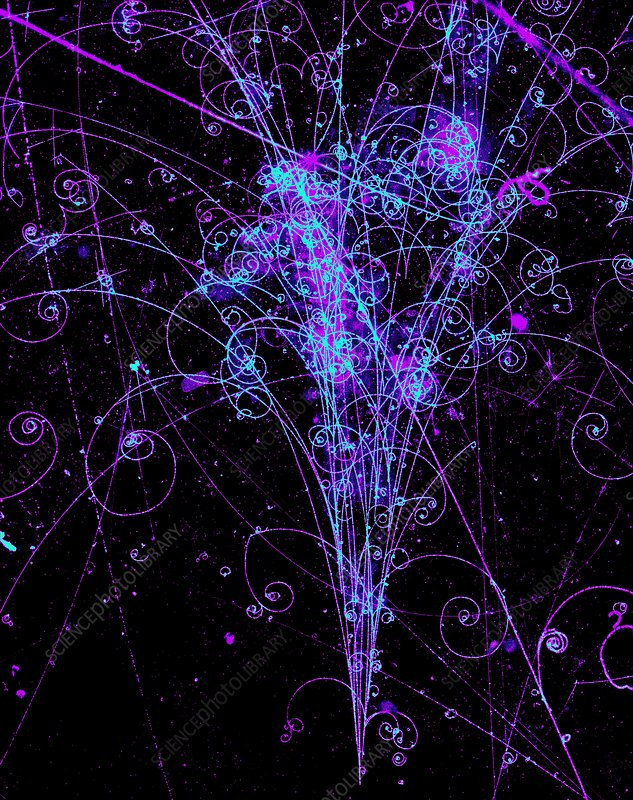 https://www.sciencephoto.com/media/1373/view
Known Quarks
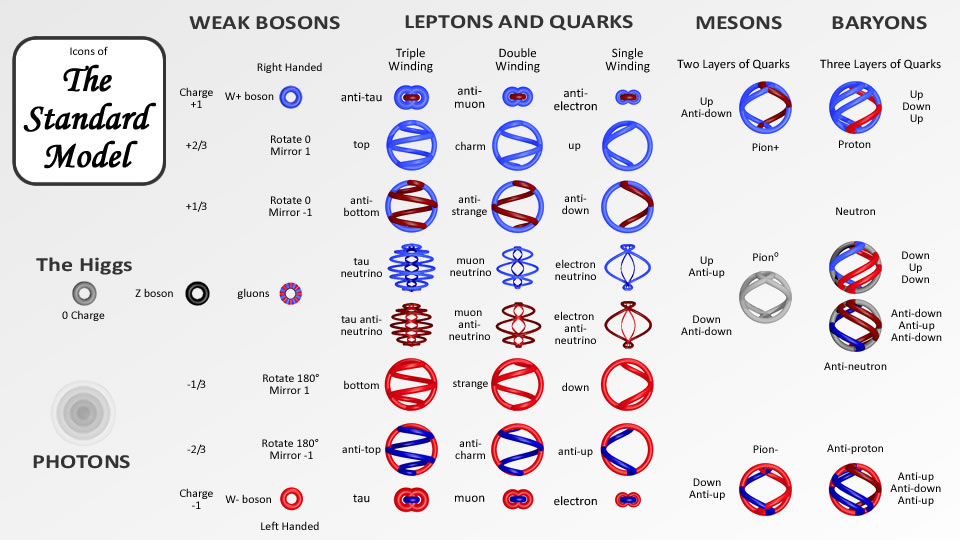 Sub-Atomic “Particles”
Proton’s have two up and one down quark
Neutron’s have two down and one up quark
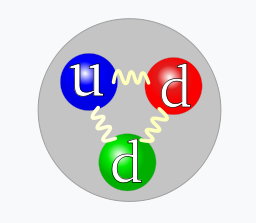 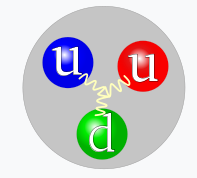 Proton
Neutron
Wikipedia
[Speaker Notes: Matter we know is made of protons, neutrons, and electrons]
The Strong Force
Strong
Up
+2/3
Down
-1/3
Up
+2/3
Proton
+1
Down
-1/3
Down
-1/3
Up
+2/3
Neutron
0
Strong
Hydrogen Atom
Up
+2/3
Down
-1/3
Up
+2/3
Proton
+1
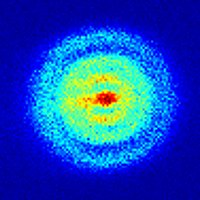 Electron
-1
Helium Atom
Up
+2/3
Down
-1/3
Up
+2/3
Proton
+1
Down
-1/3
Down
-1/3
Up
+2/3
Neutron
0
Strong
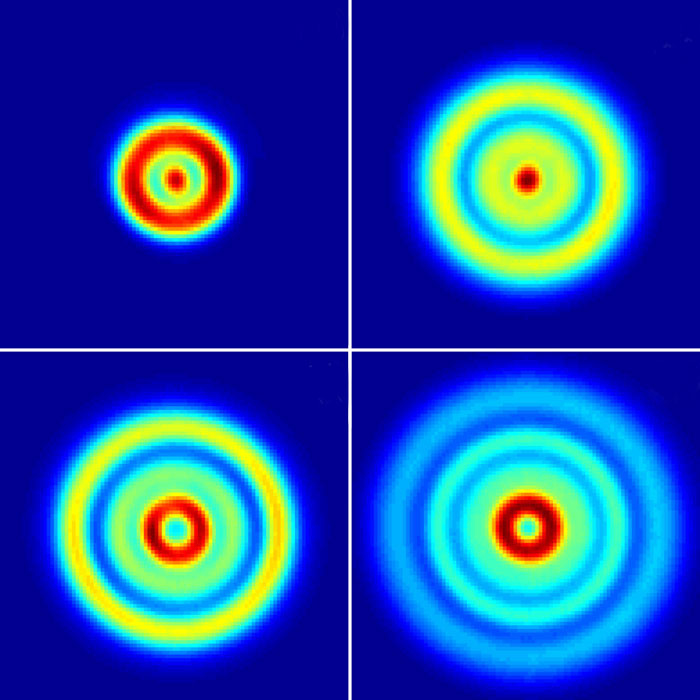 Up
+2/3
Down
-1/3
Up
+2/3
Proton
+1
Electron
-1
Electron
-1
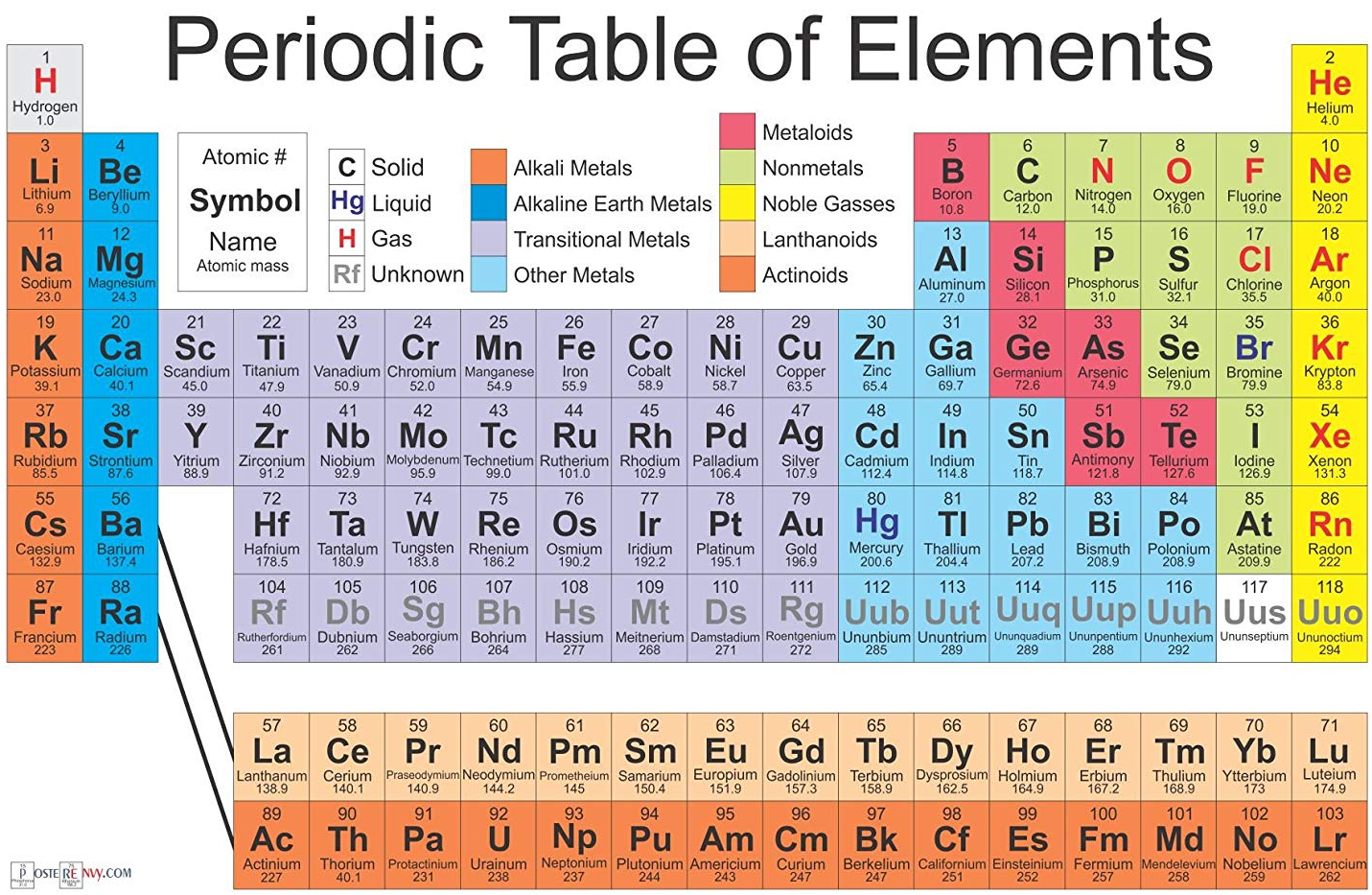 Summary 1
There are quarks (see standard model):
Photons (a.k.a. EMR): moving at speed of light 
Up, Down, Electrons: moving slower
Sub-atomic “particles” made up of quarks:
Neutrons and protons
More complex atoms (see periodic table)
Atoms combined together to make molecules (see all of chemistry)
Molecules combined together to make rocks, water, ice, cells, us, planets, etc. (see everything else)
We Know of Four Forces
Each has different effects over difference distances:
There is another force in that causes all energy to be repulsed by all other energy
[Speaker Notes: At this point we have: quarks (photons, electrons, up, down), sub-atomic particles
We have these forces but we don’t really know what causes them]
The Weak Interaction
Transforms neutron into a proton, an electron, and an electron antineutrino (Wikipedia)
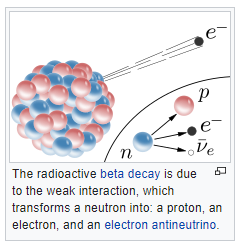 Electromagnetism
When charged stuff moves or are aligned with each other, they create magnetic fields. Similar fields repel while opposite fields attract.
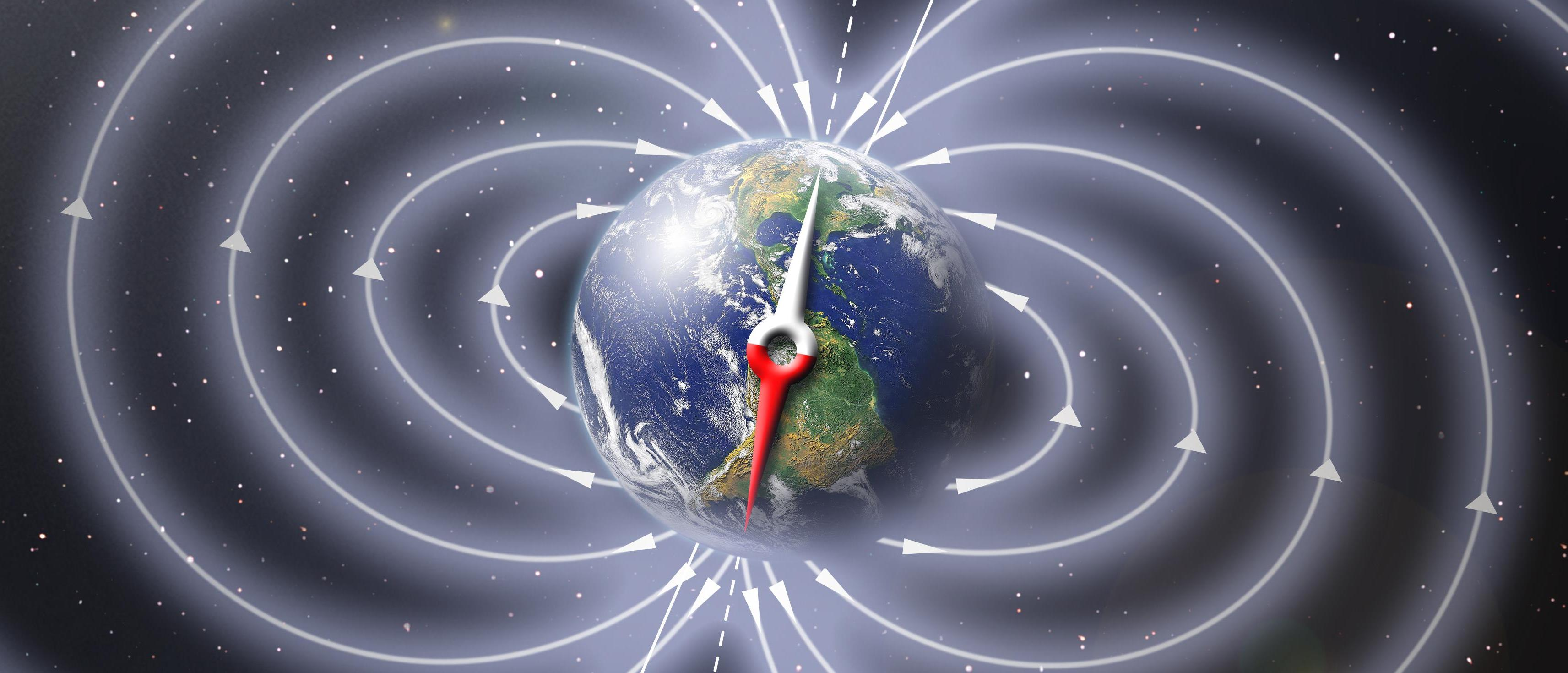 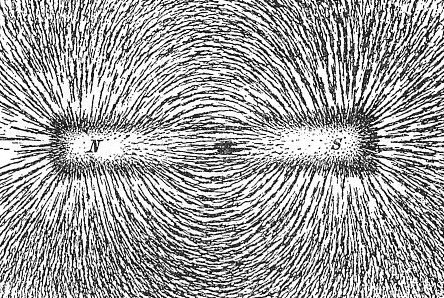 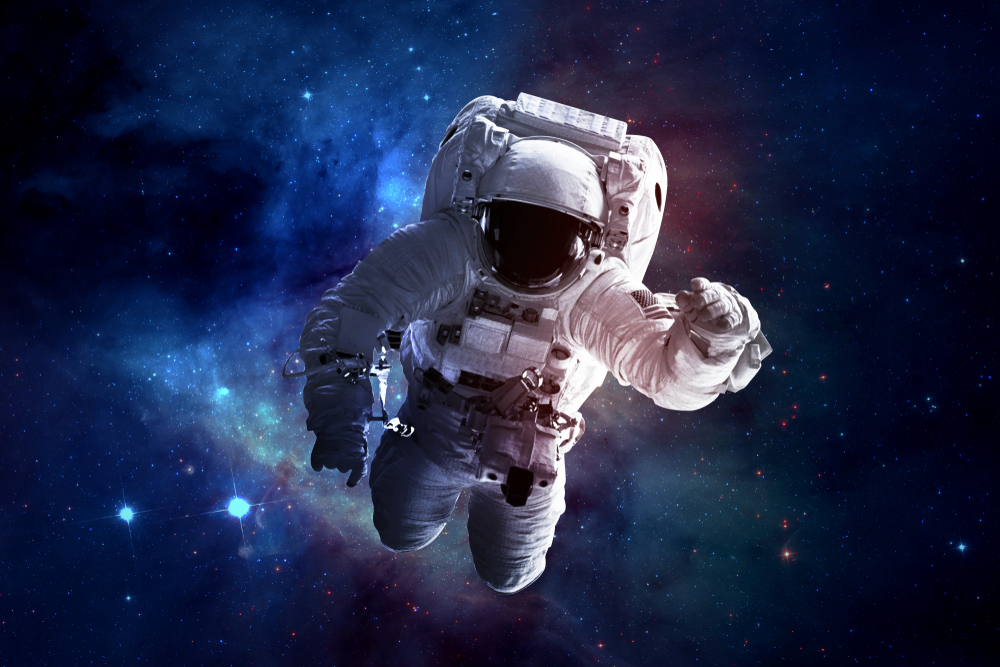 Astronaut in space feels weightless
(0 gravity)
Astronaut on the moon feels 90% lighter than on Earth
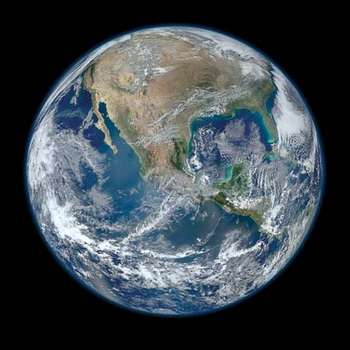 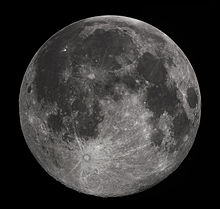 [Speaker Notes: https://www.cgtrader.com/3d-models/character/sci-fi/low-poly-game-ready-prb-nasa-astronaut]
Gravity Bends Light
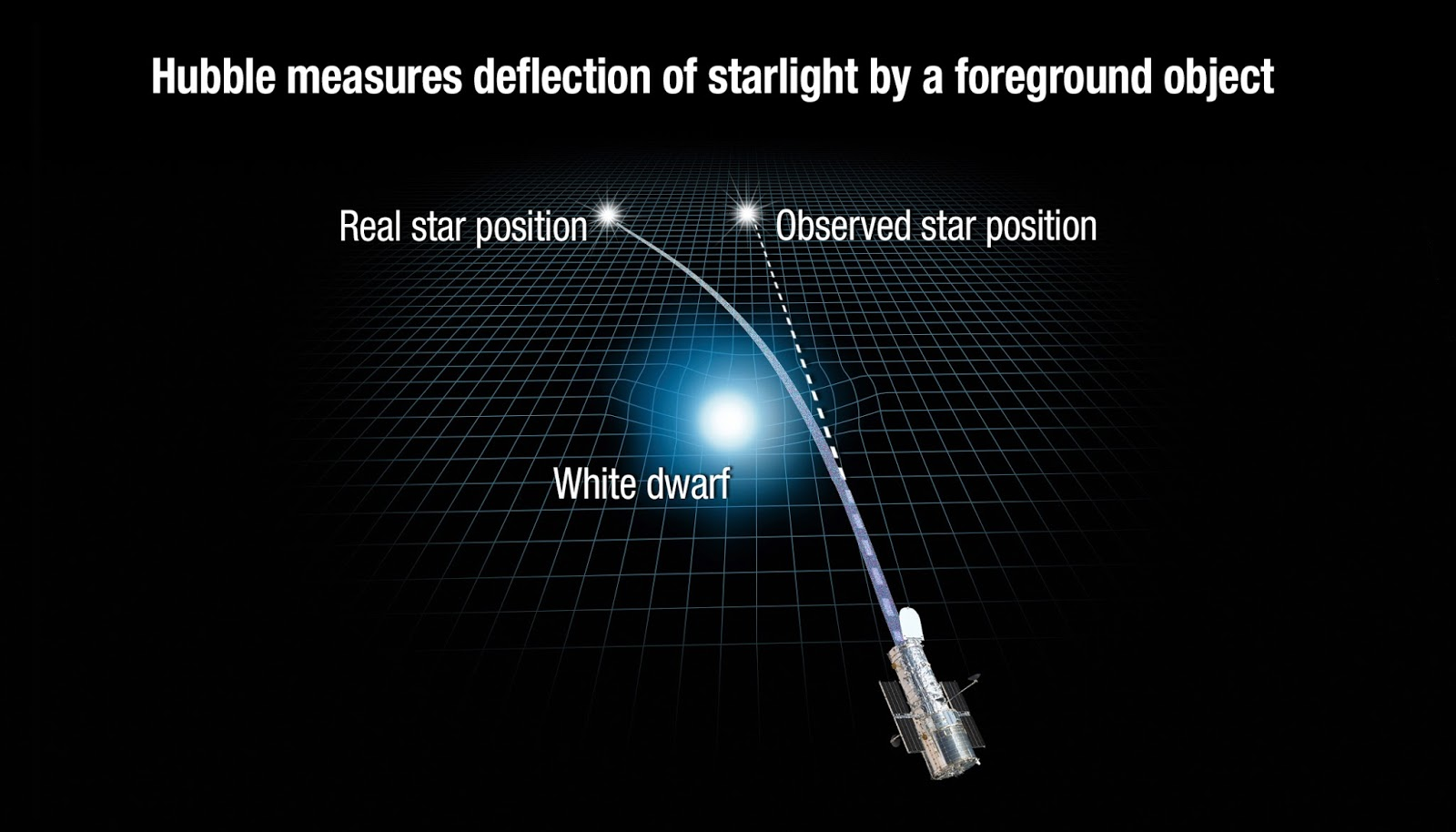 NASA, ESA
General Relativity
[Speaker Notes: Jim’s version: space is more dense where there is matter because the matter is vibrating and thus pulling on the fabric of space
Light then bends just like it bends when it hits glass or water]
Gravity and its Cousins
[Speaker Notes: Einstein referred to this as bending spaced)]
Special Relativity
Free energy moves at light speed no matter what
As a clock increases in speed it will slow down relative to someone that is not moving as fast
Example:
If you leave the earth and fly at 10% of light speed, when you return to the earth, you will be younger than your twin.
Time and Velocity
Time slows down as speed increases
Matter cannot reach the speed of light
Energy moves at the speed of light and does not age
Jim’s Theory
Everything is moving at the speed of light
Free energy moves at the speed of light through space
Trapped energy (matter) vibrates back and forth at the speed of light
Time passing requires this vibration
As the speed of matter increases, it cannot move forward faster than the speed of light so it loses time until at the speed of light the vibrations stop as matter becomes energy
When things get really dense, matter can no longer vibrate and there is no change in time
Time and Gravity
Time slows down as gravity increases
Time slows as density increases
Time stops when enough matter is squeezed into a very small space (i.e. the Earth into something the size of an atom).
Density prevents vibrations
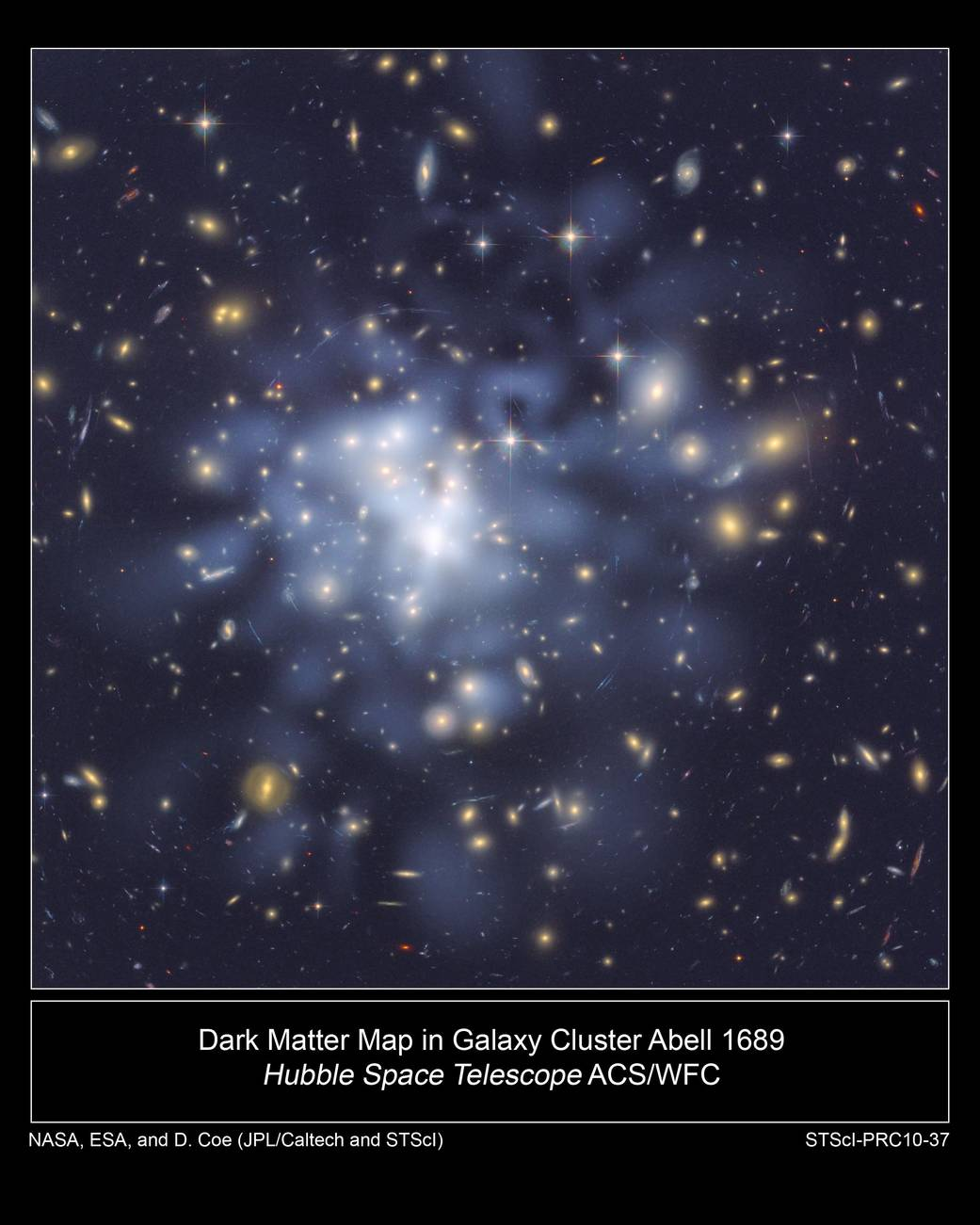 [Speaker Notes: NASA, ESA, D. Coe (NASA Jet Propulsion Laboratory/California Institute of Technology, and Space Telescope Science Institute), N. Benitez (Institute of Astrophysics of Andalusia, Spain), T. Broadhurst (University of the Basque Country, Spain), and H. Ford (Johns Hopkins University)]
Dark Matter / Dark Energy
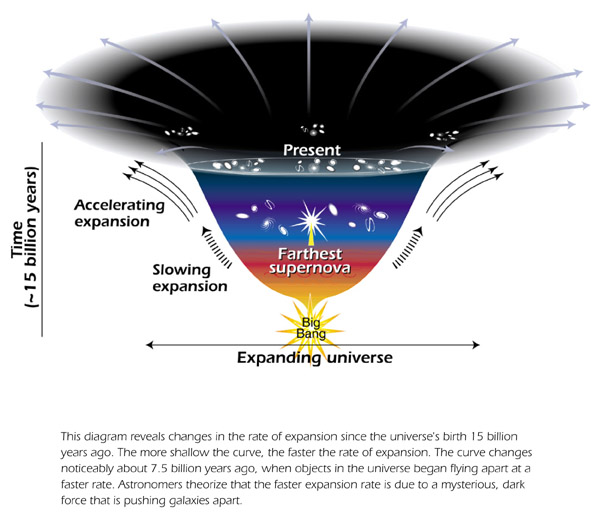 NASA
[Speaker Notes: ¾ of the mass in the universe is dark matter]
Summary 2
Current theories based on observation:
5% matter we can detect
0.005% EMR
68% of the universe is dark energy
27% is dark matter
What if free energy is repulsive and matter is attractive?
Covers increasing expansion of universe and gravity
Leaves electromagnetism, strong and weak forces
We Know a Lot, But…
We may figure out:
Nature of the forces
We will probably never understand:
How the universe started or how it will end
The true nature of the fabric of space
What happens after we die
This leaves us a lot of room for imagination, spirit, and some great movies
Additional Slides
Universe
Globular clusters
Galexies
Solar systems
Planets
Counties
People
People
Cells
Molecules
Atoms
Atomic particles
Quarks
?
Circle of 48 Iron Atoms on Gold Surface
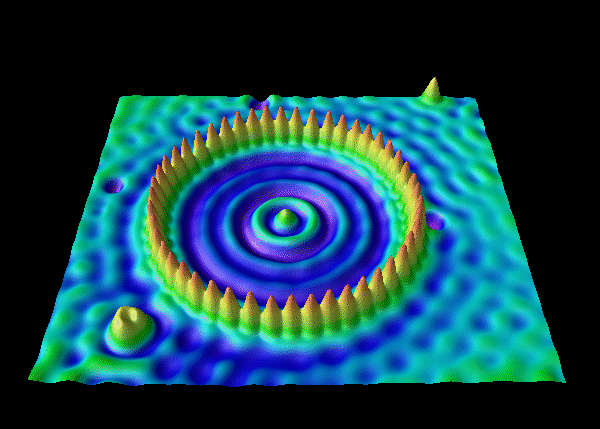 [Speaker Notes: http://www.physicscentral.com/explore/action/atom.cfm
Atoms: 10-10 m
Light waves: 10-6 m (103 nm)
Proton, neutrons, electrons: 10−15 m
Quarks: 10-18]
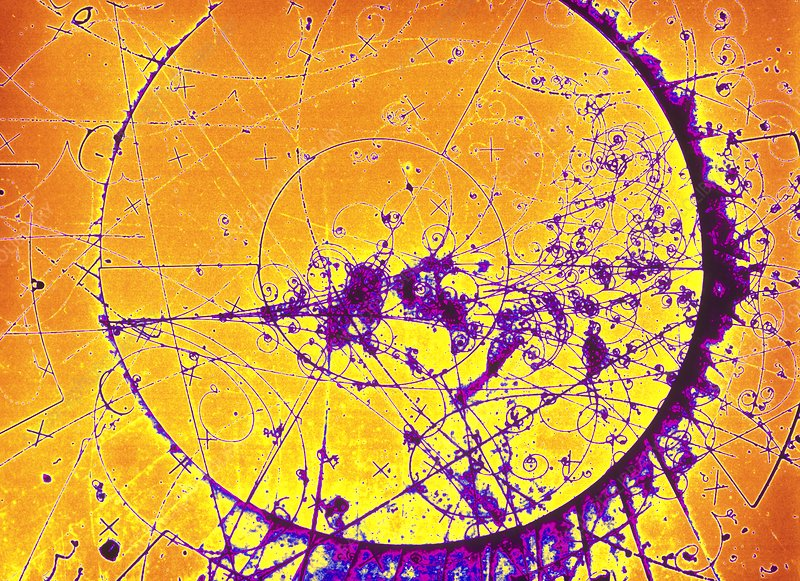 https://www.sciencephoto.com/media/1373/view
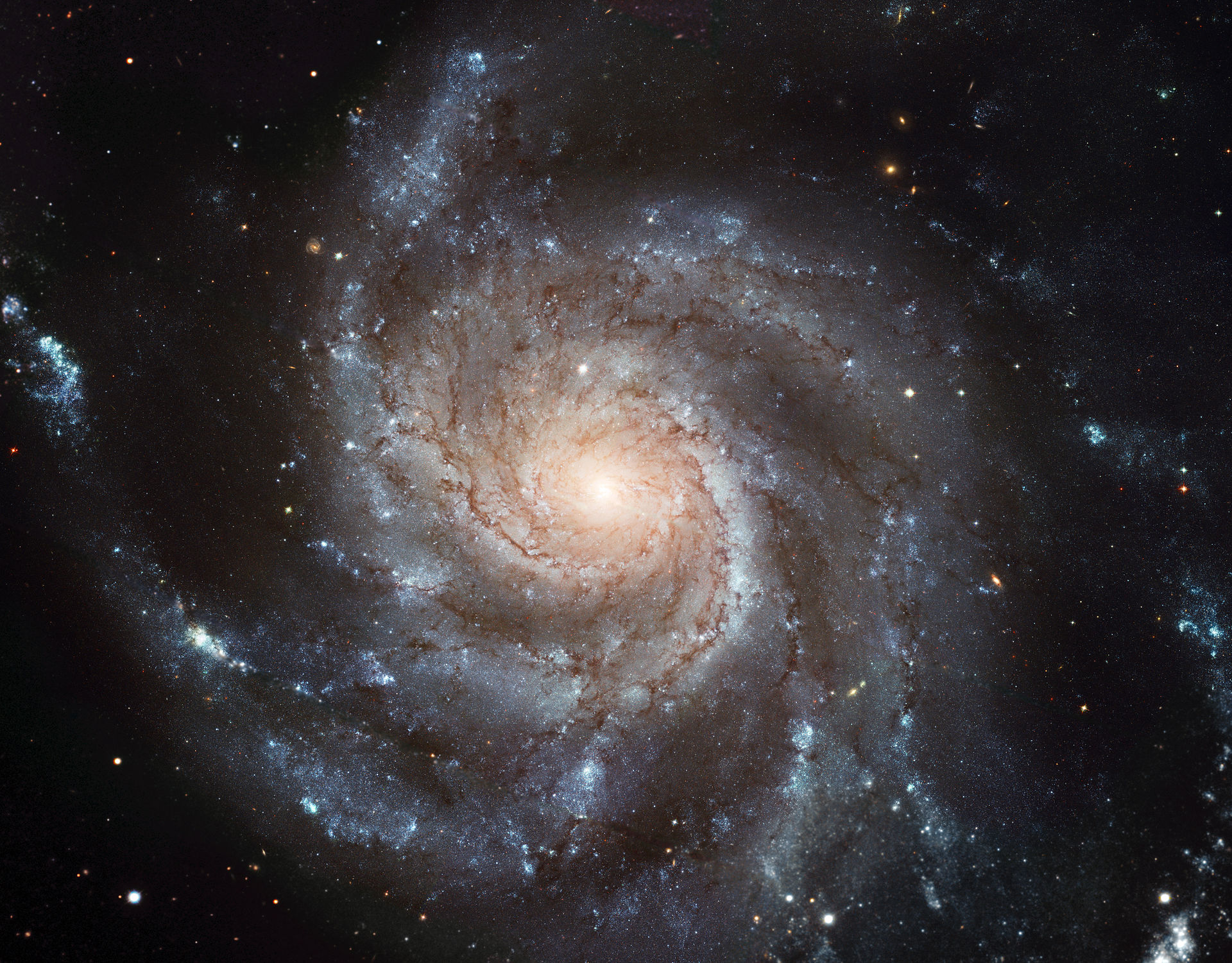 Spiral Galaxy: European Space Agency and NASA
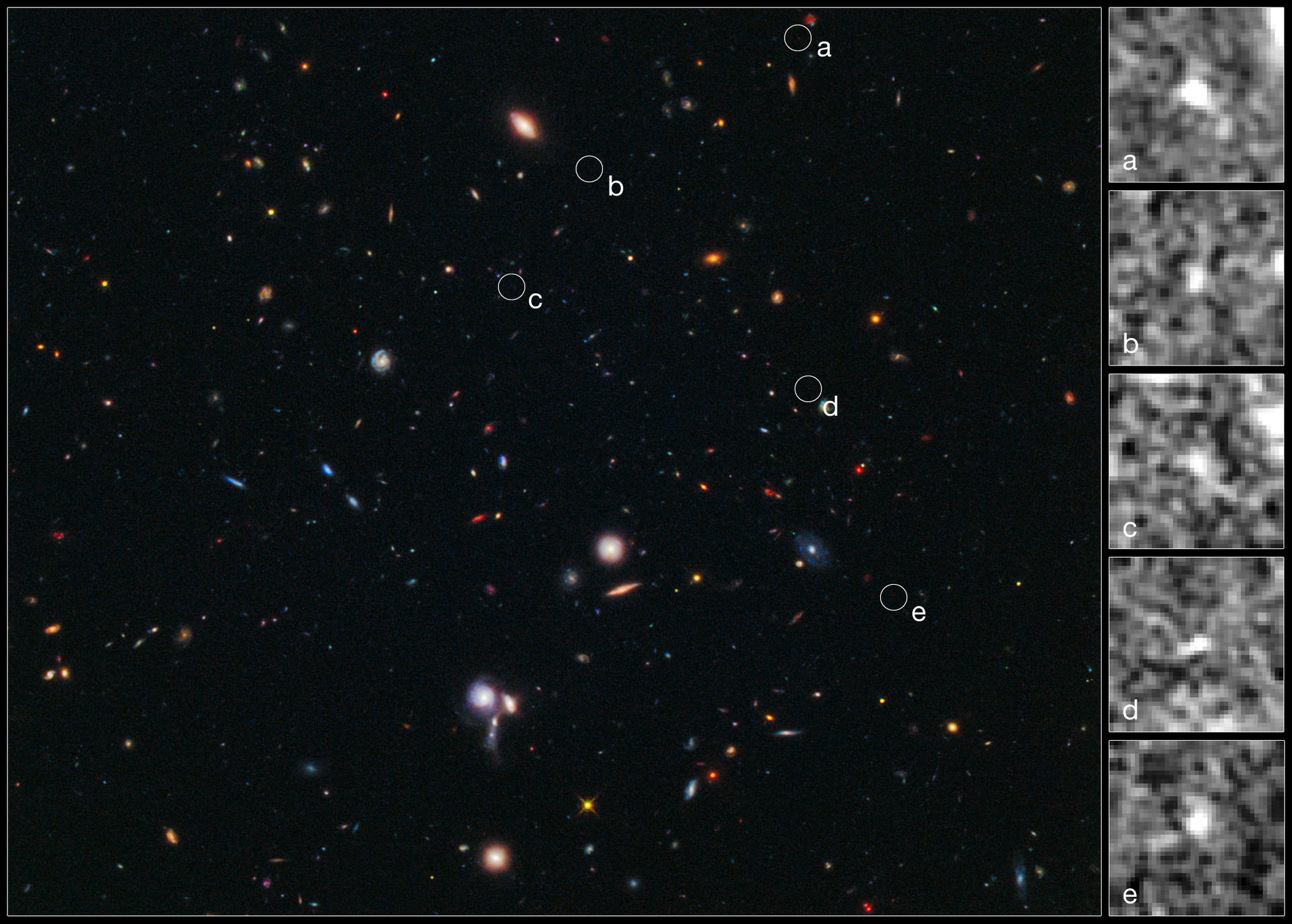 Cluster of Galaxies
[Speaker Notes: https://en.wikipedia.org/wiki/Galaxy_cluster#/media/File:BoRG-58.jpg]
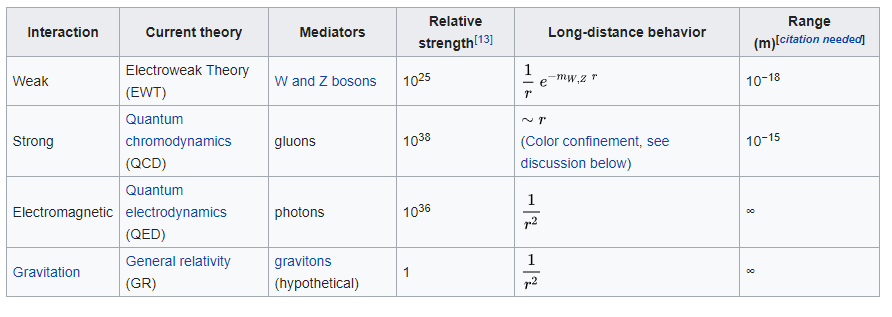 Wikipedia
Gravity
Everything is replusive
When energy is closer, it has sympathetic vibration
Egg in bottle
Bends space
Replusive
Sound canceling?
What if everything repels everything?
But if you have a different change, you don’t repel as much?
Atomic “Particles” Made up of Quarks
Quarks
Photons
Charge: 0
Mass: 0
Spin: 1
2 Up = 
	2/3 charge
1 Down =
	 -1/3 charge
Proton
Charge: +1
Mass: Small
Spin: ½
Electron
Charge: -1
Mass: Small
Spin: 1/2
1 Up =
	2/3 charge
2 Down = 
	-1/3 charge
Neutron
Charge: 0
Mass: Small
Spin: ½
[Speaker Notes: Over 95% of the mass in a nucleolus is not the quarks, it is the energy holding the quarks together]
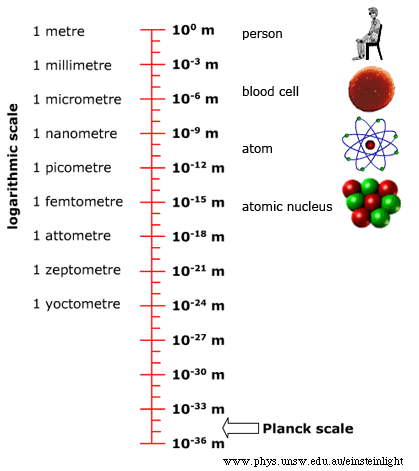 https://newt.phys.unsw.edu.au/einsteinlight/jw/module6_Planck.htm
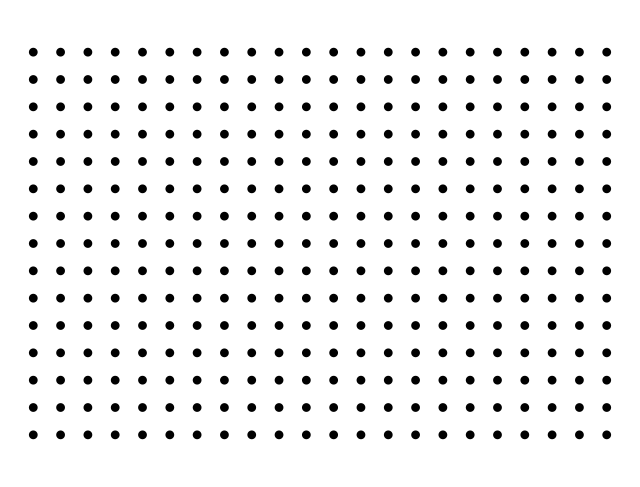 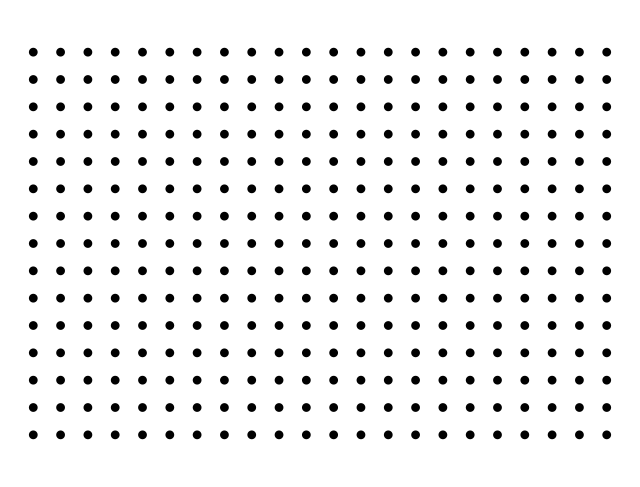 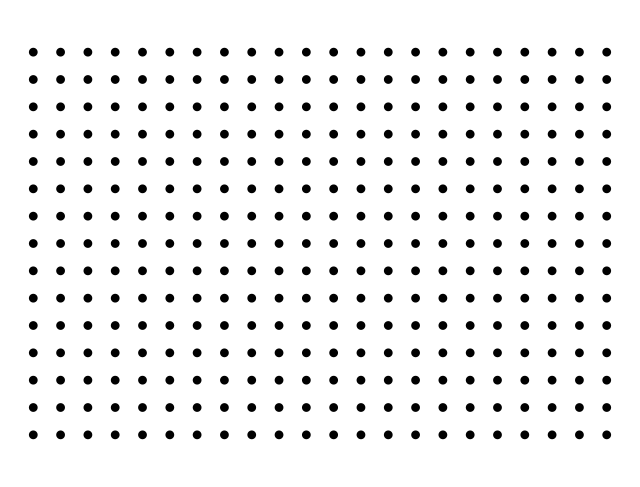 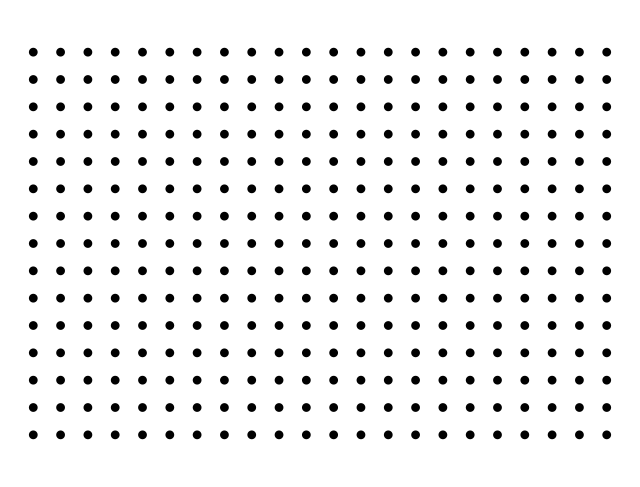 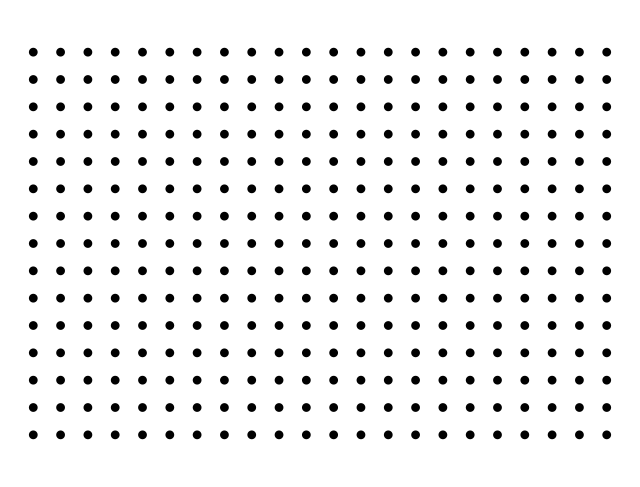 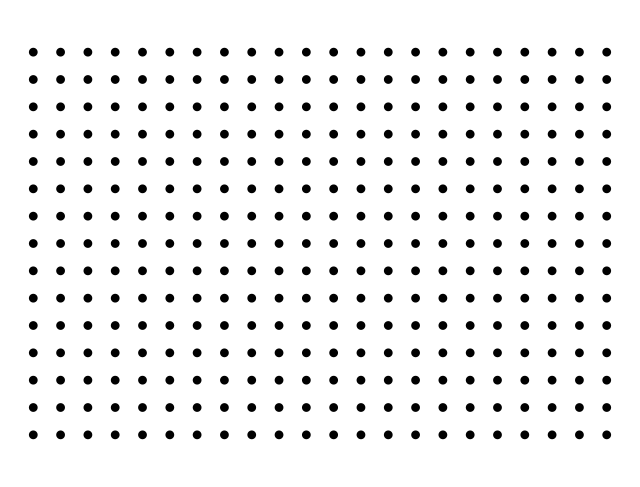 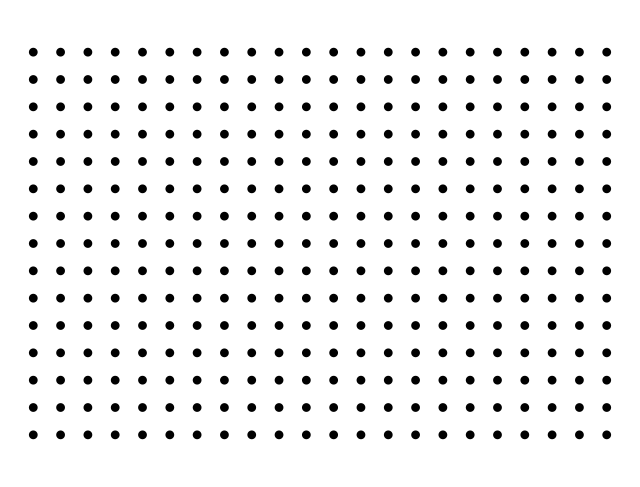 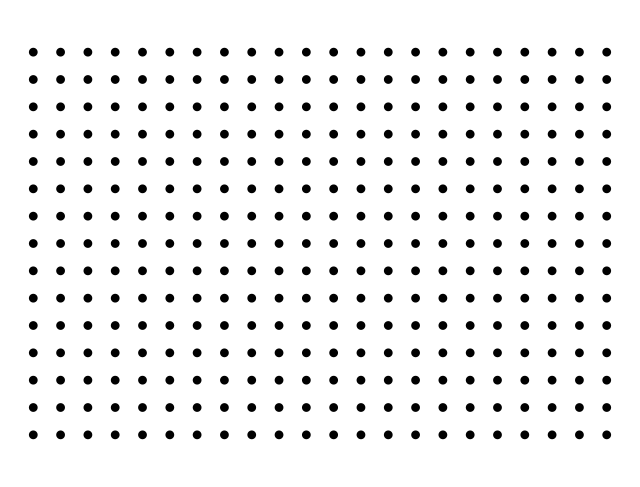 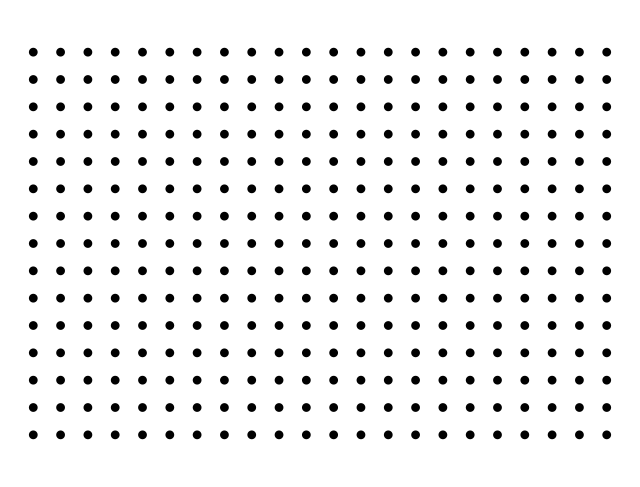 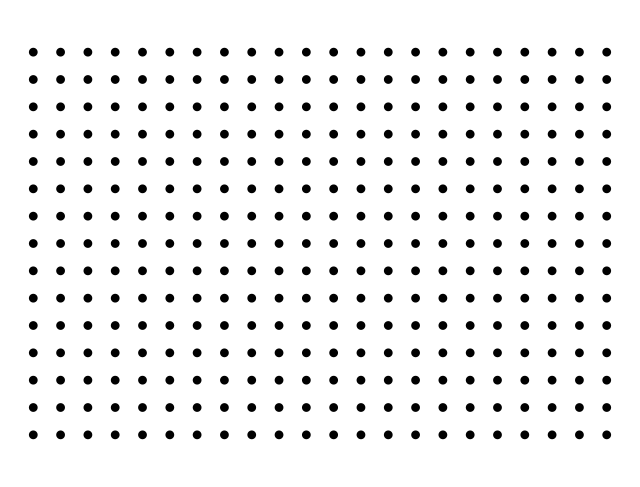 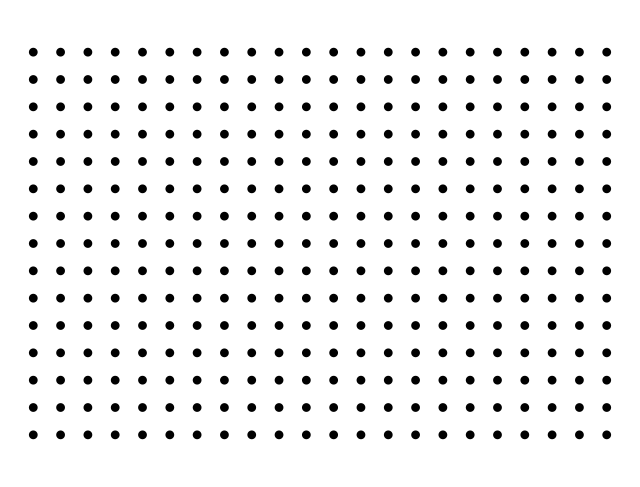 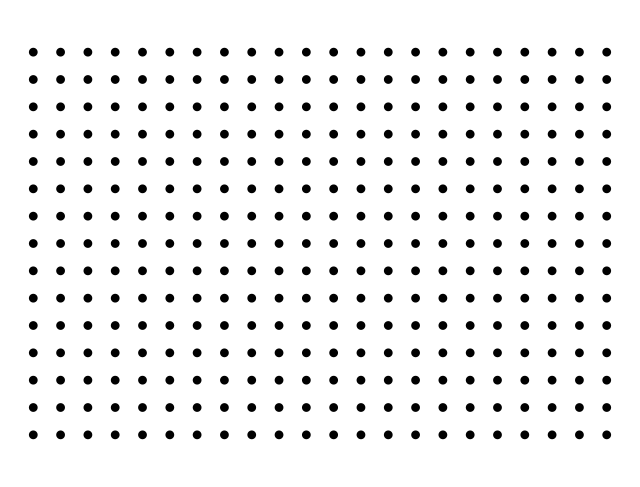 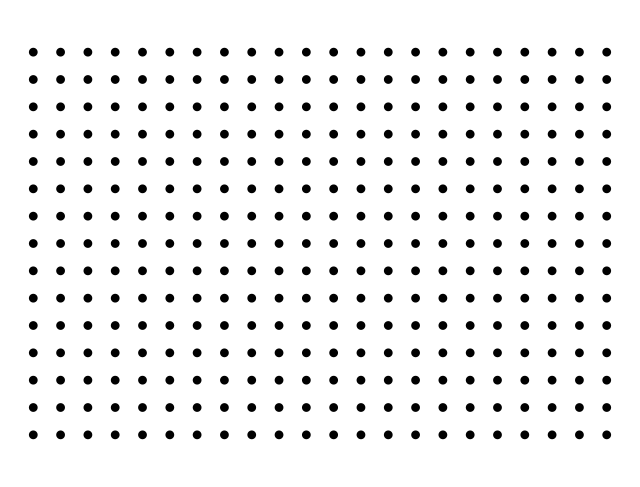 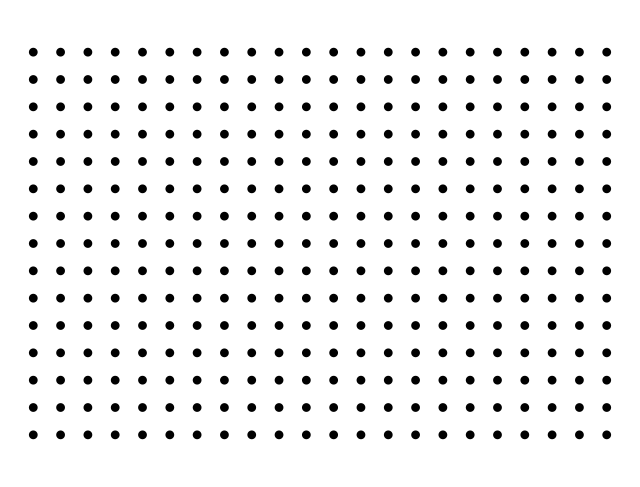 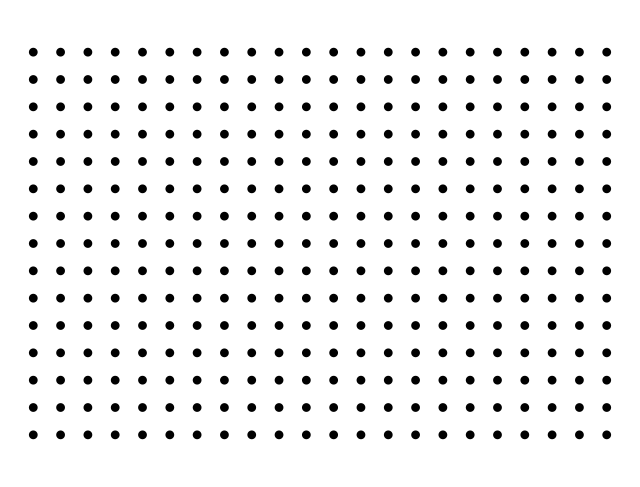 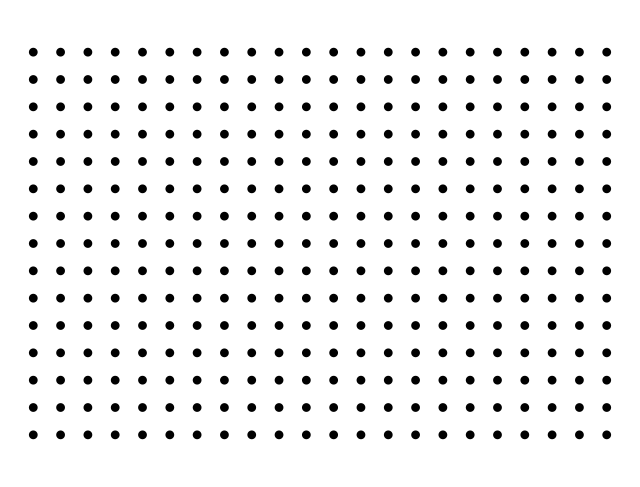 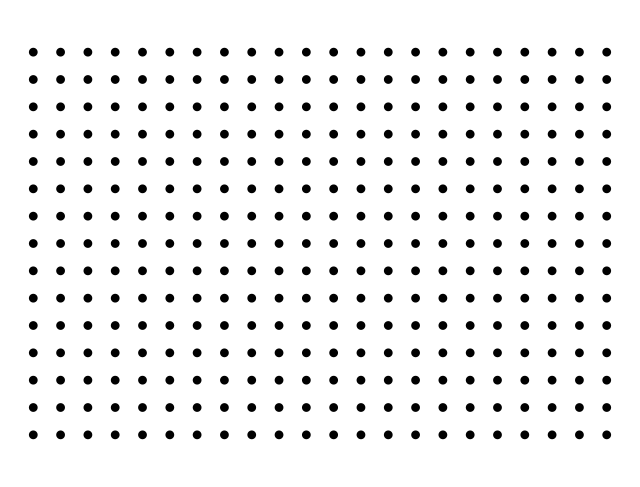 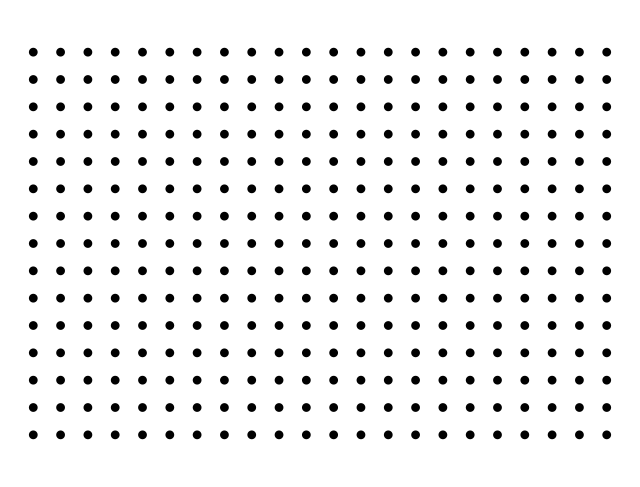 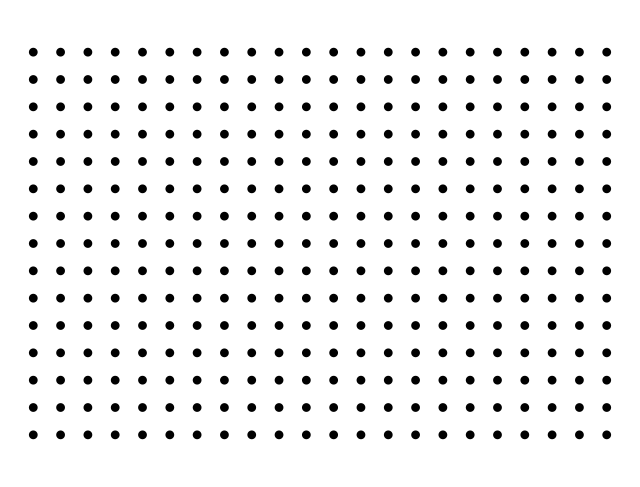 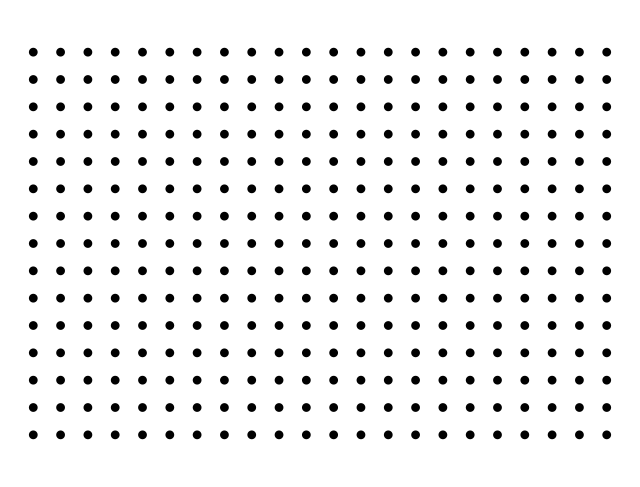 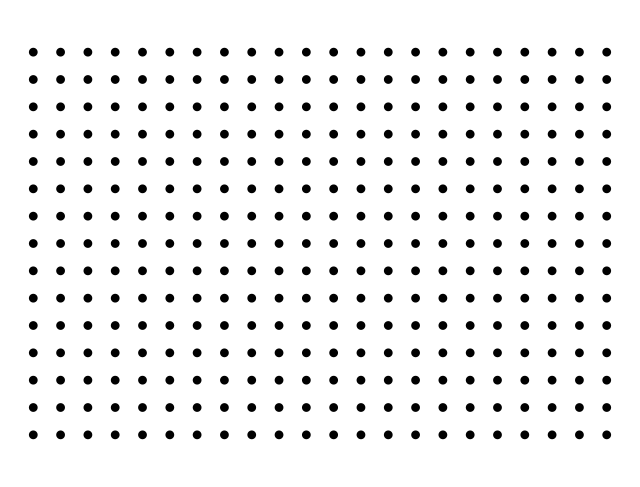 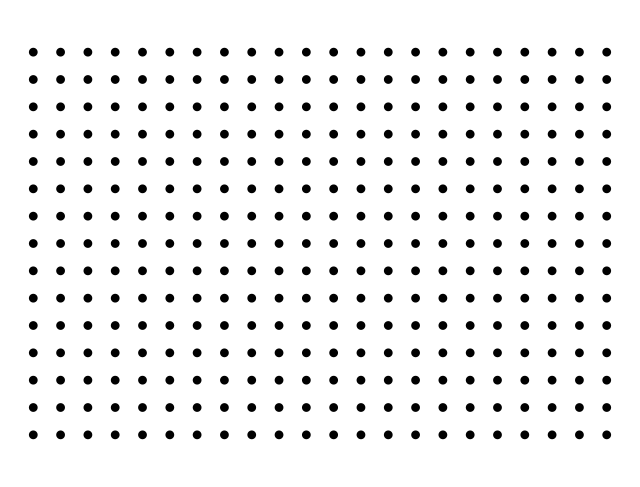 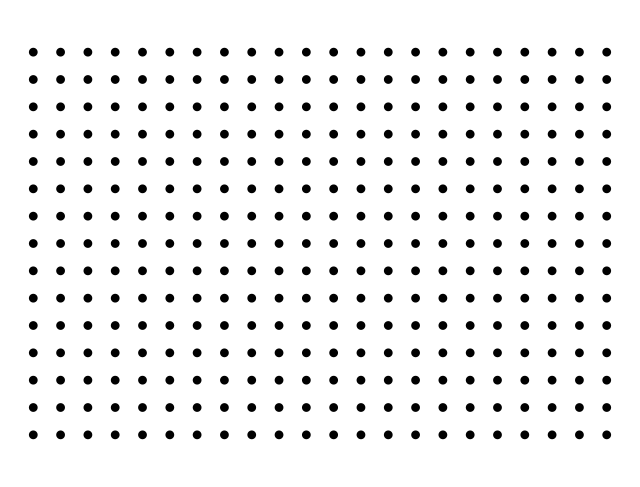 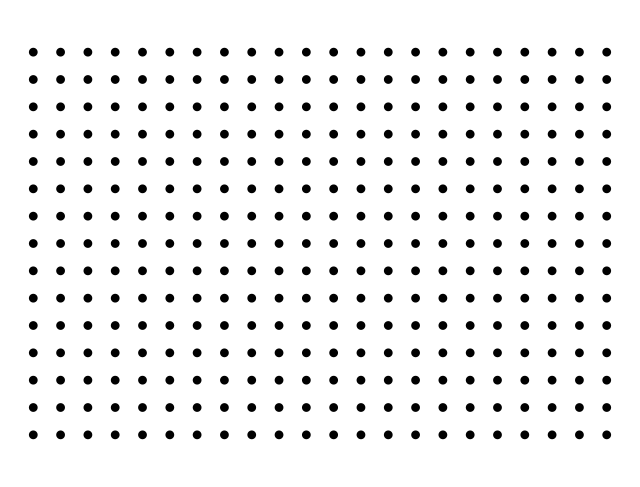 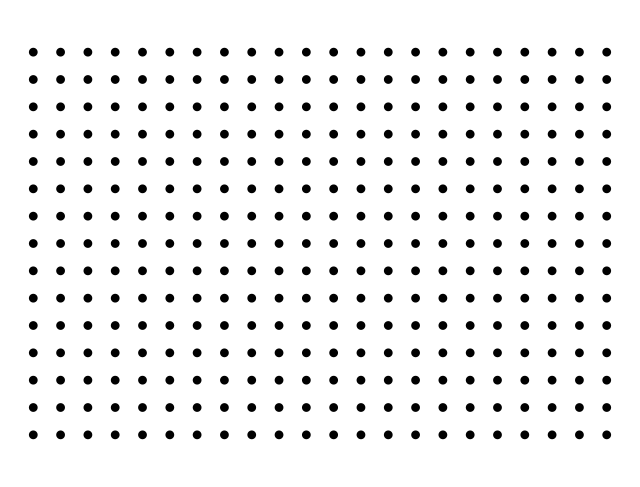 0.00000000000000000000000000000001 meters
Fabric of Space
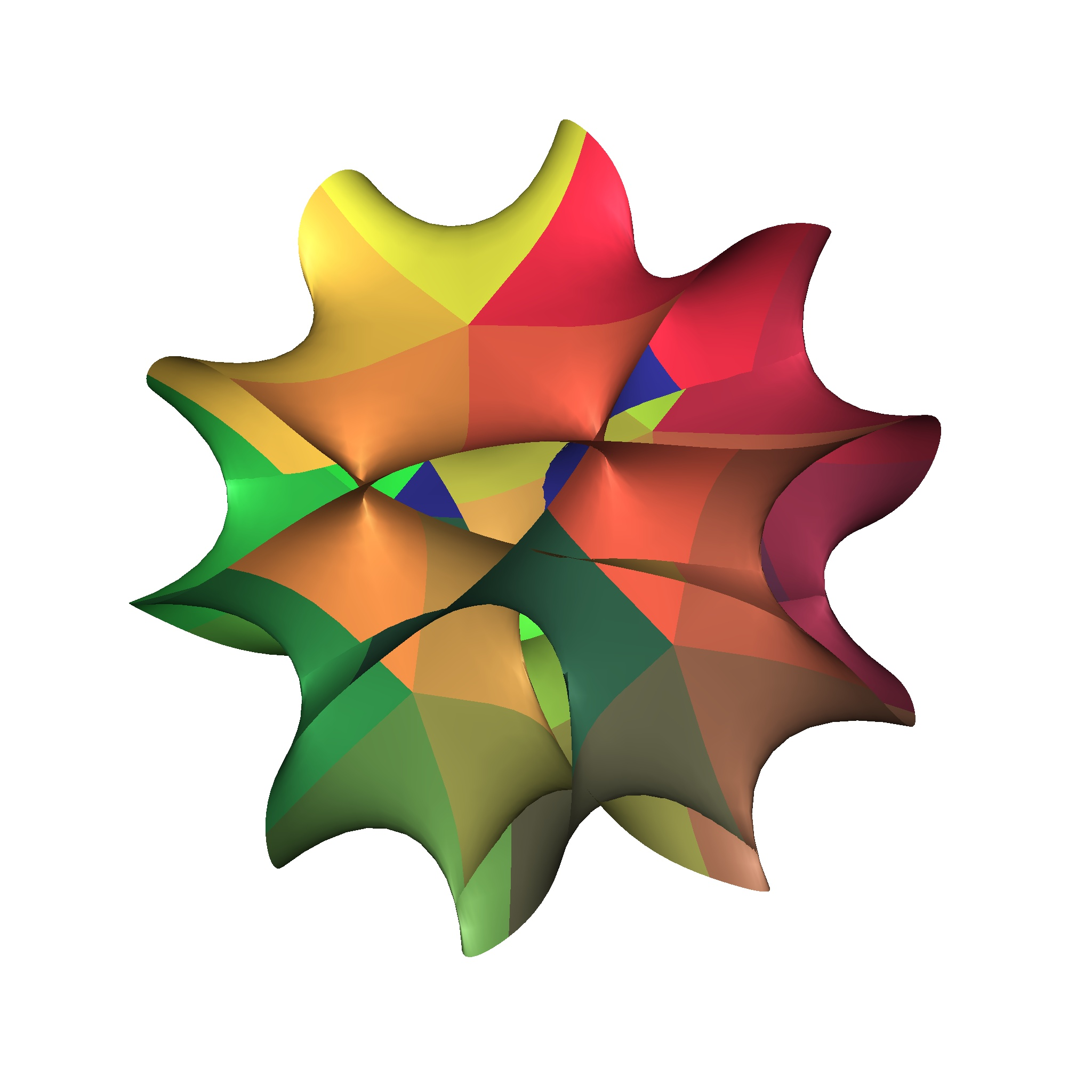 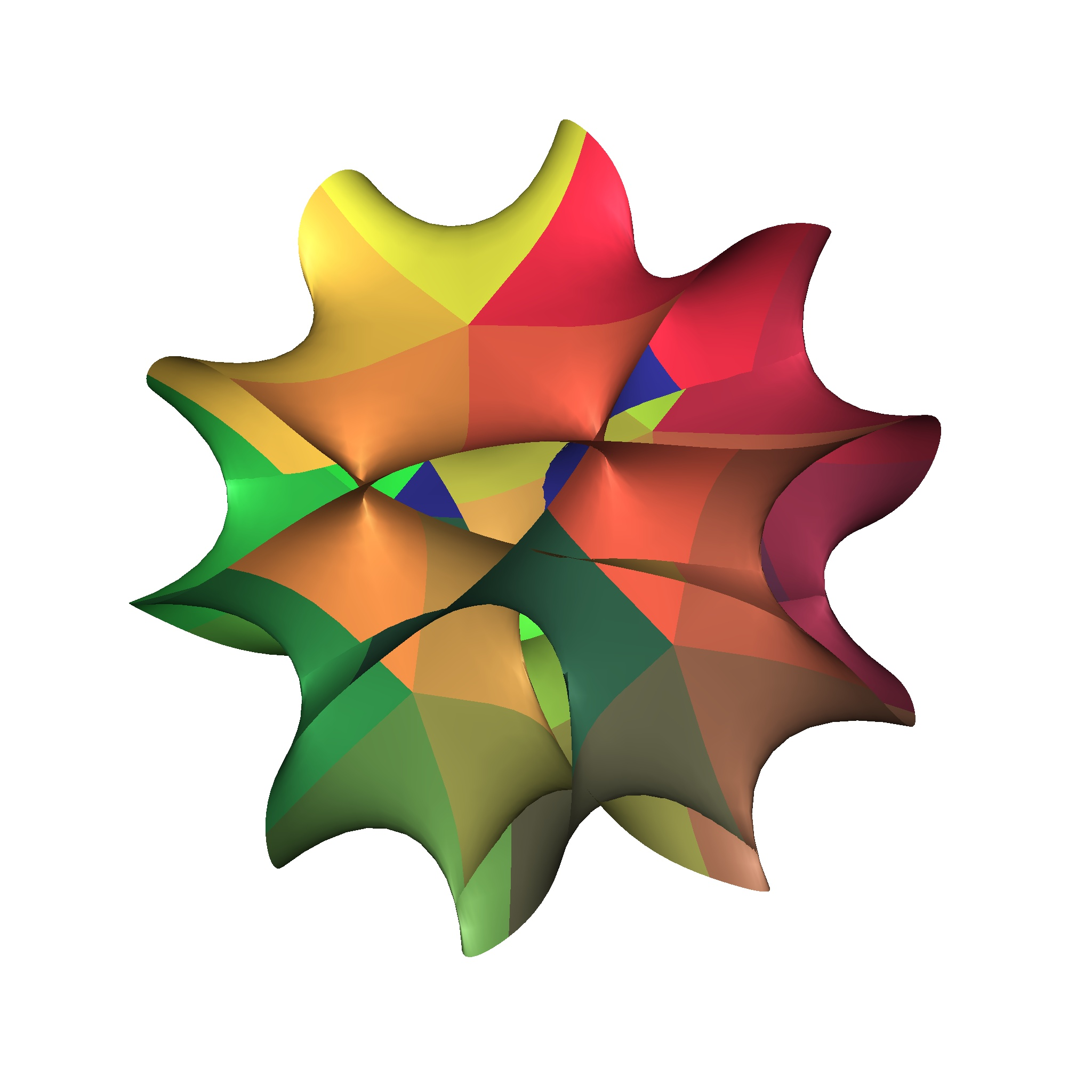 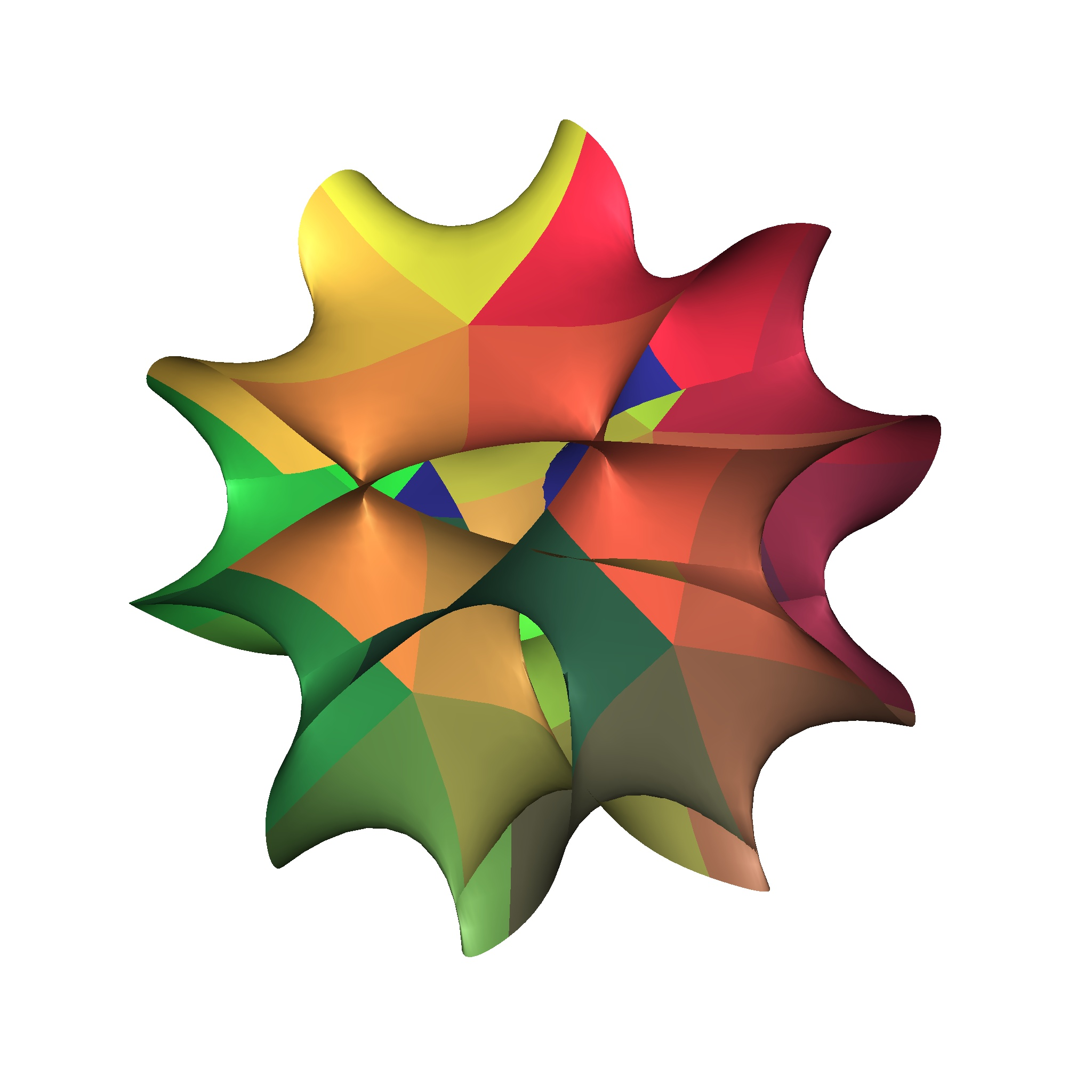 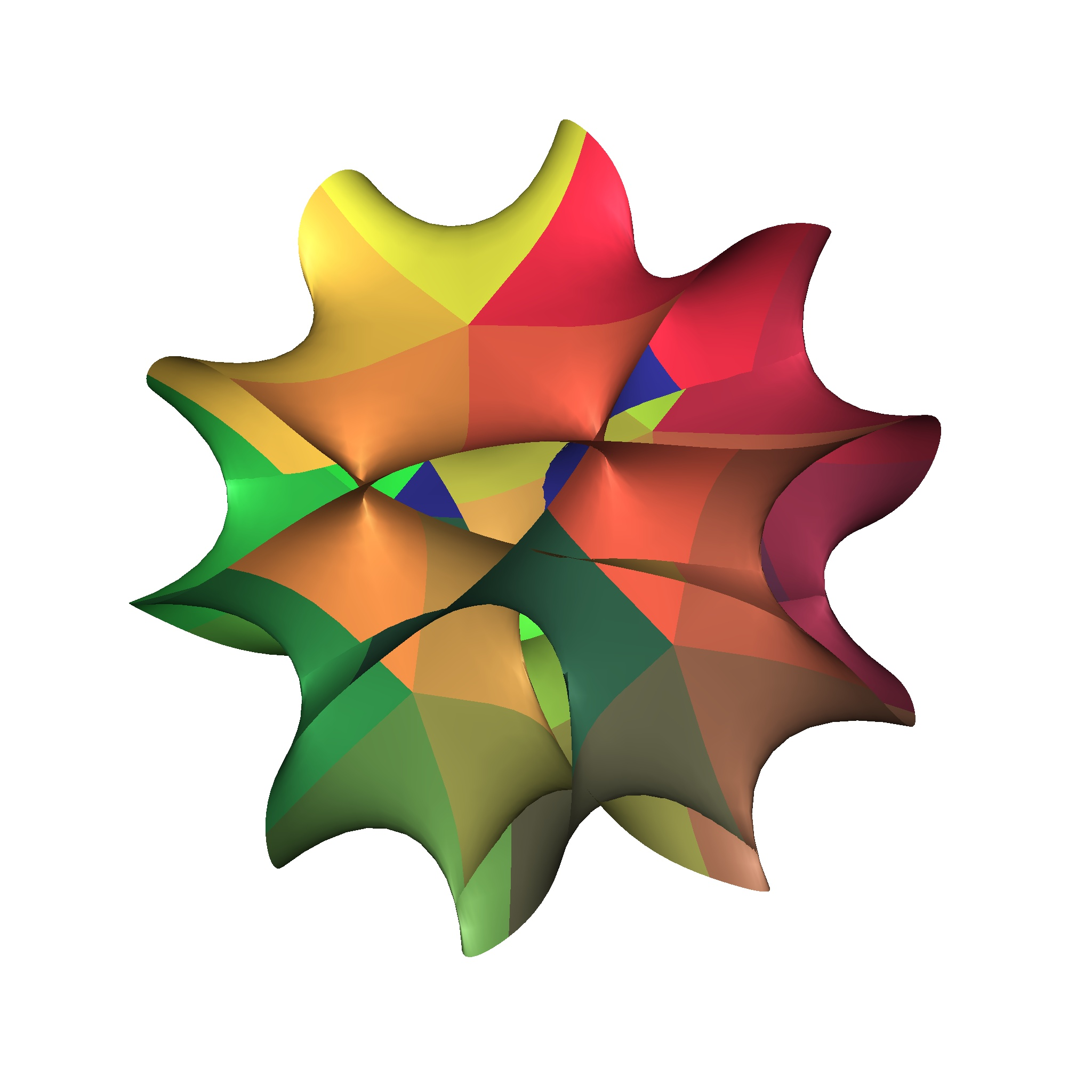 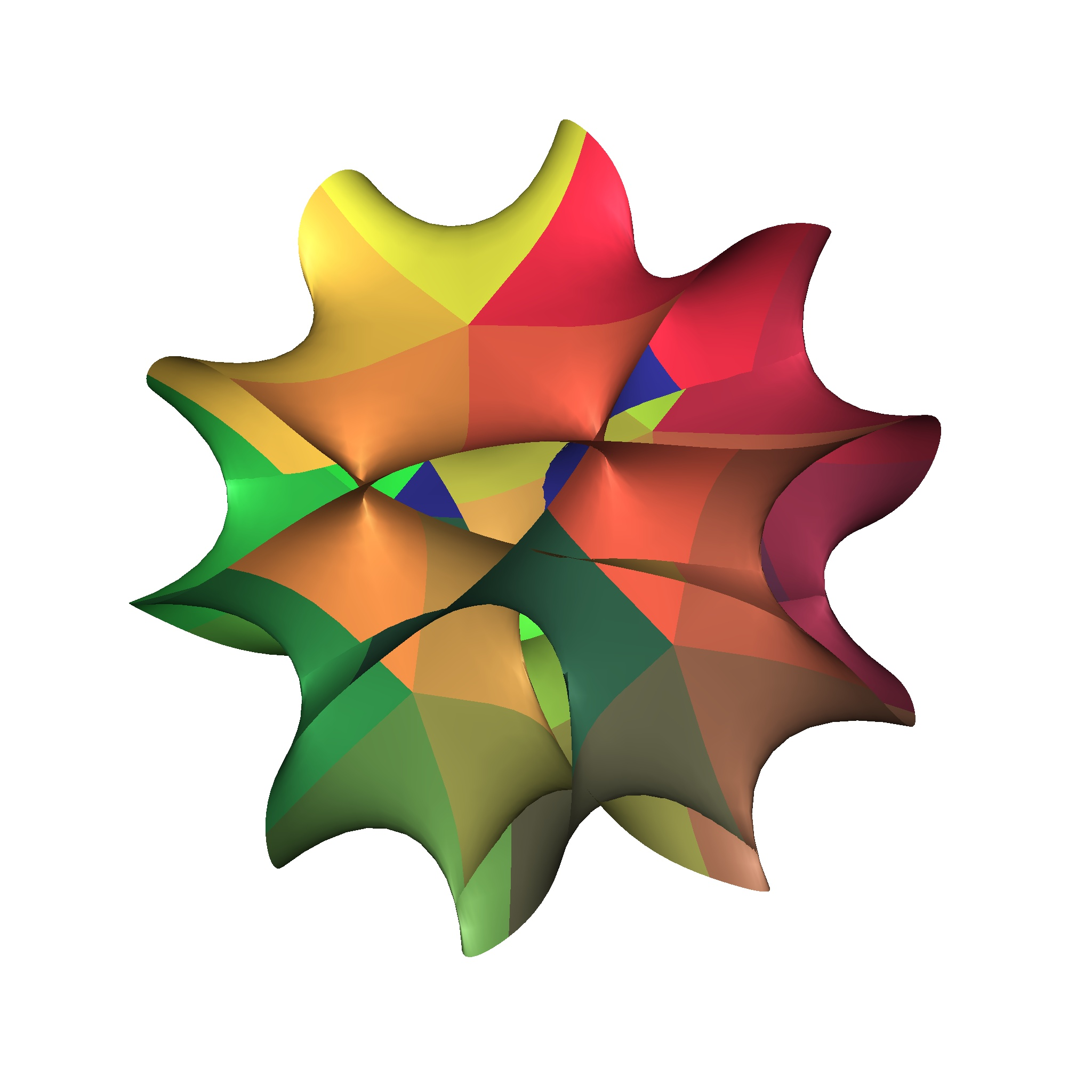 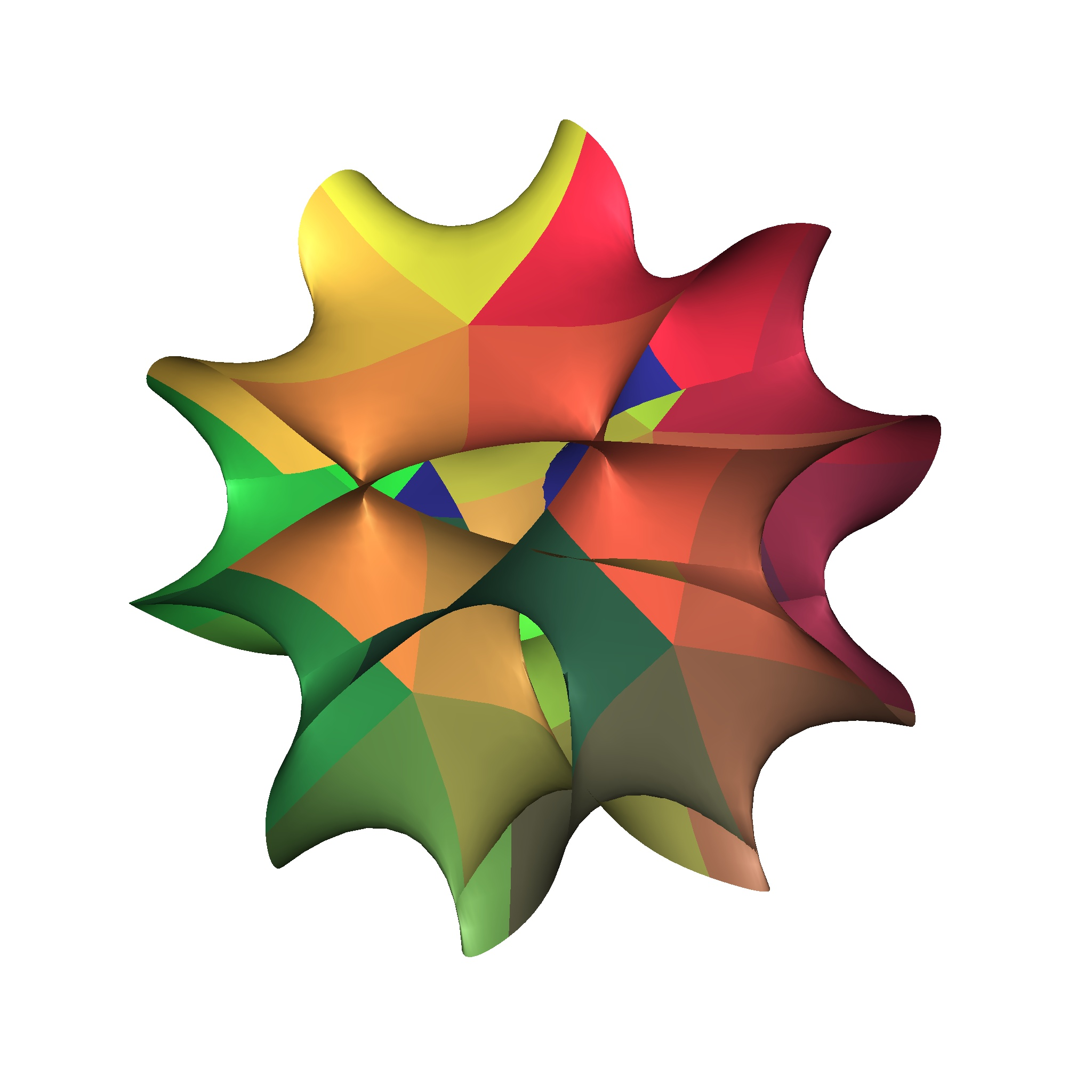 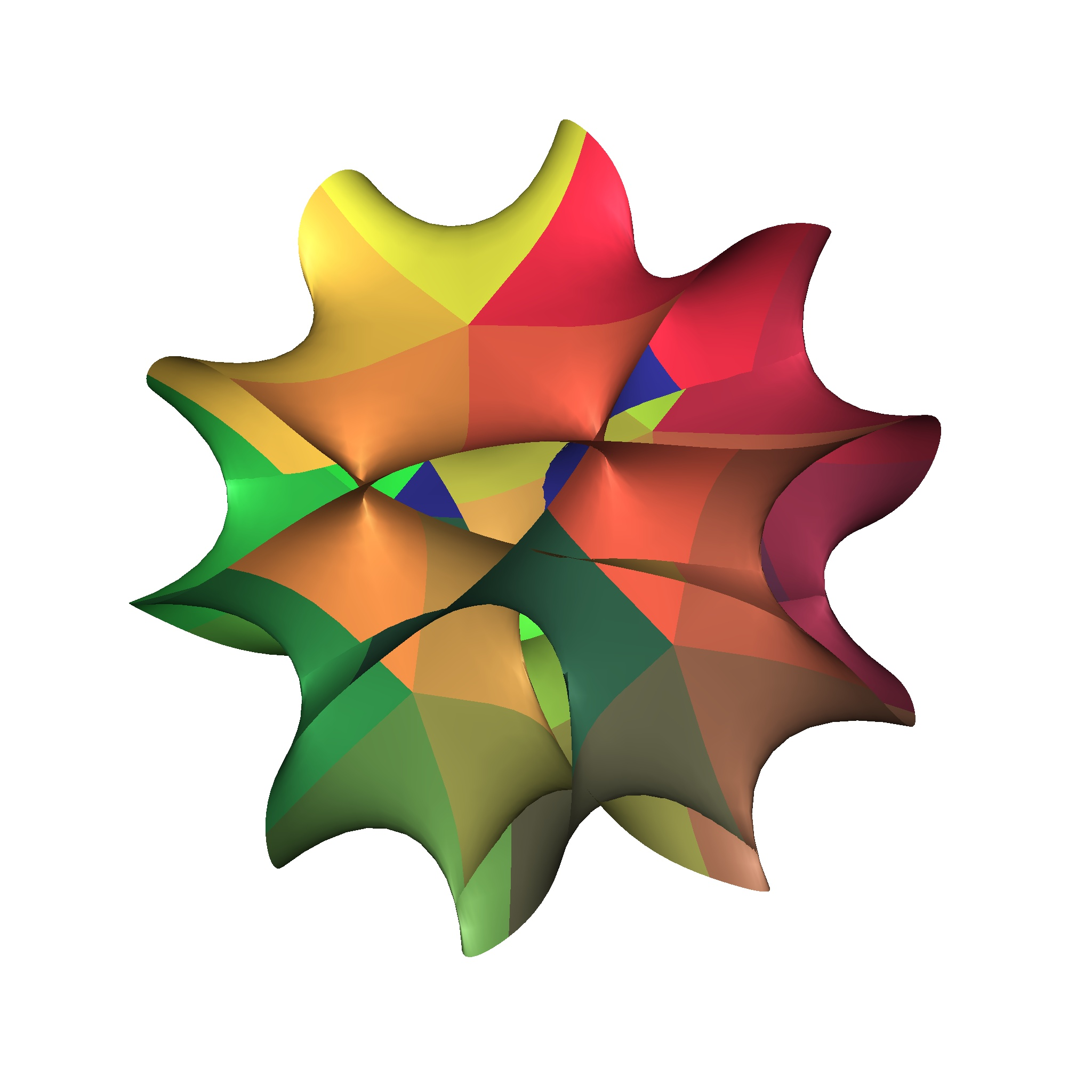 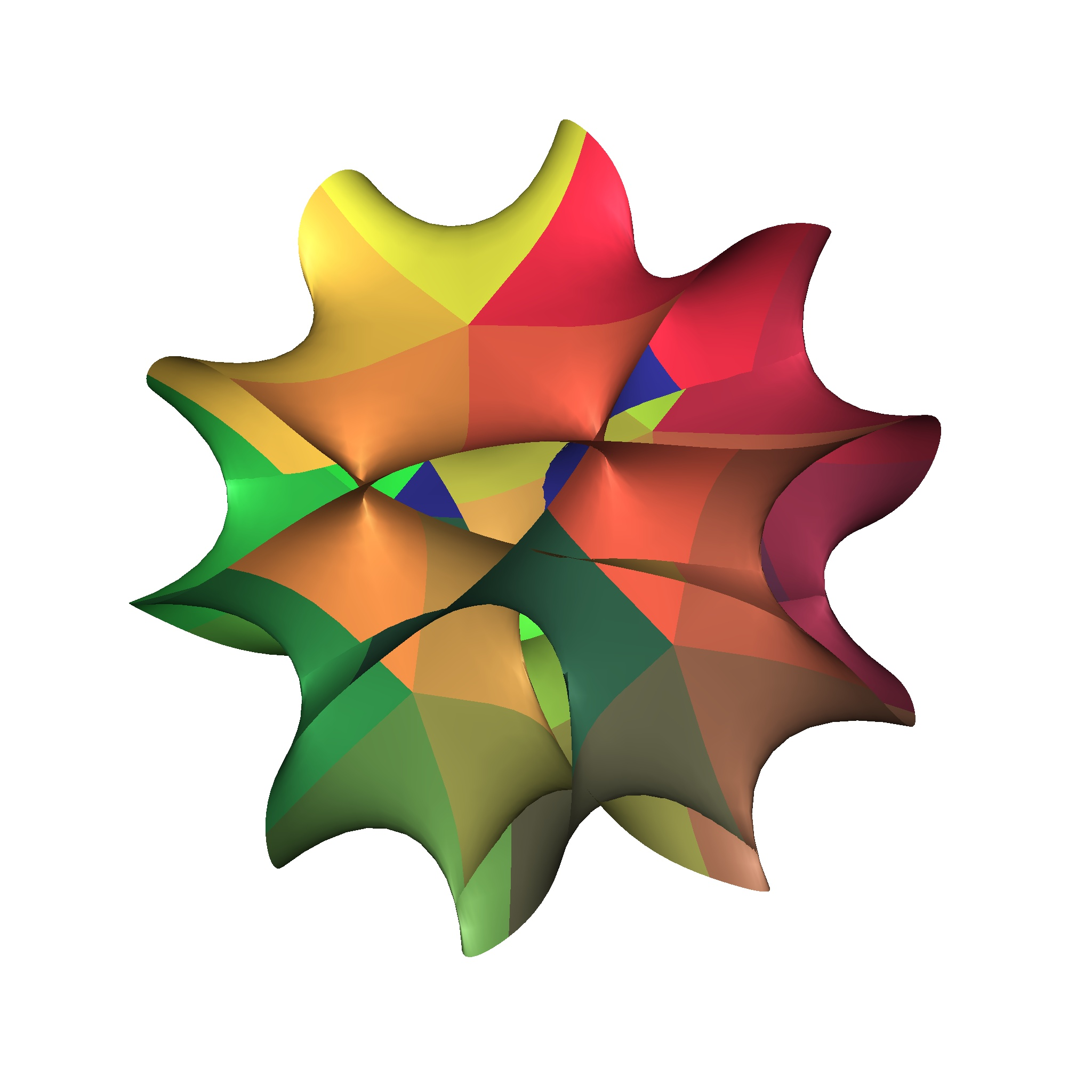 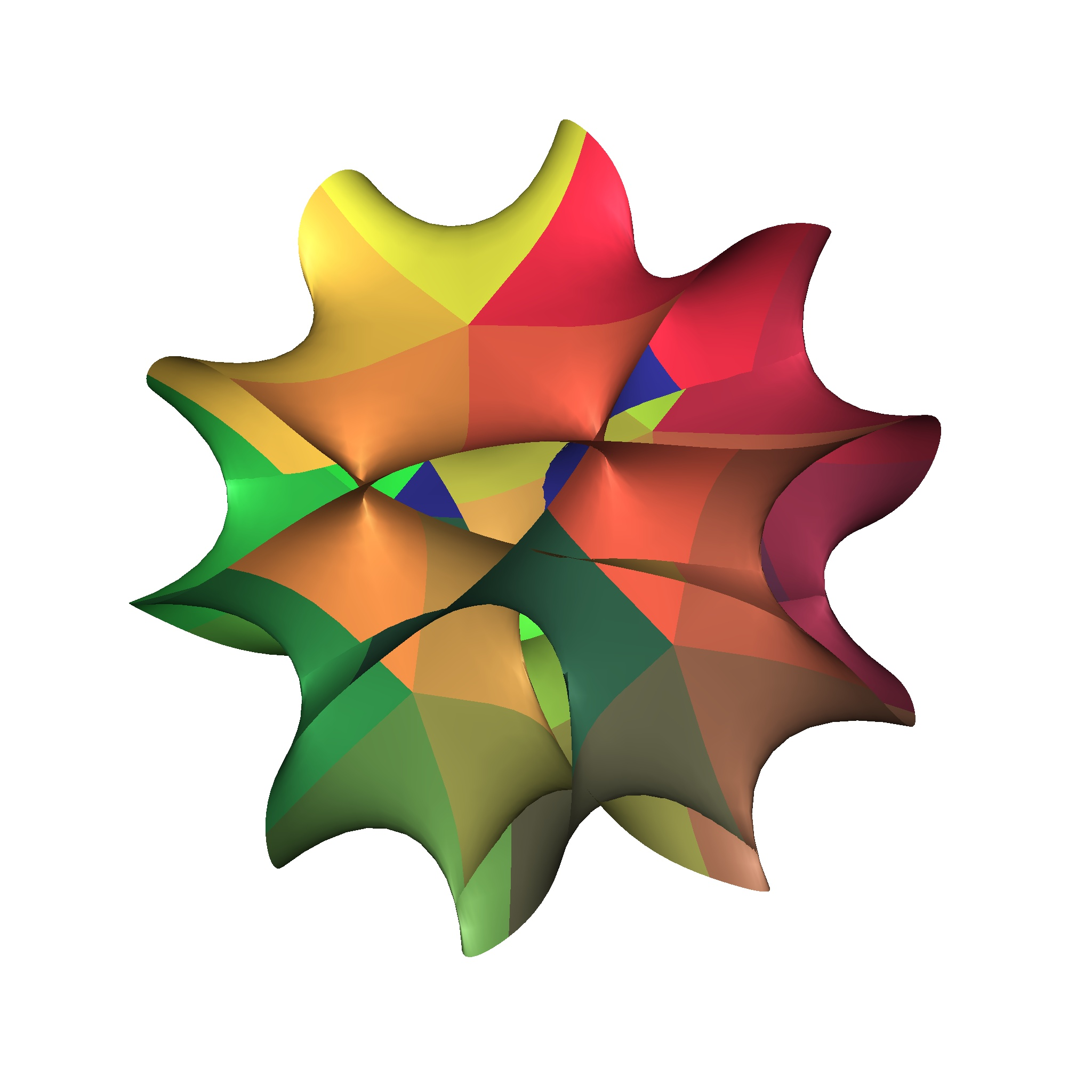 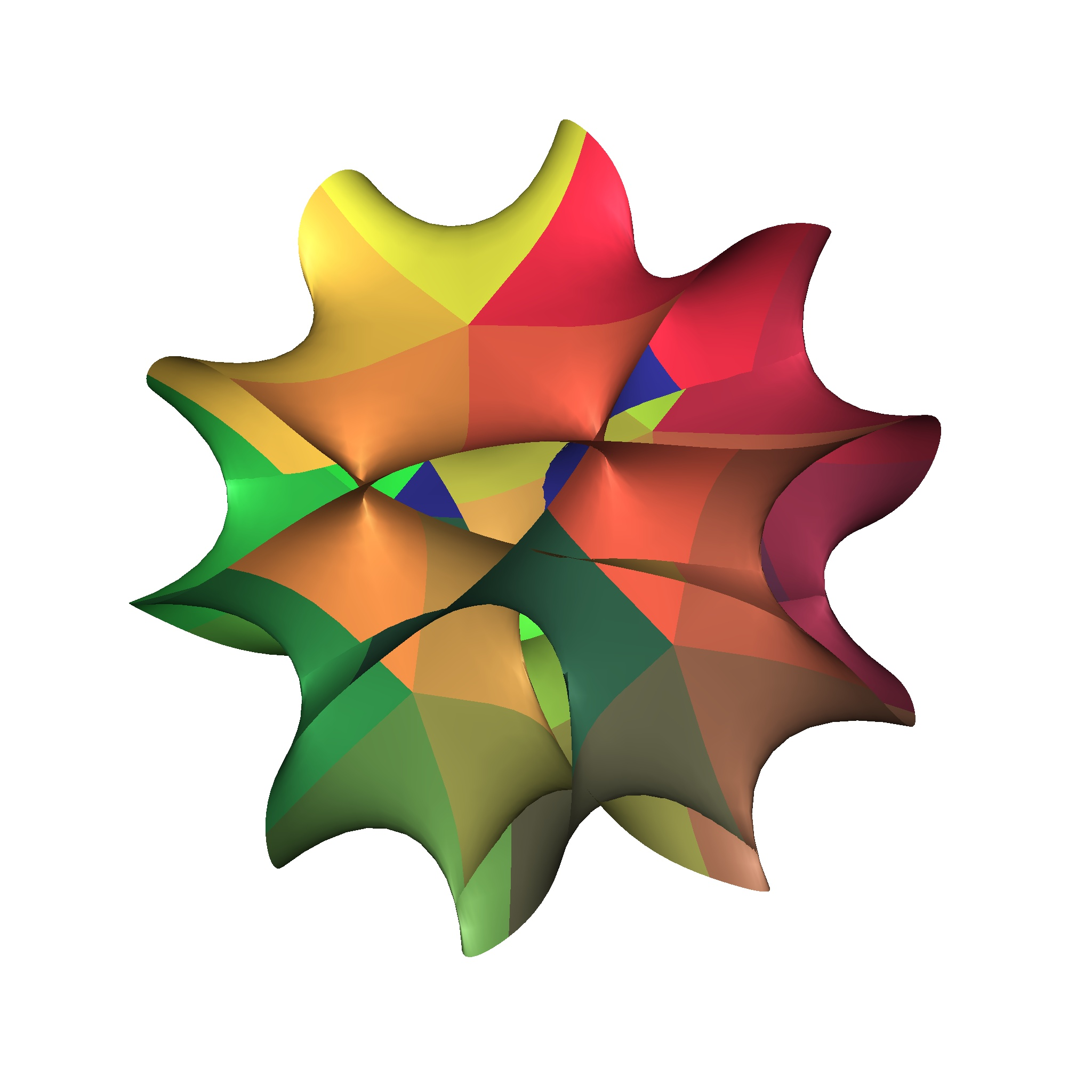 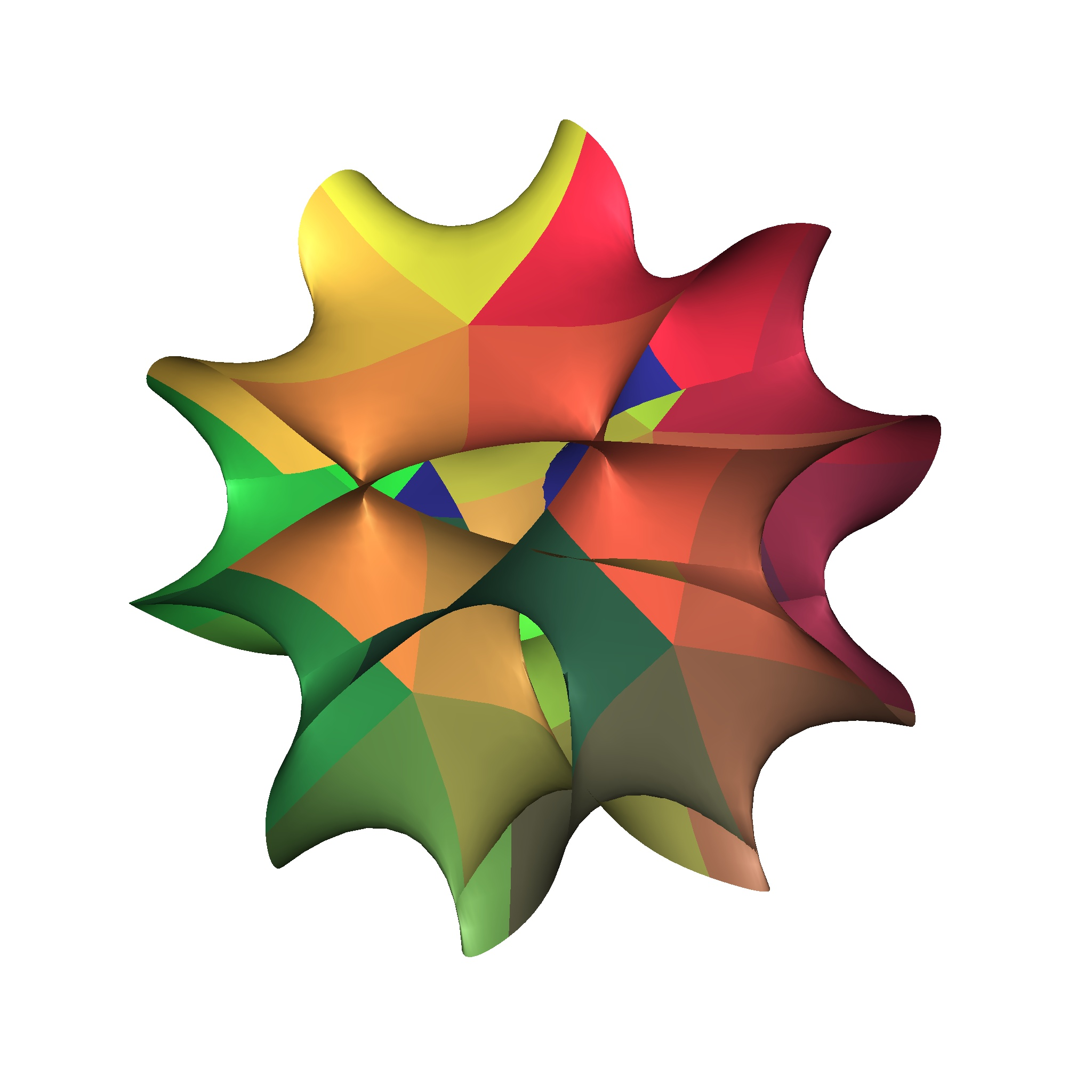 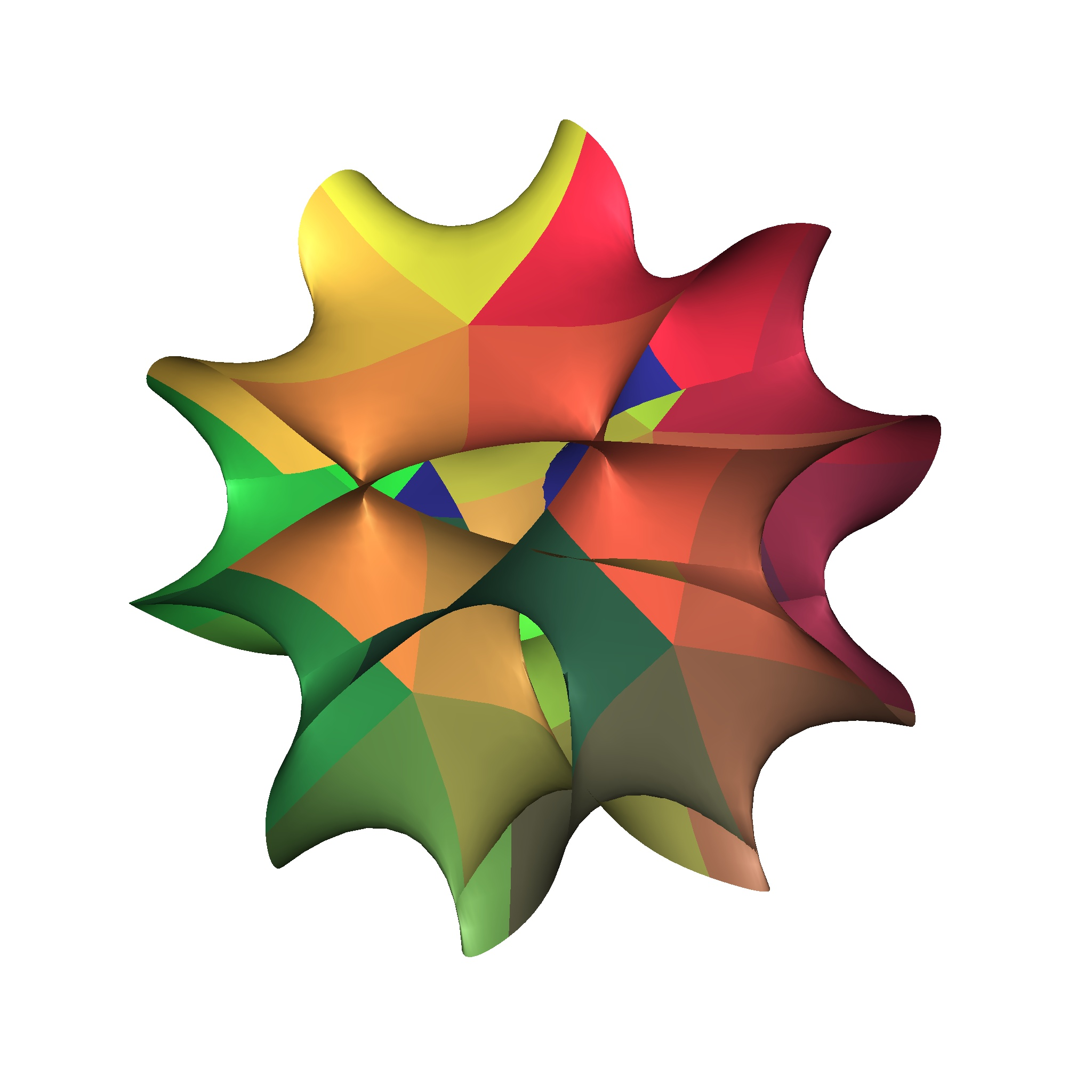 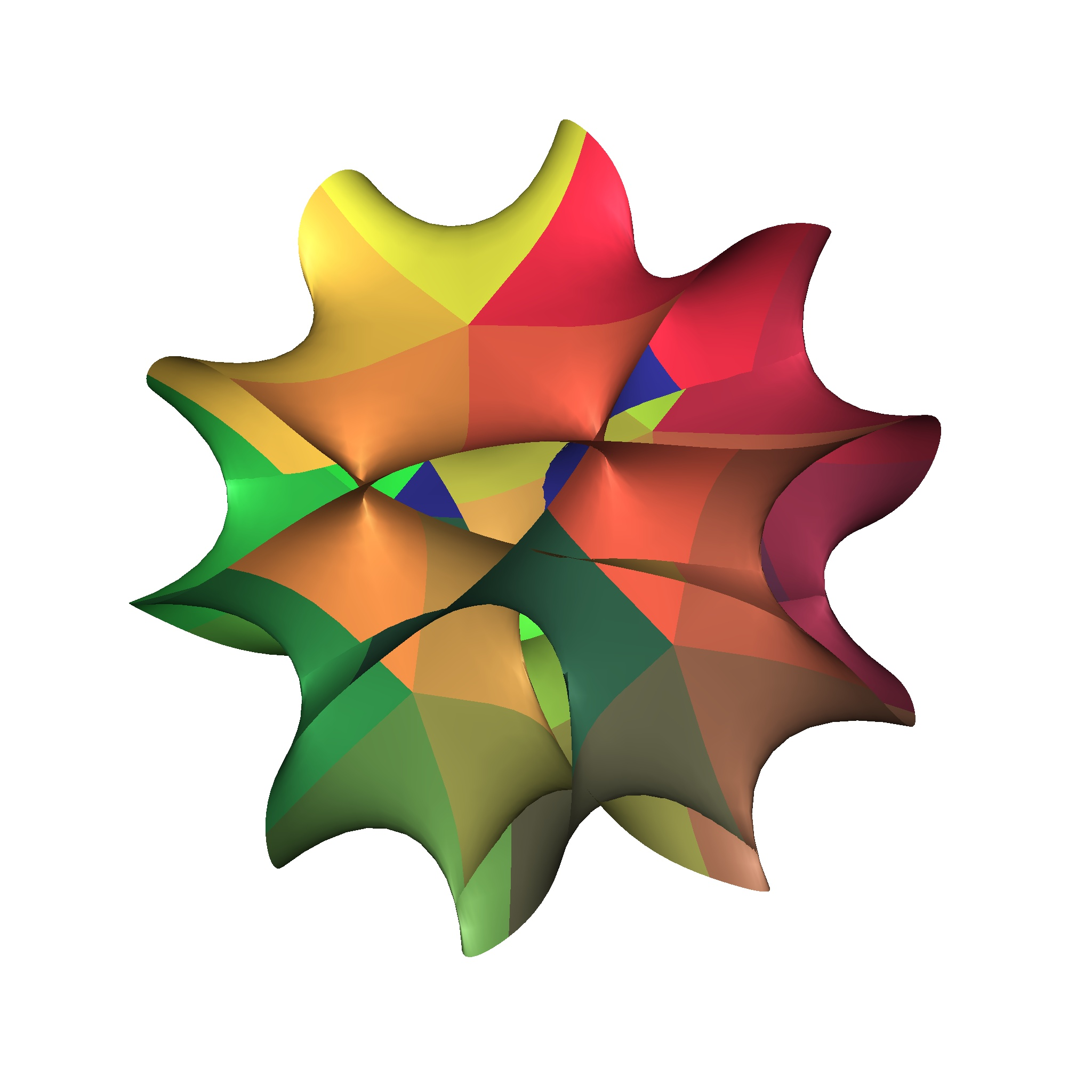 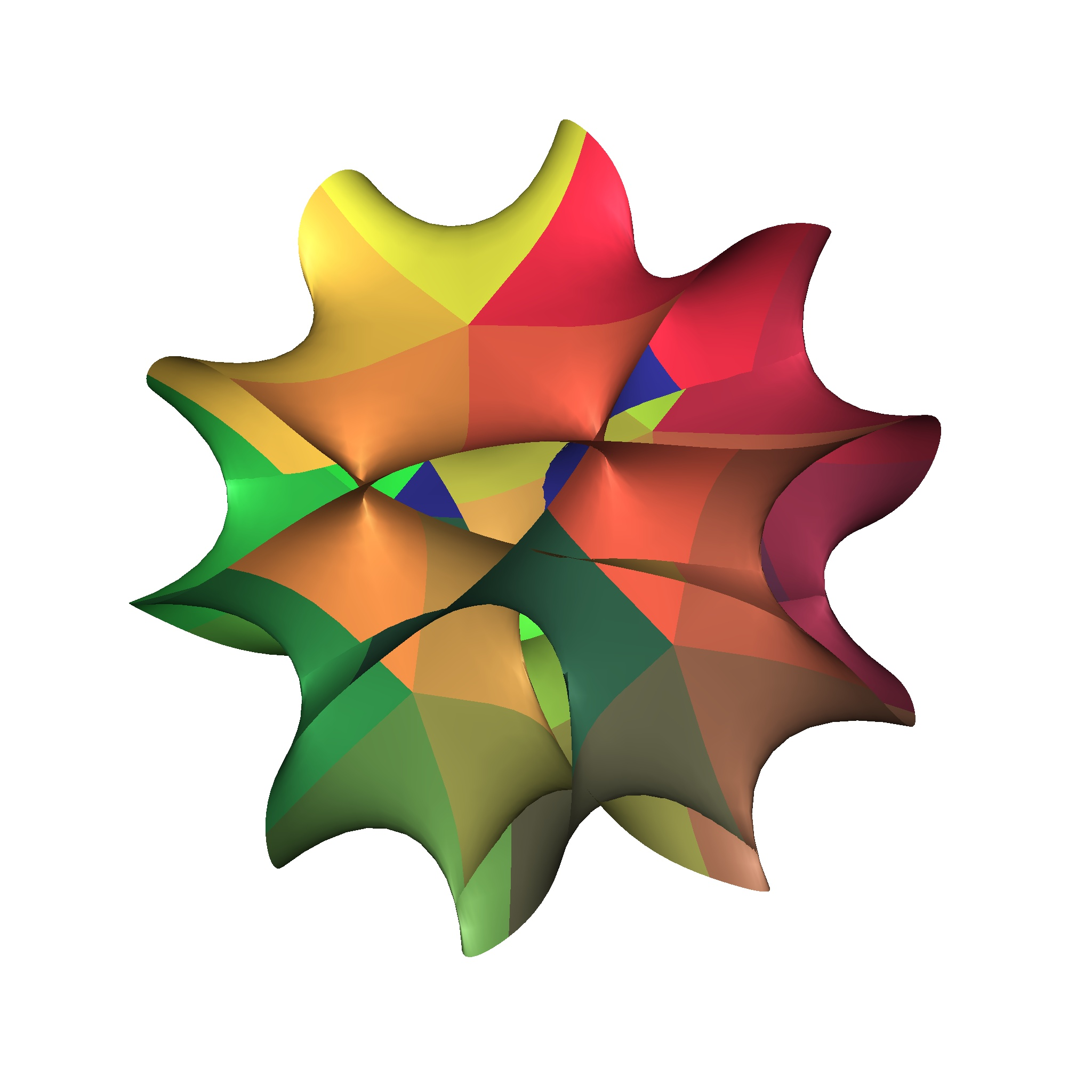 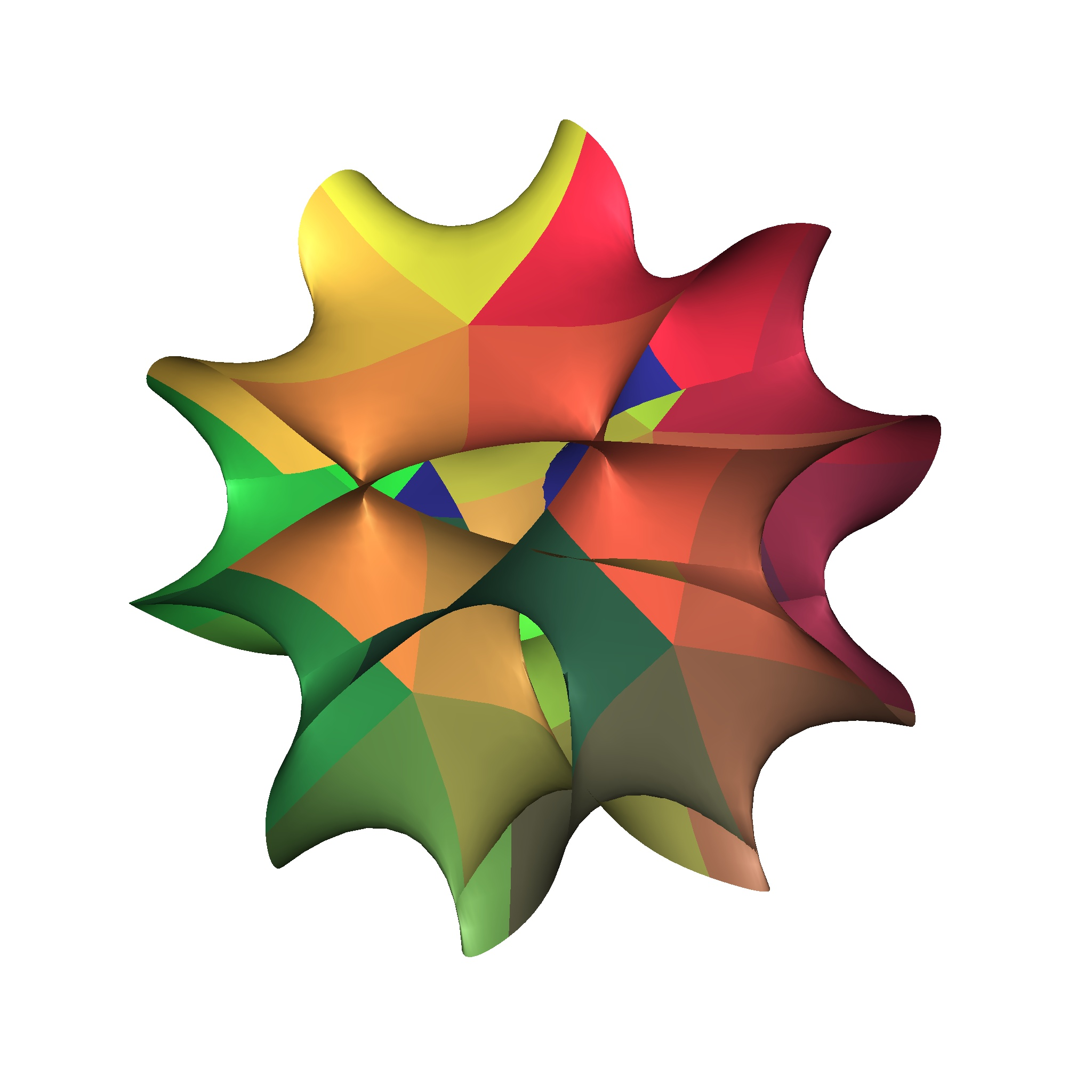 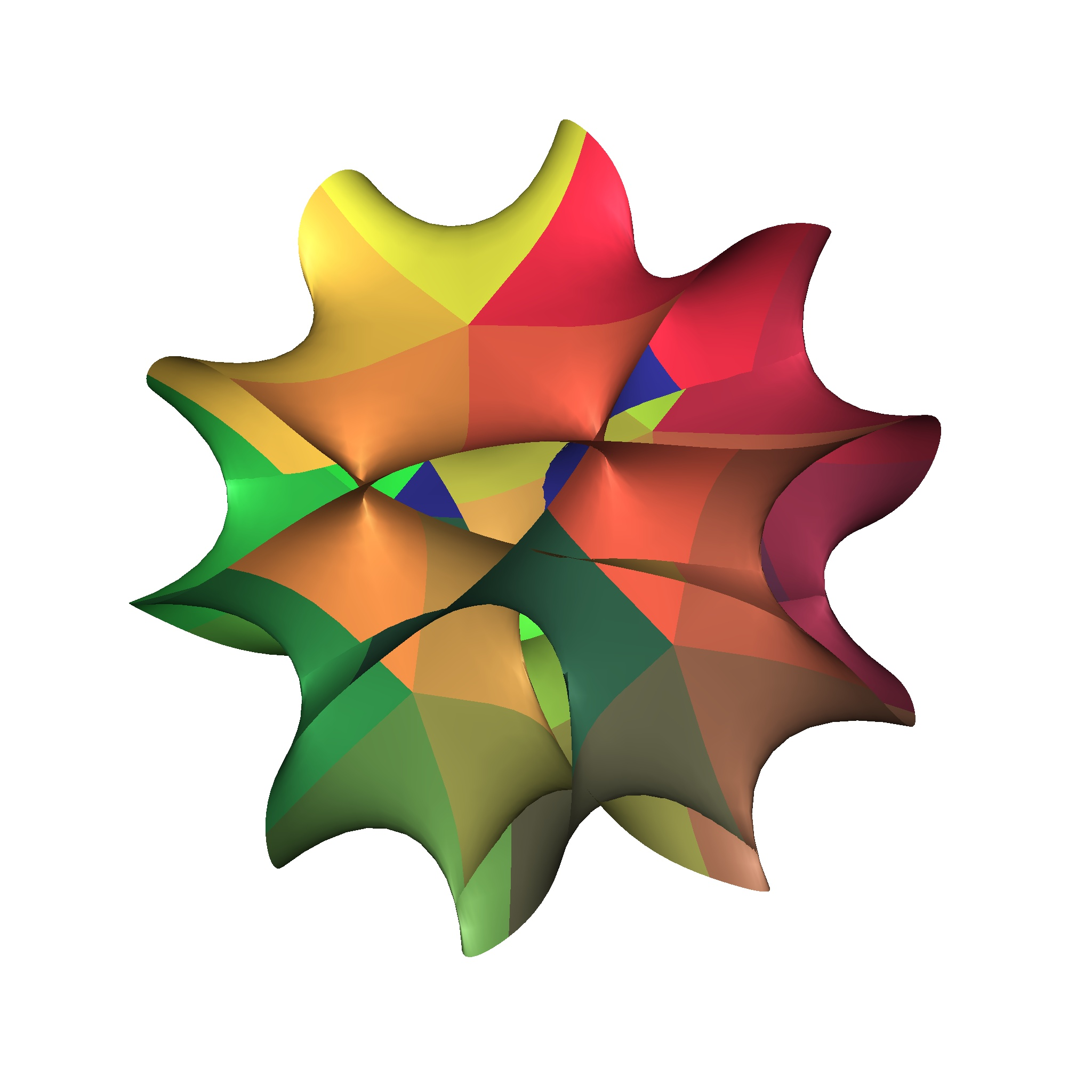 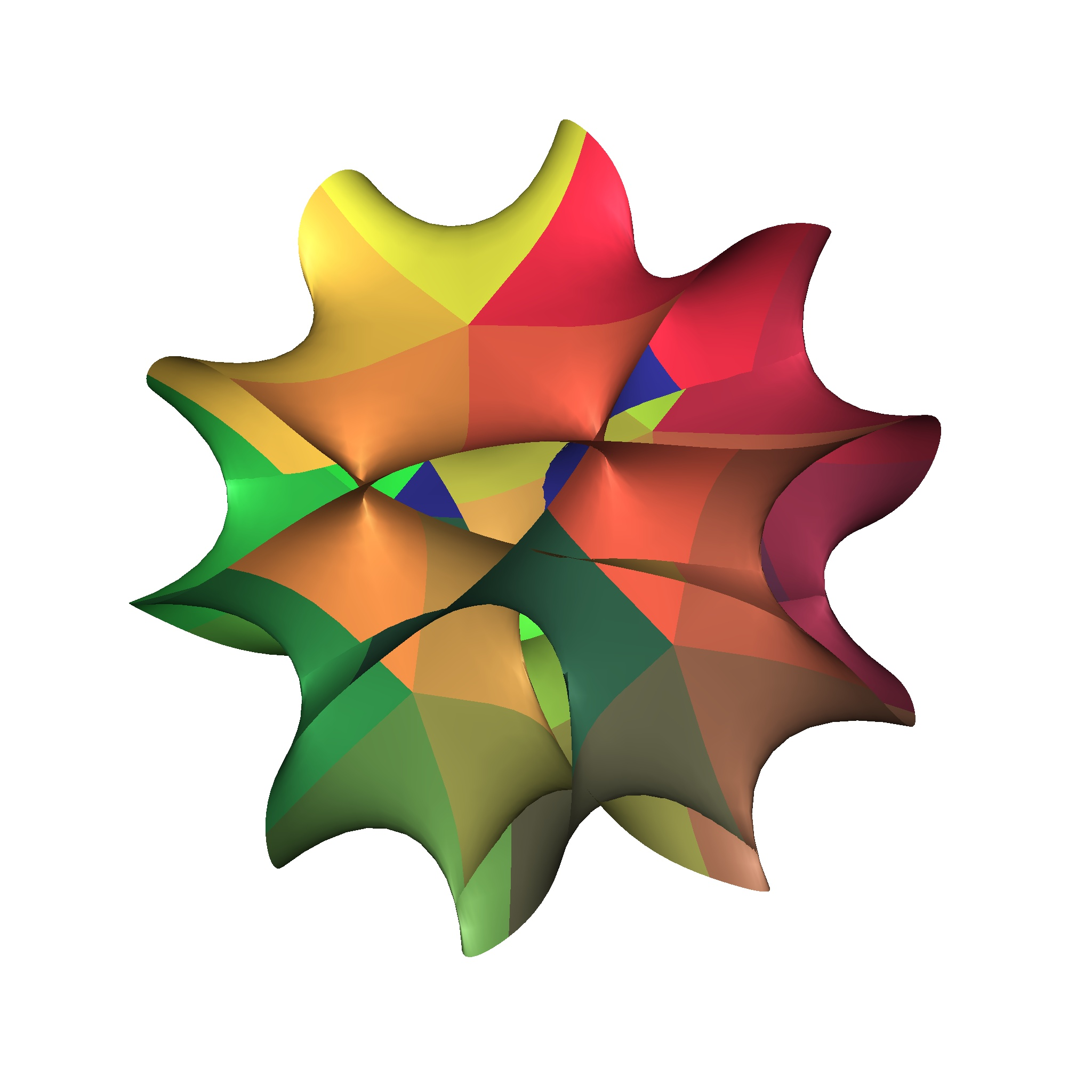 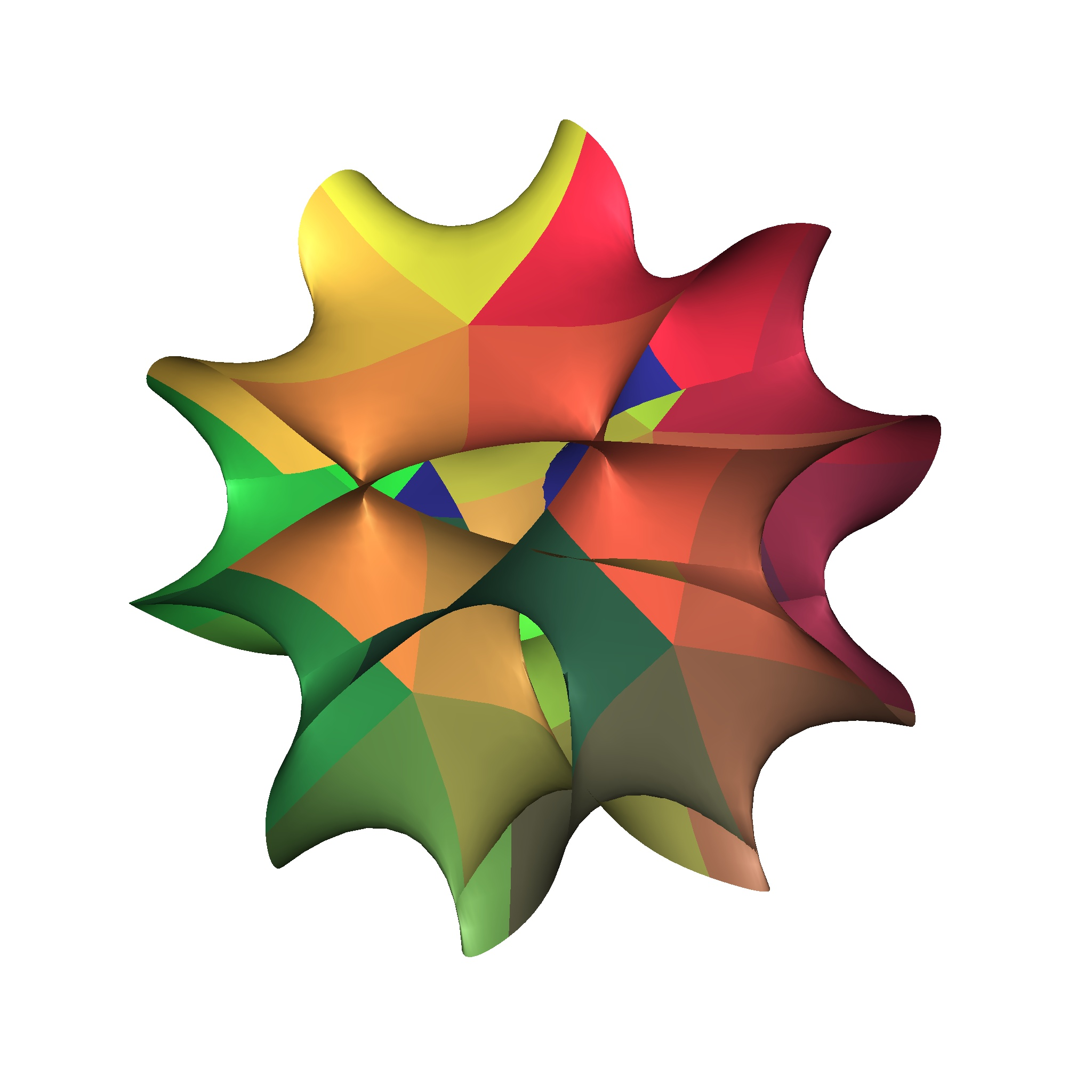 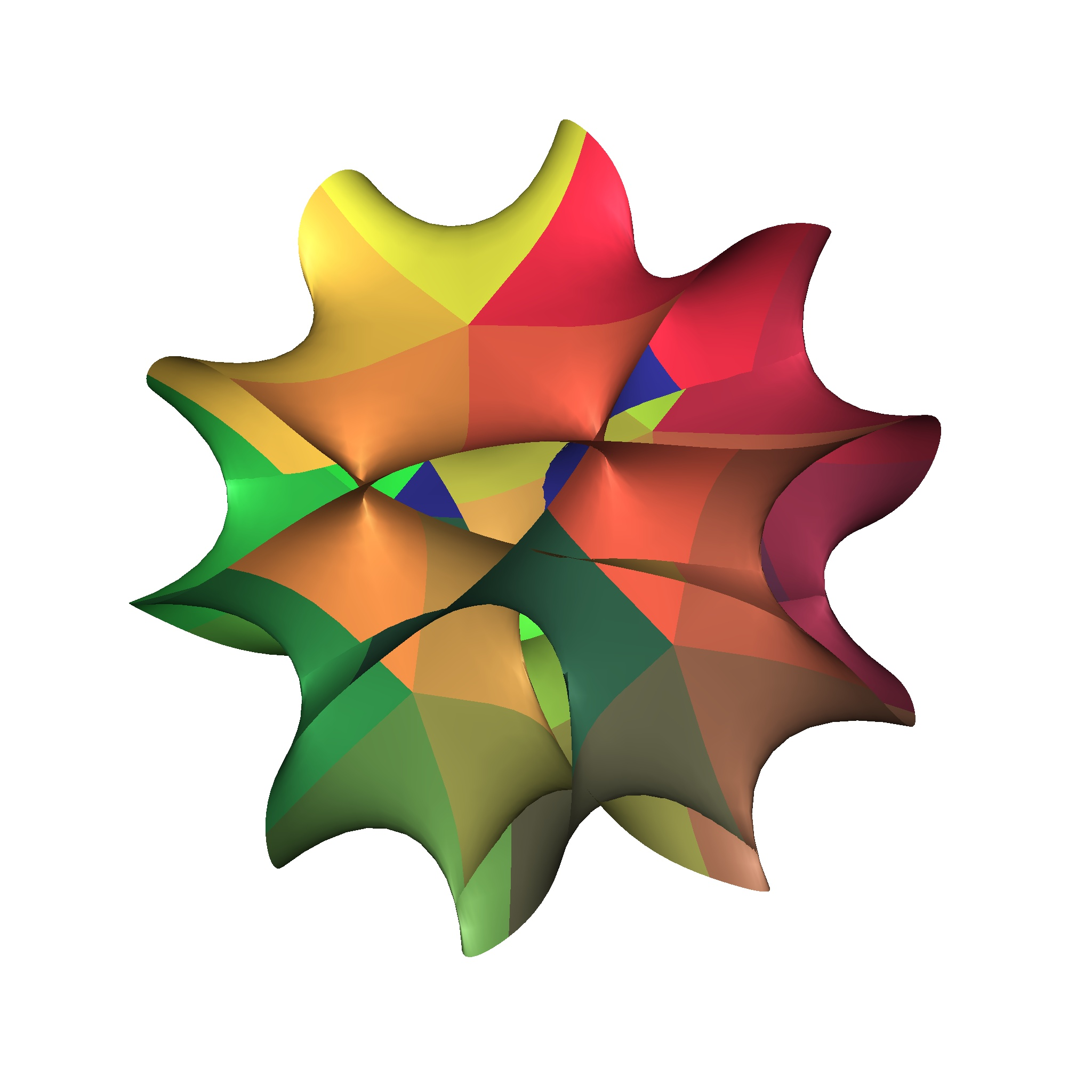 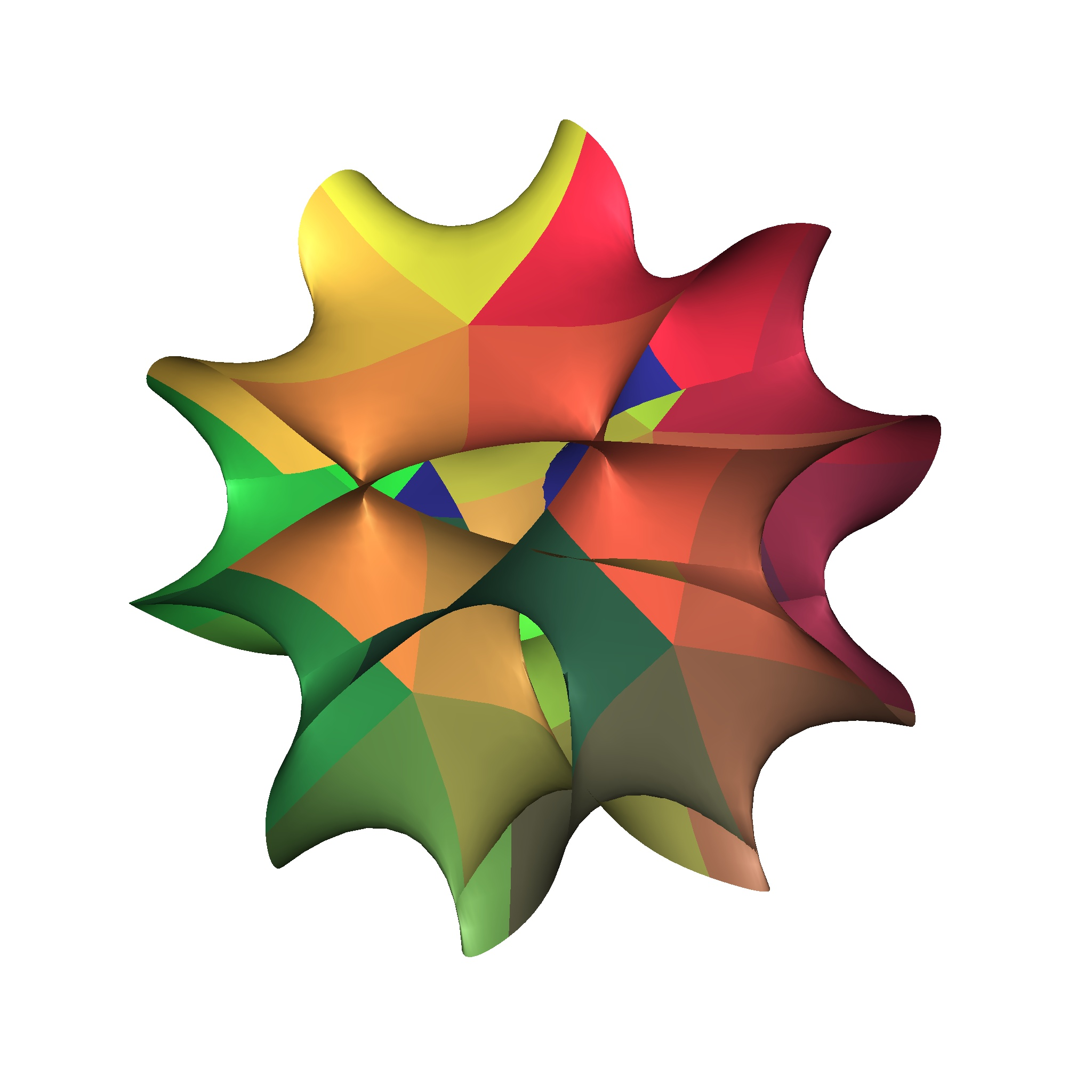 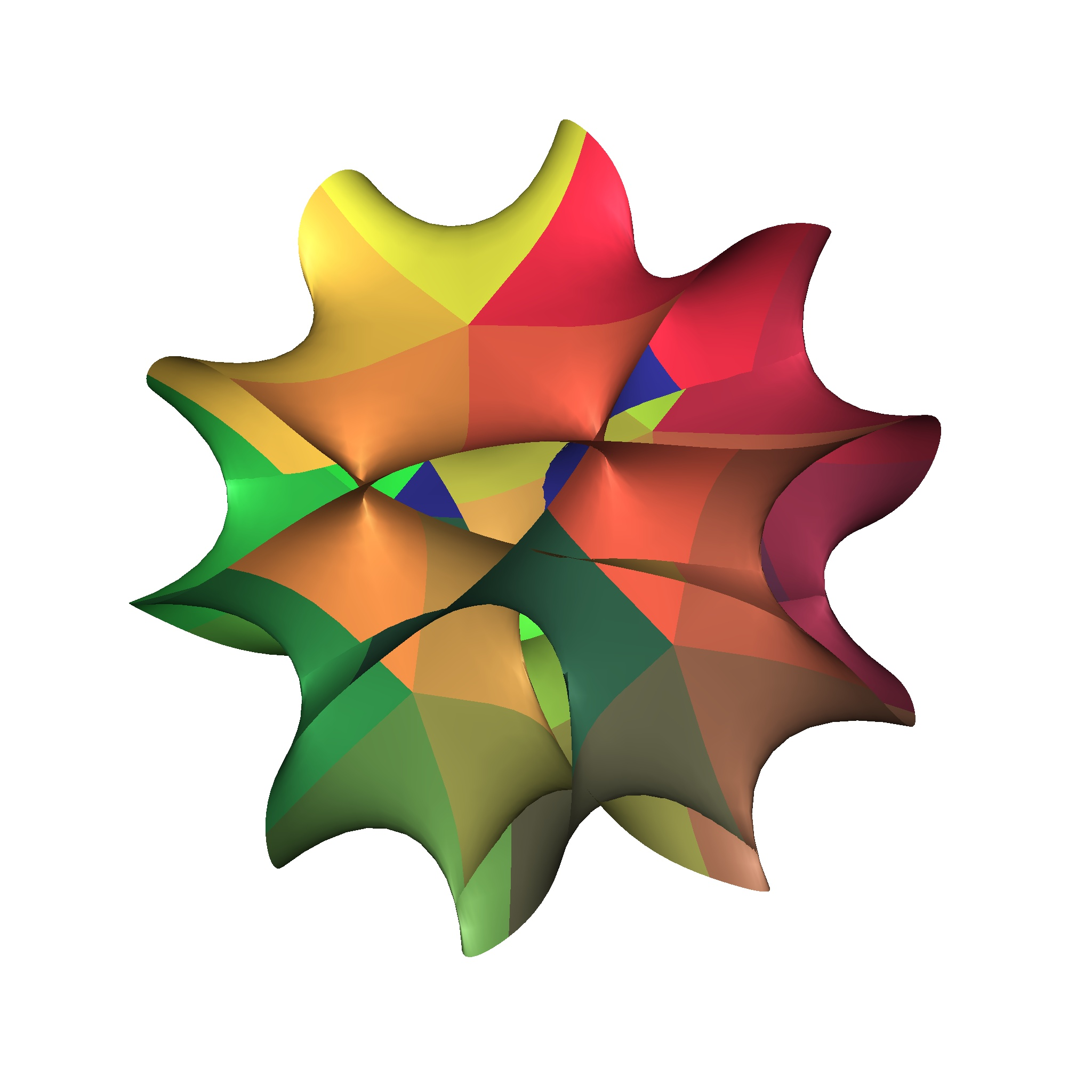 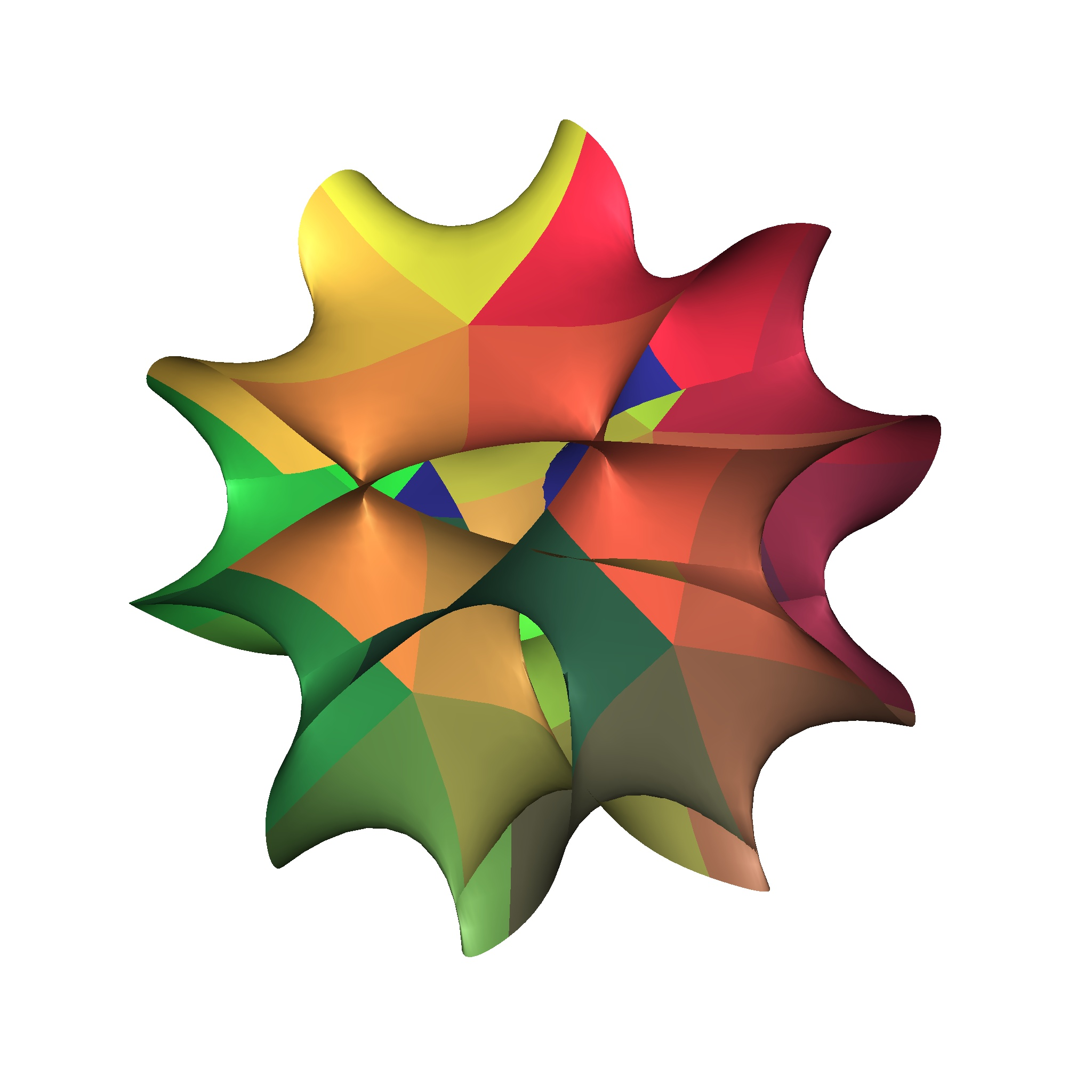 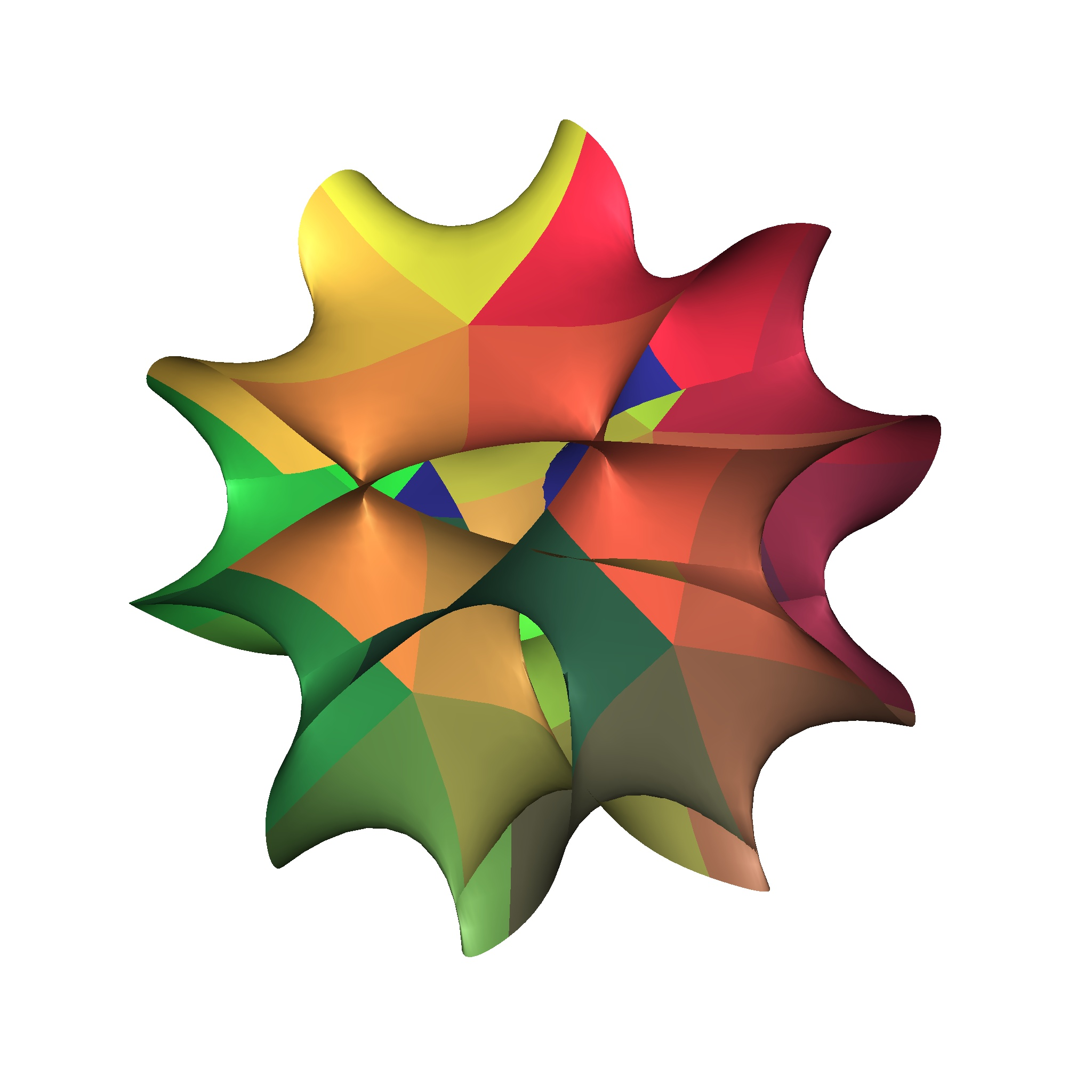 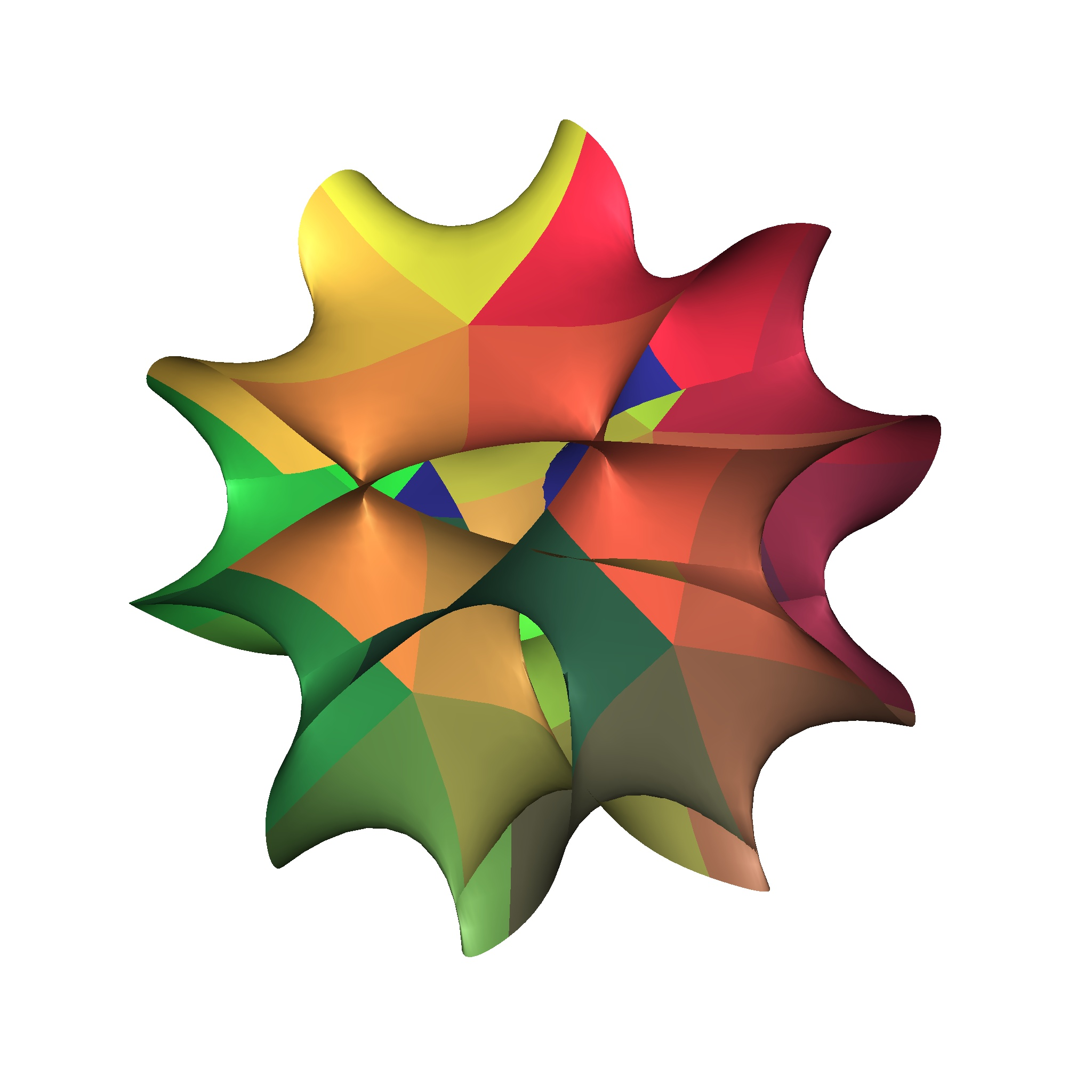 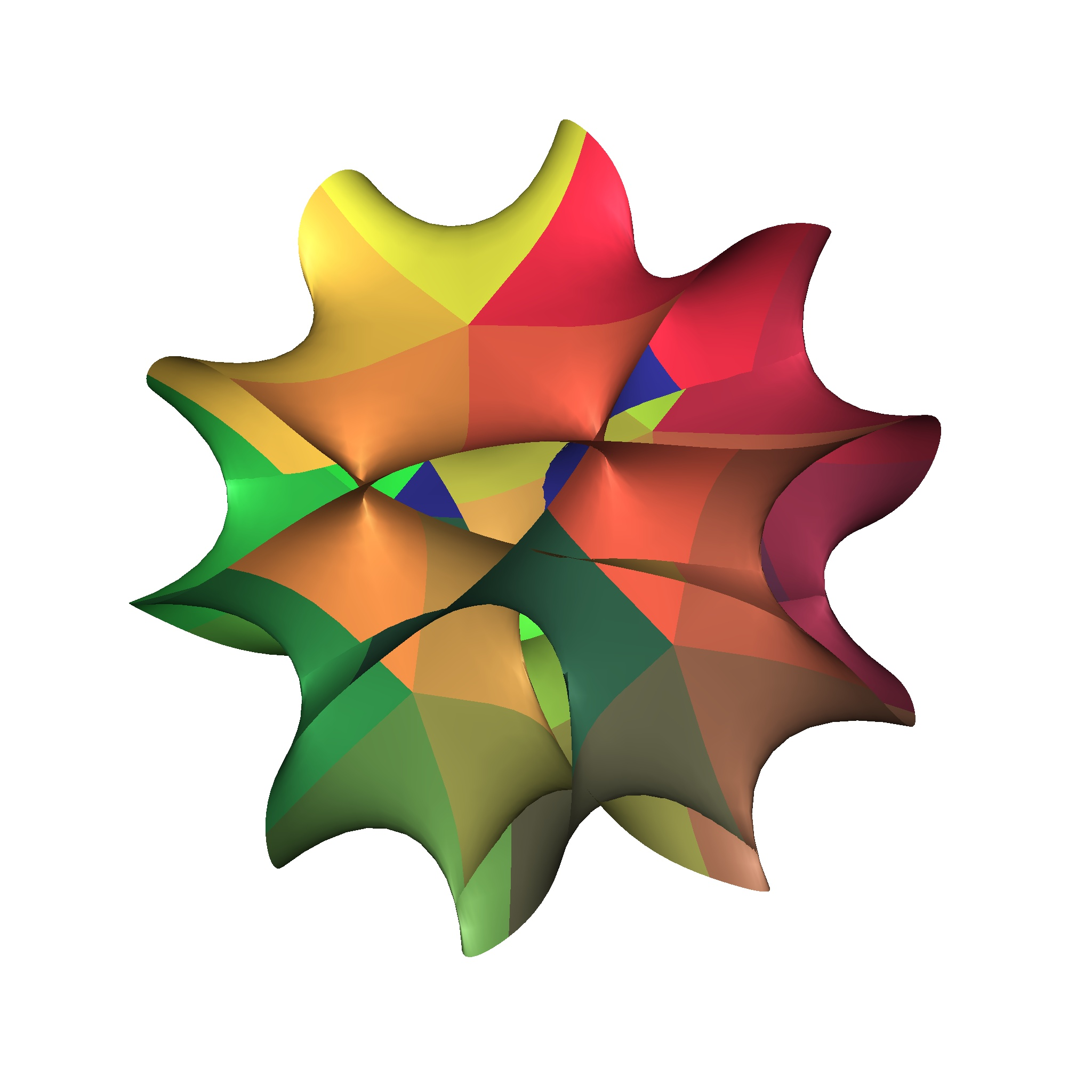 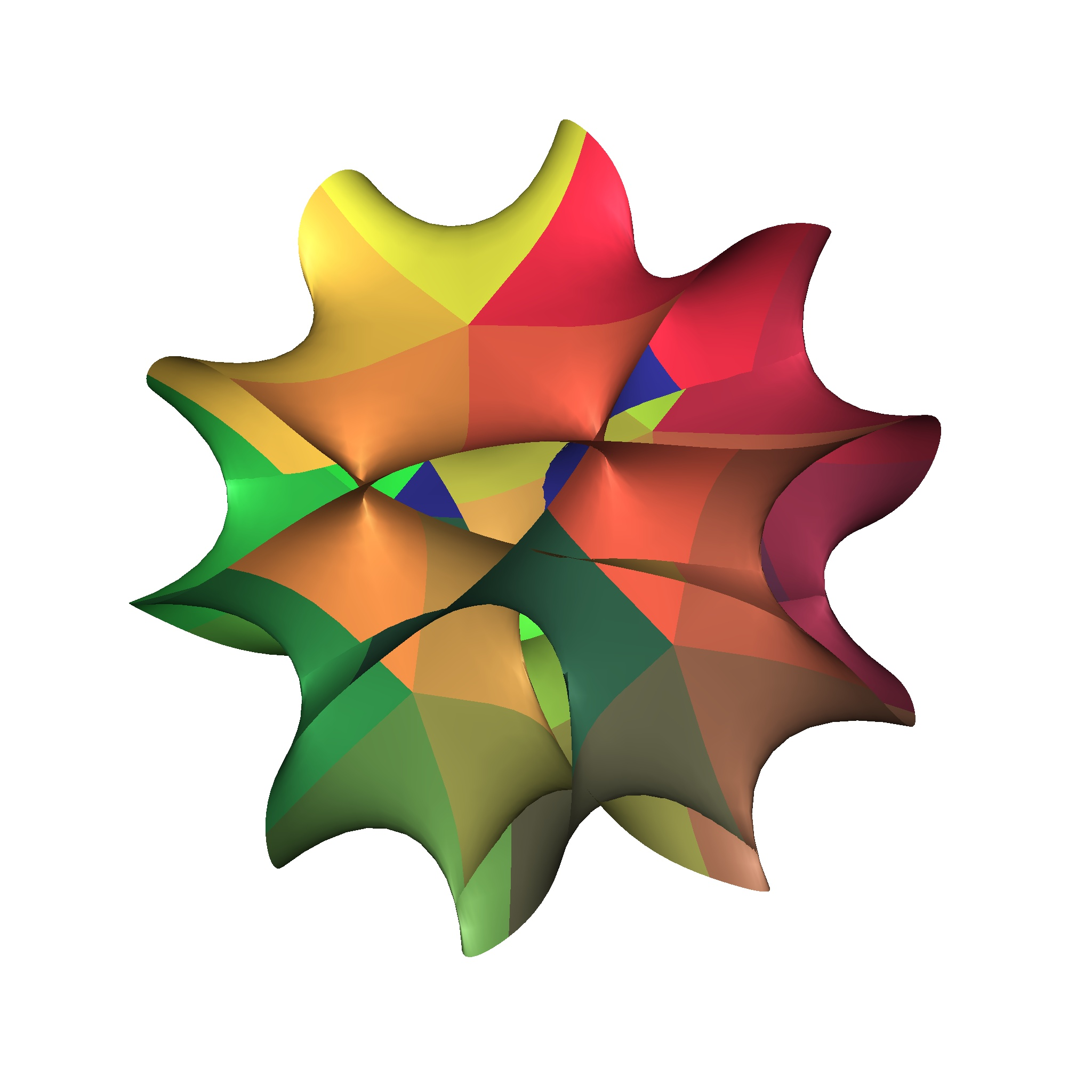 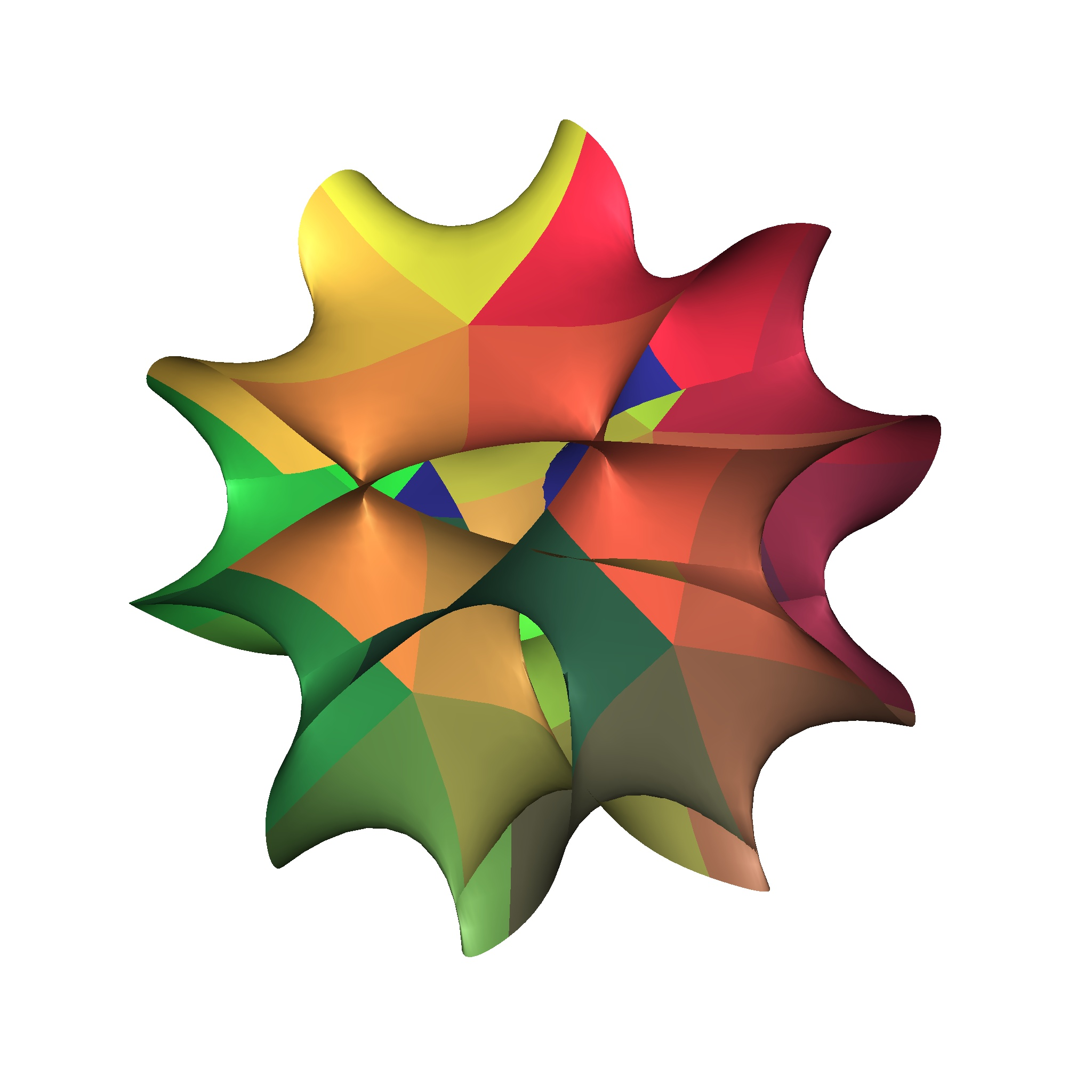 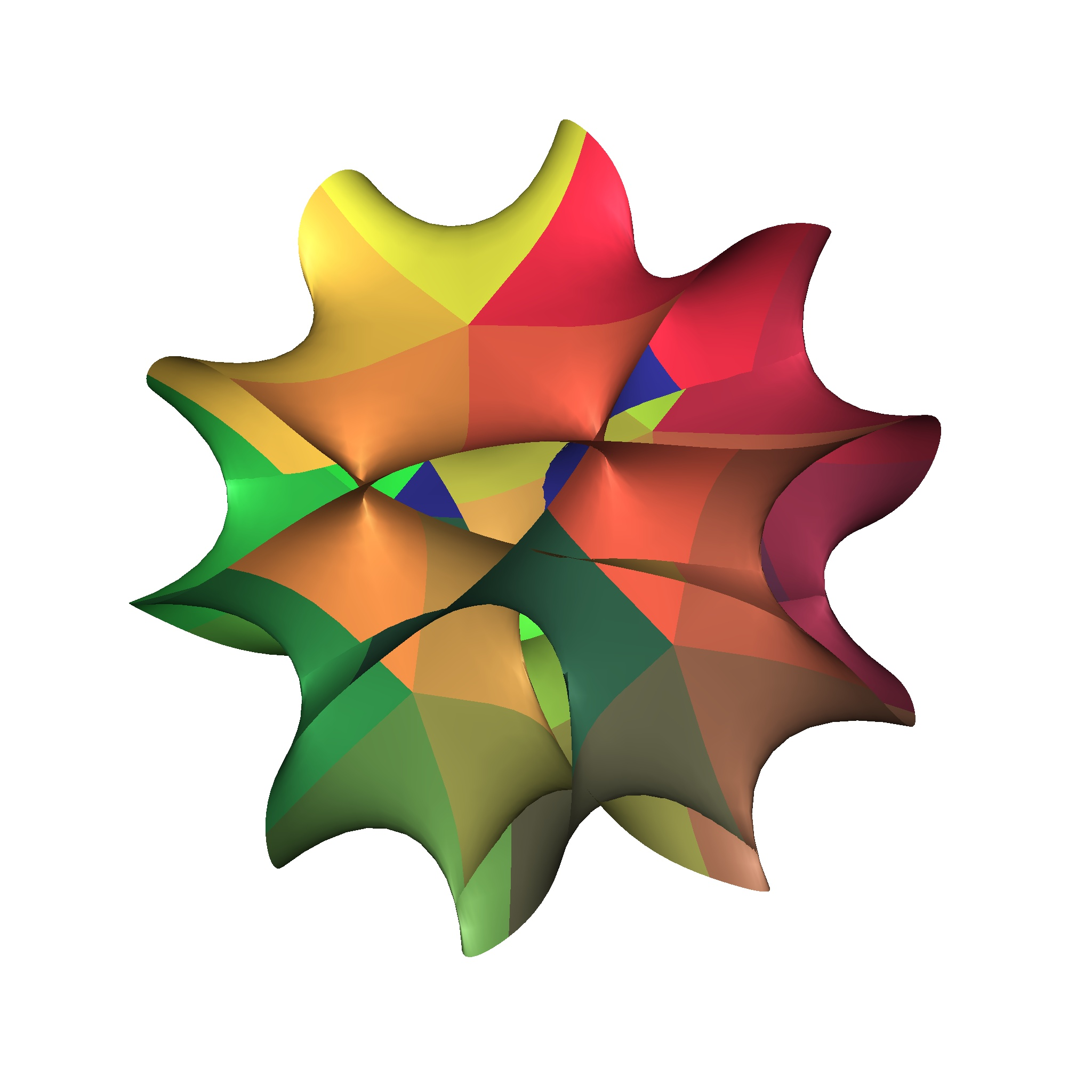 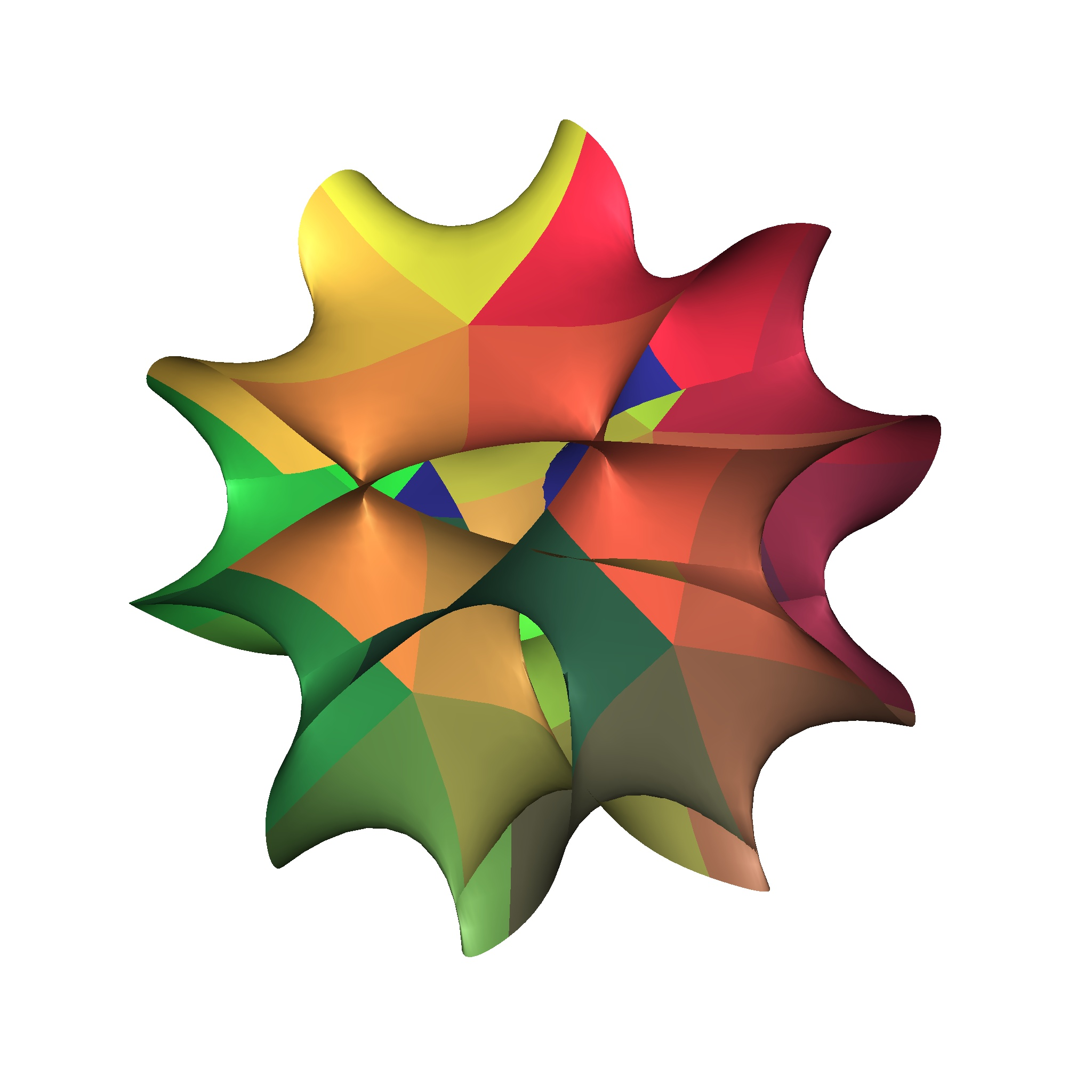 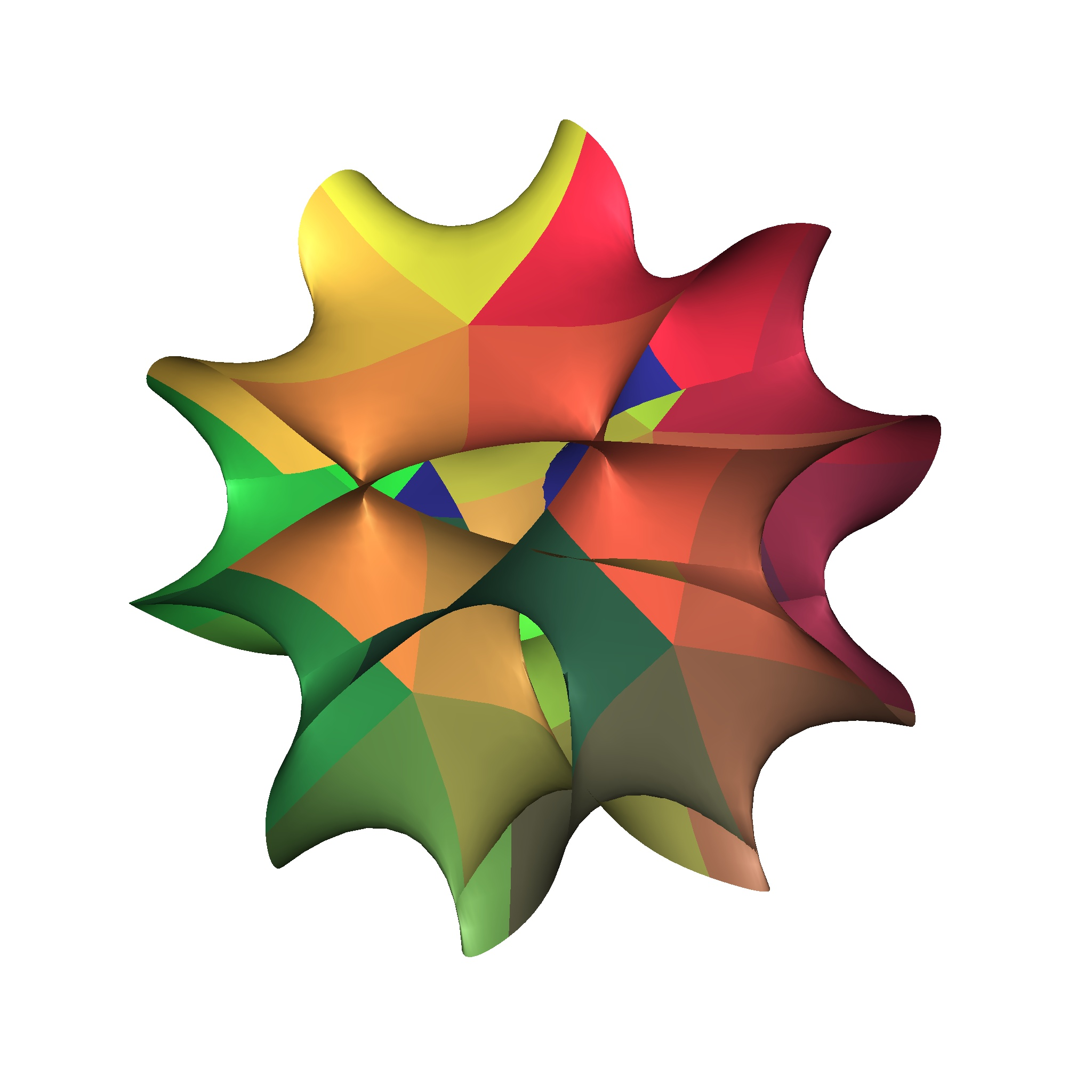 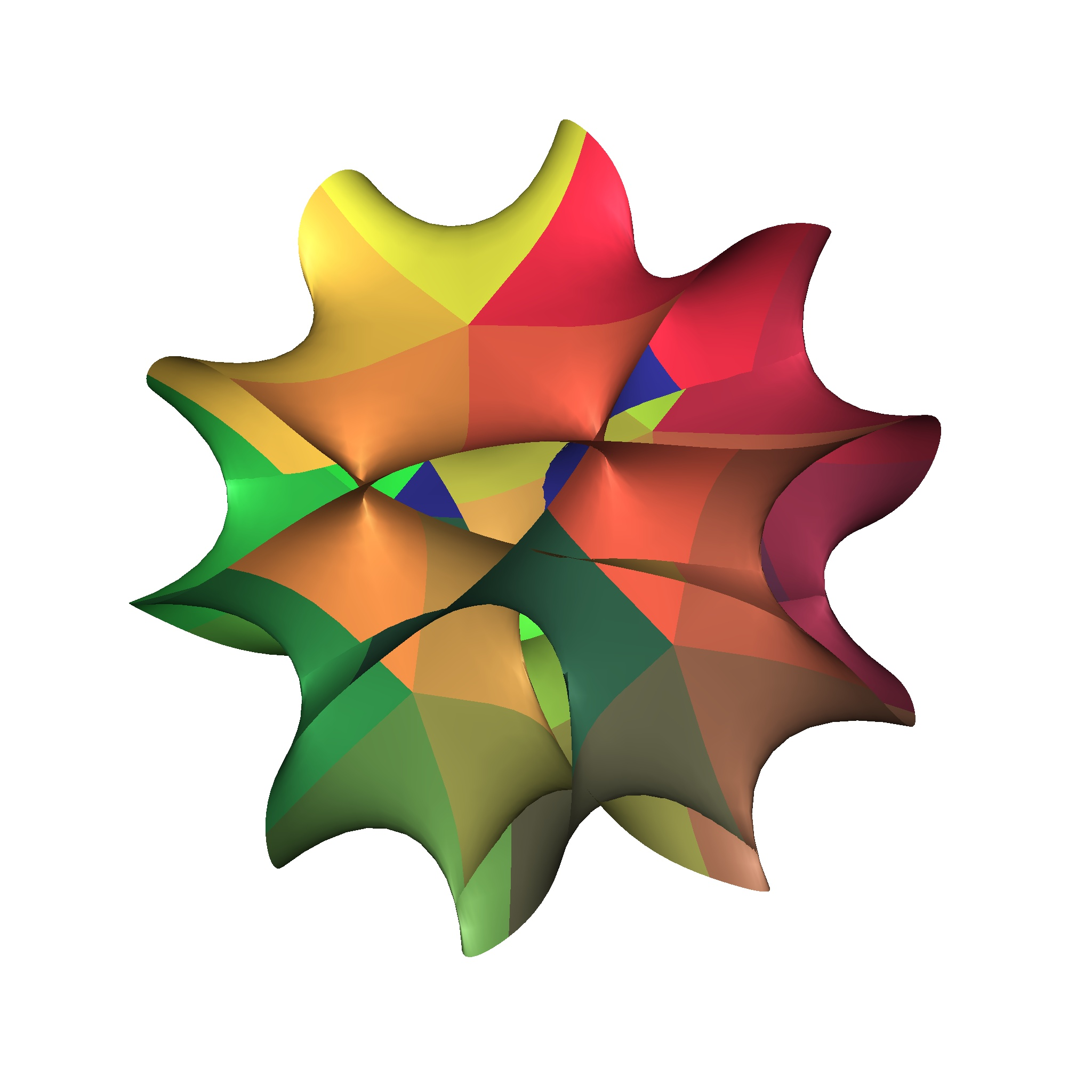 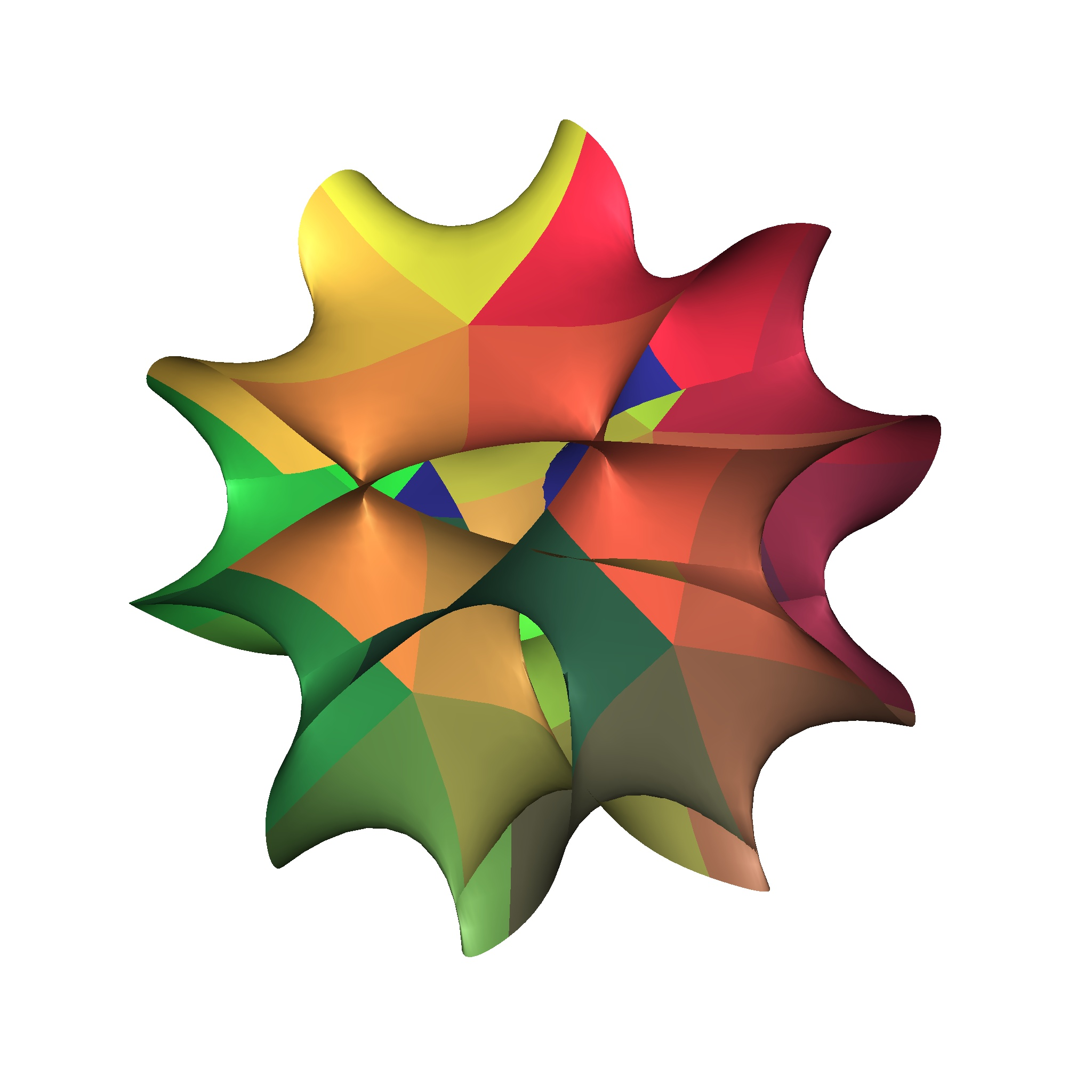 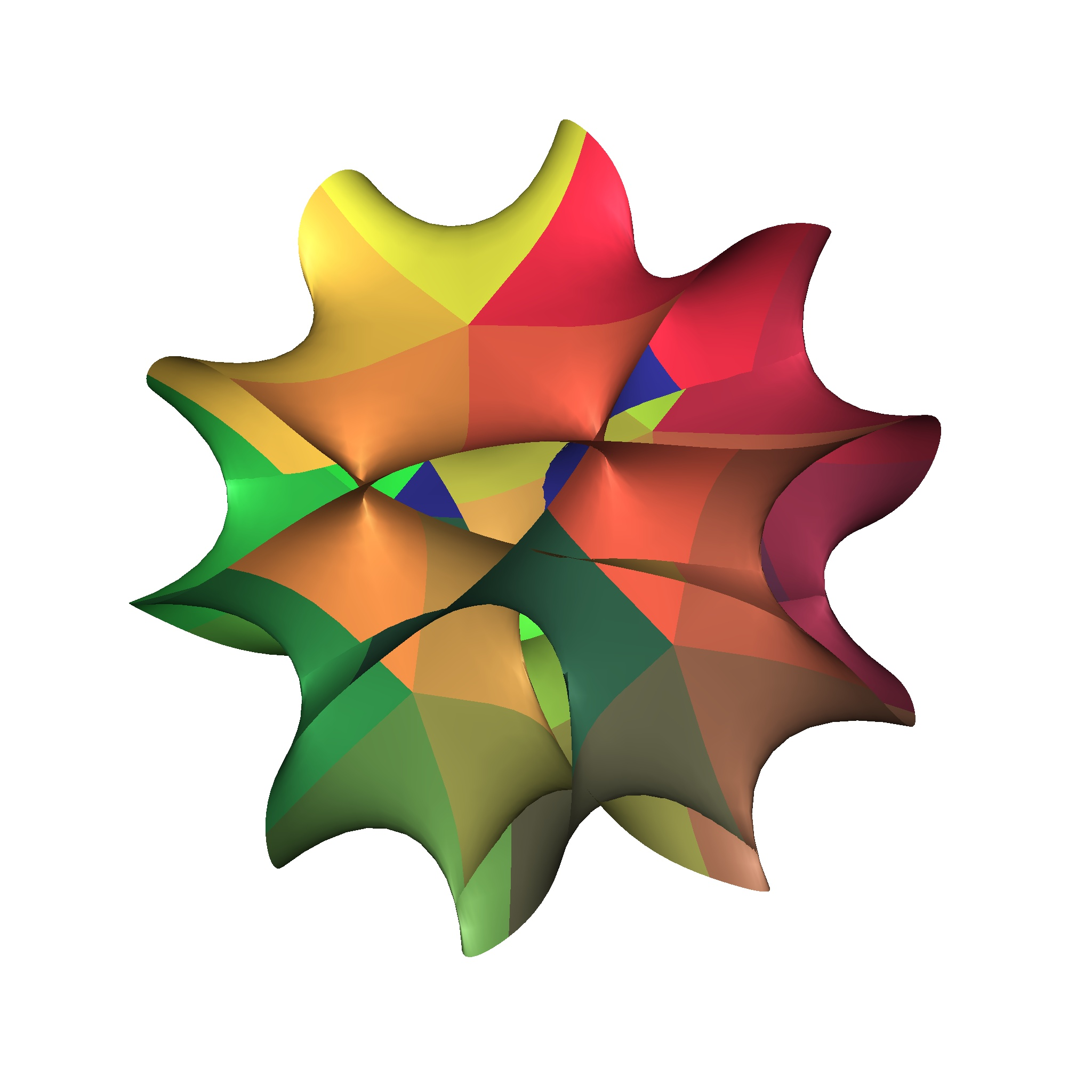 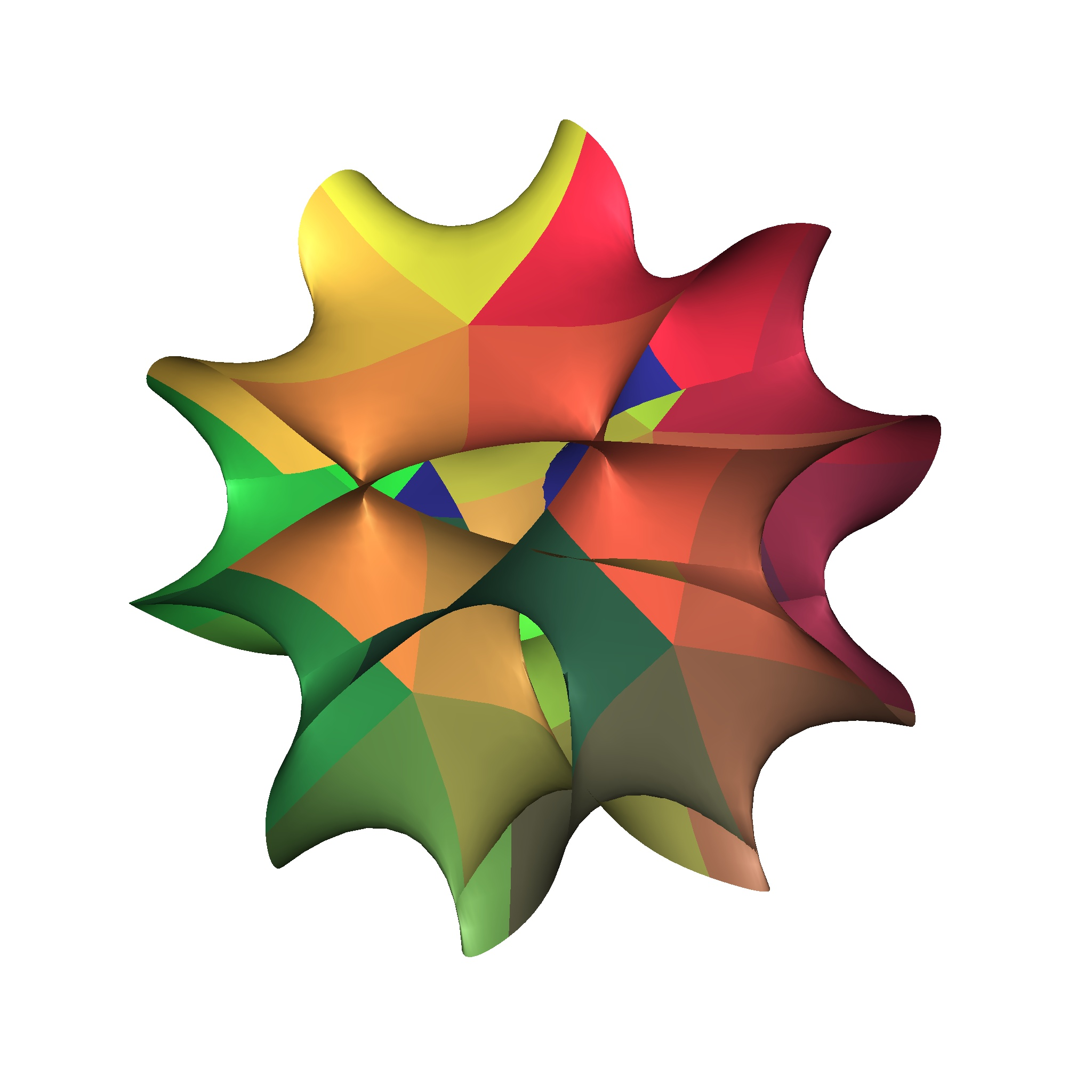 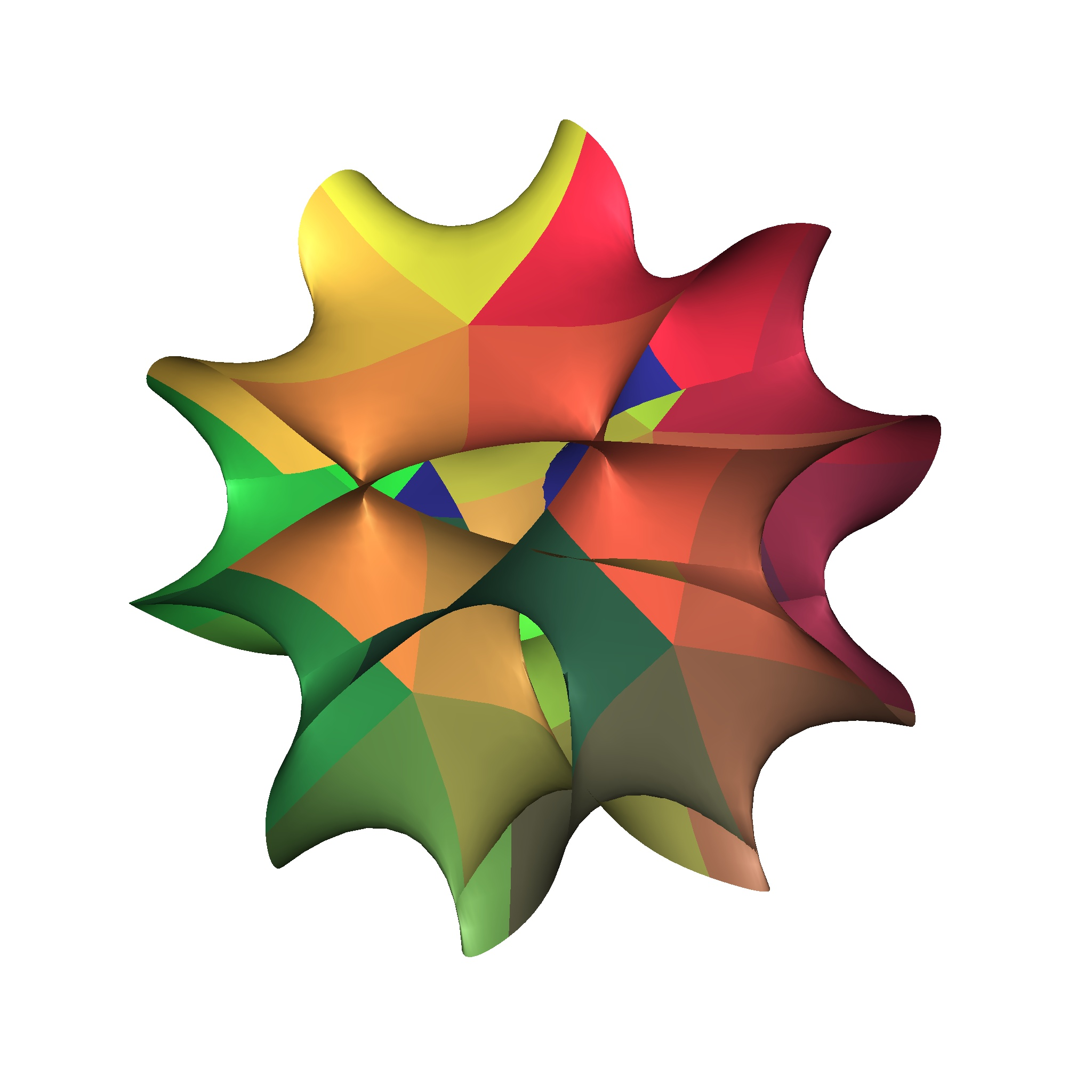 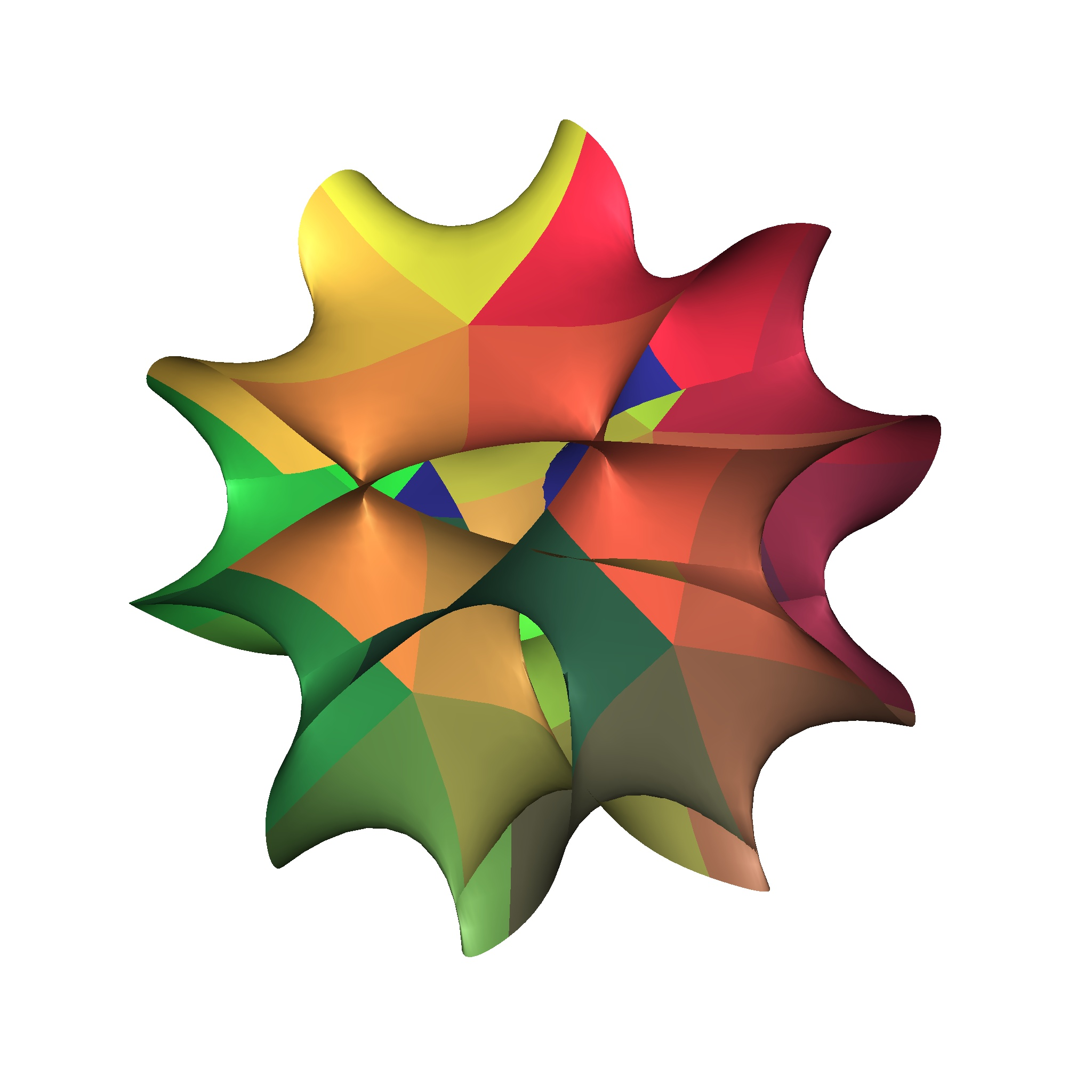 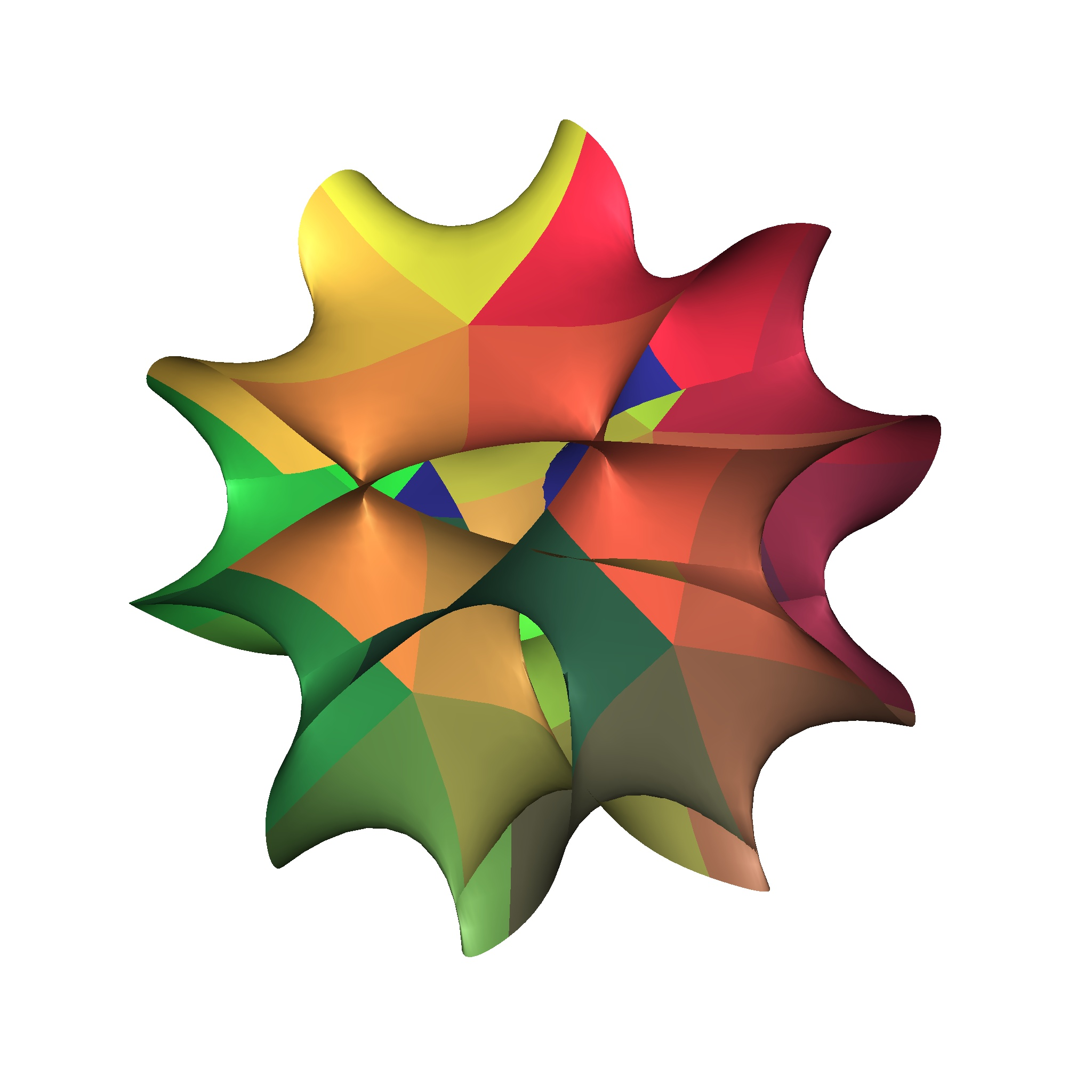 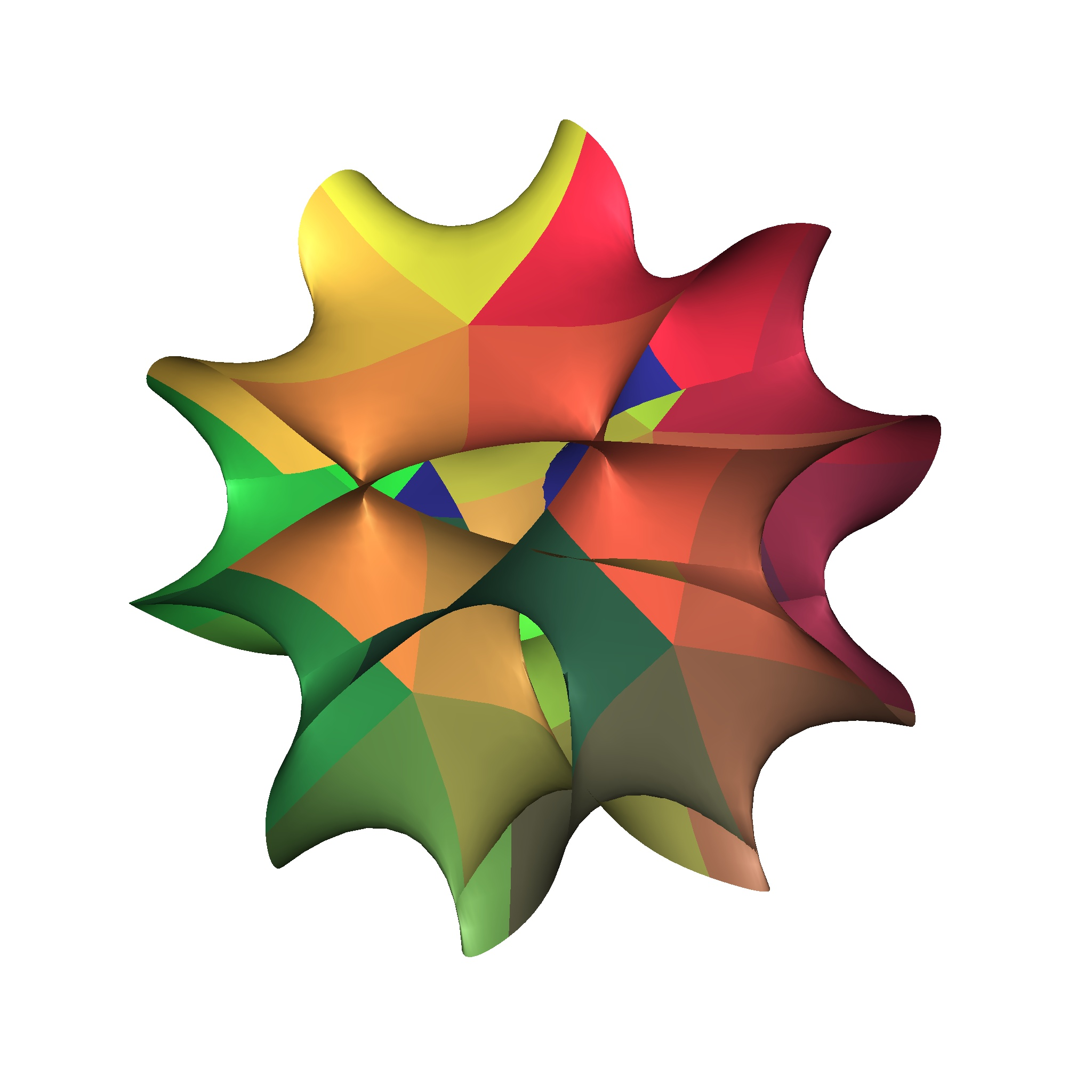 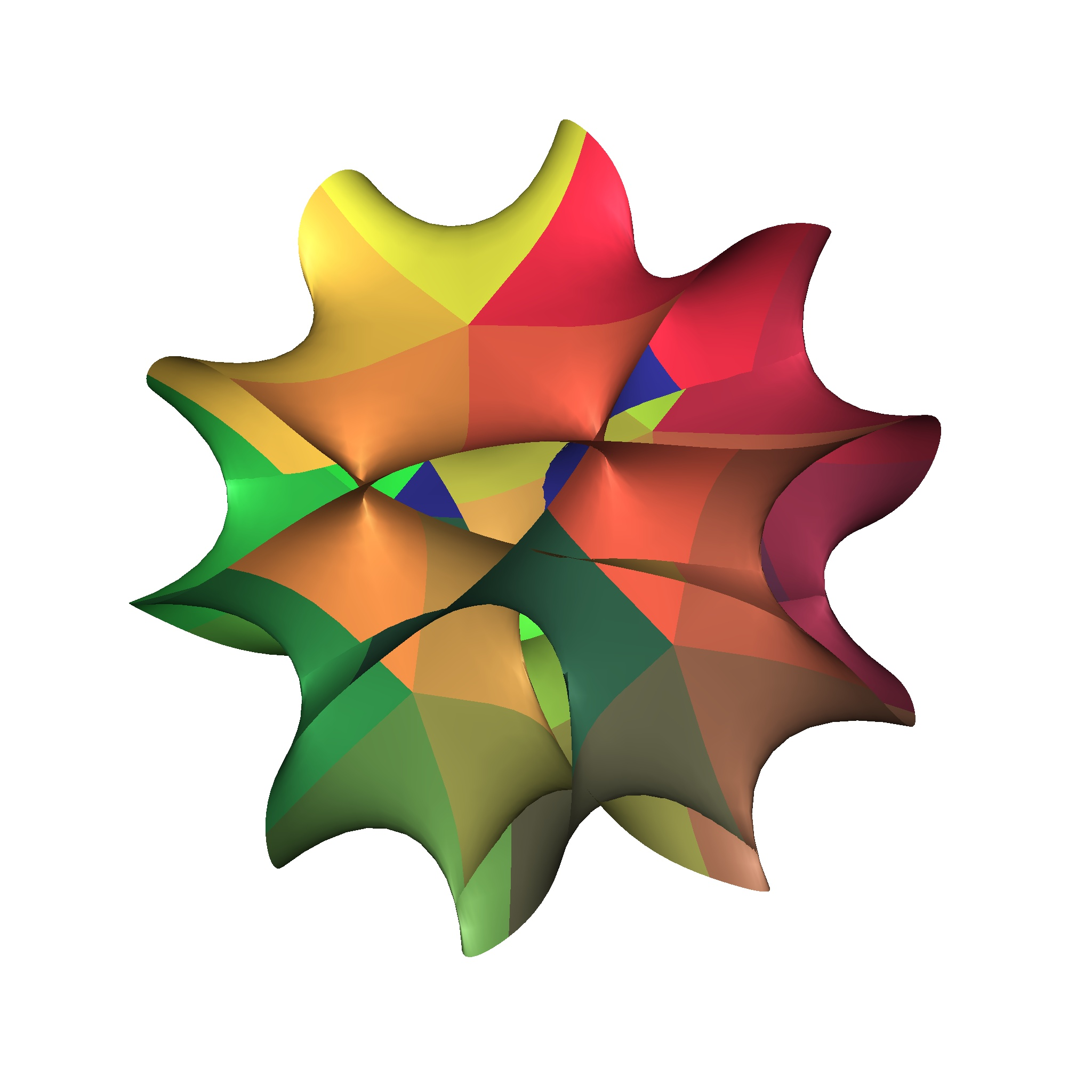 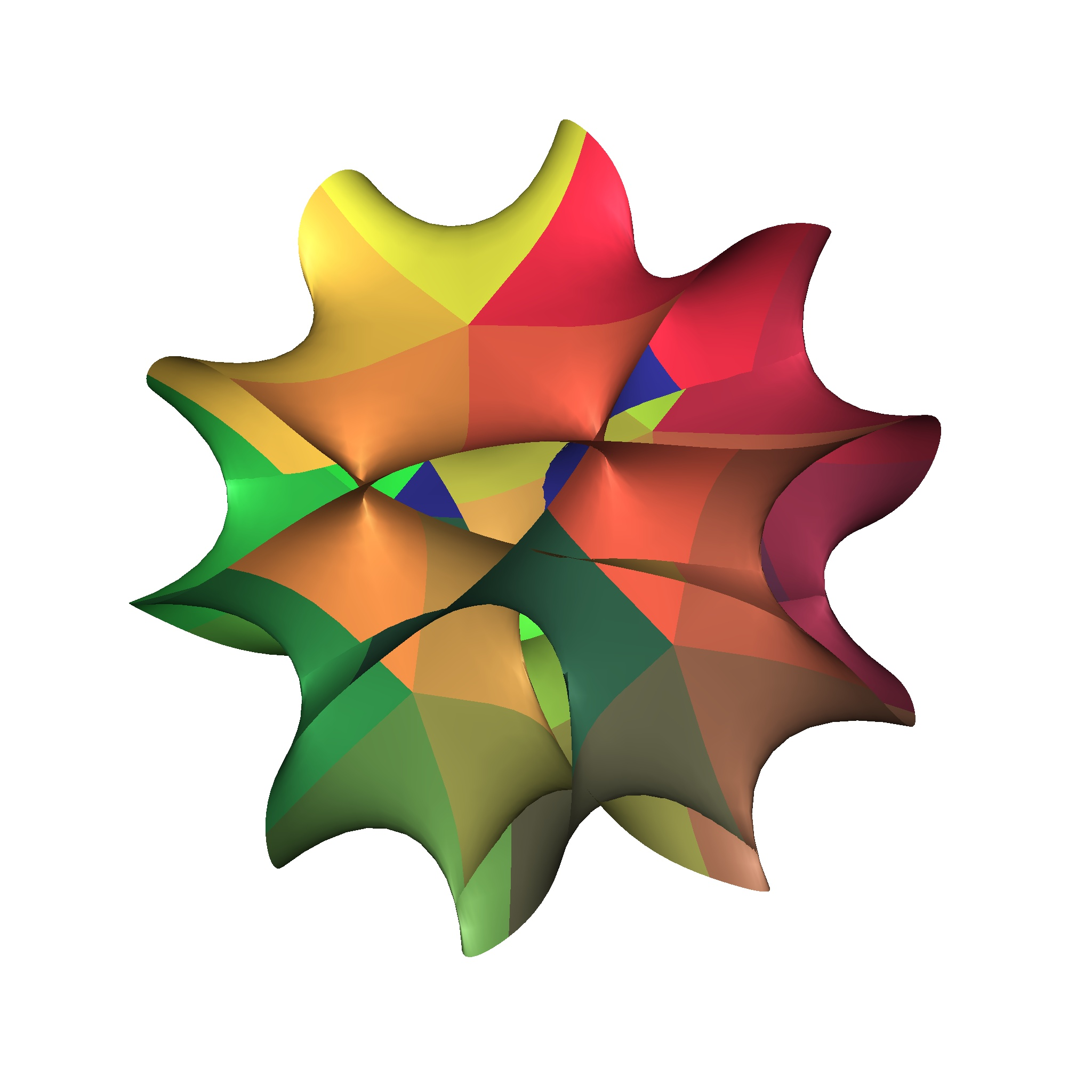 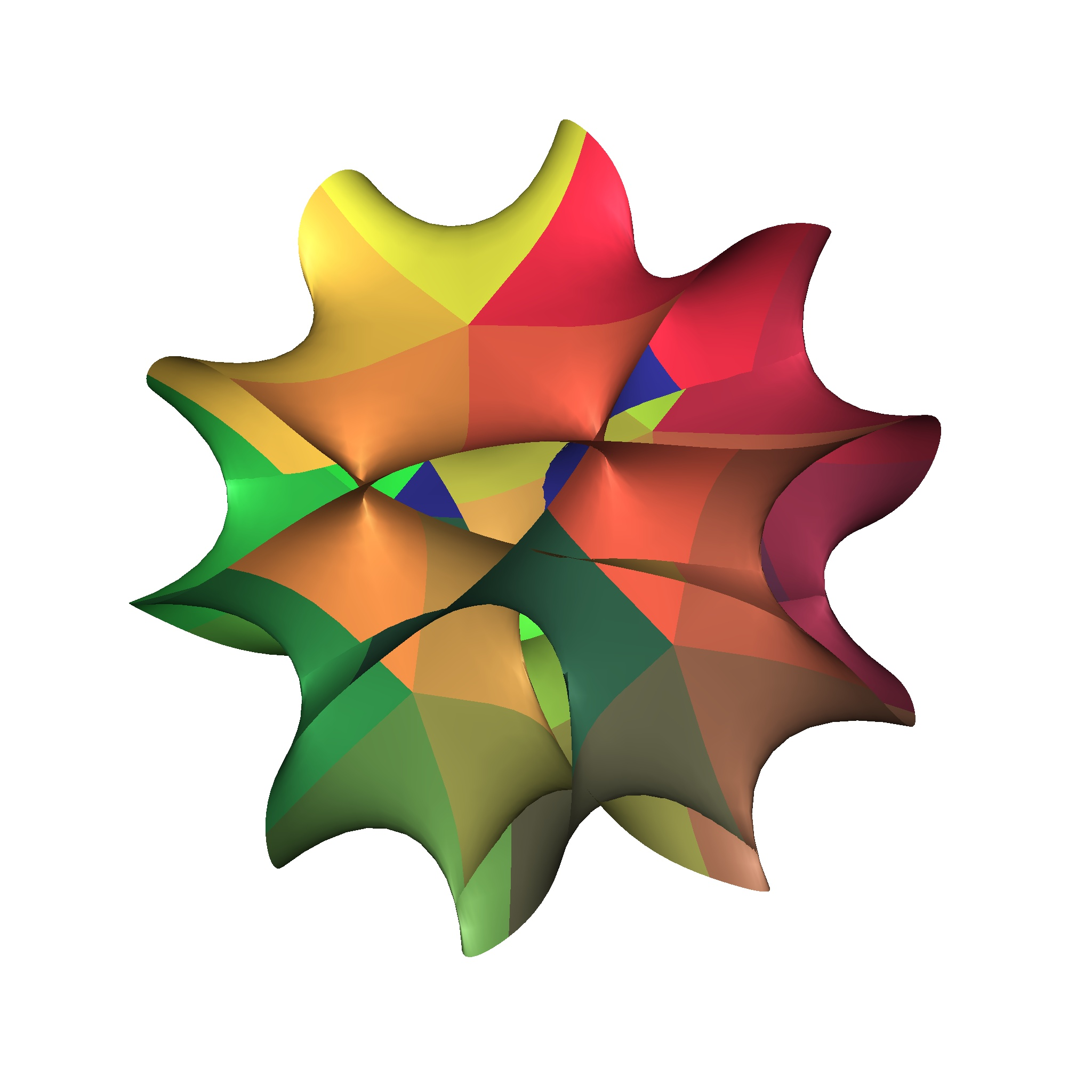 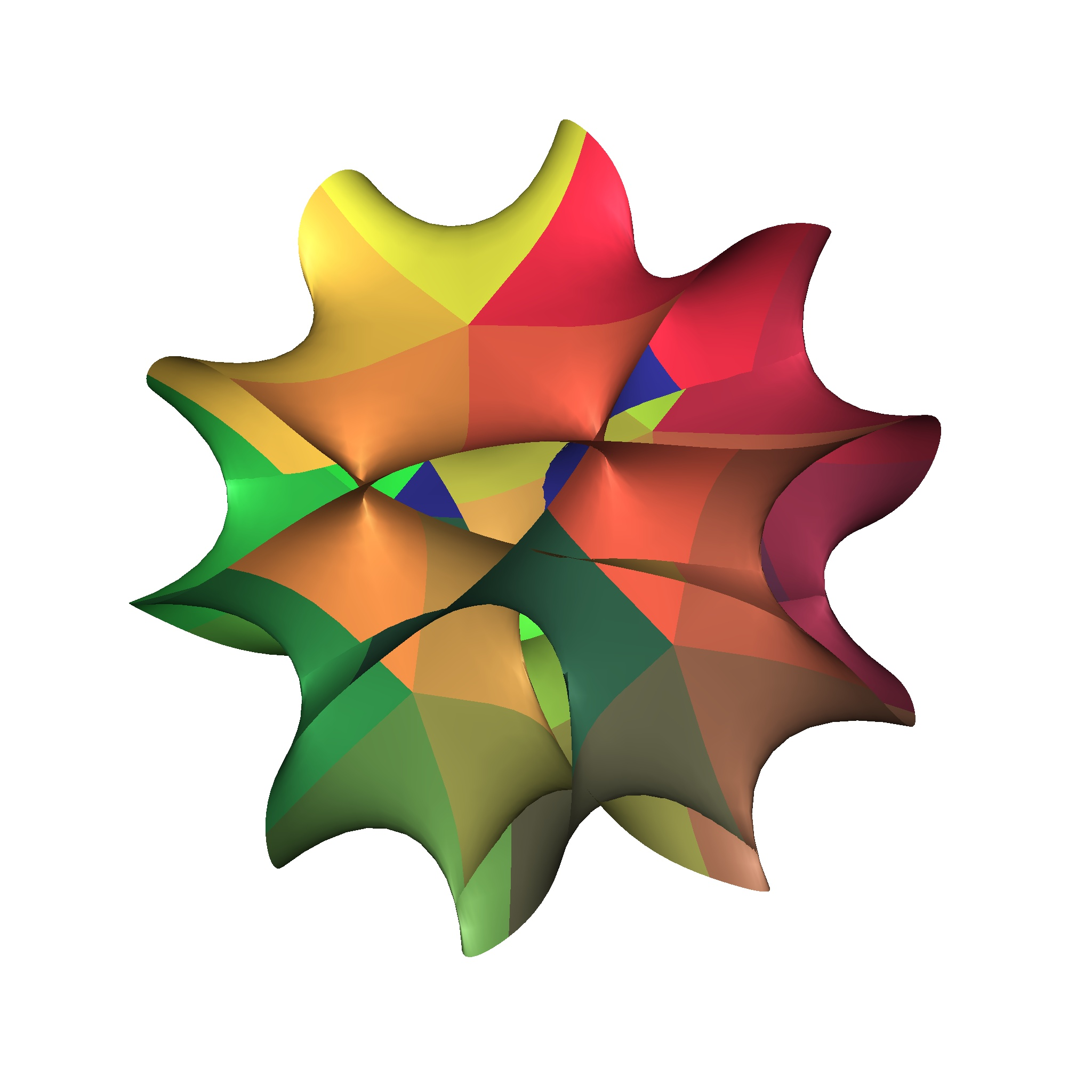 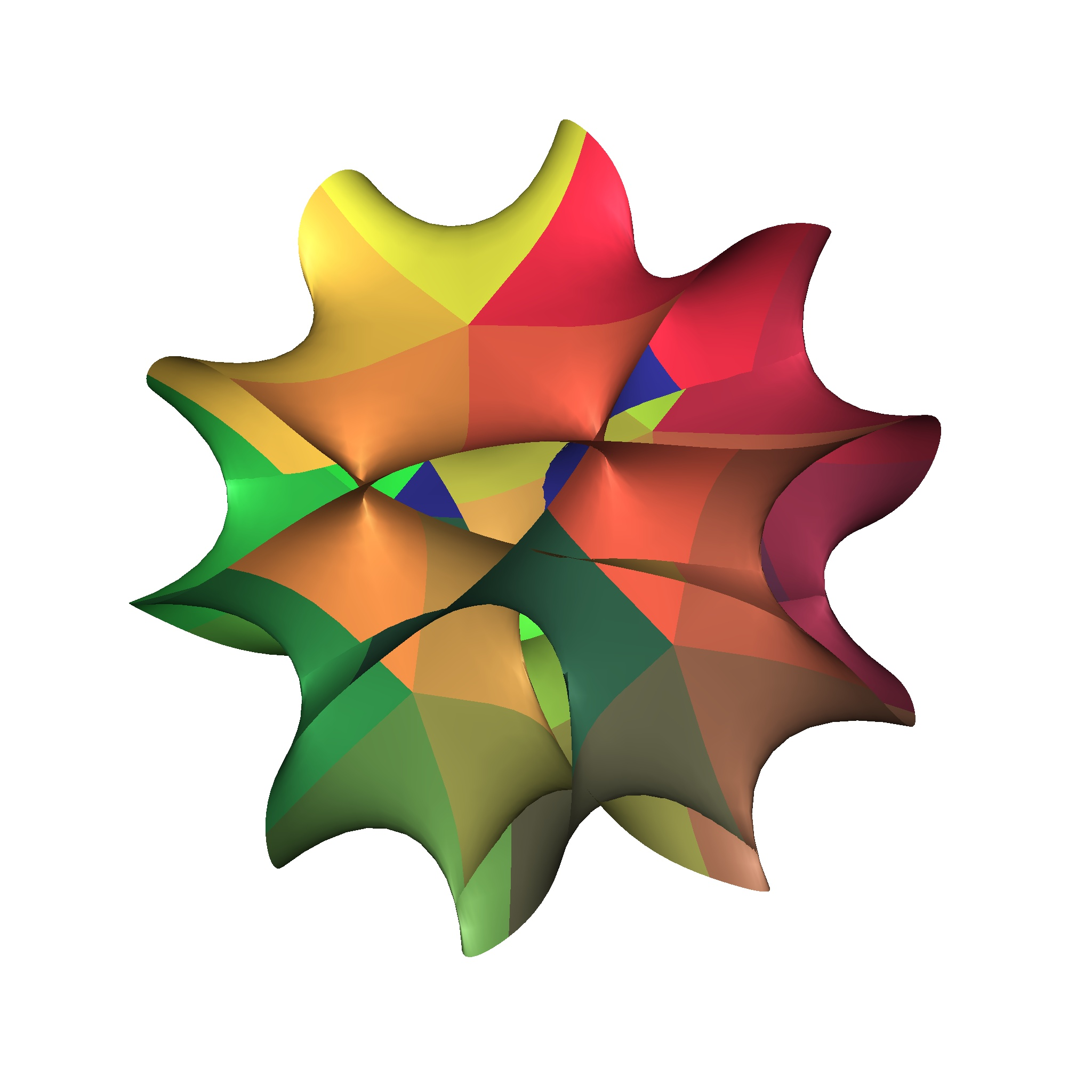 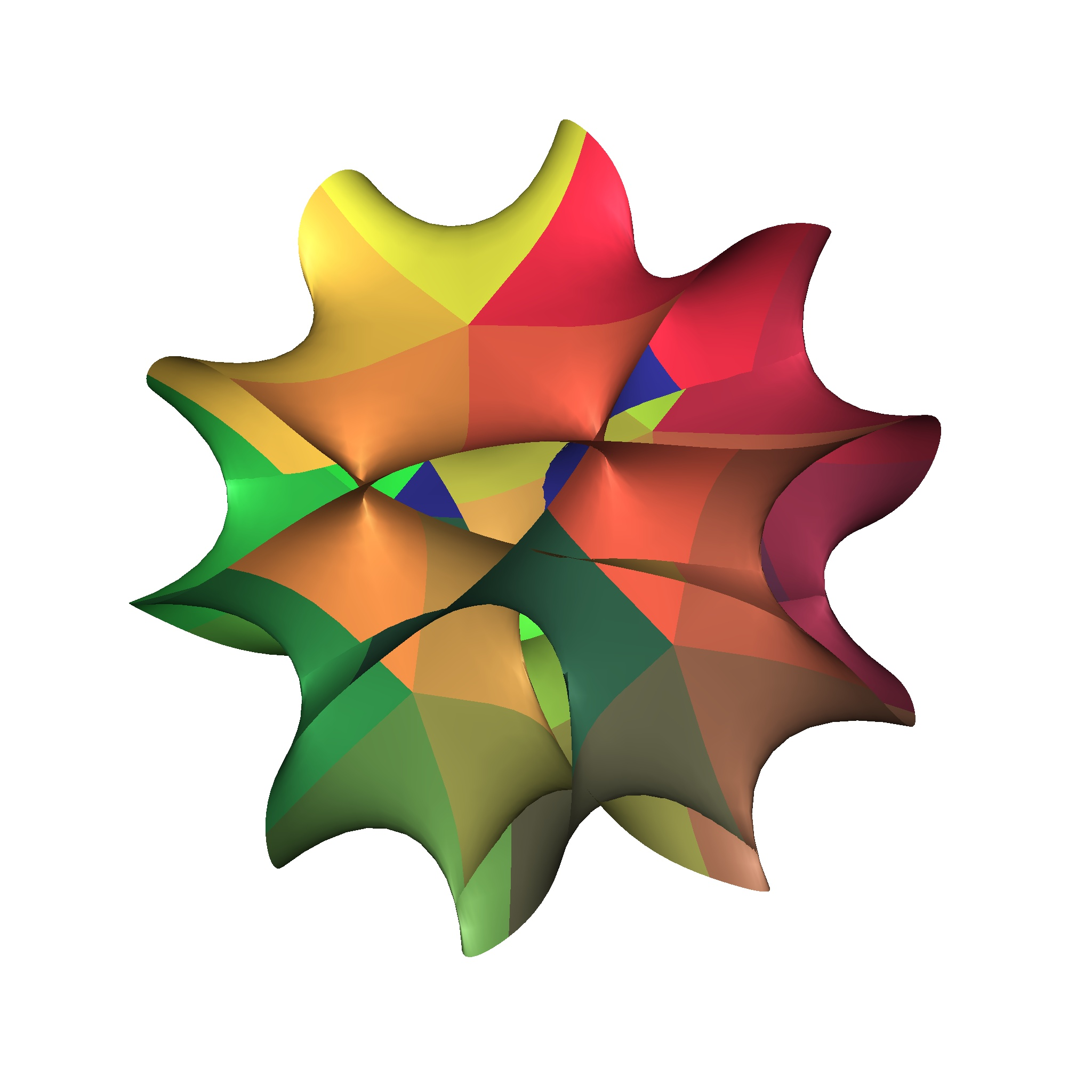 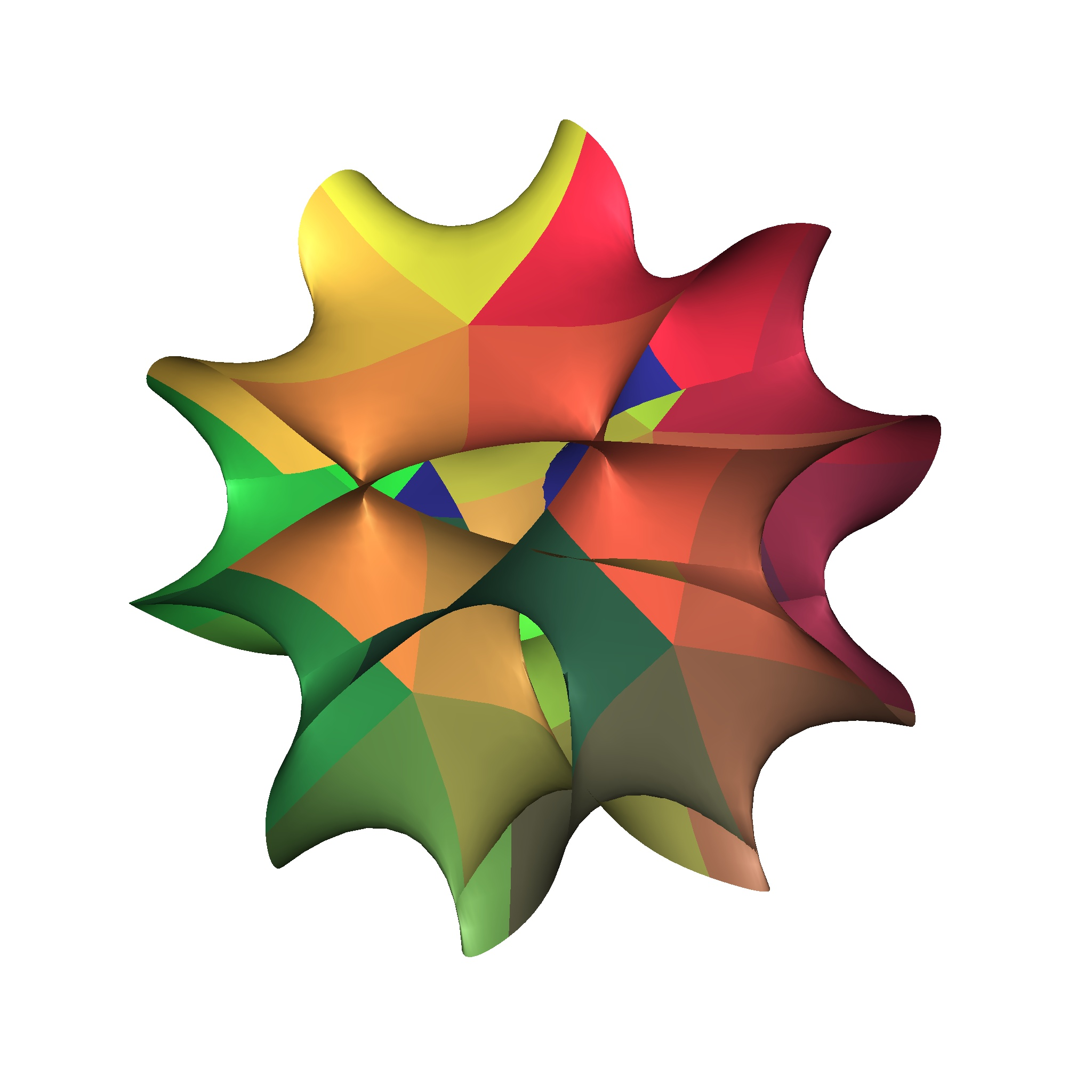 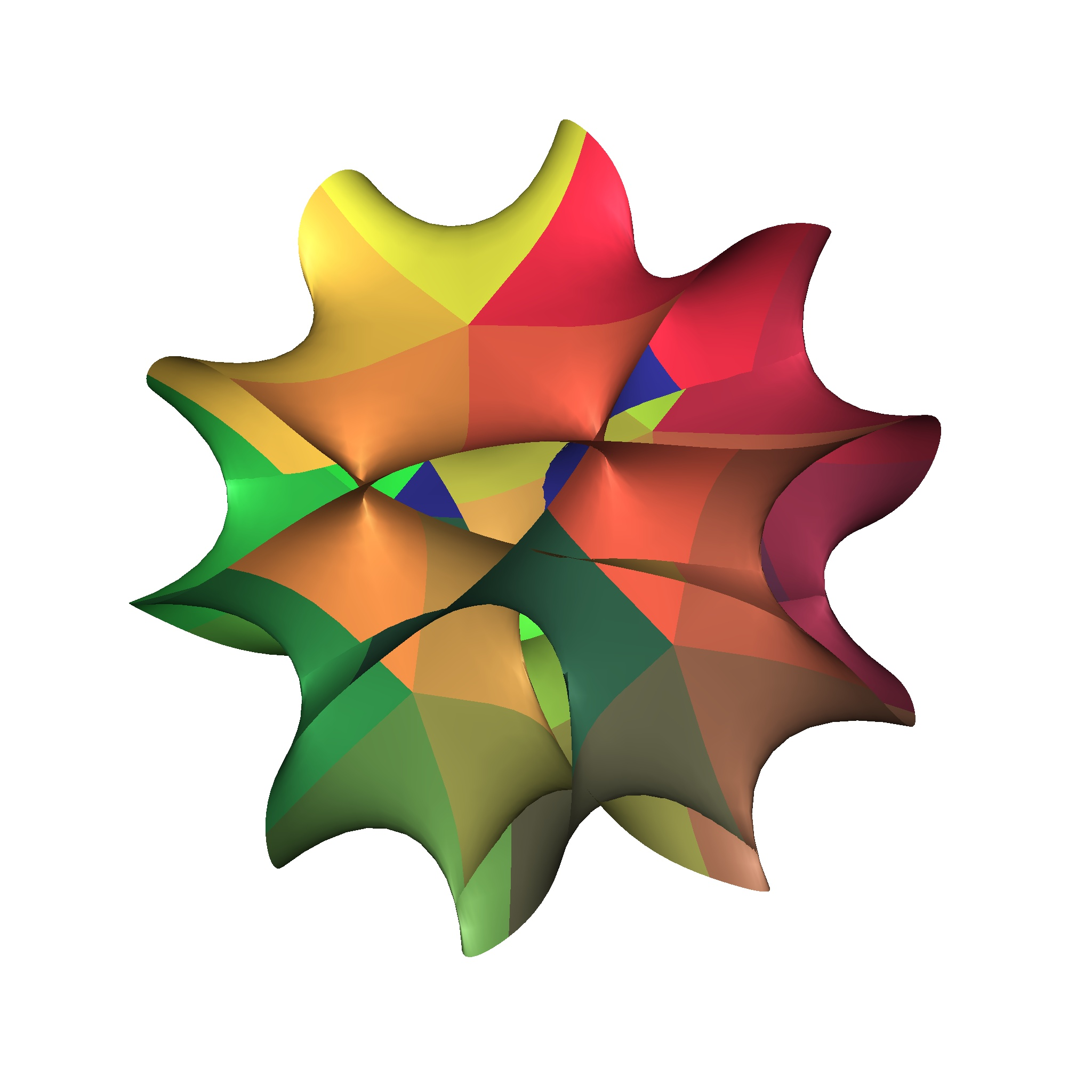 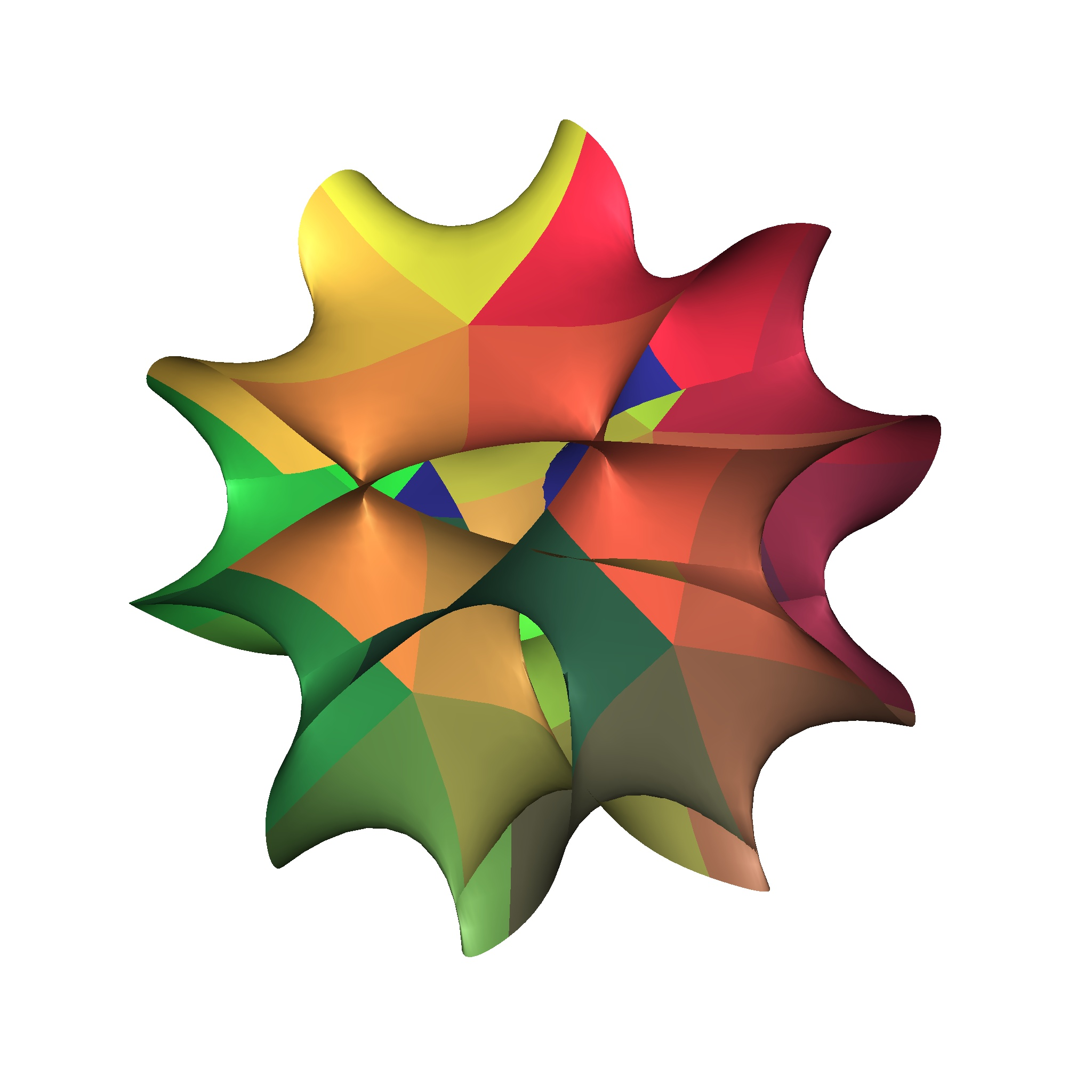 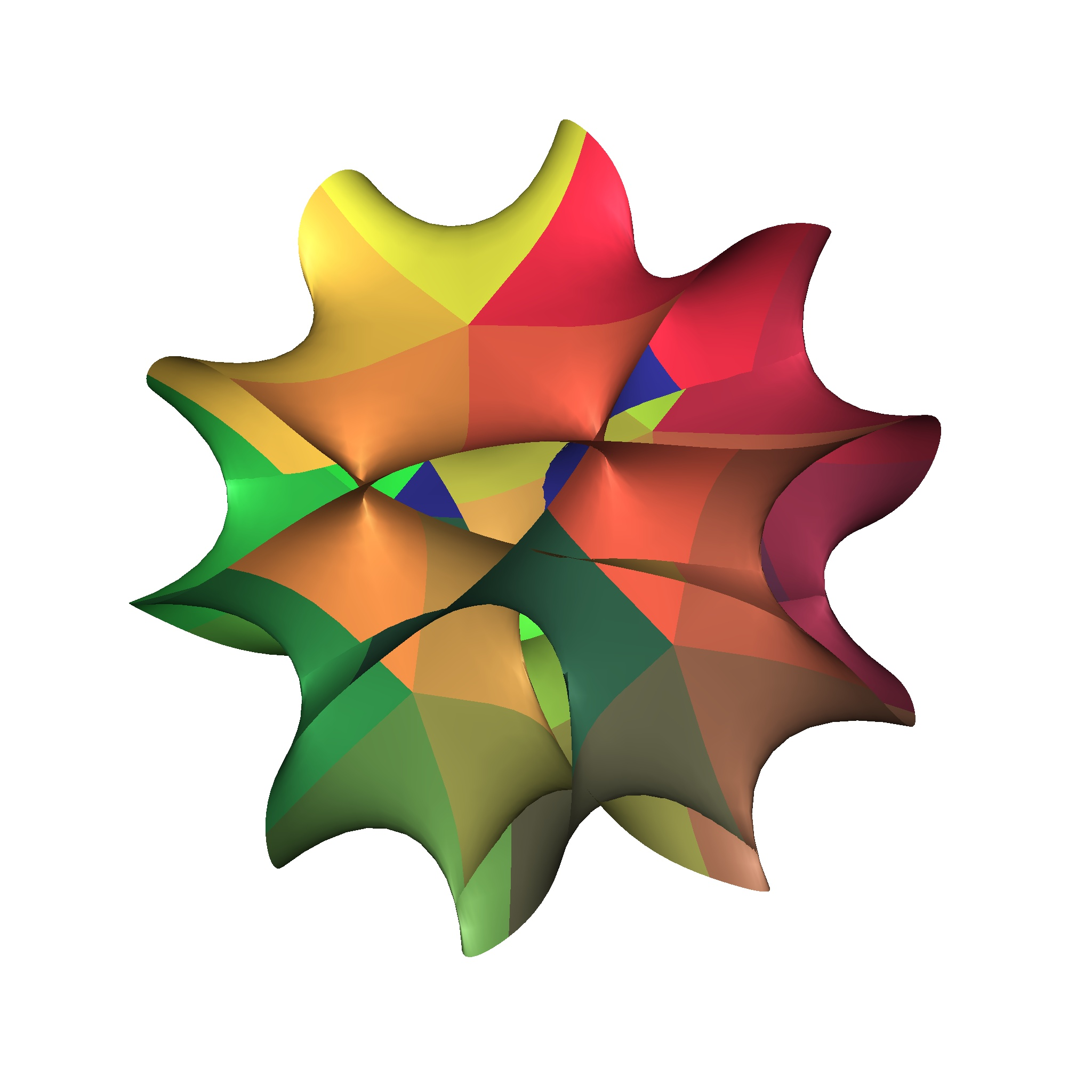 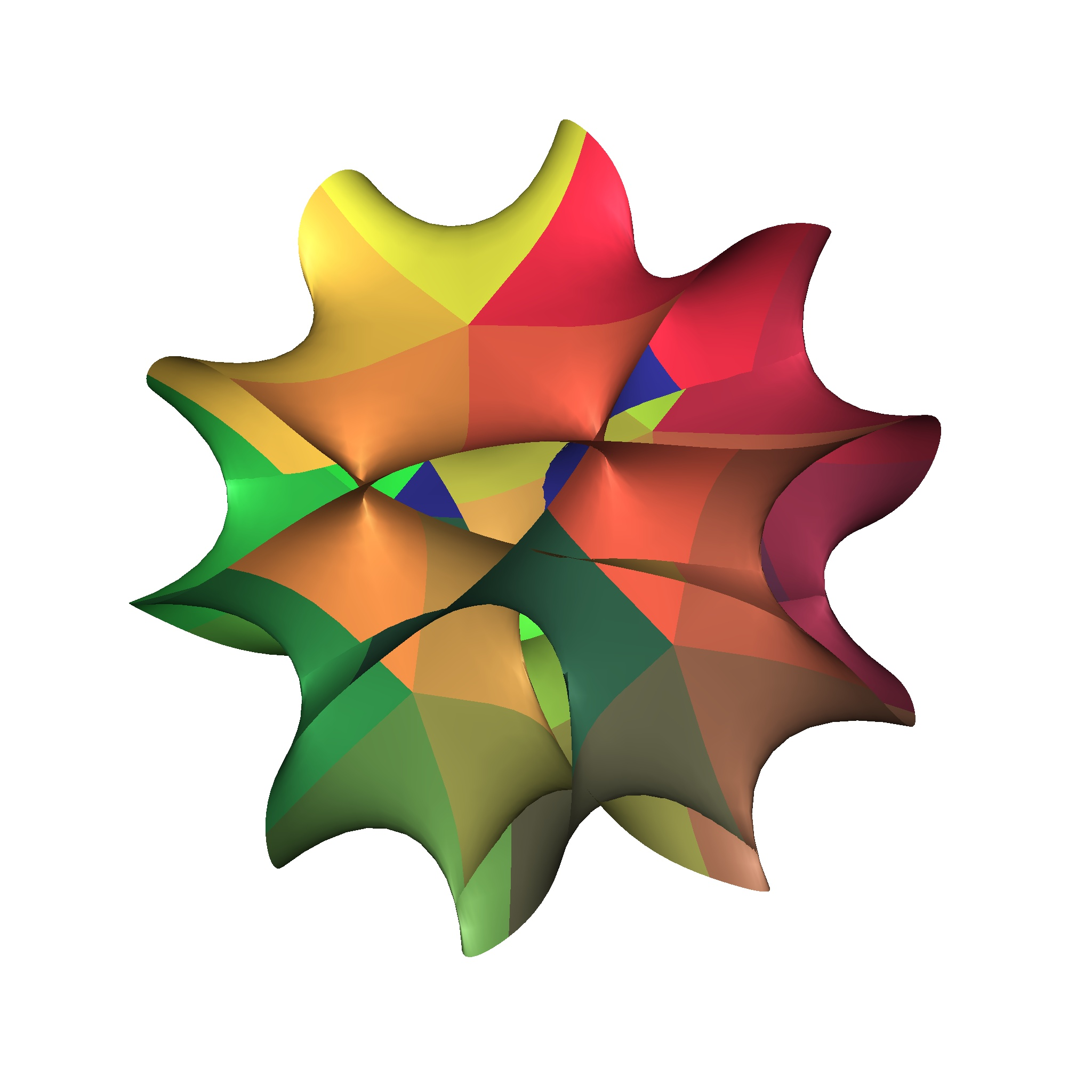 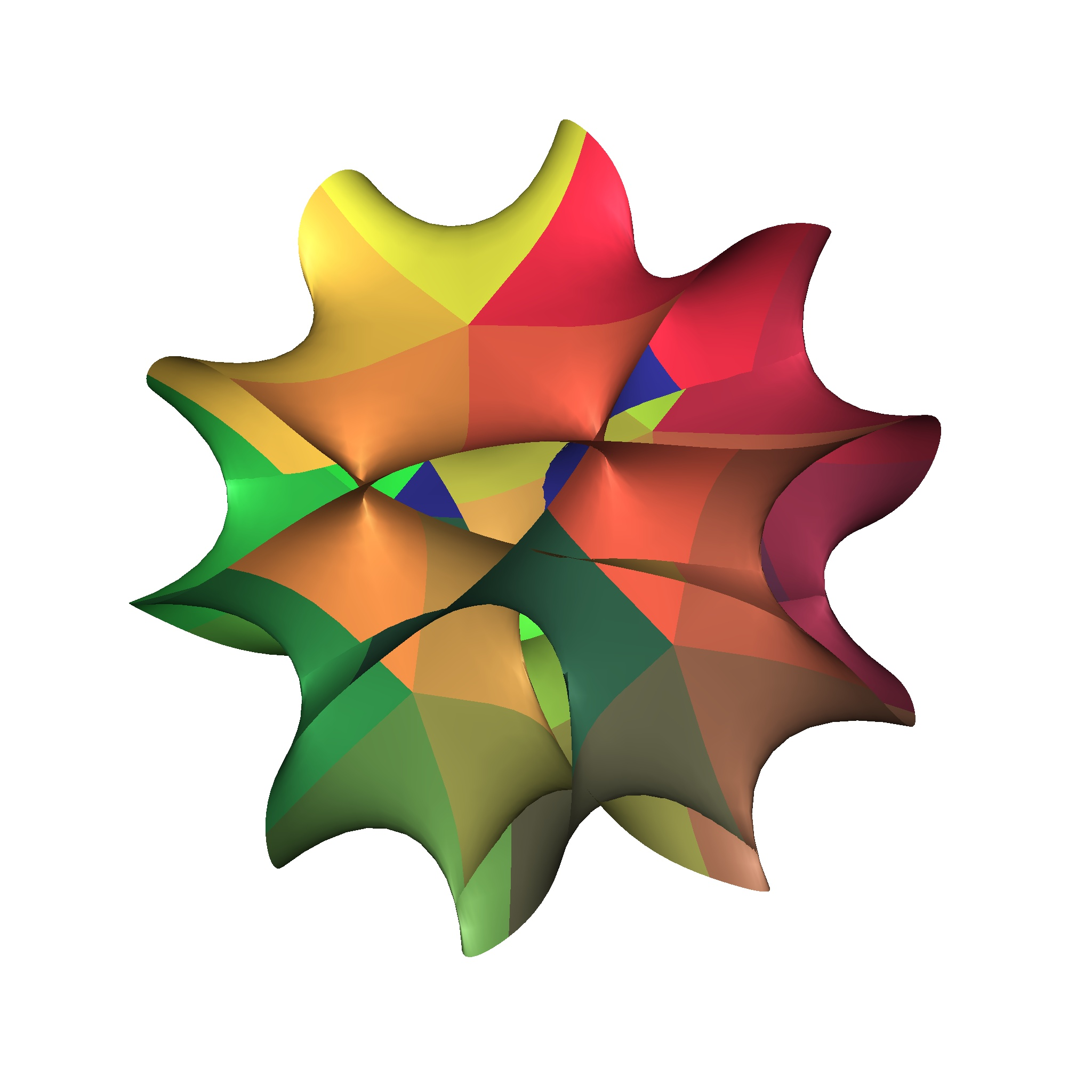 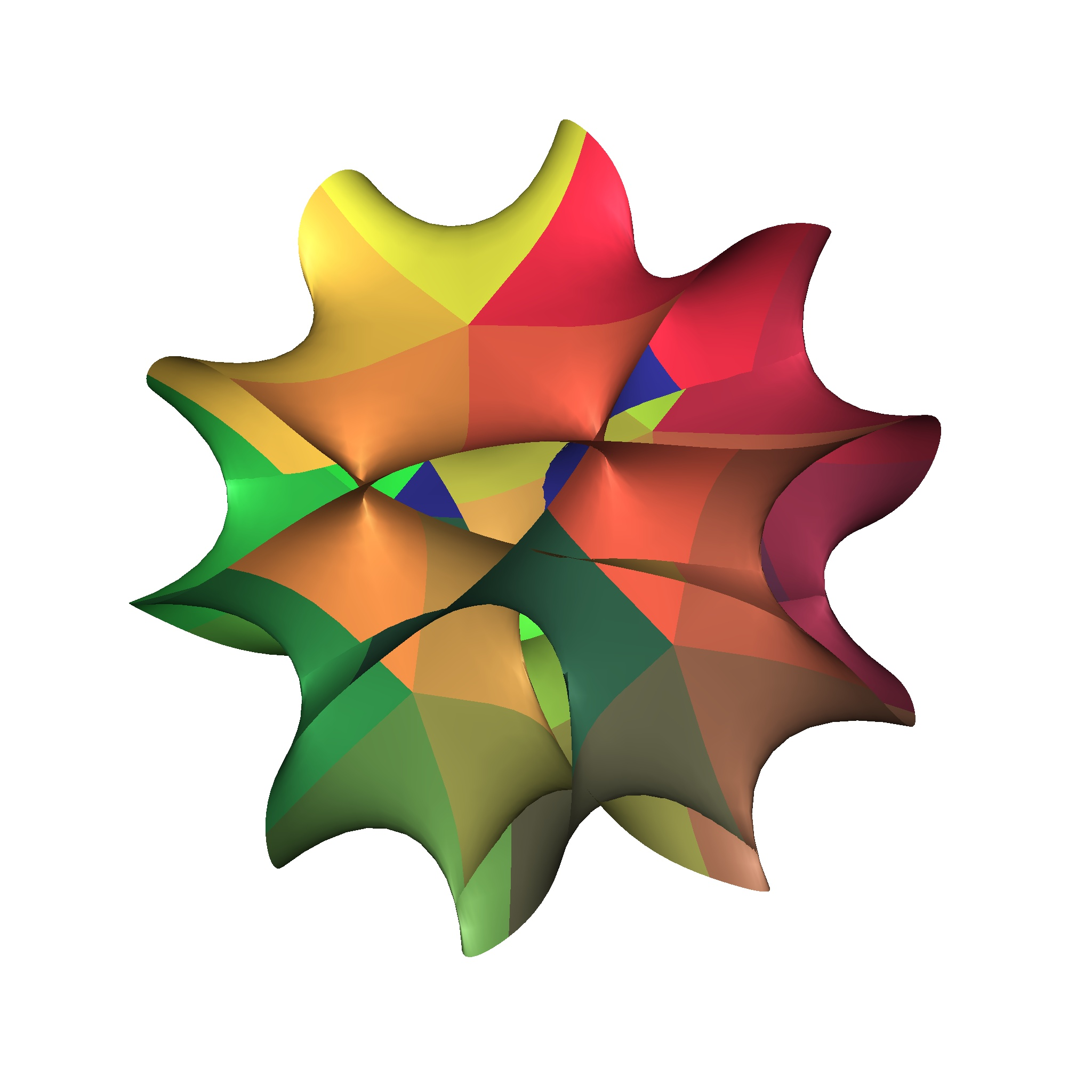 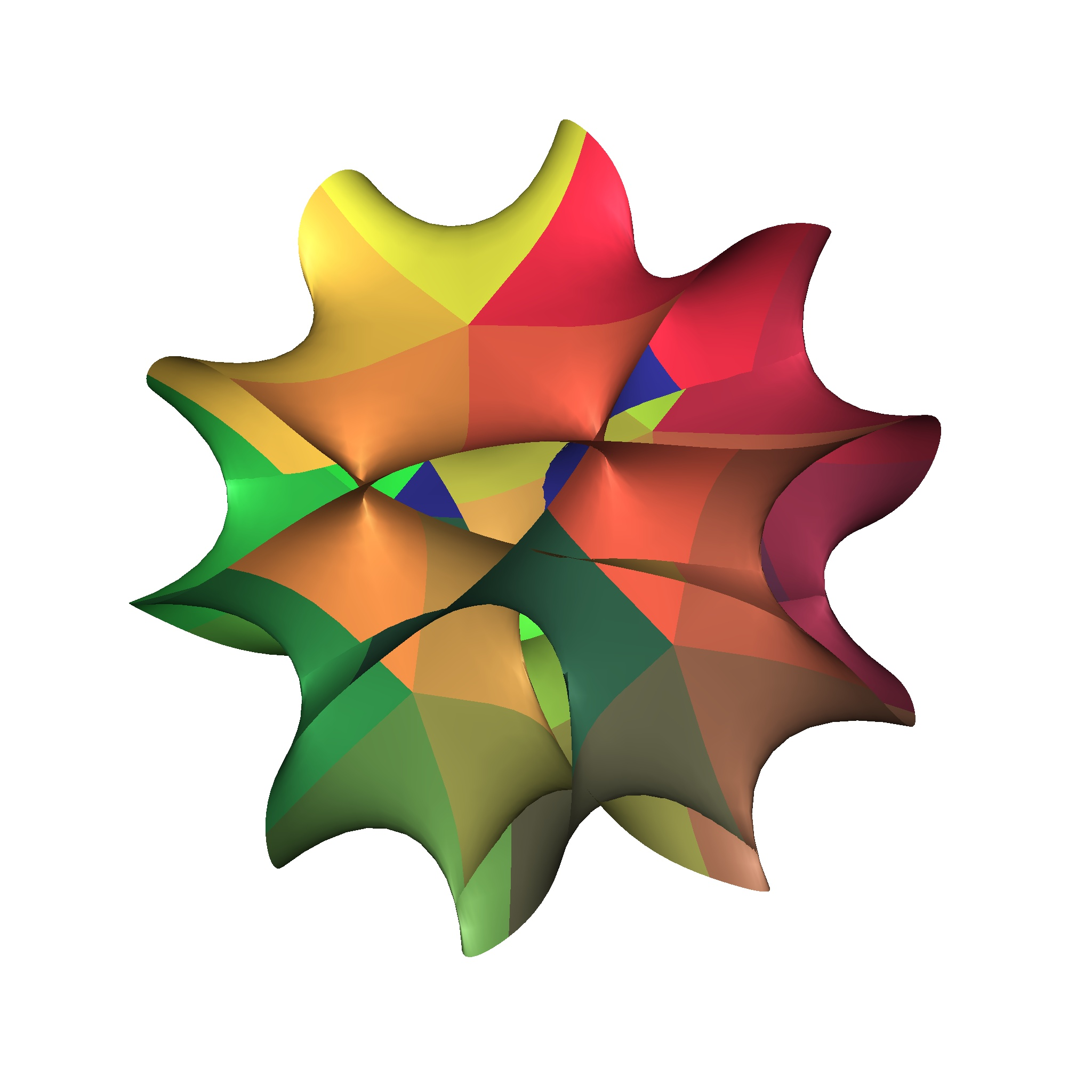 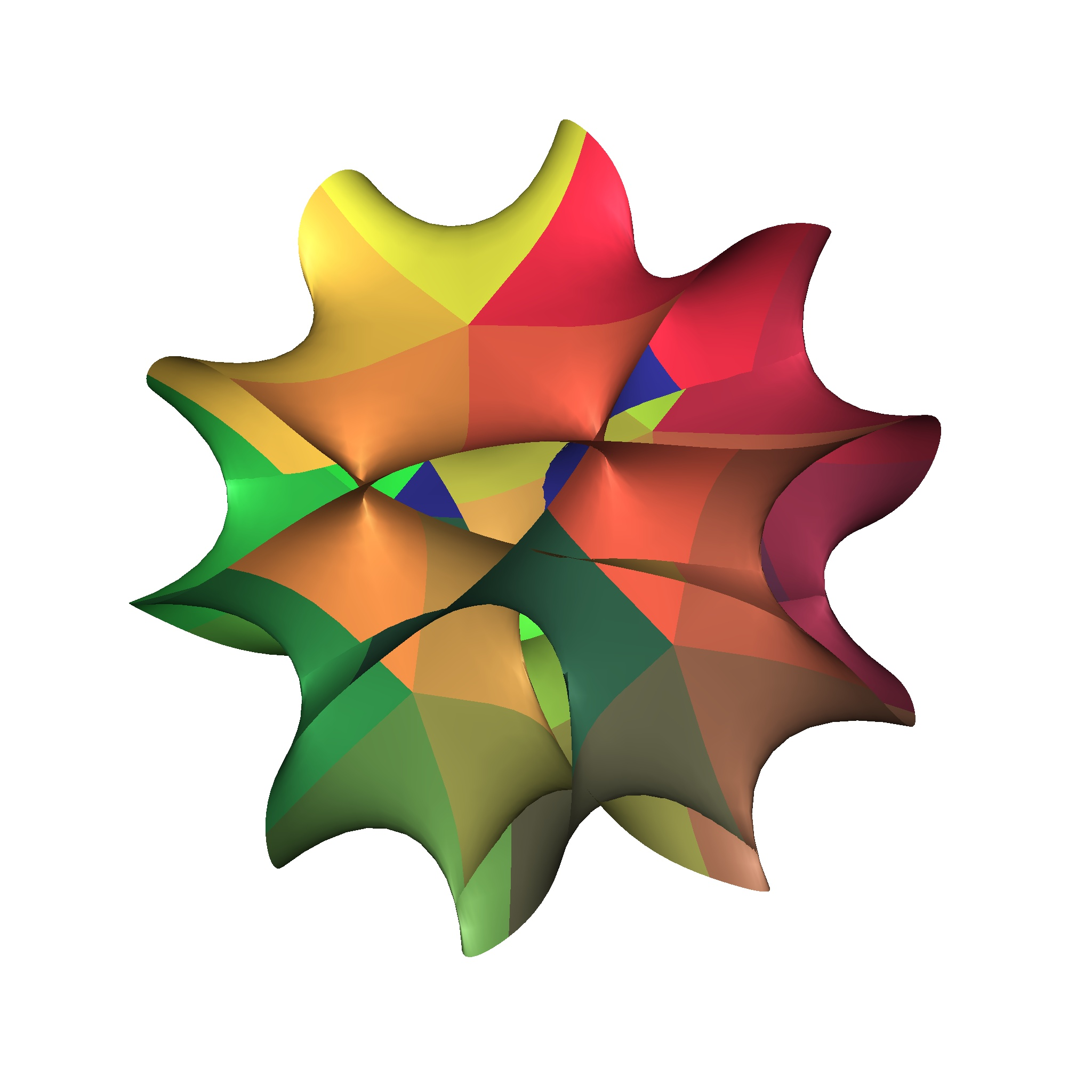 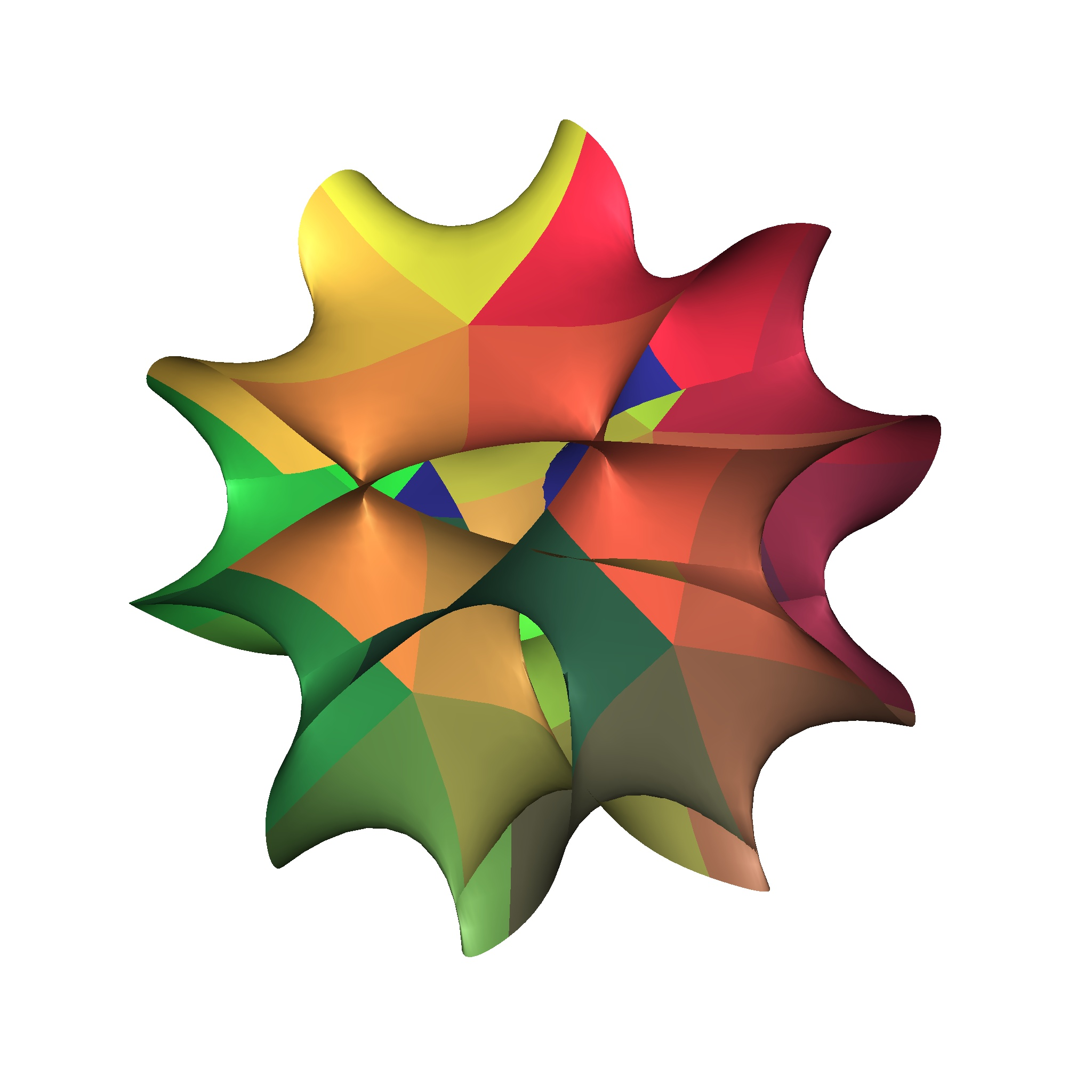 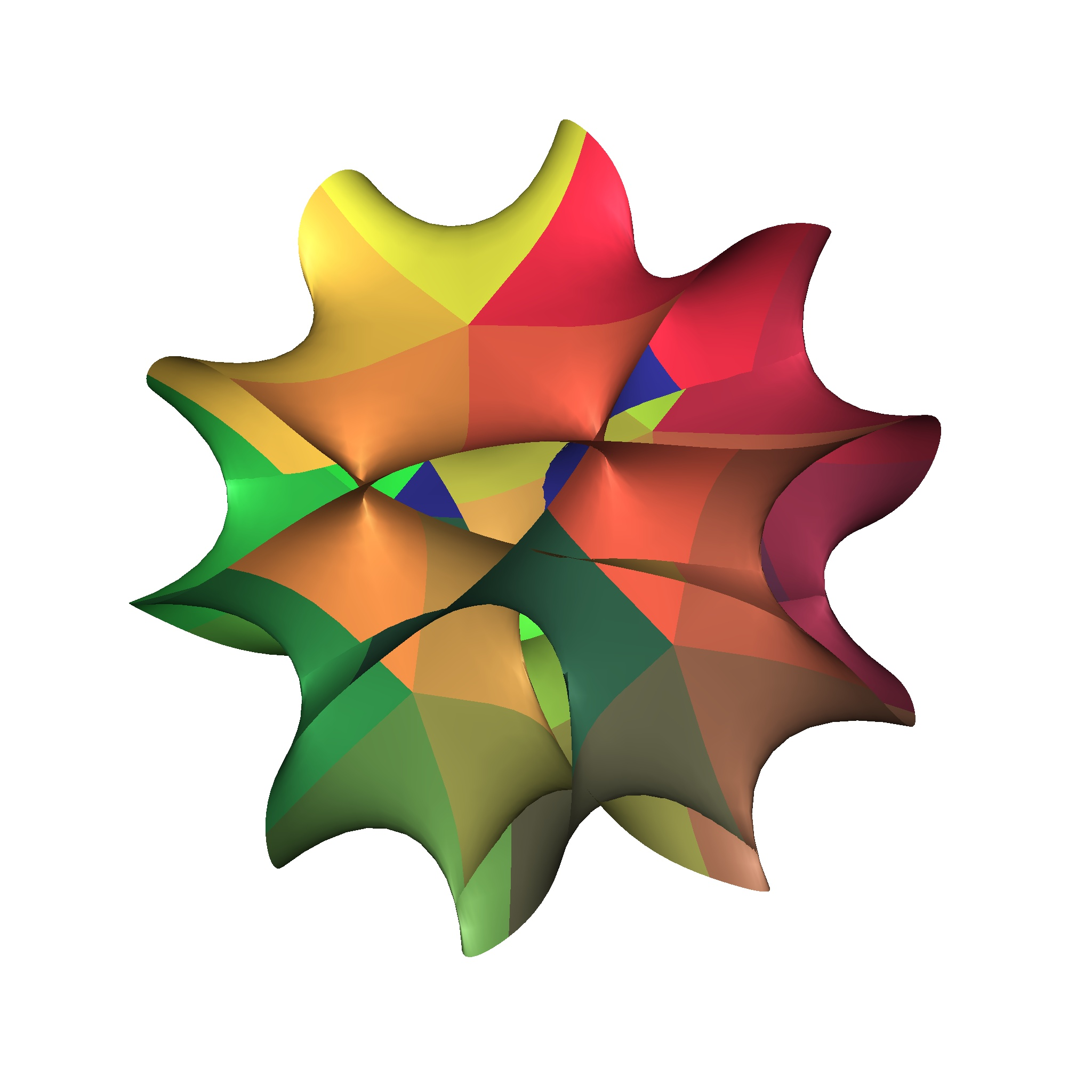 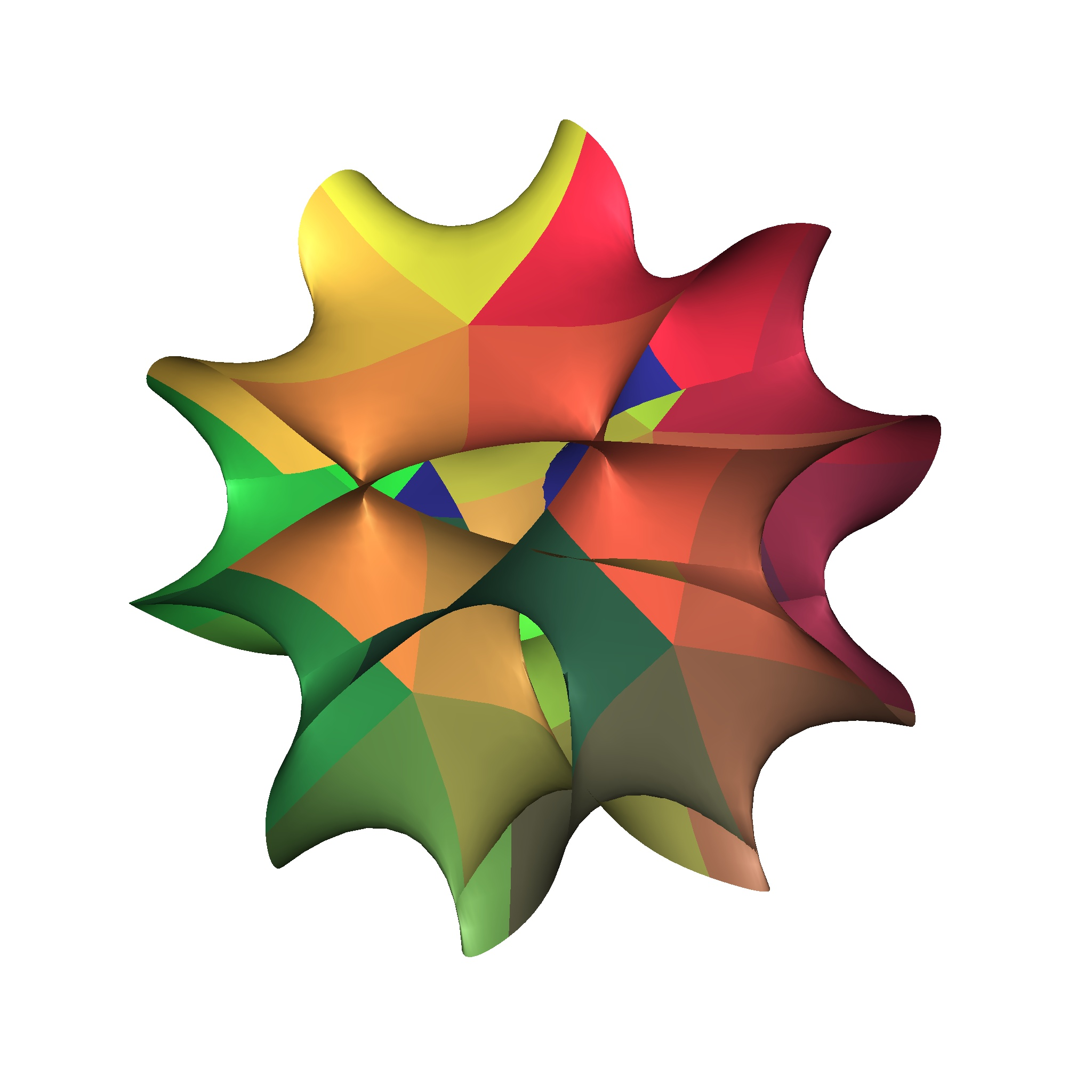 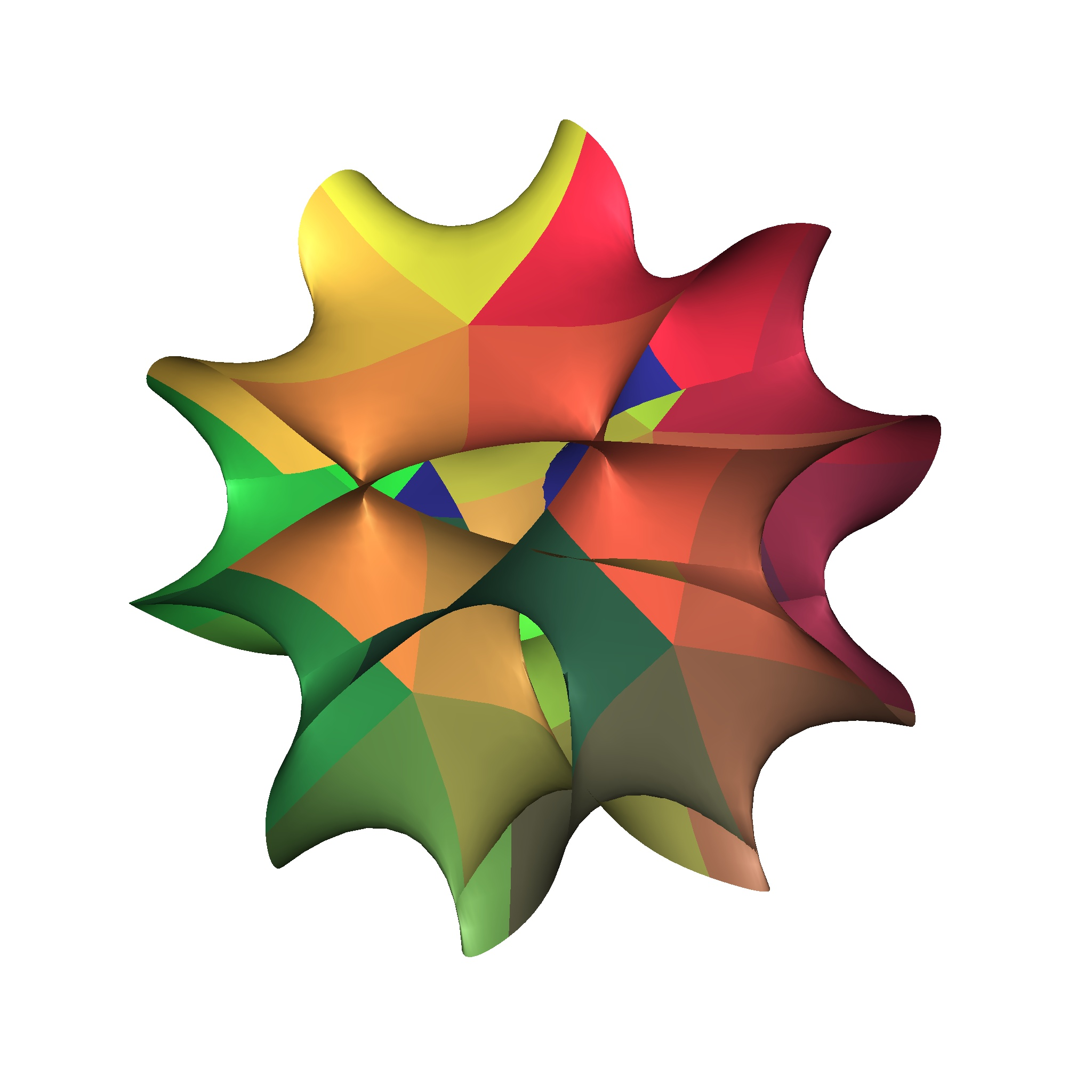 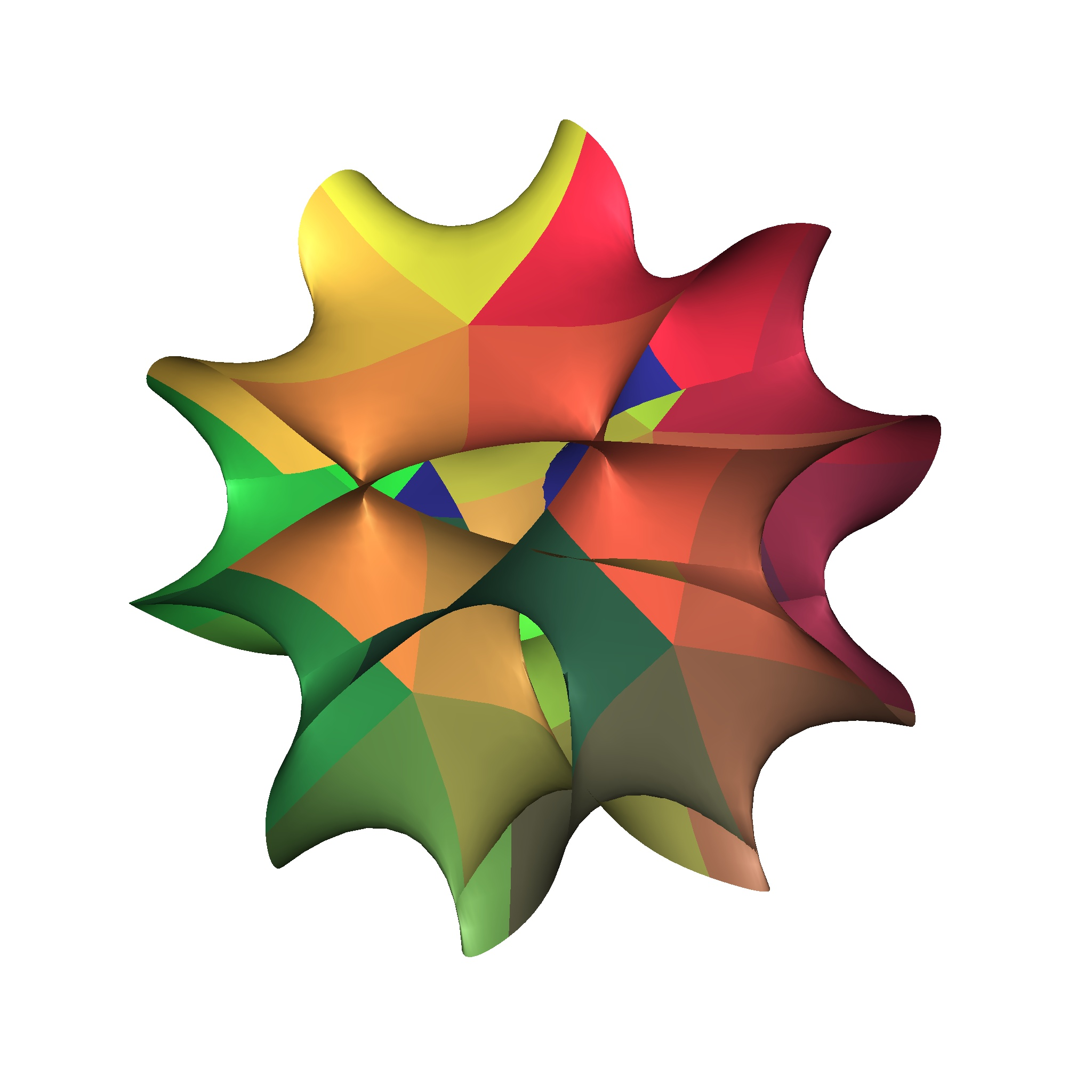 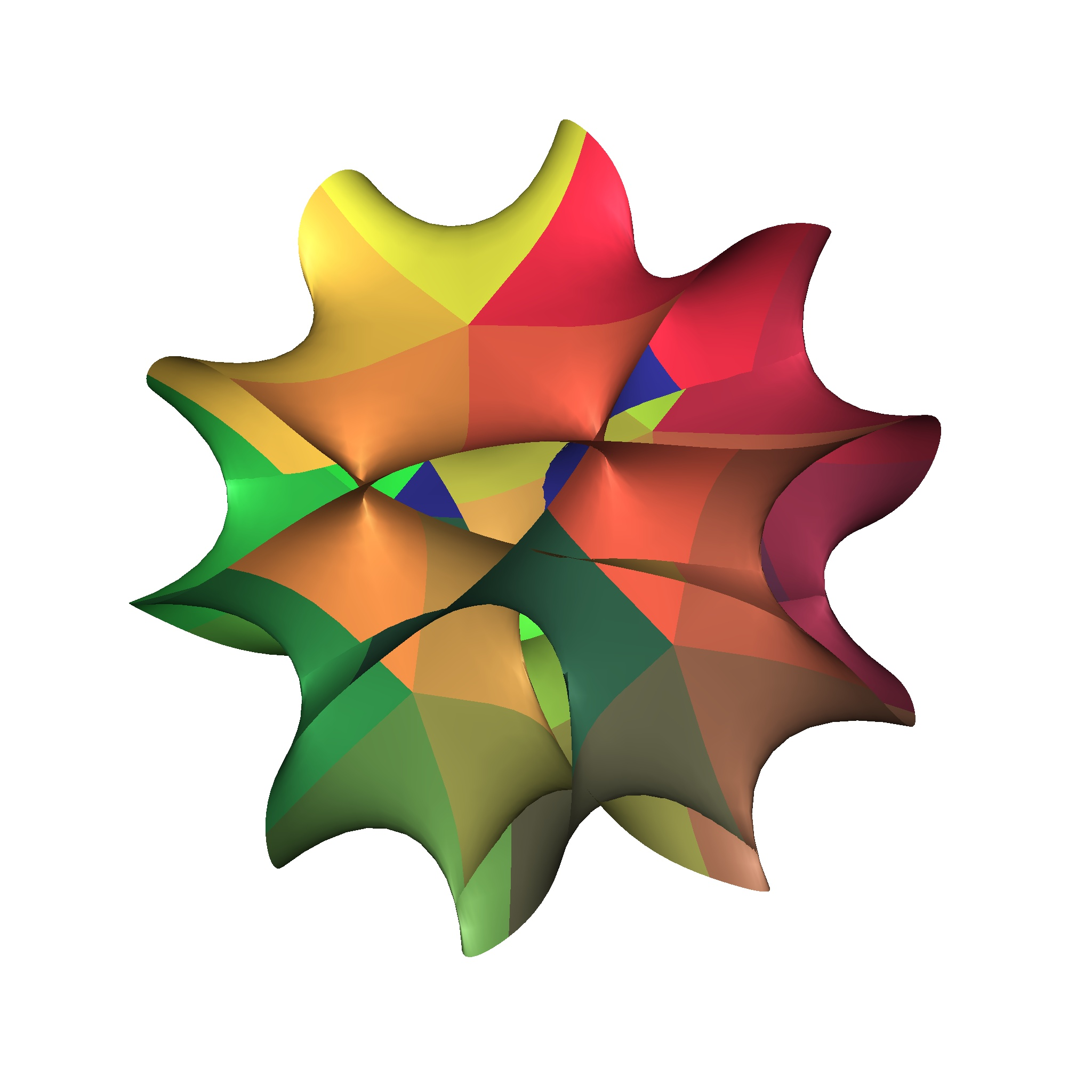 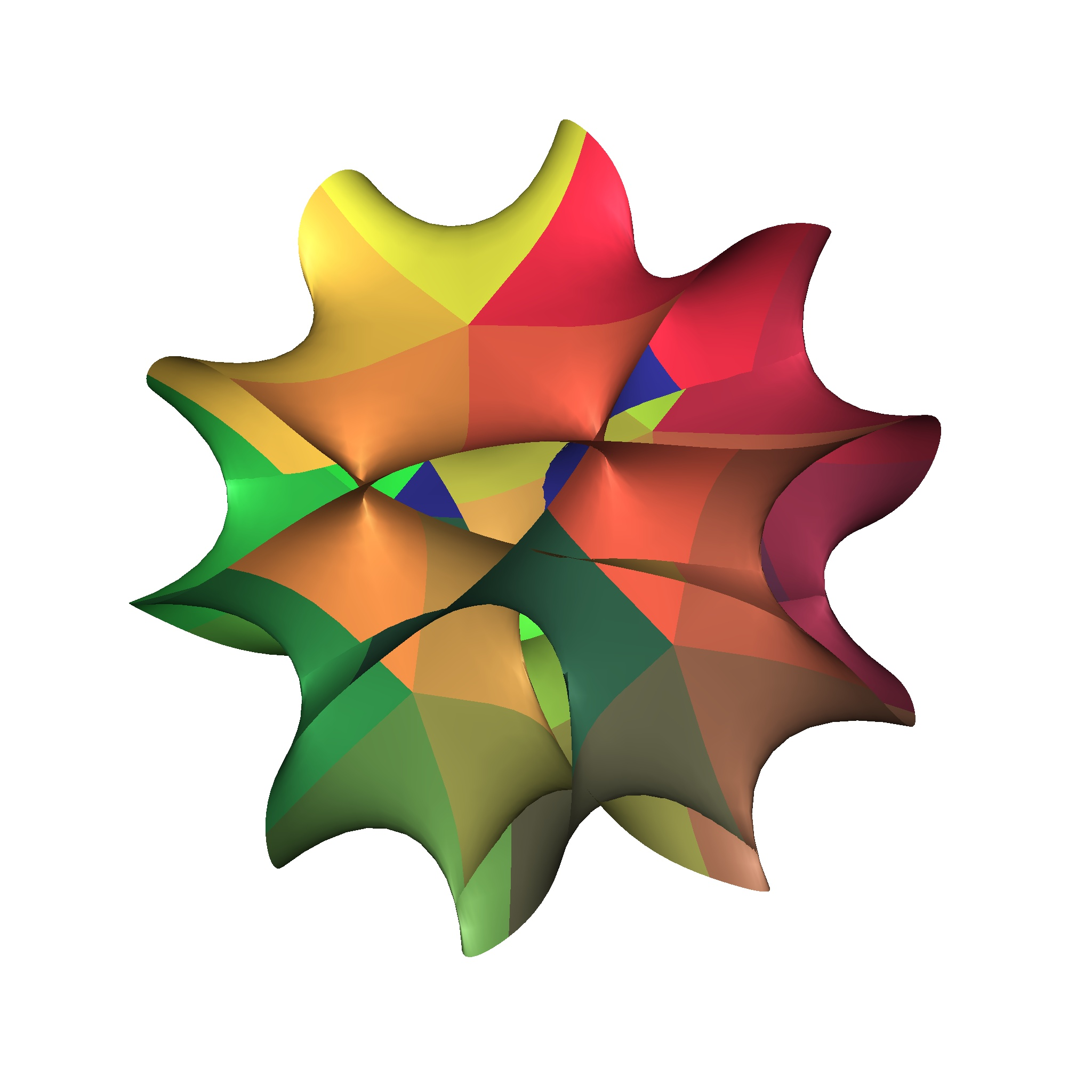 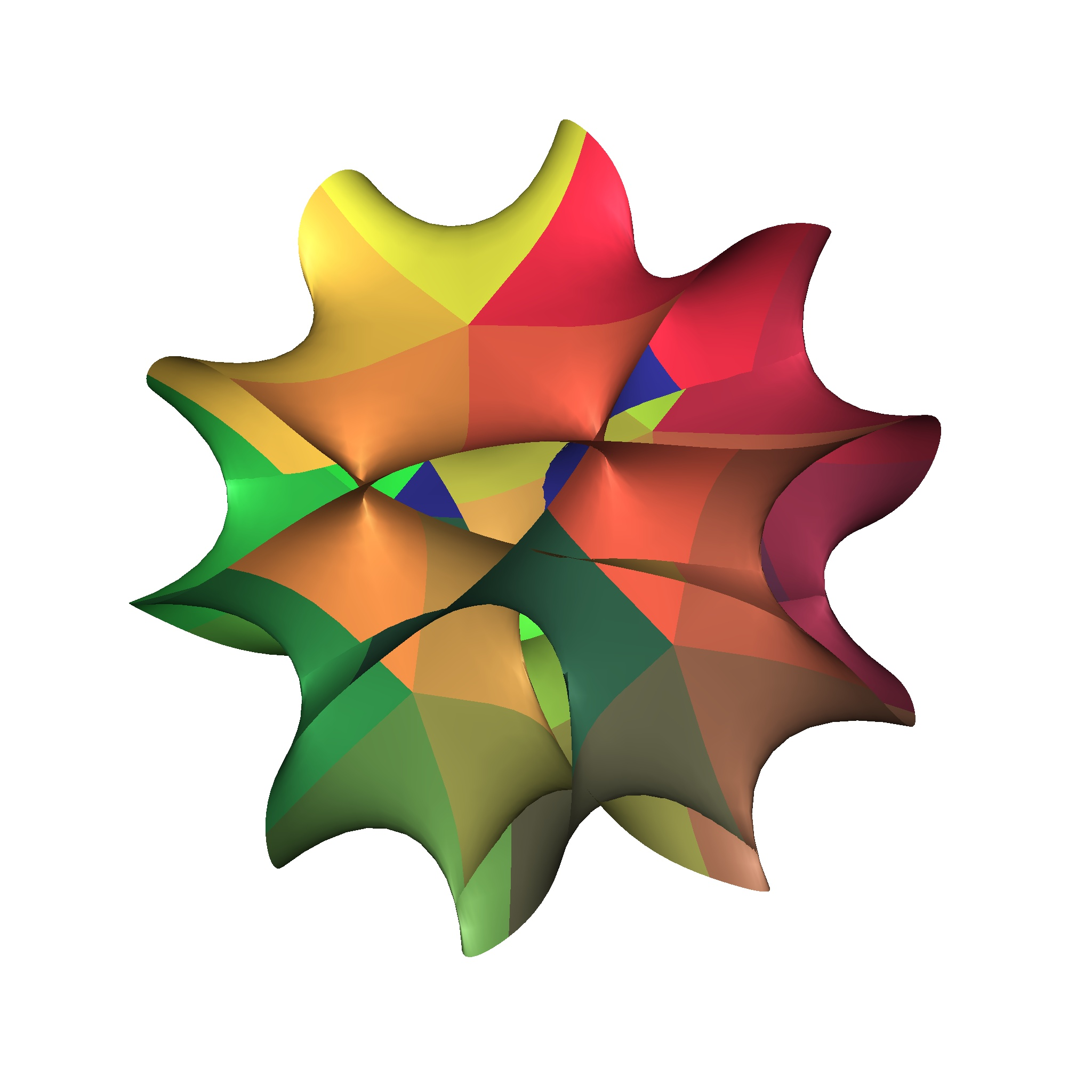 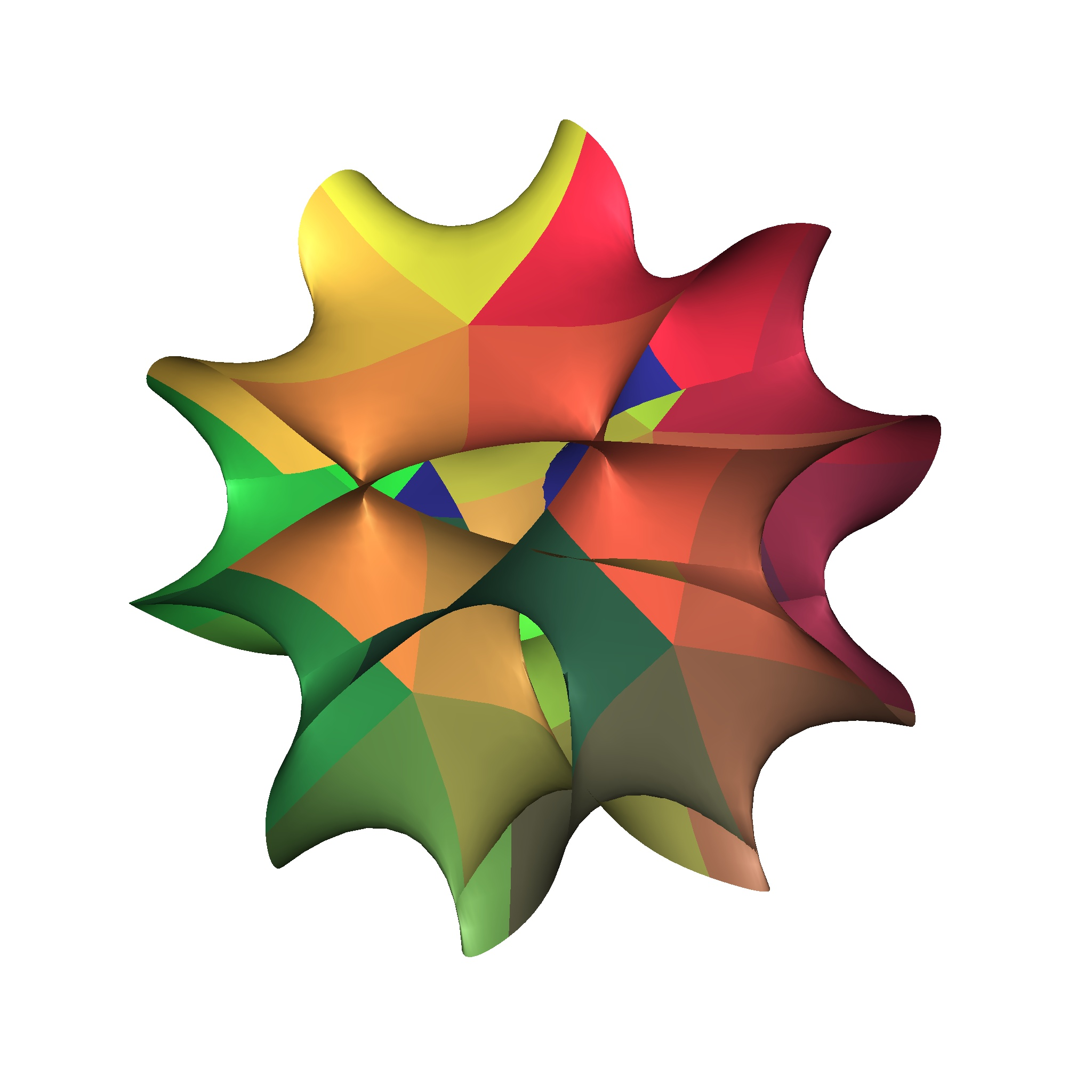 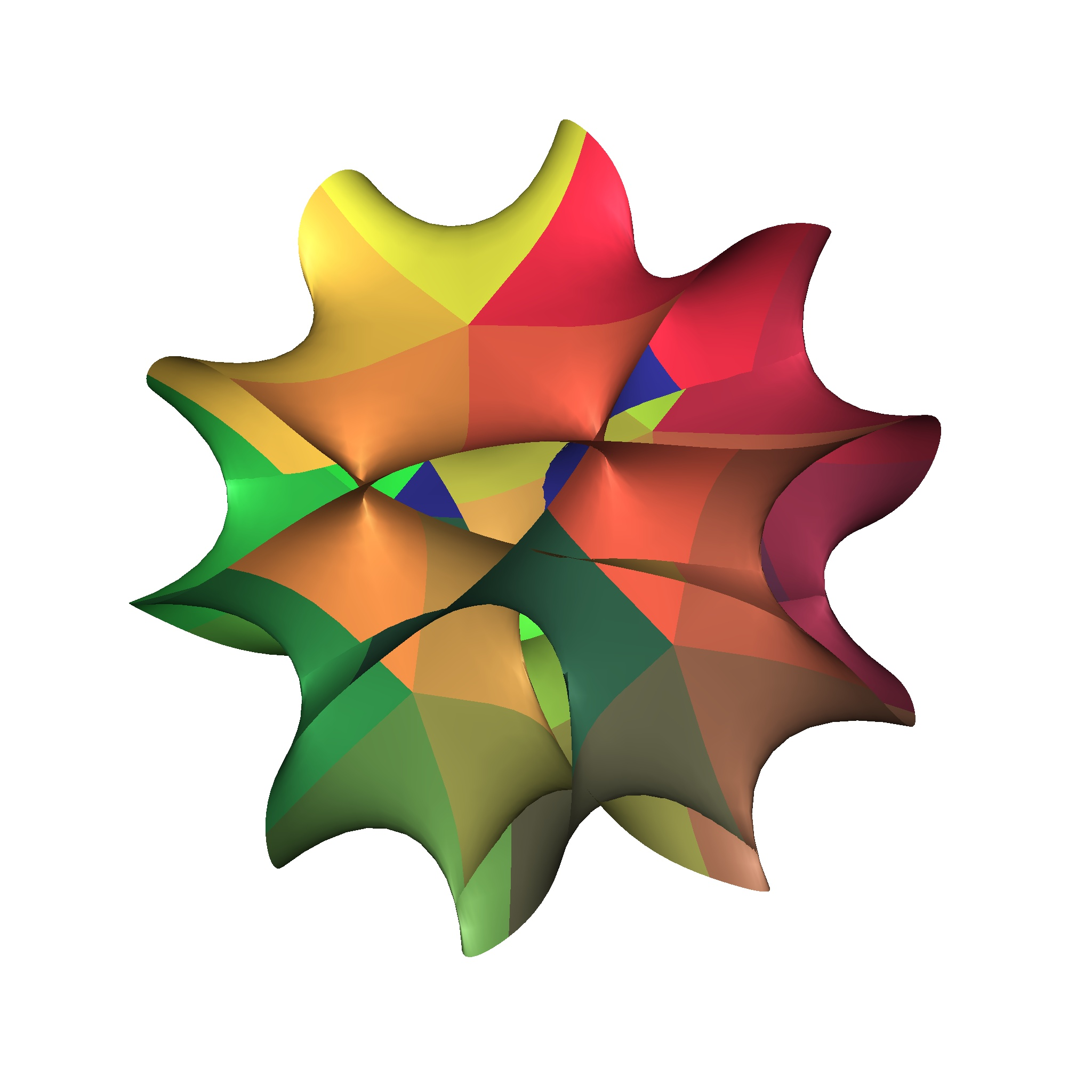 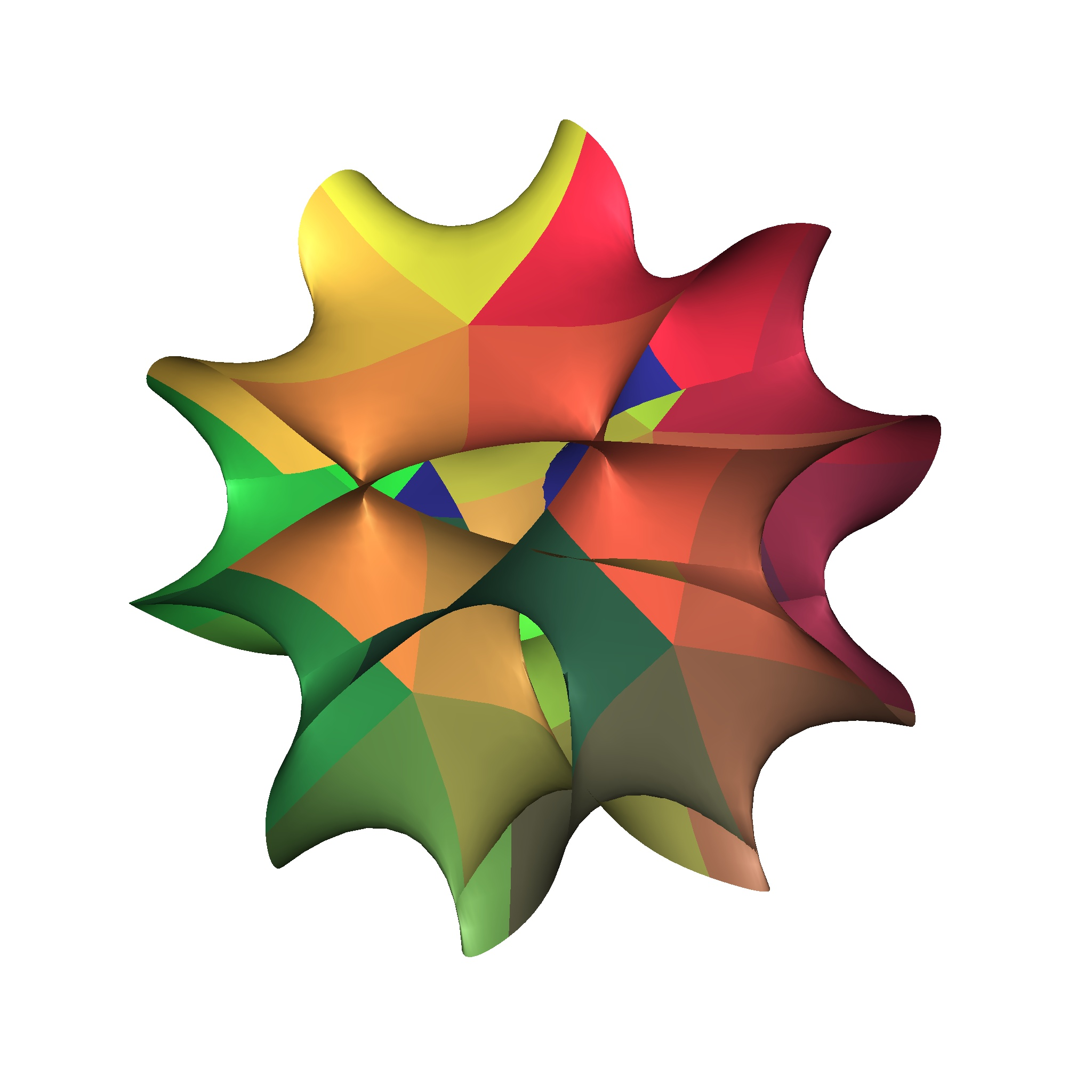 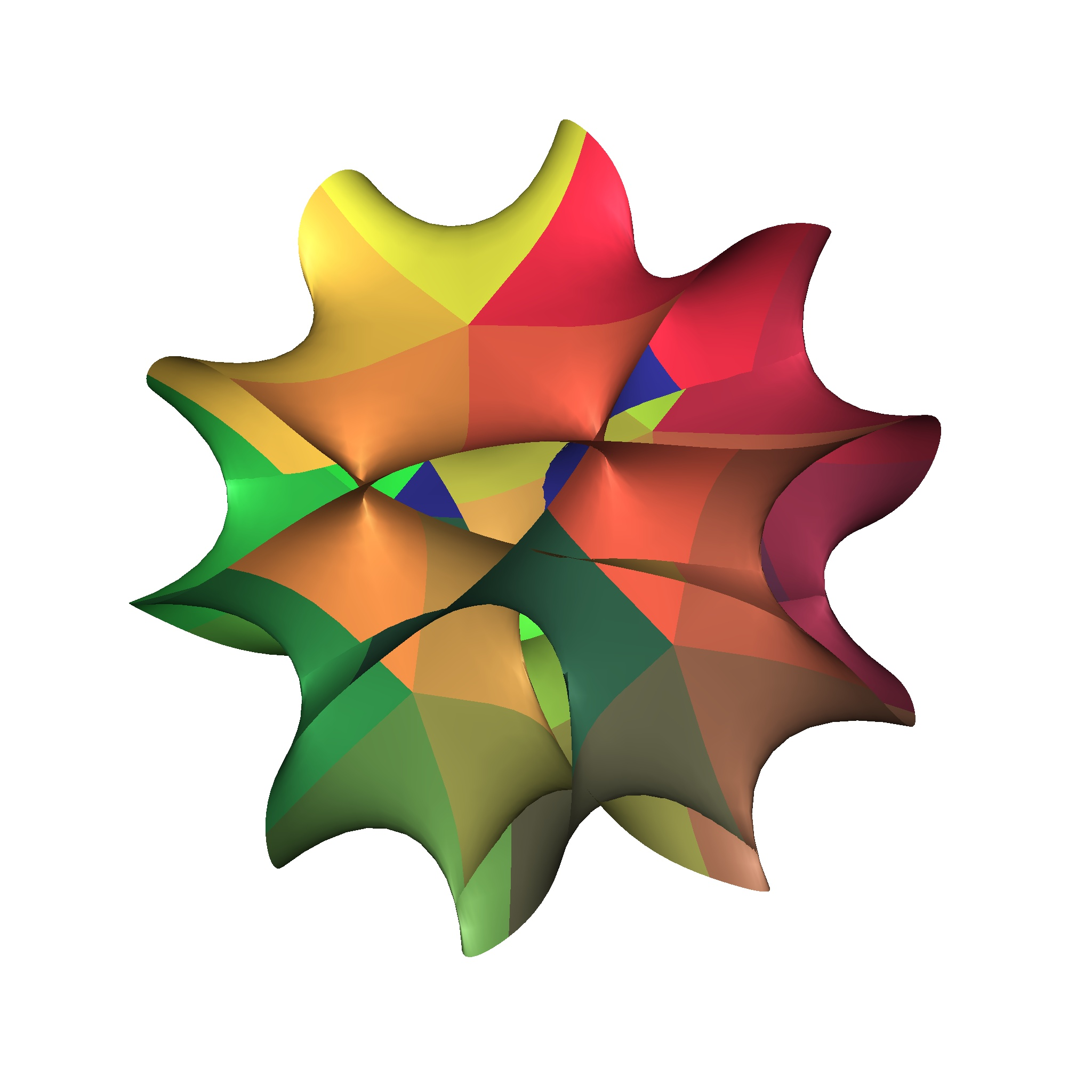 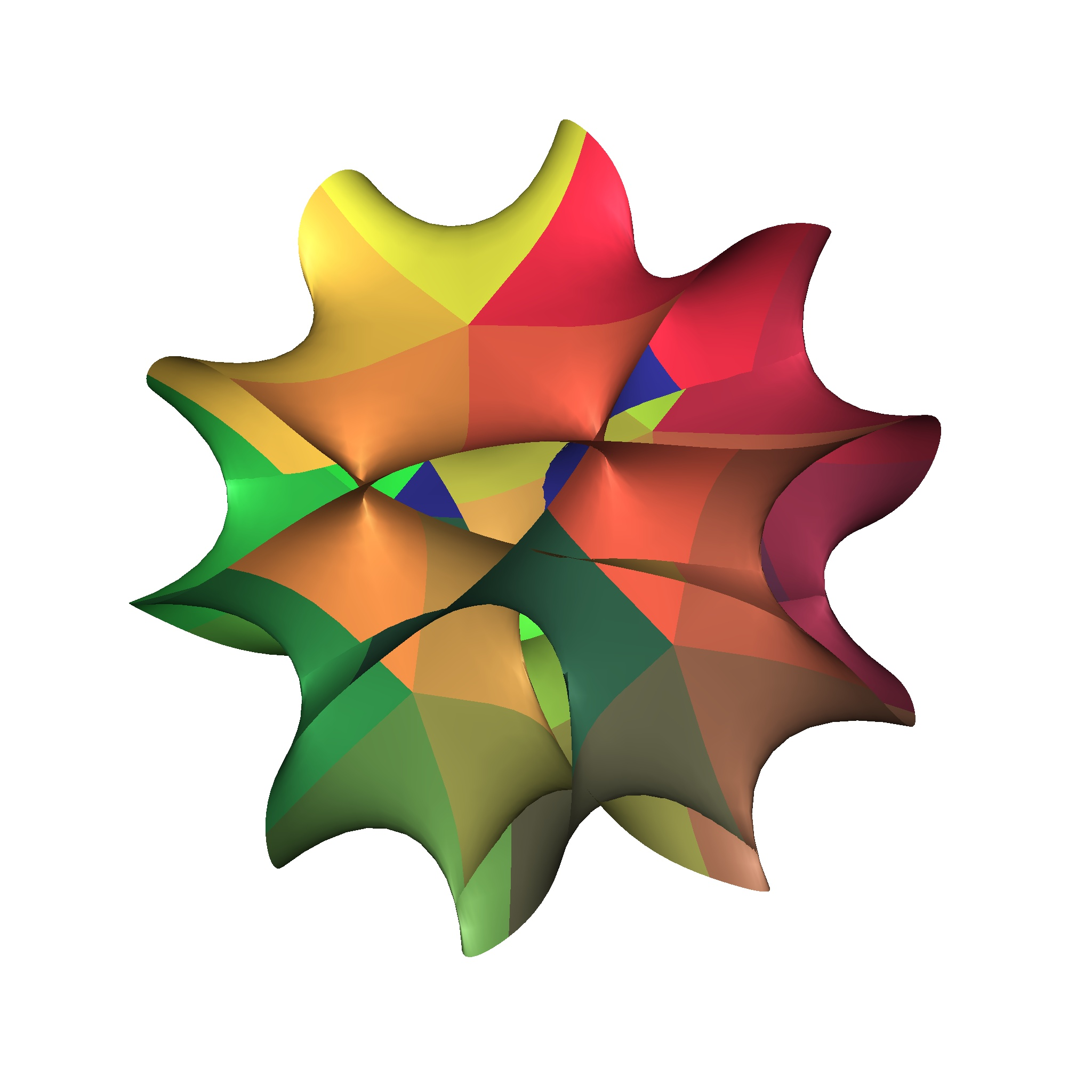 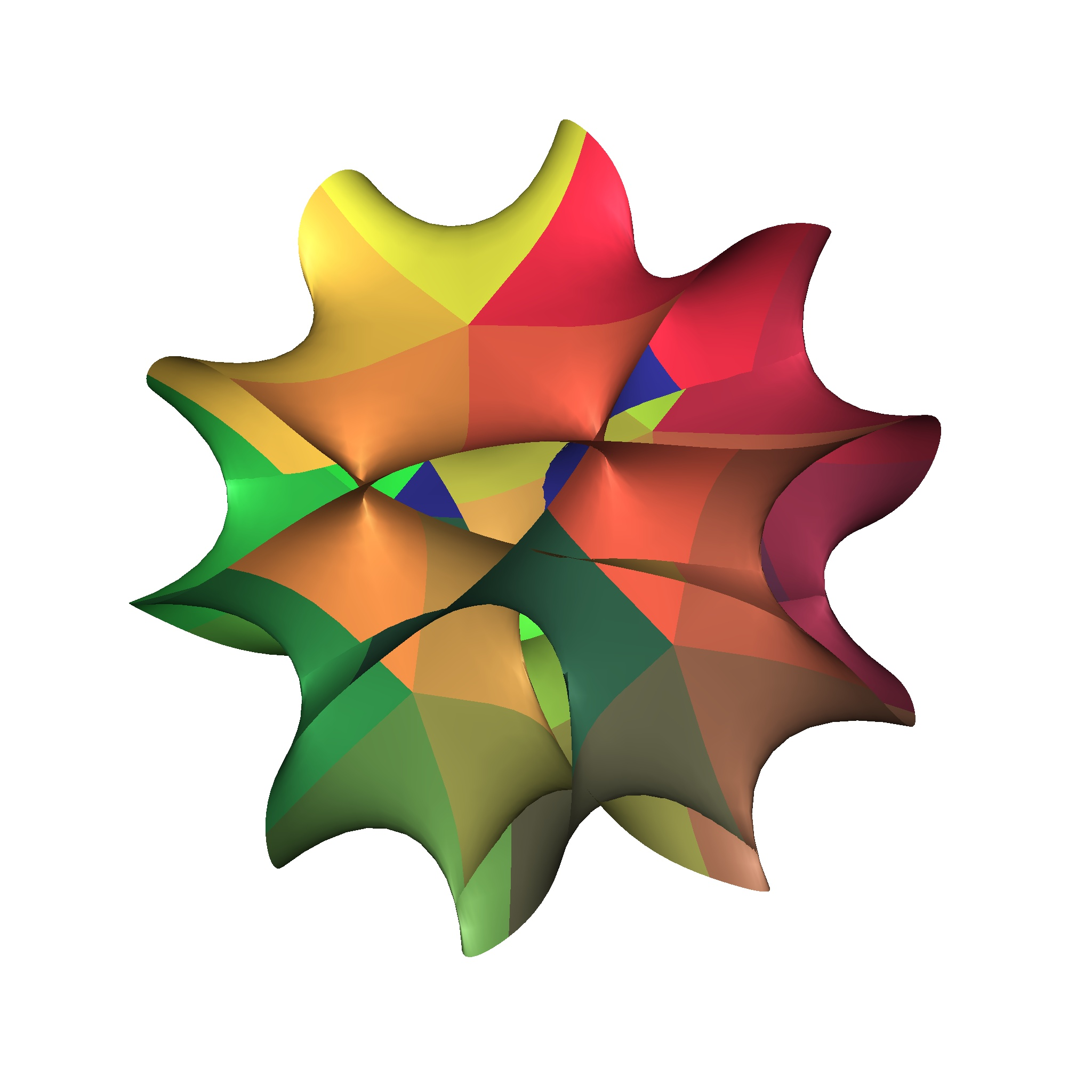 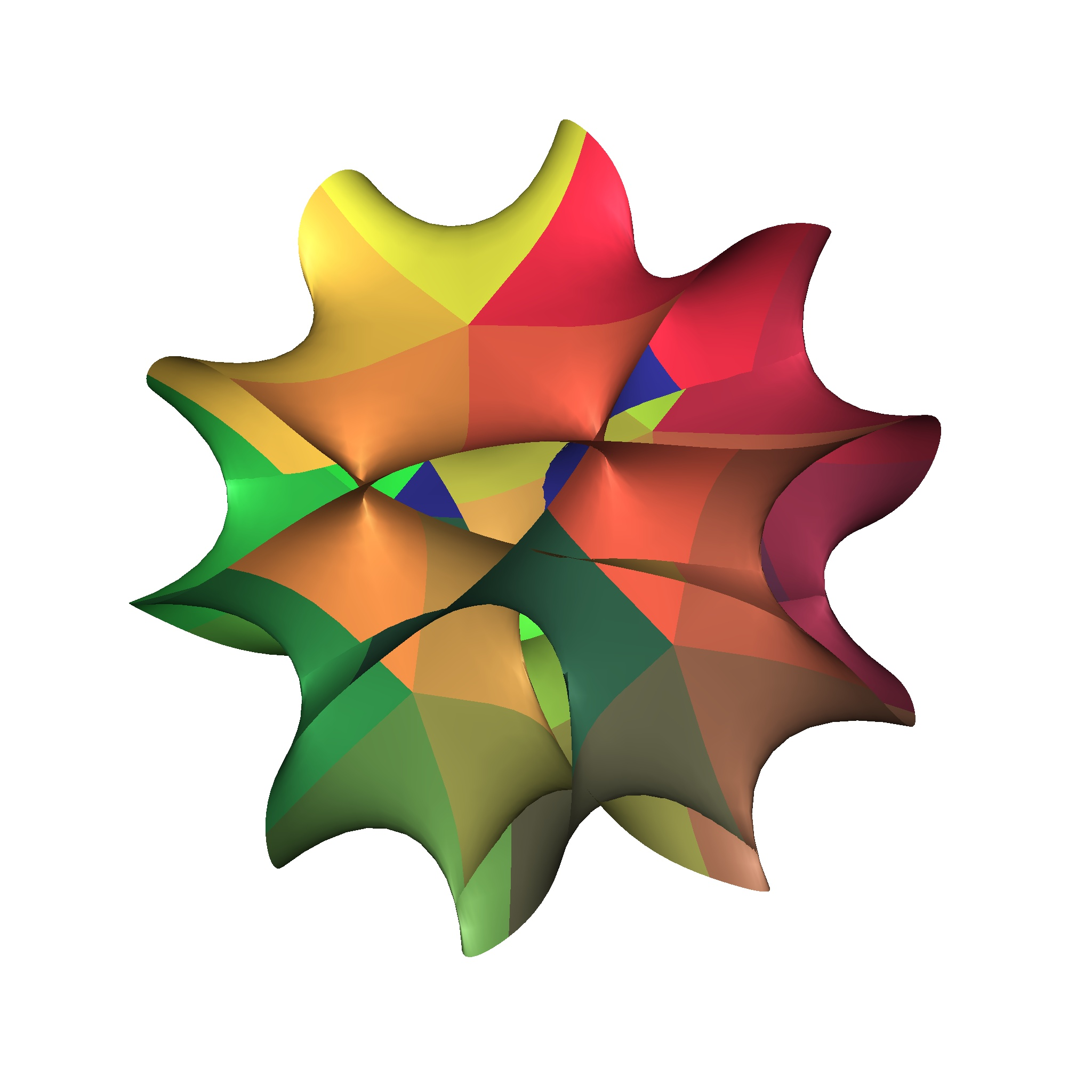 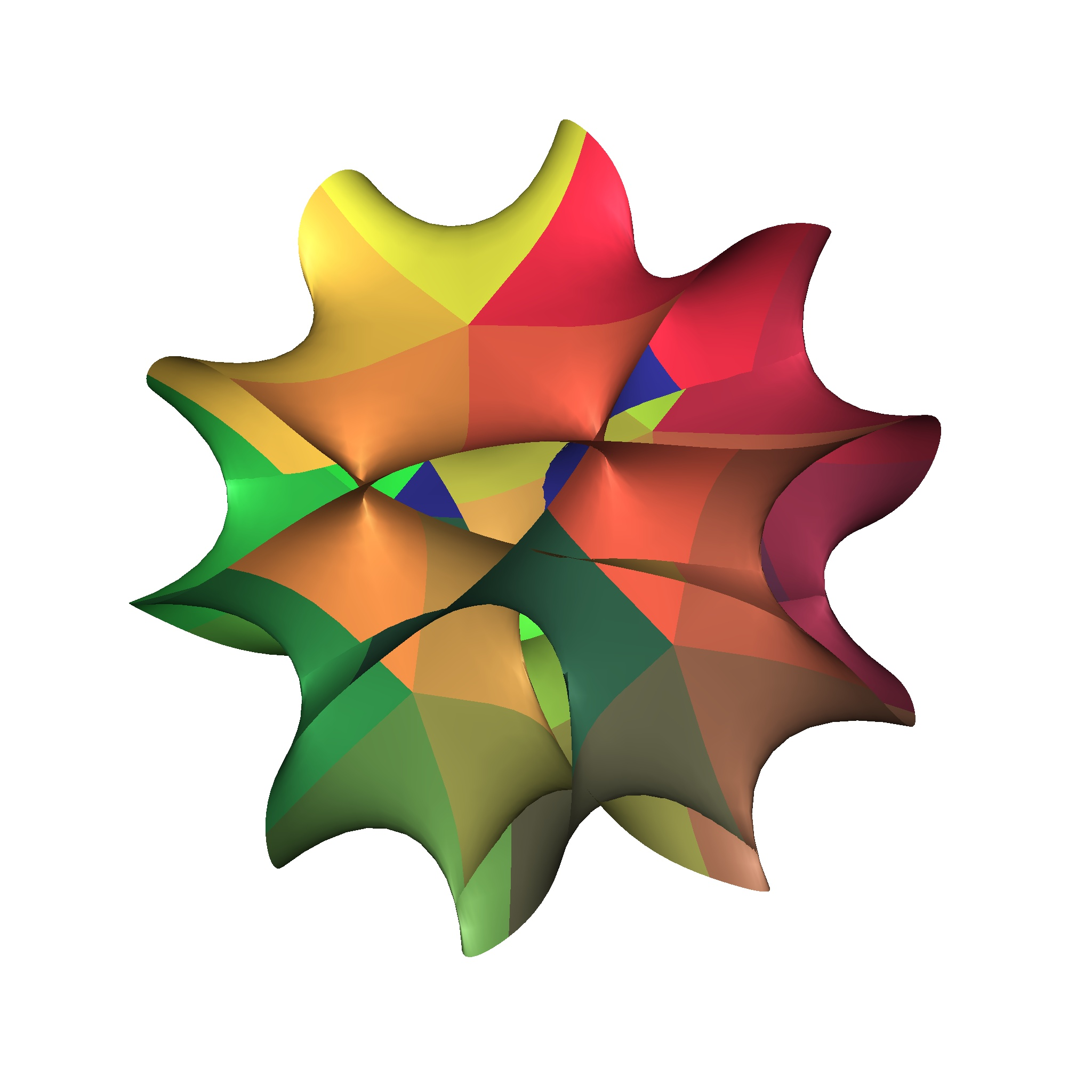 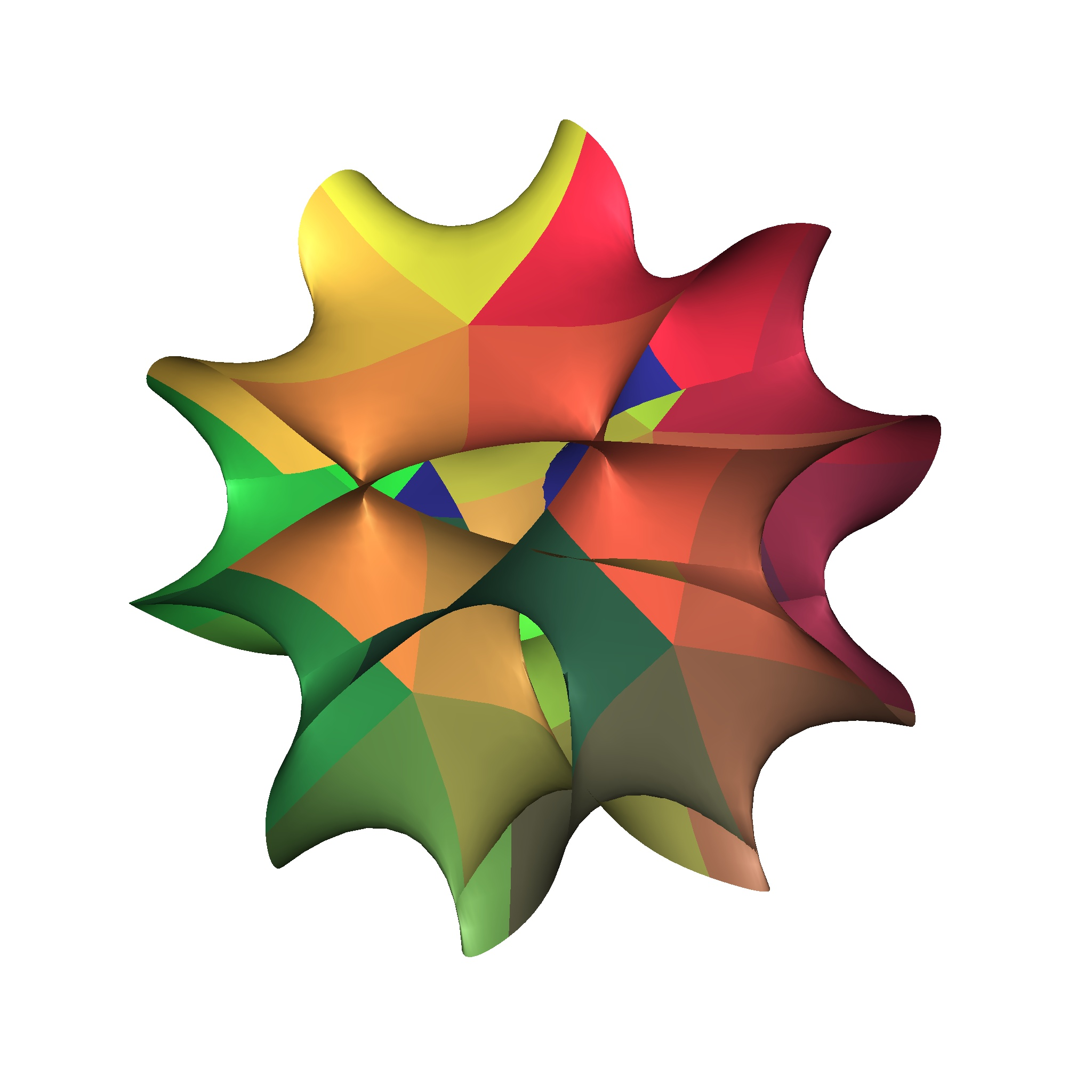 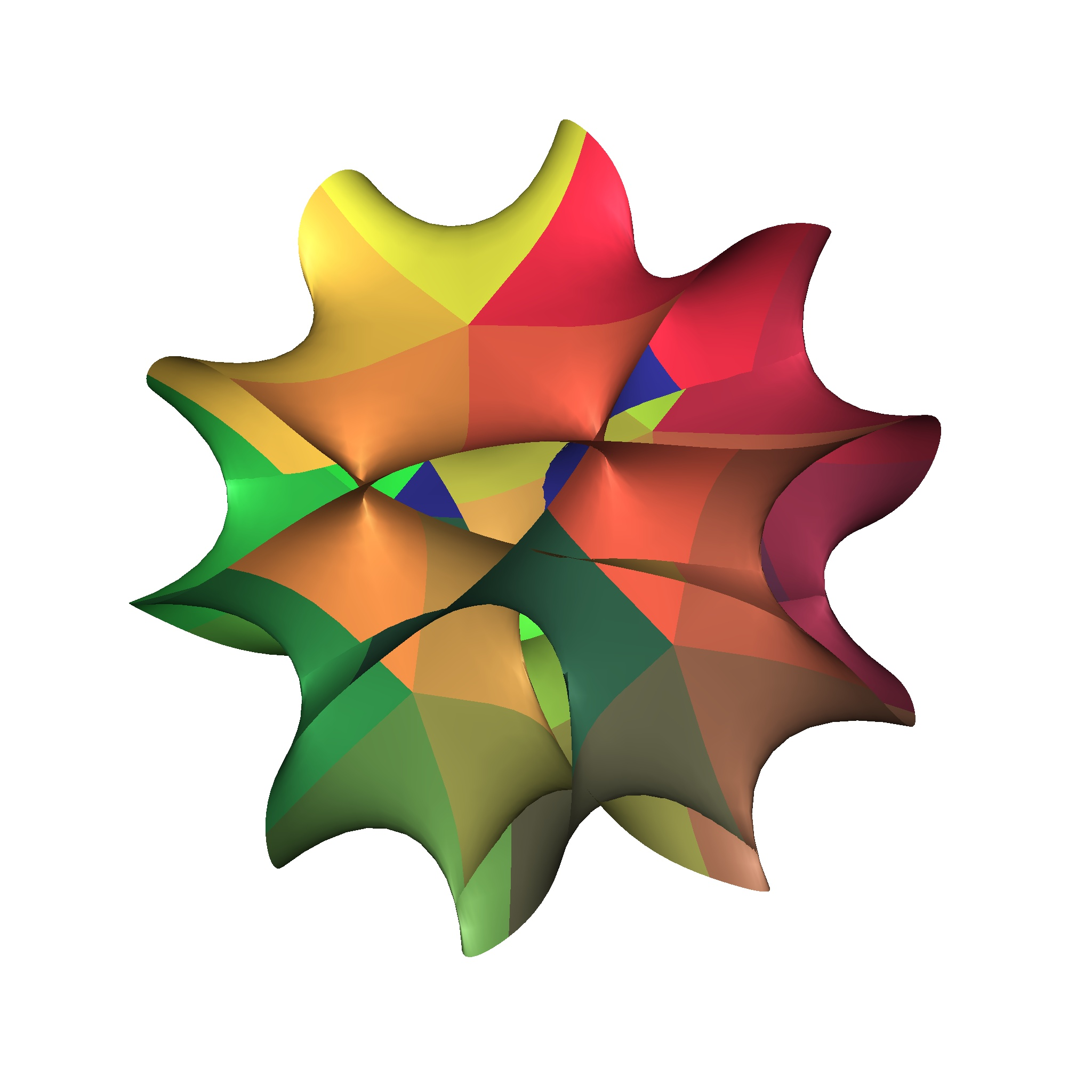 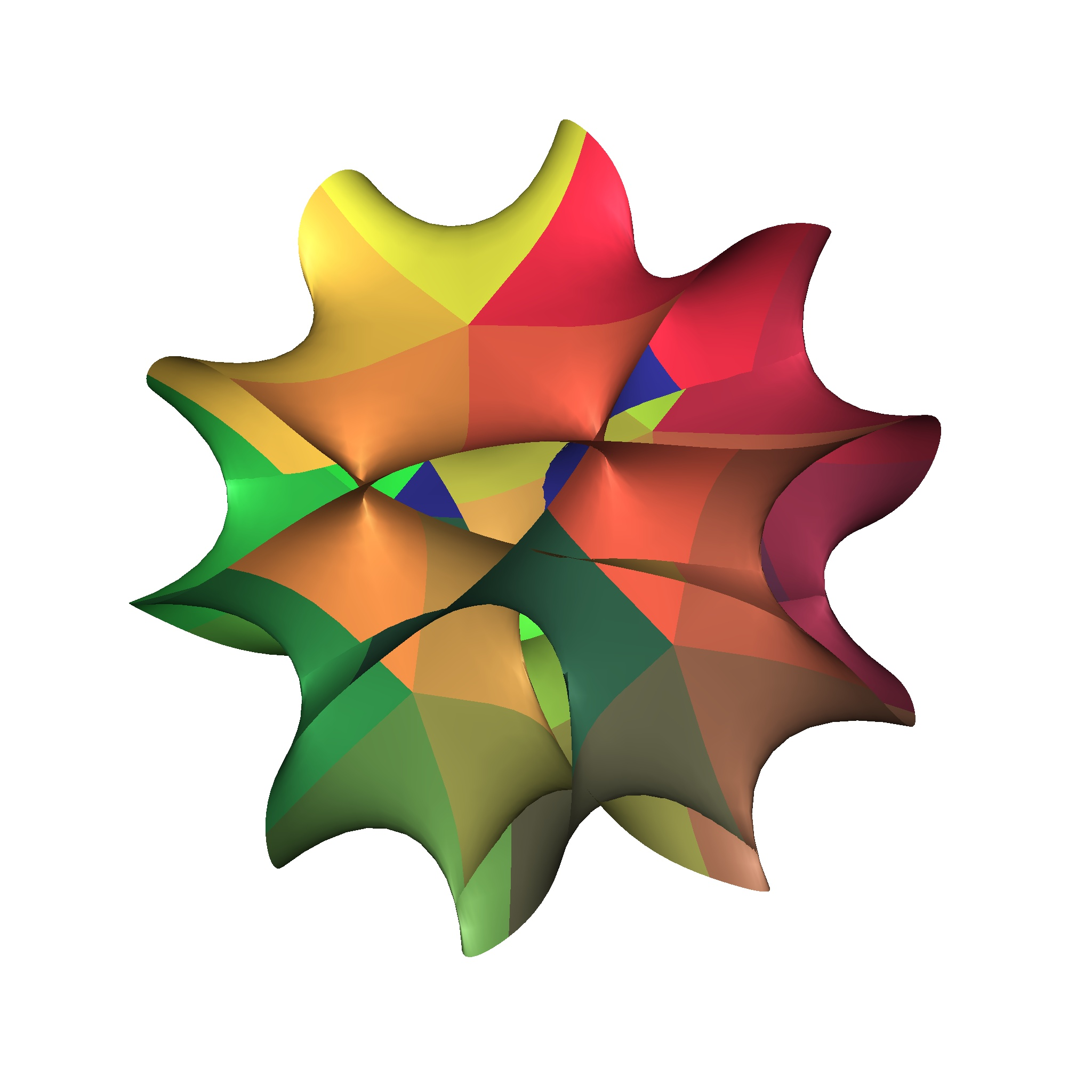 0.0000000000000000000000000000000001 meters
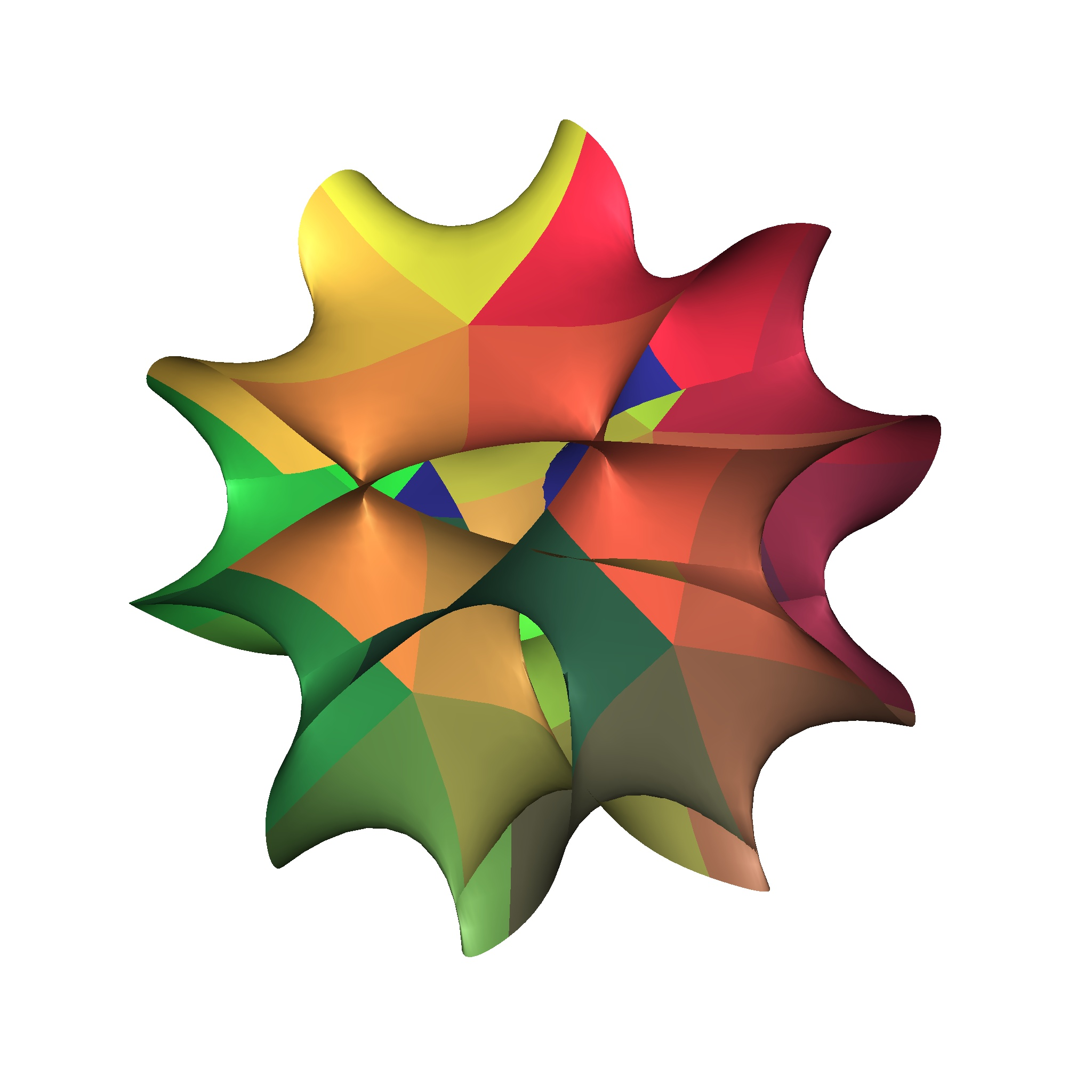 Fabric of Space
0.00000000000000000000000000000000001 meters
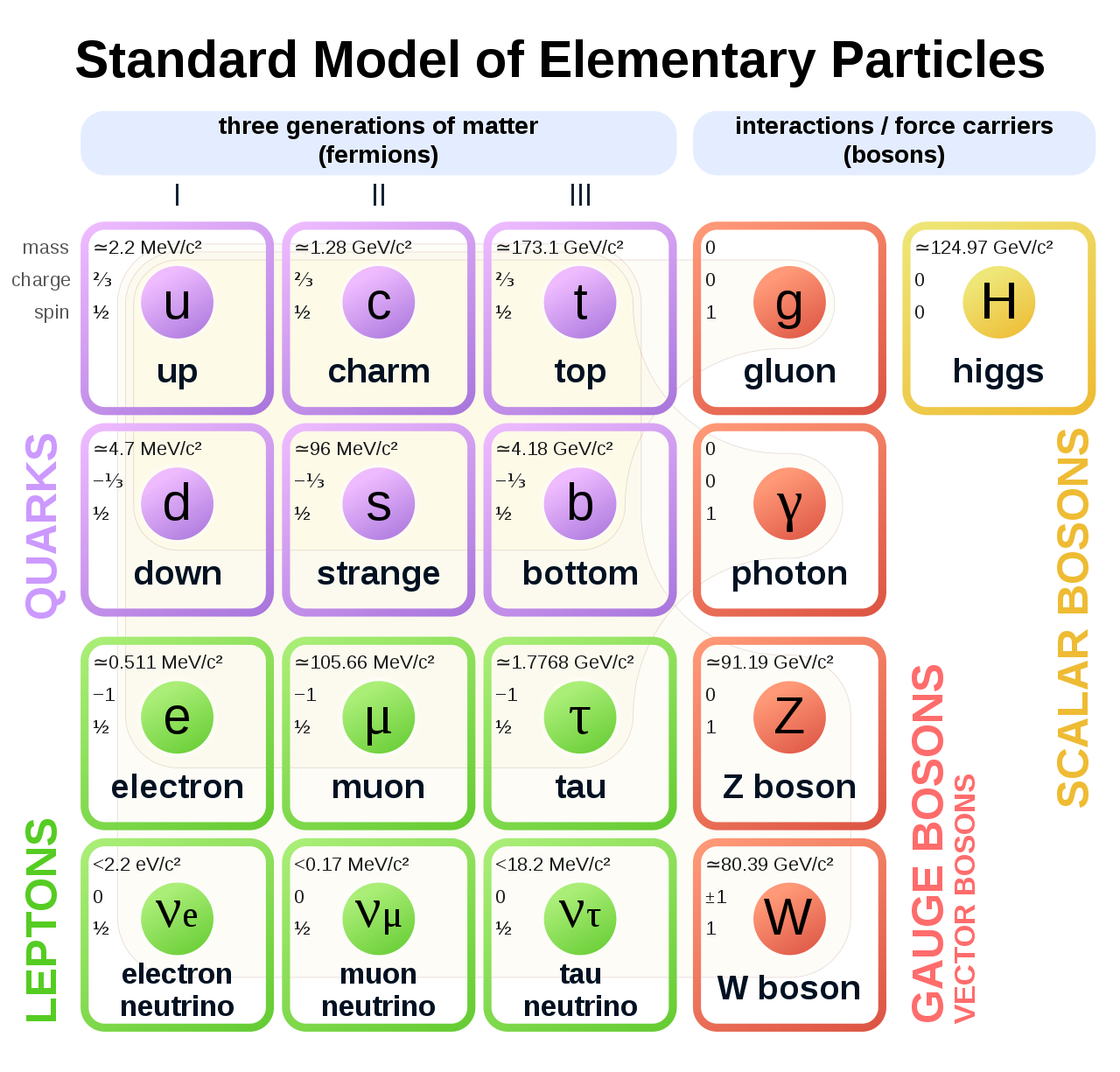